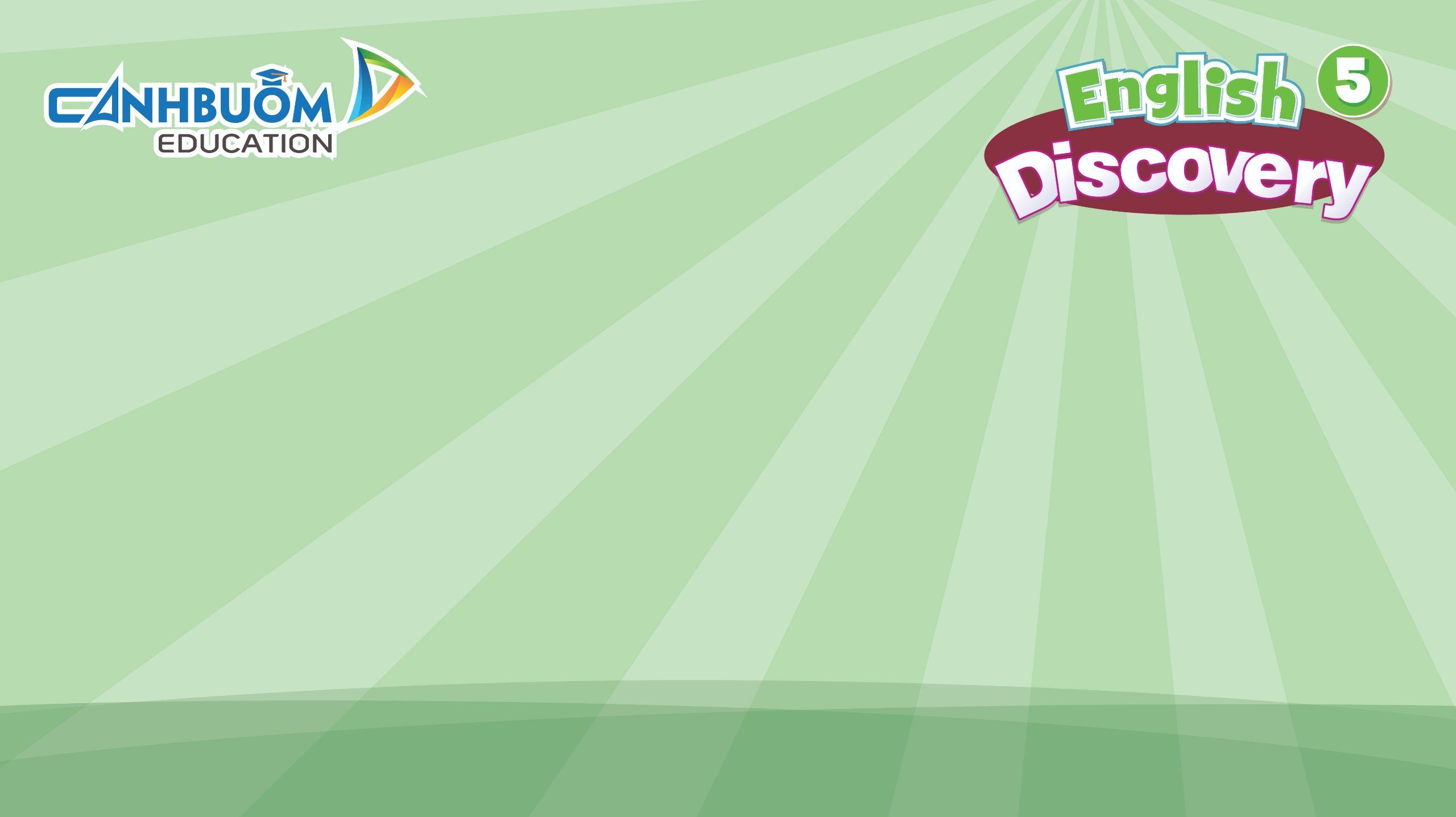 UNIT 8 – LET’S EXPLORE!
Lesson 2 – Review
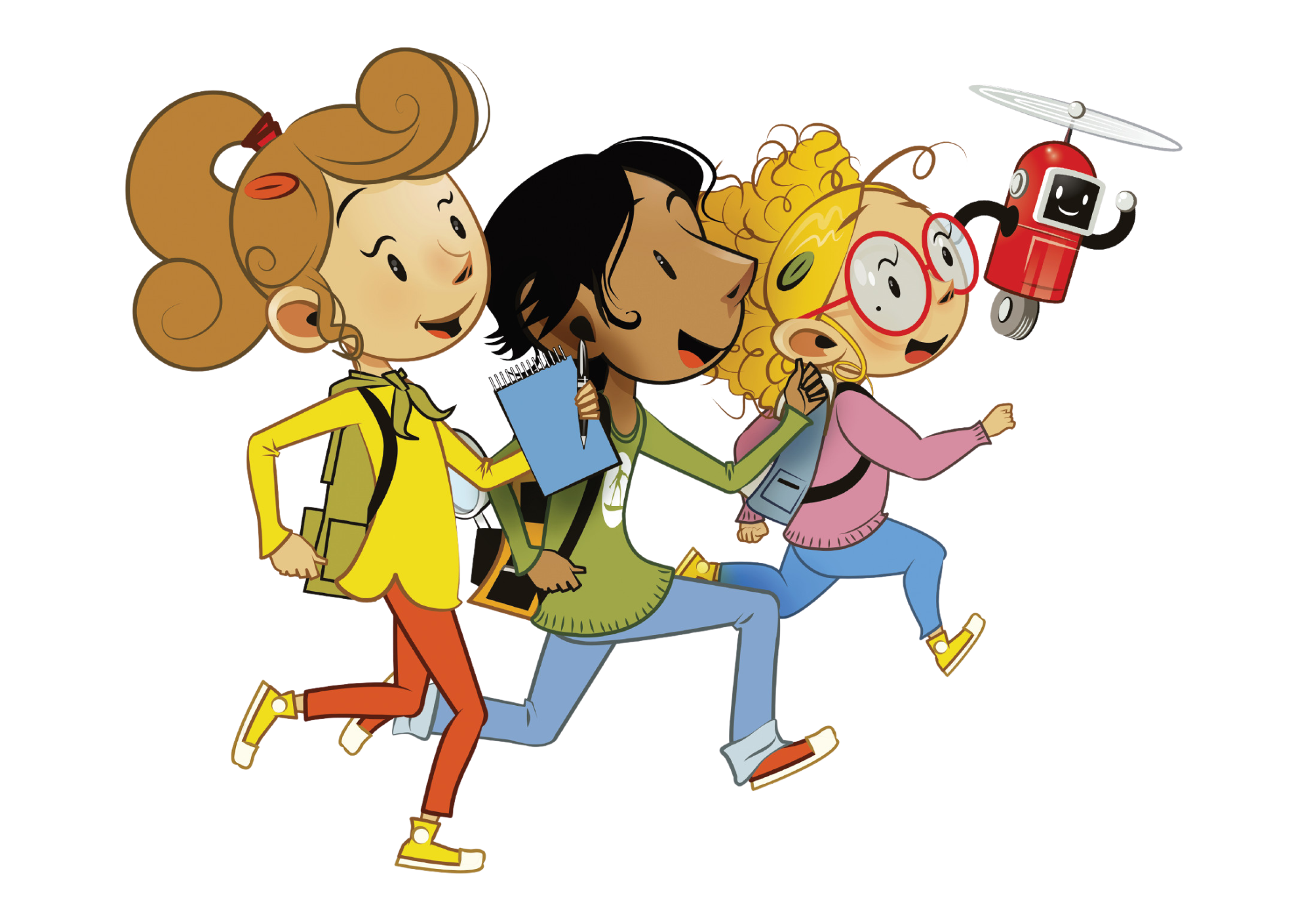 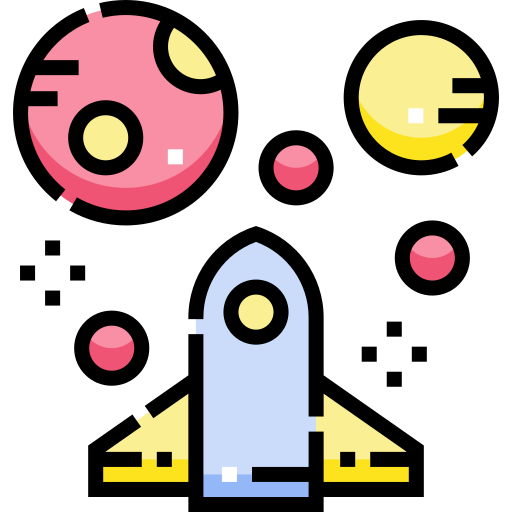 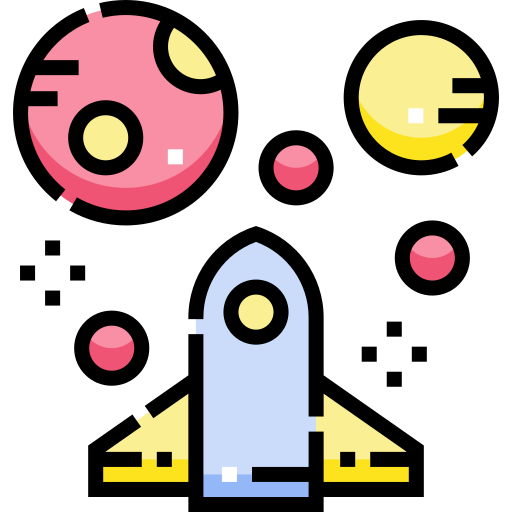 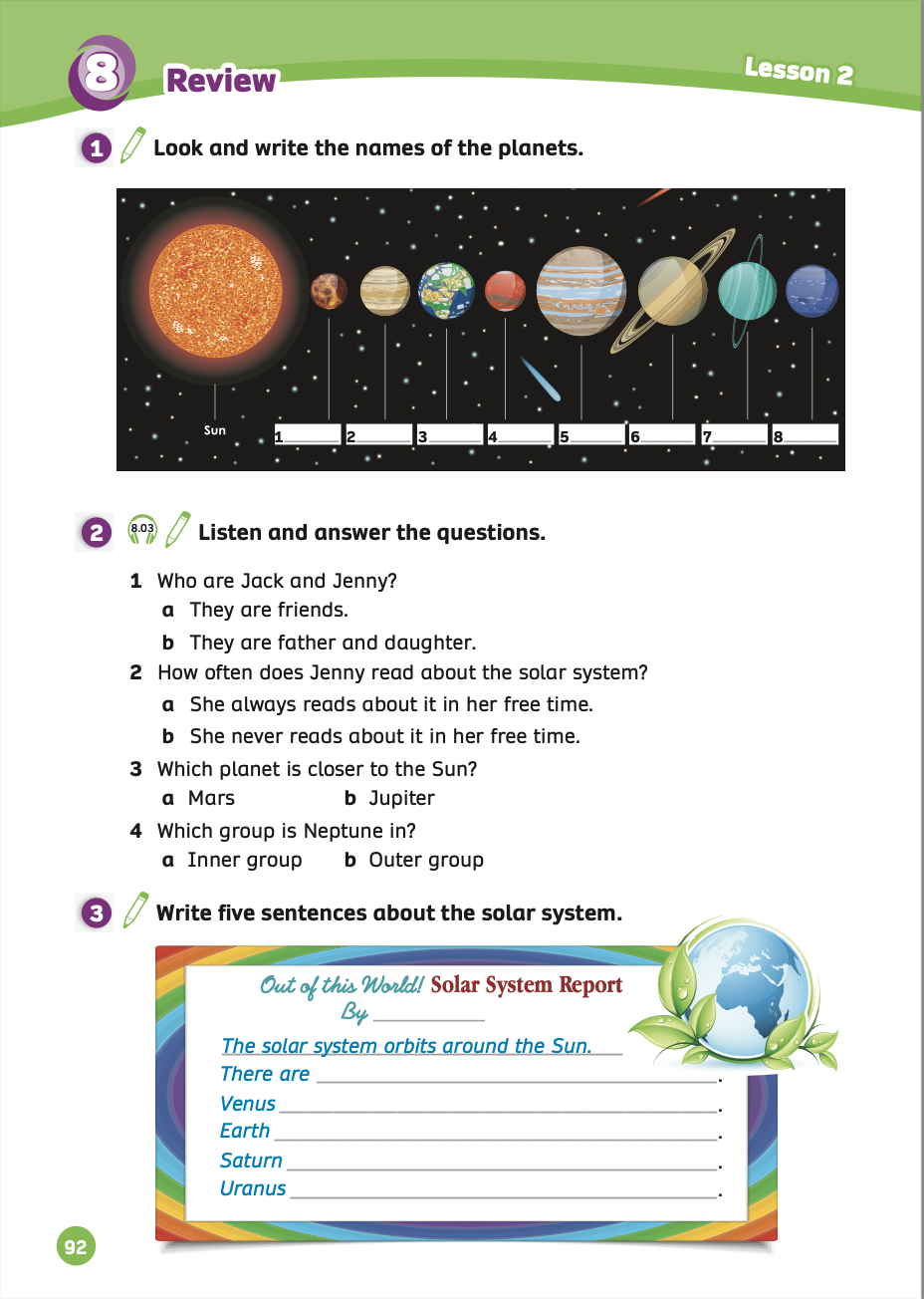 UNIT 8 – Lesson 2
We’re learning…
- To review vocabulary about the solar system.
- To write about the solar system.
- PB p.92
- AB p.71
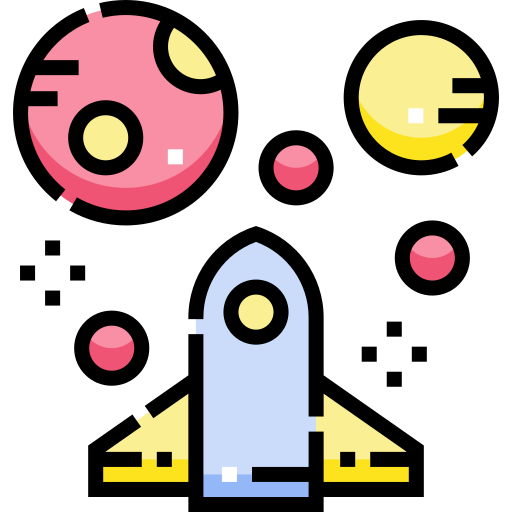 WARM-UP ACTIVITY
Activity: FIND THE LETTERS
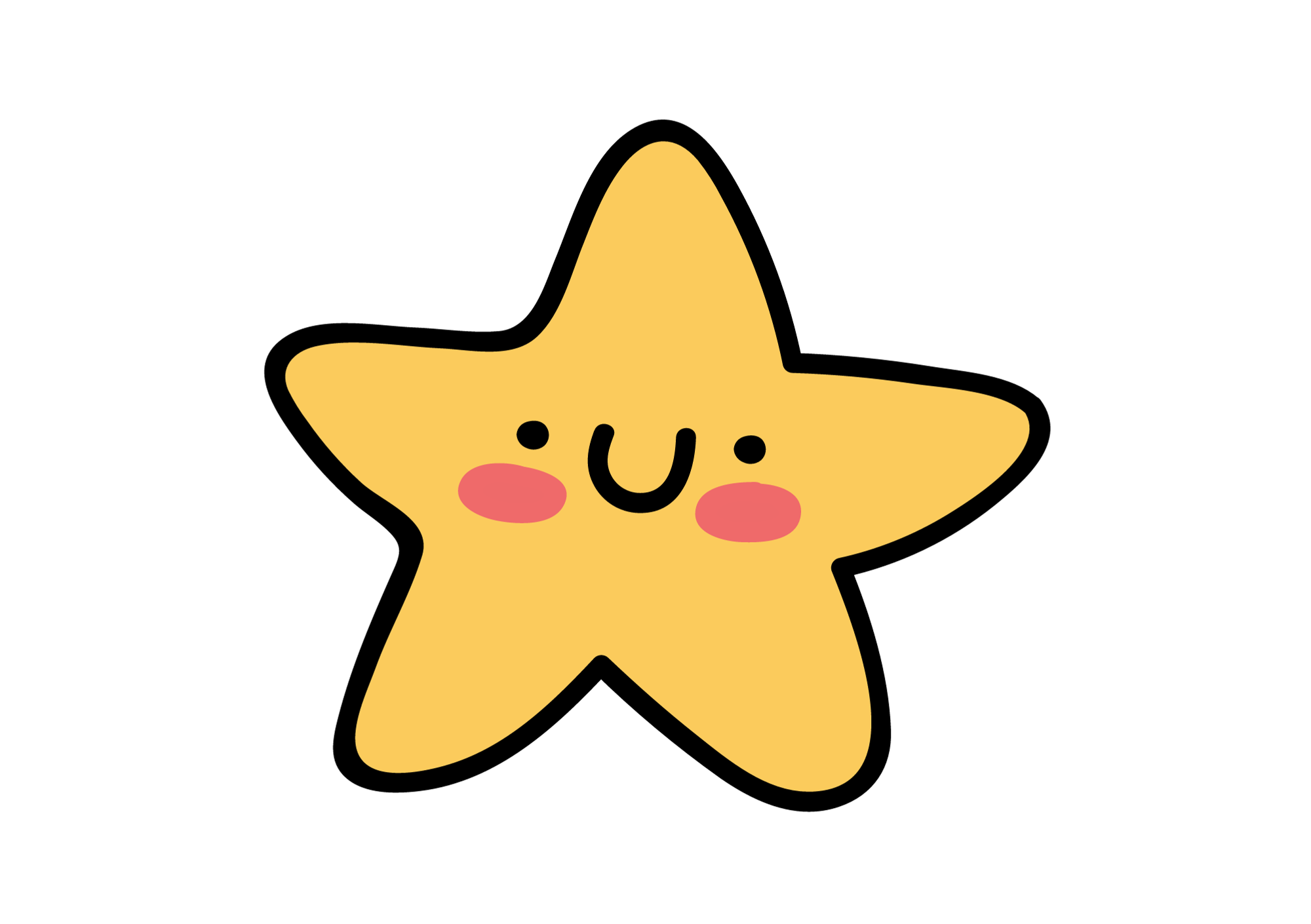 Divide the class into pairs. 
Each pair takes out a mini-board. 
Show the words with blanks. Students look at them and write the missing letters. 
After finishing, students raise their boards to check the answers. 
The 3 first pairs with the correct answer receive a point.
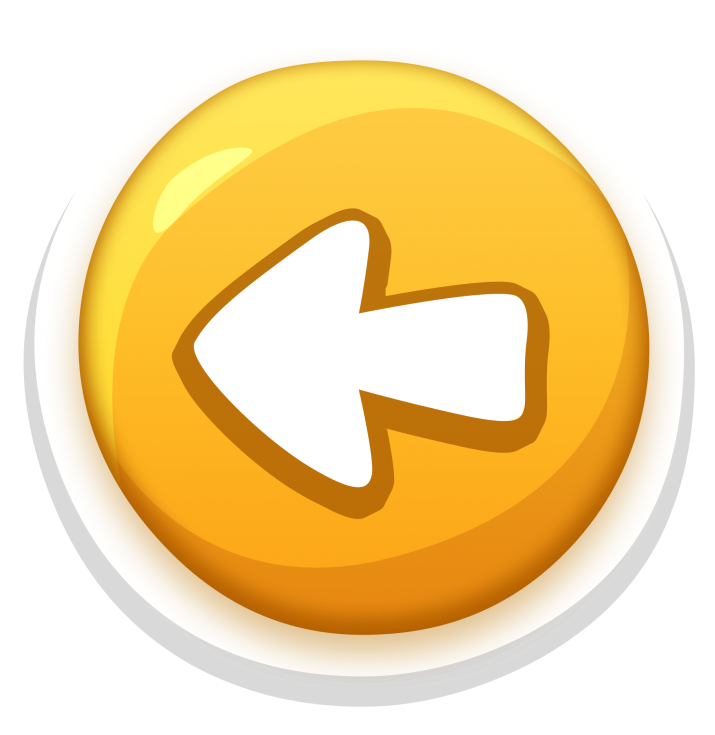 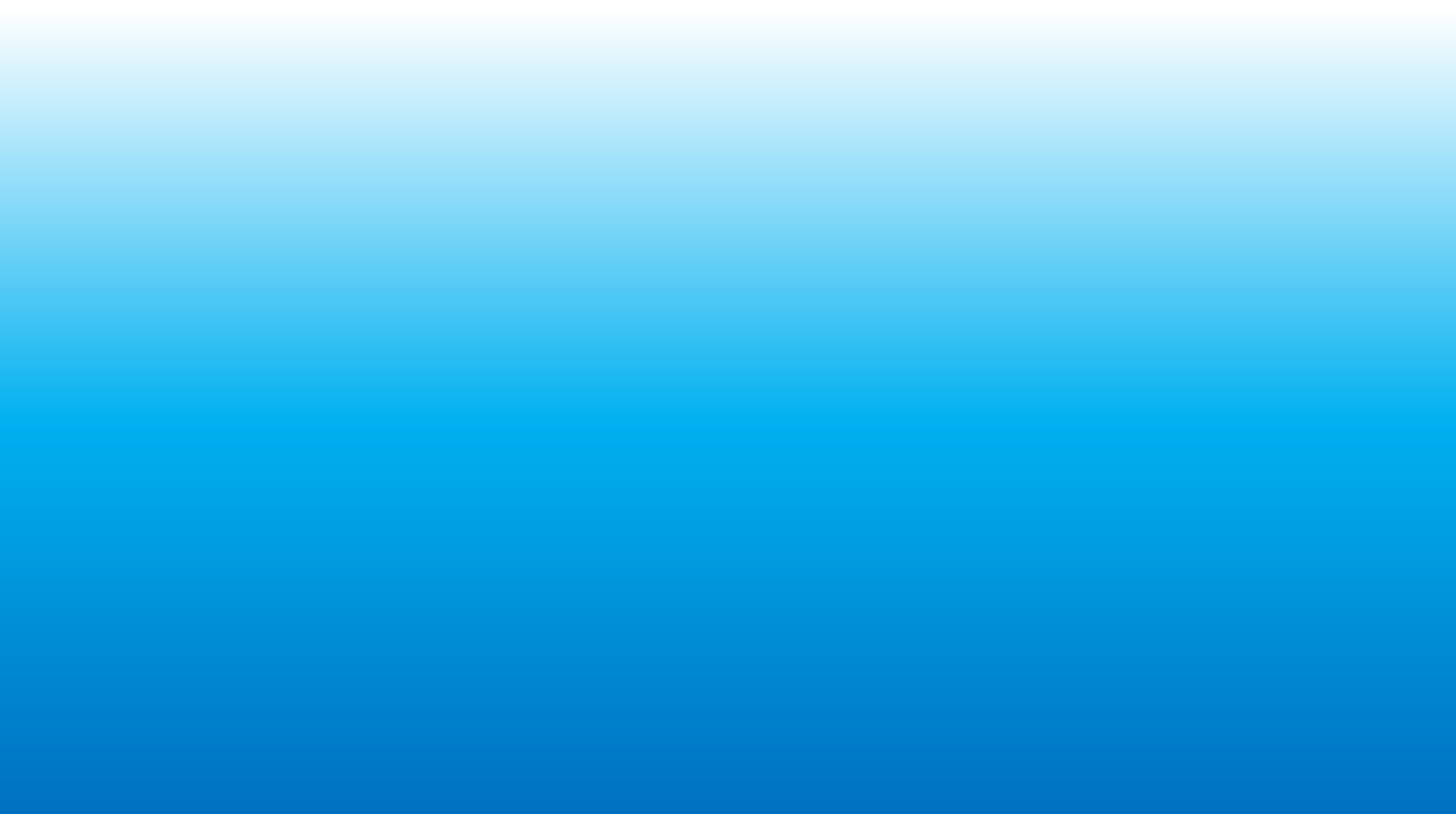 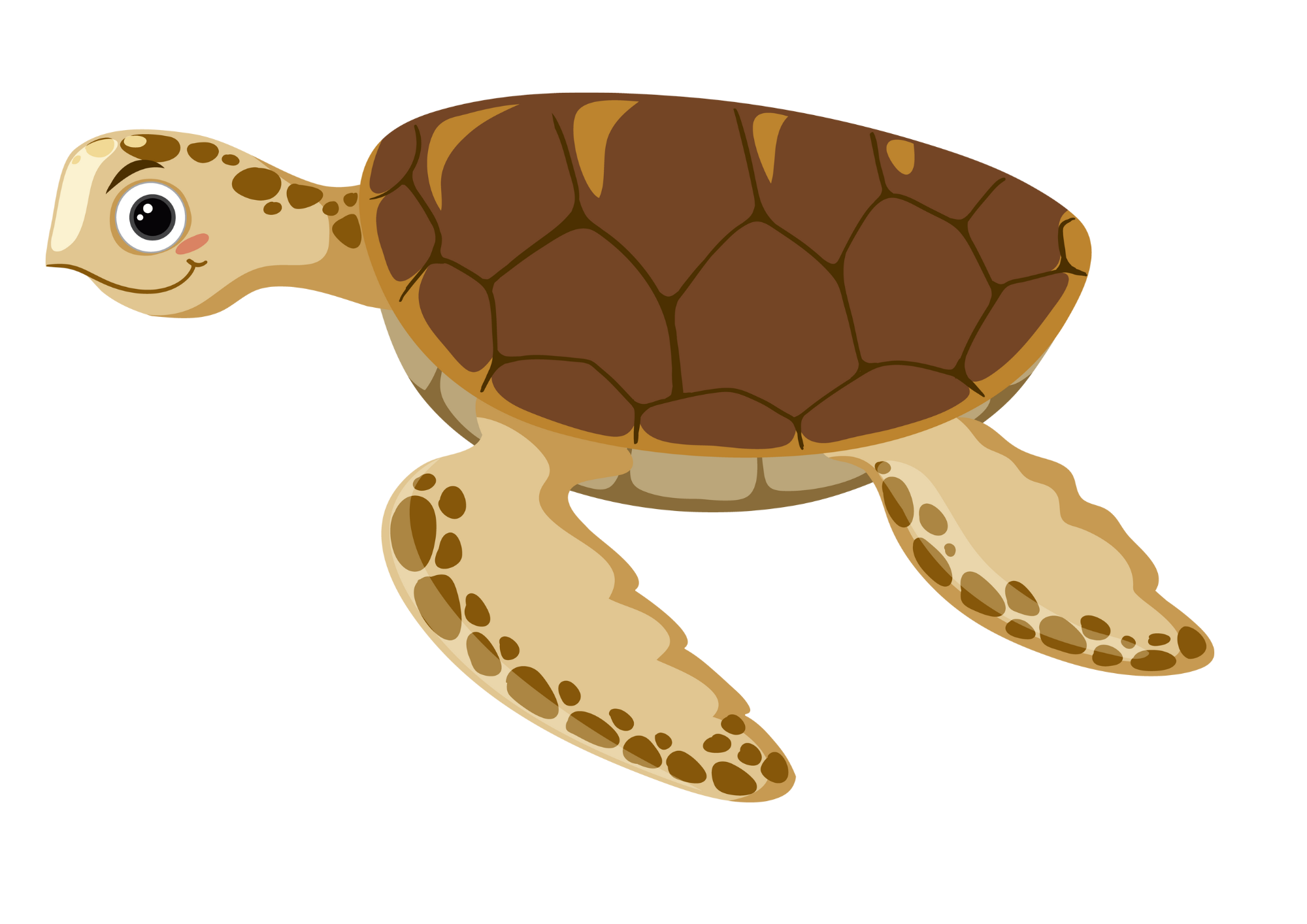 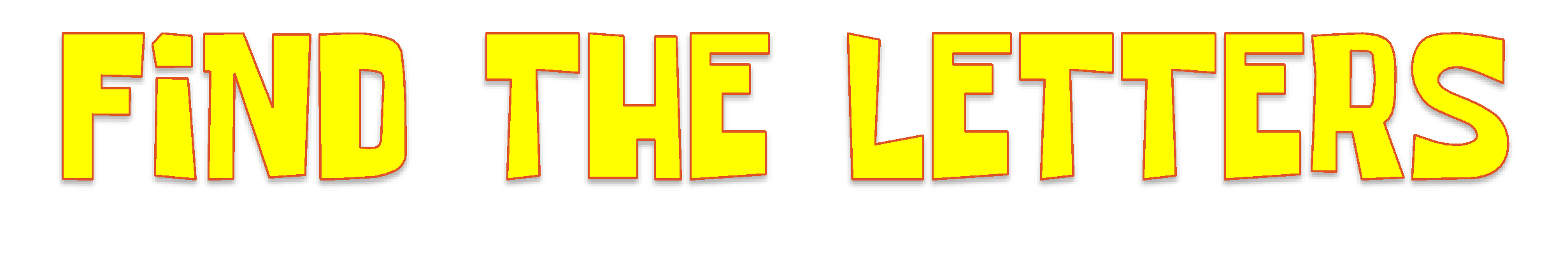 MsPham-0936082789
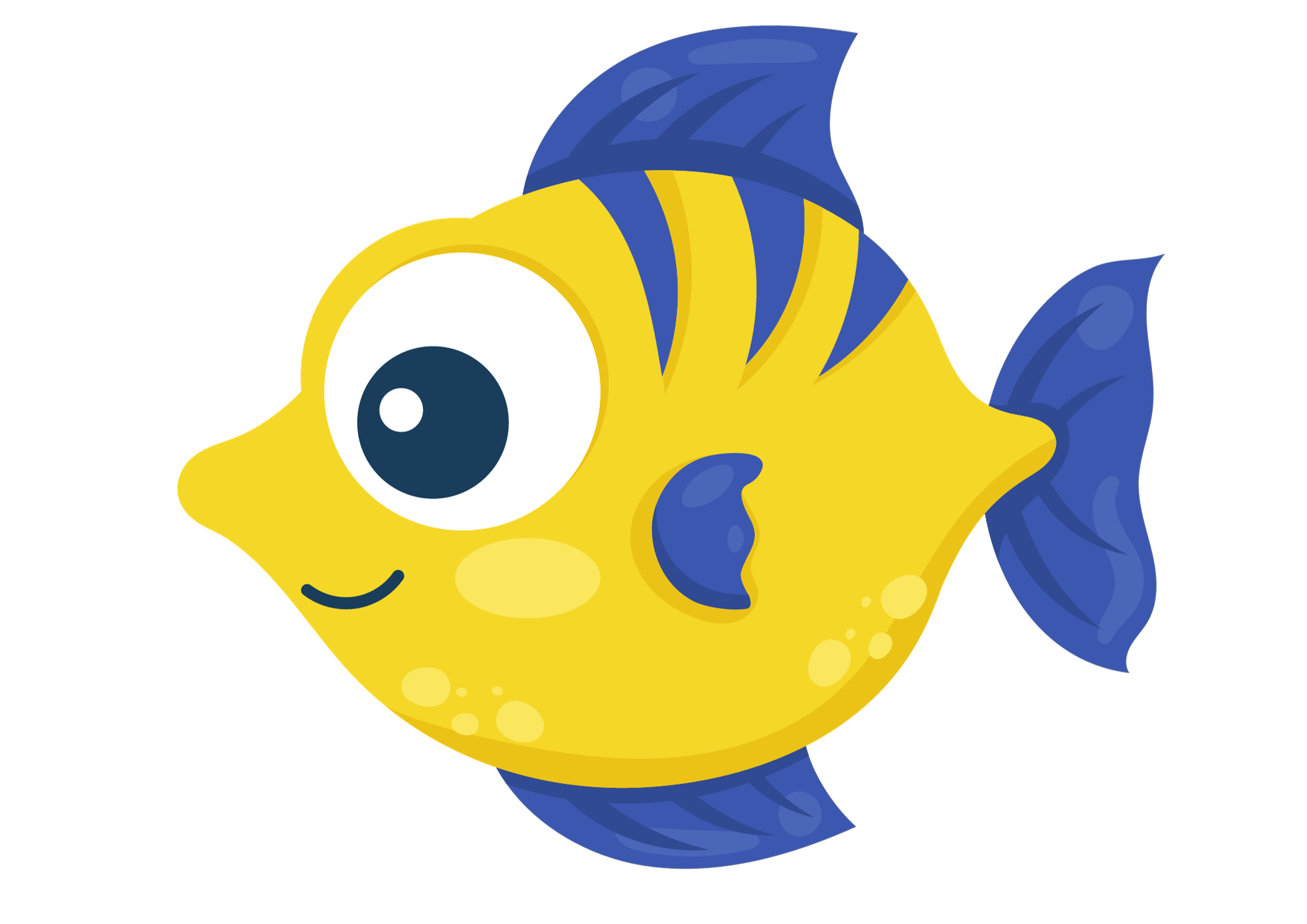 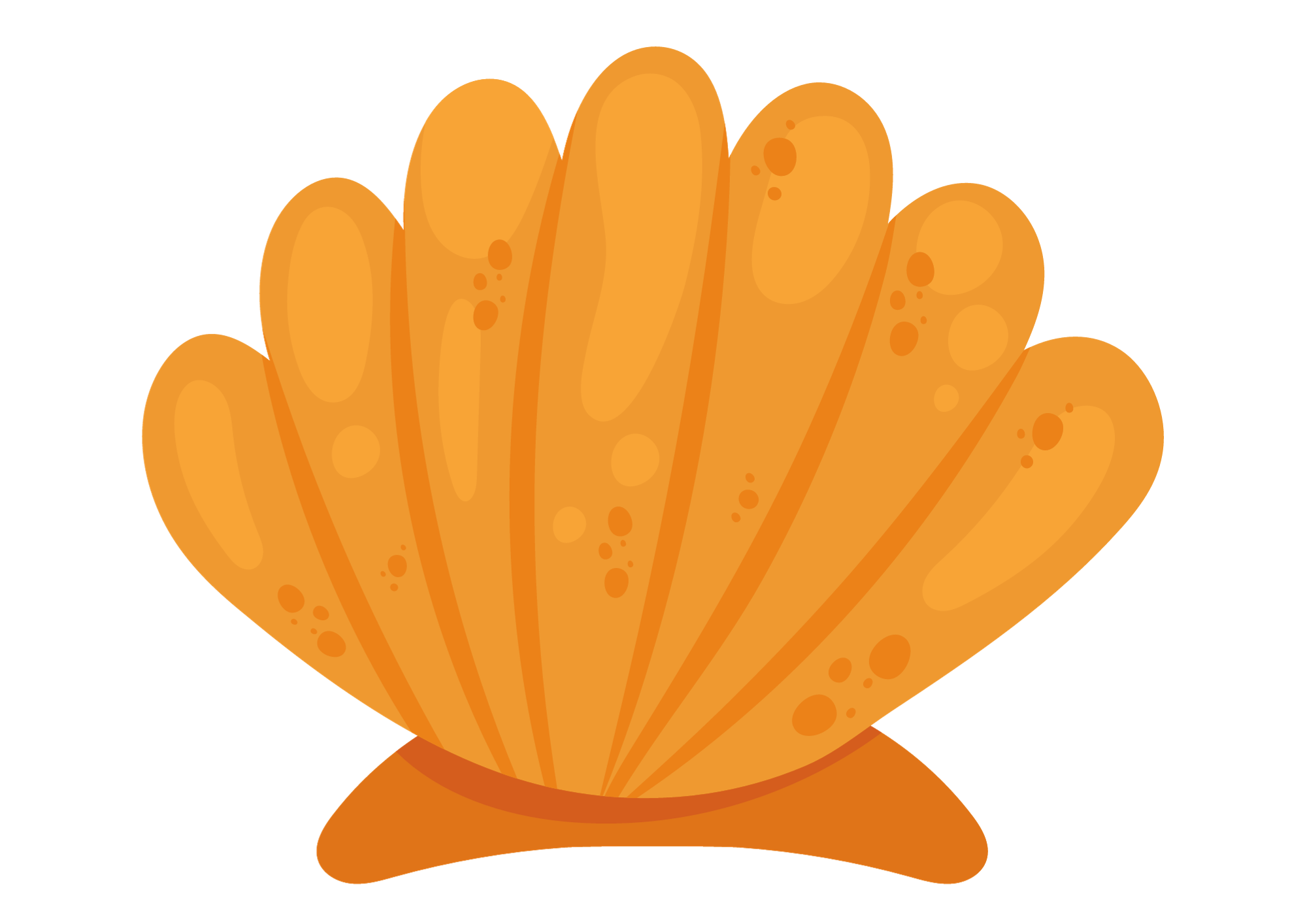 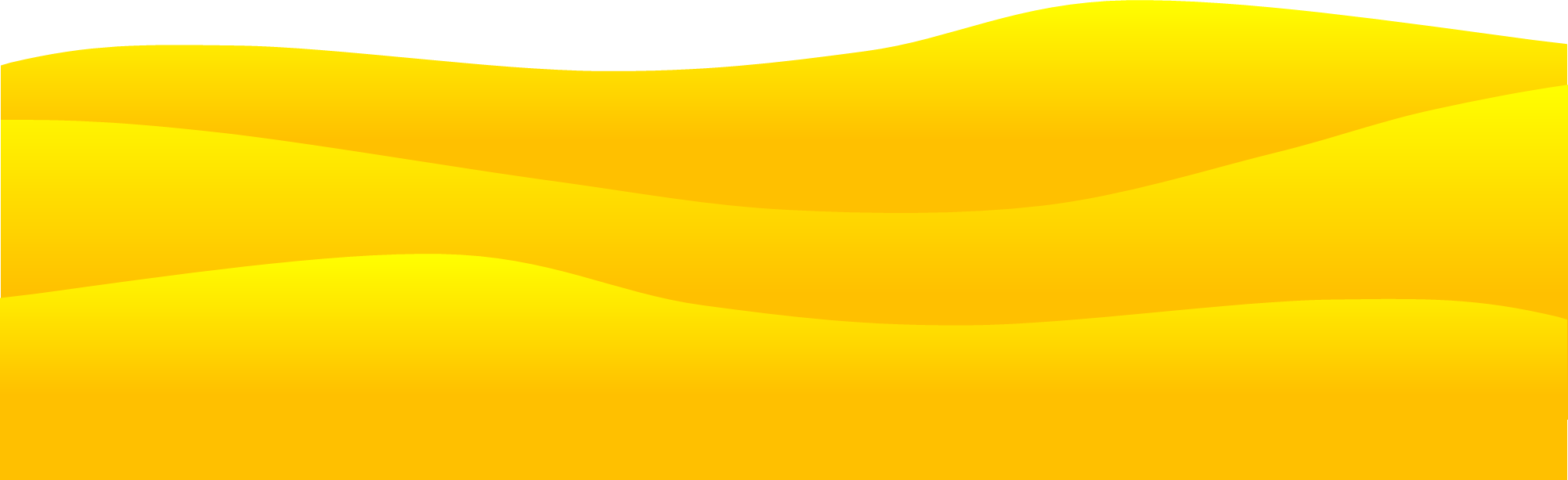 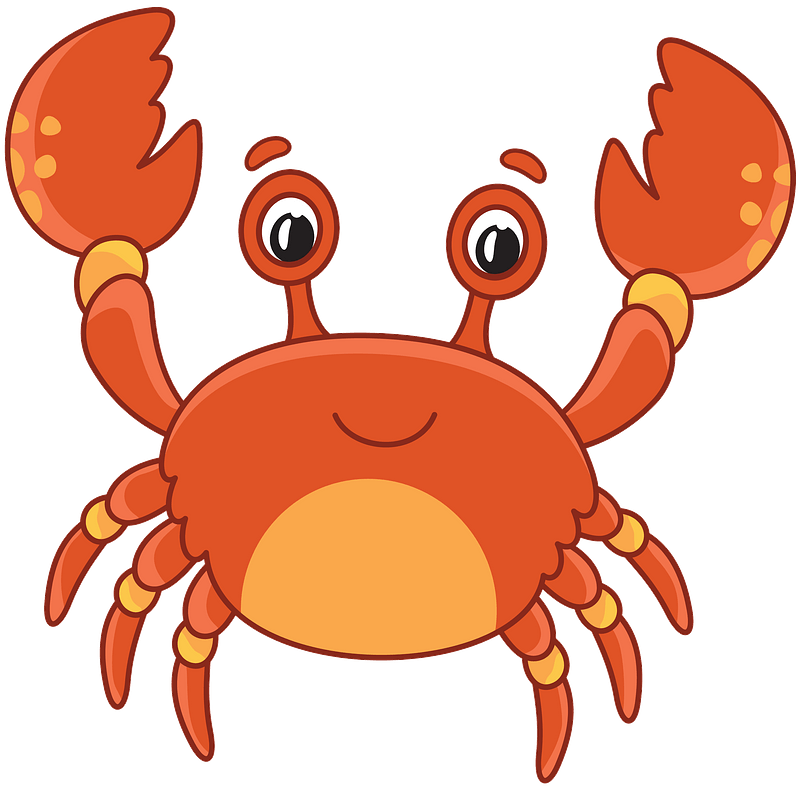 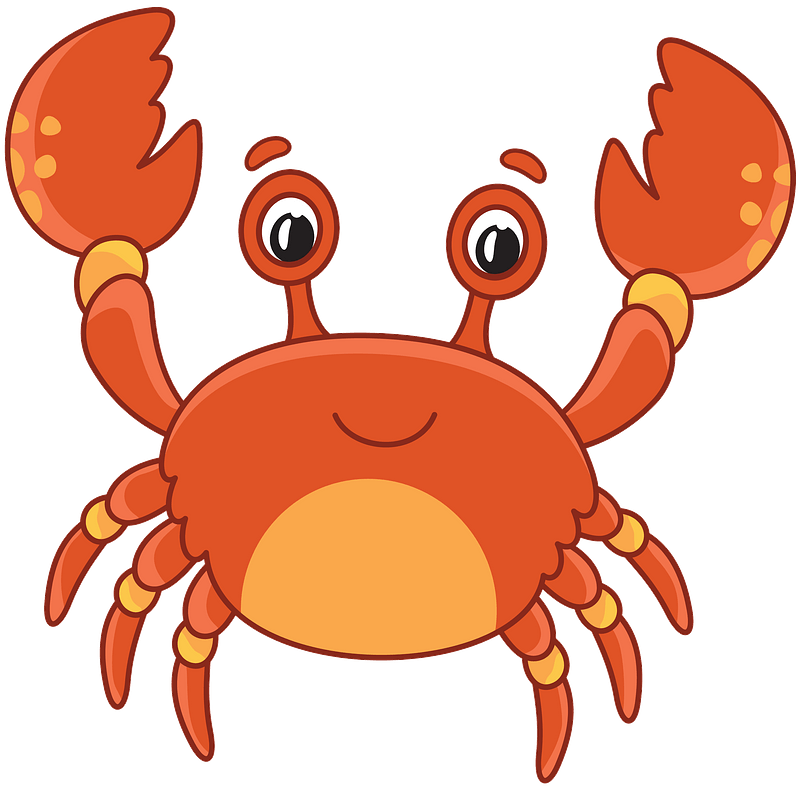 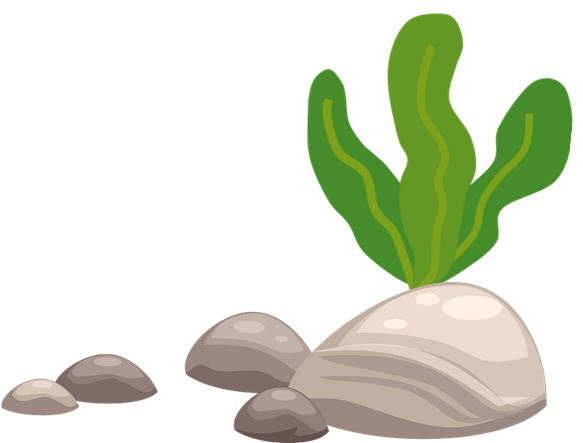 START
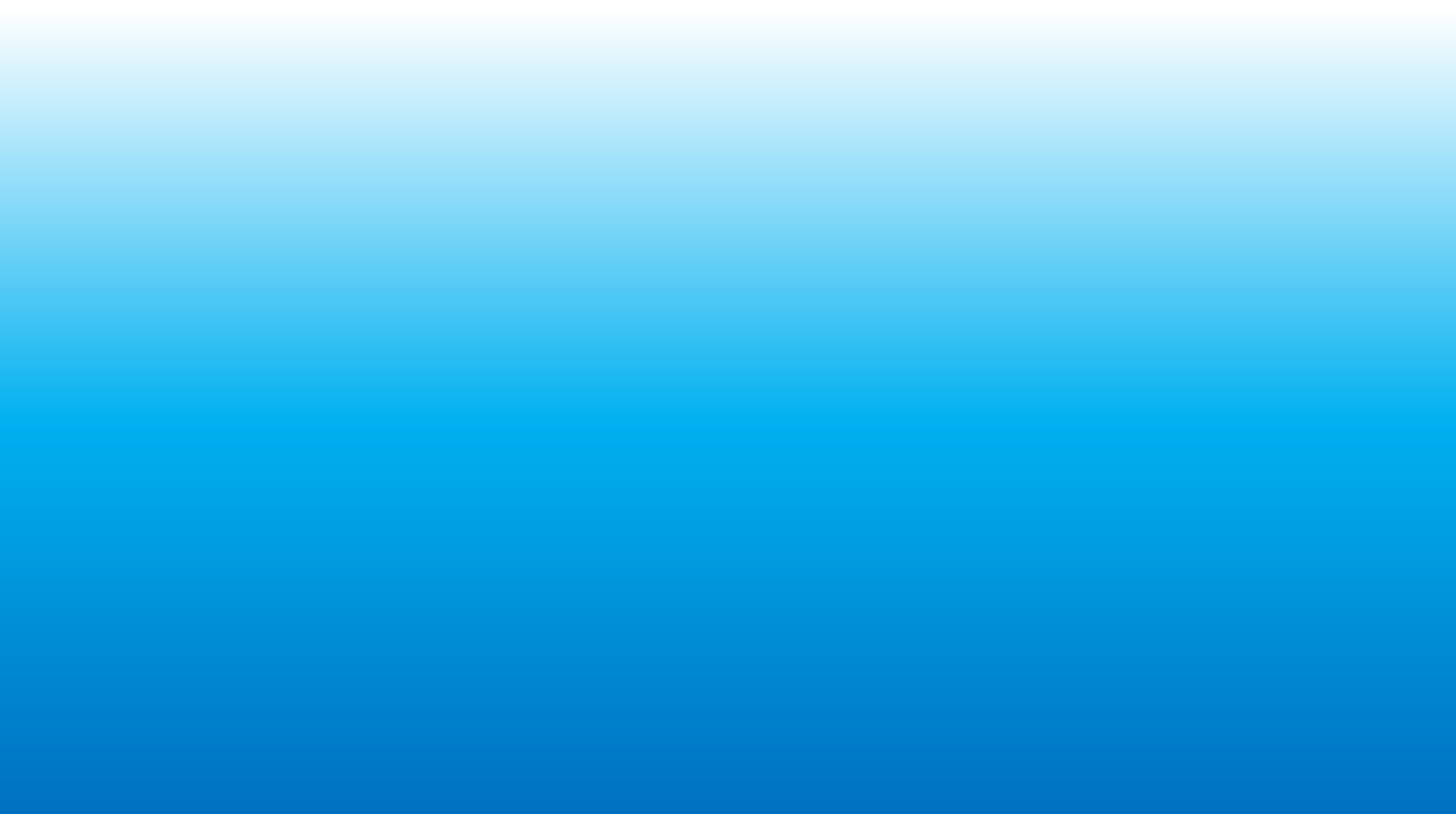 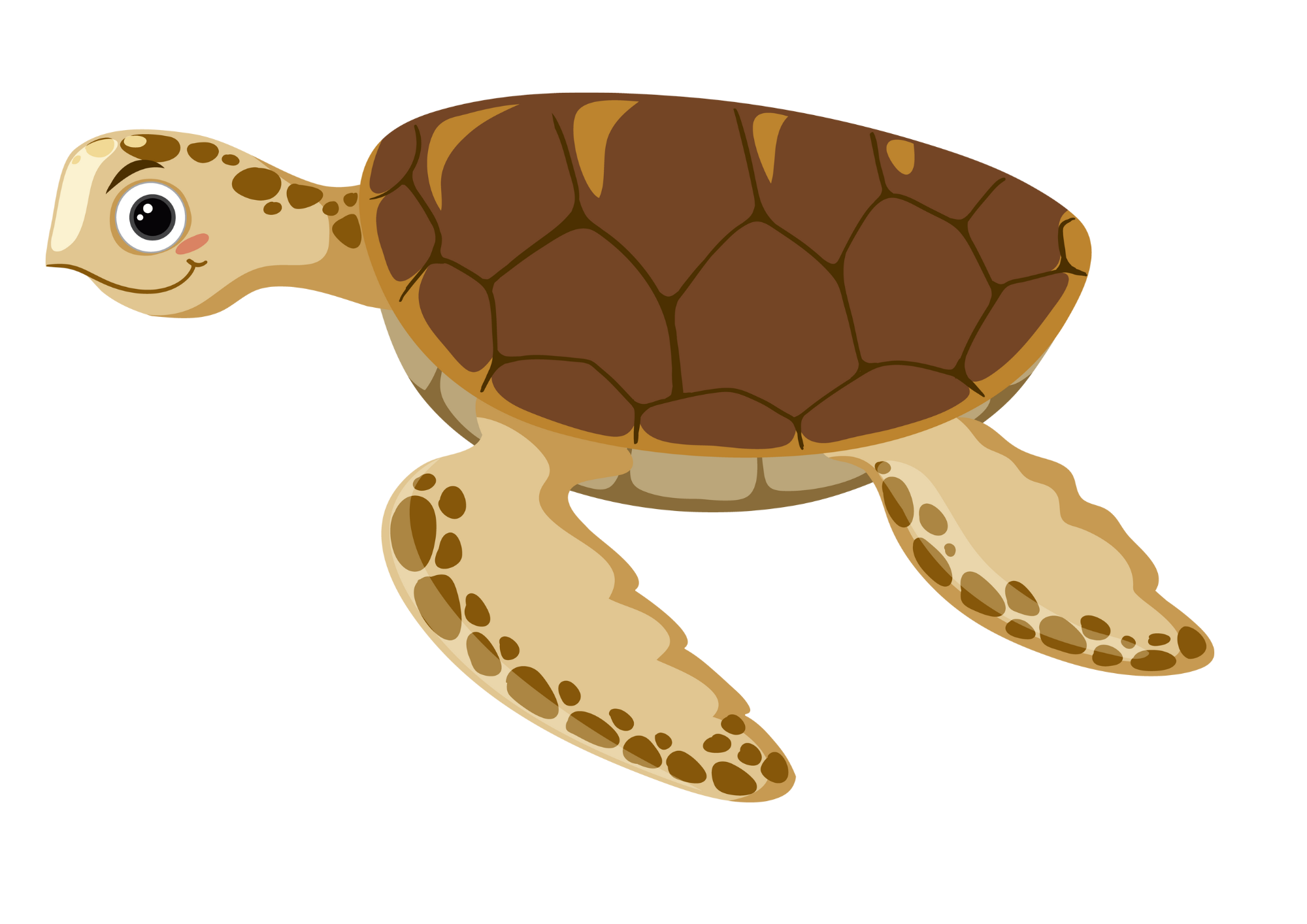 M_rc_r_
y
e
u
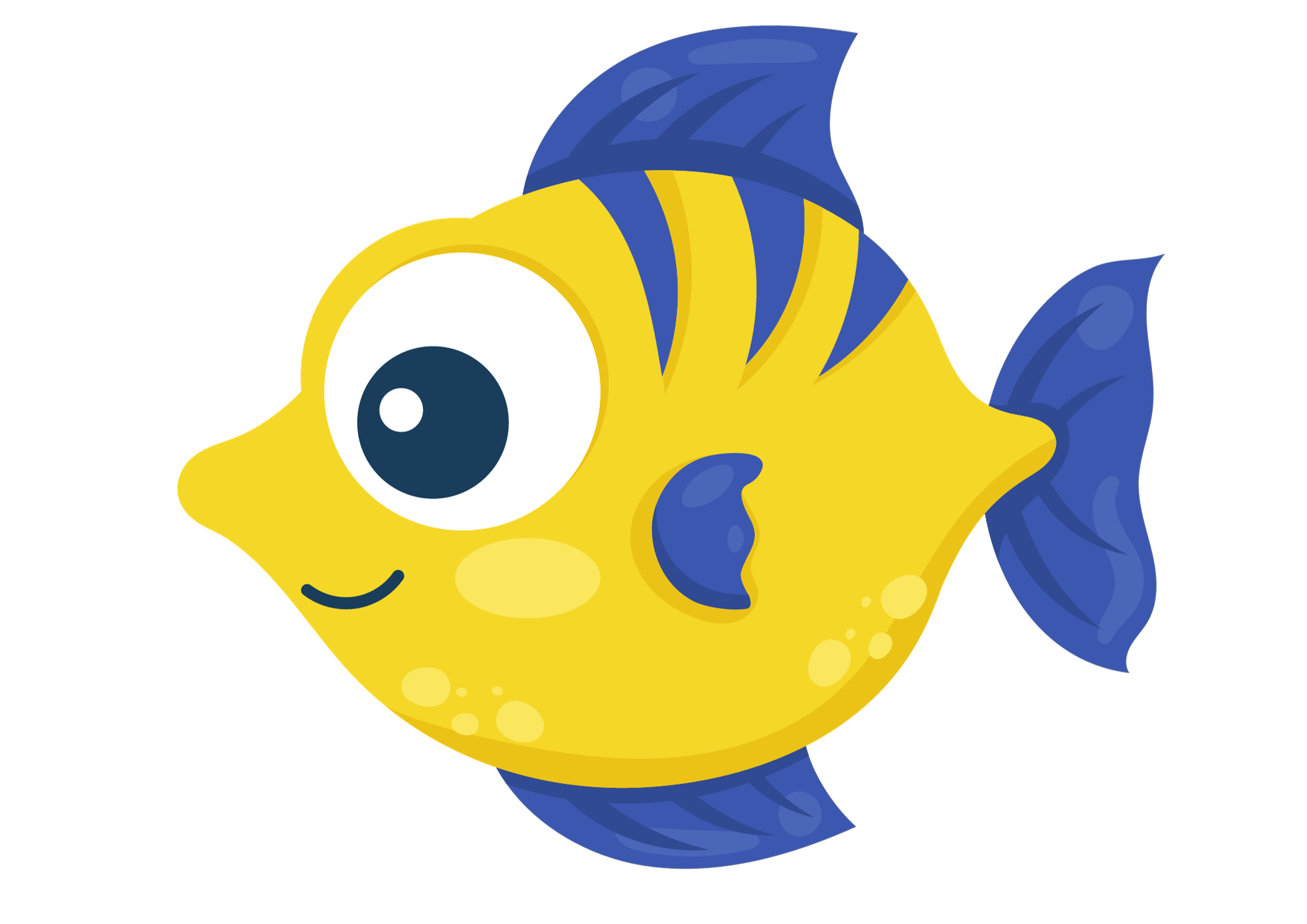 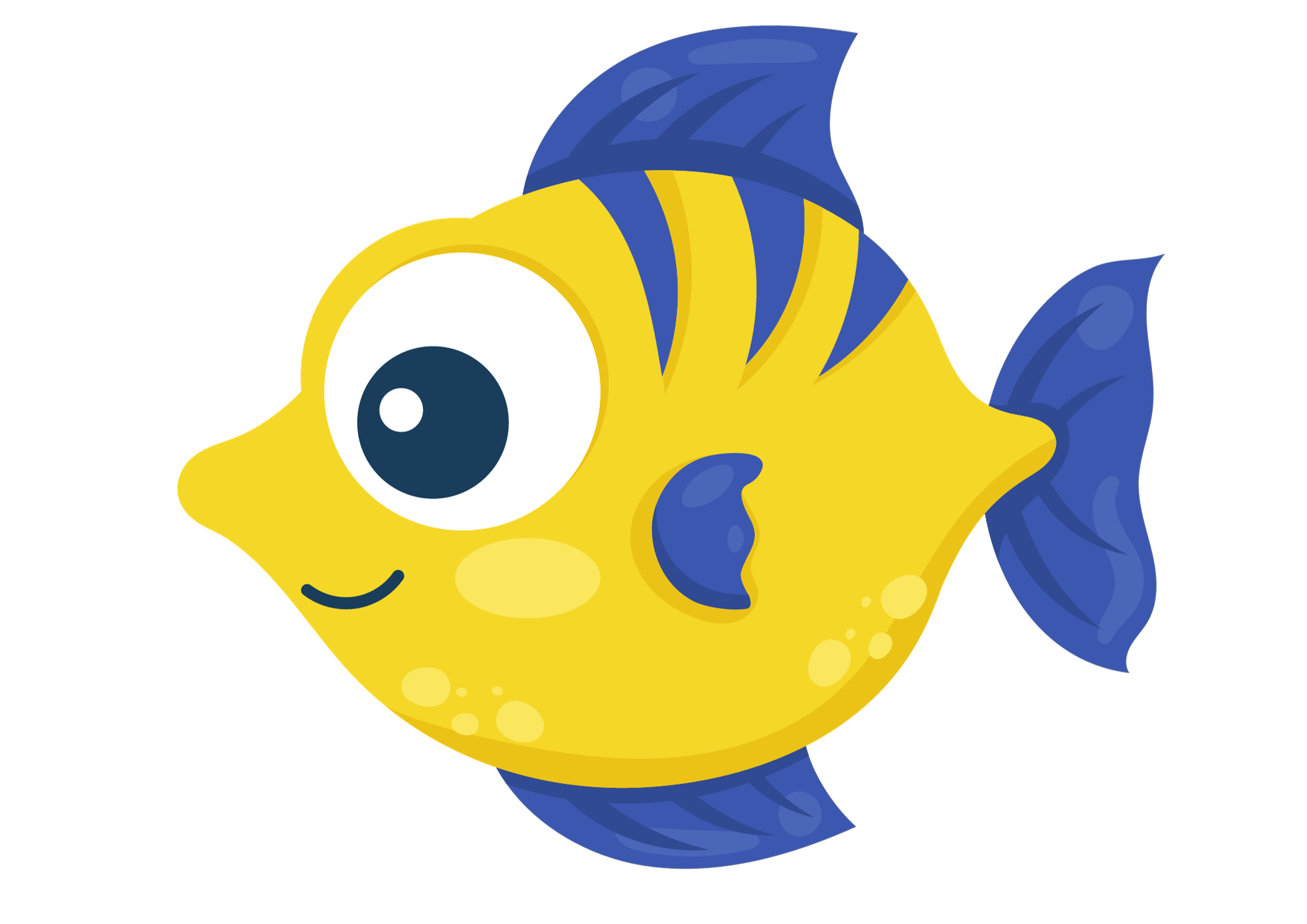 MsPham-0936082789
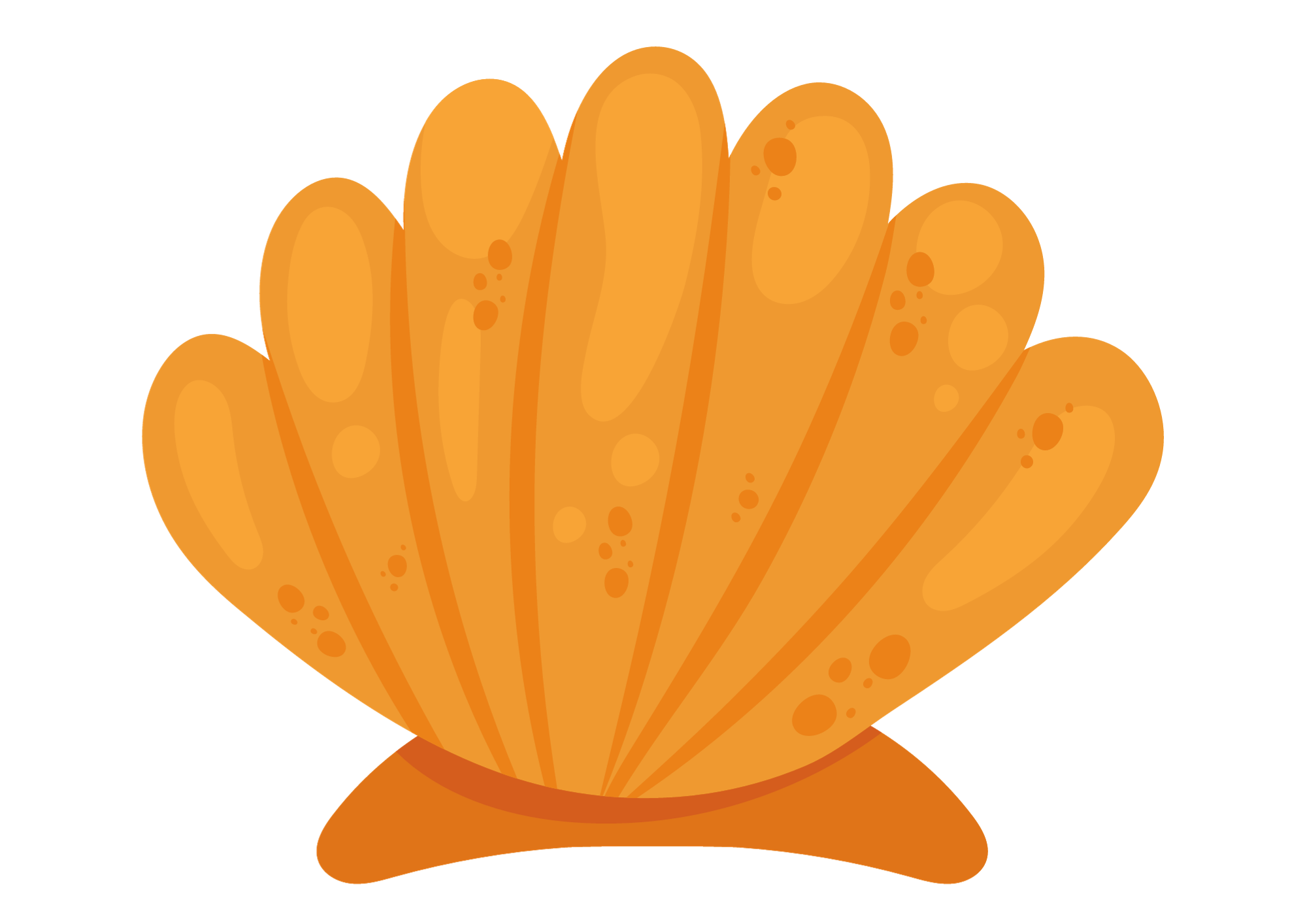 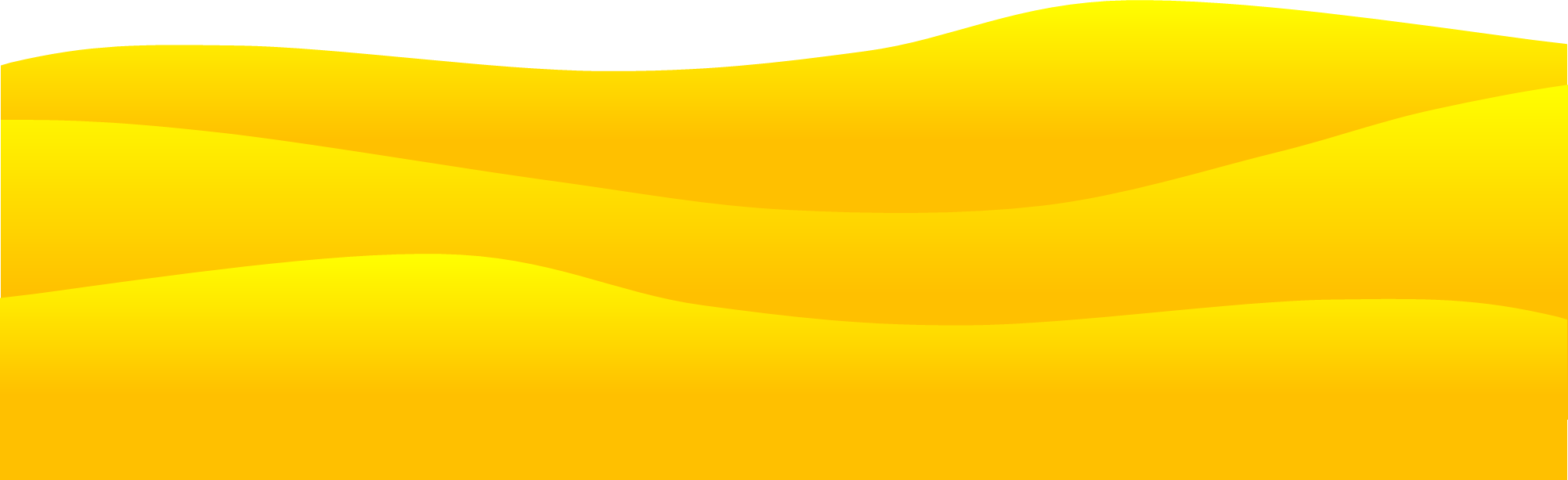 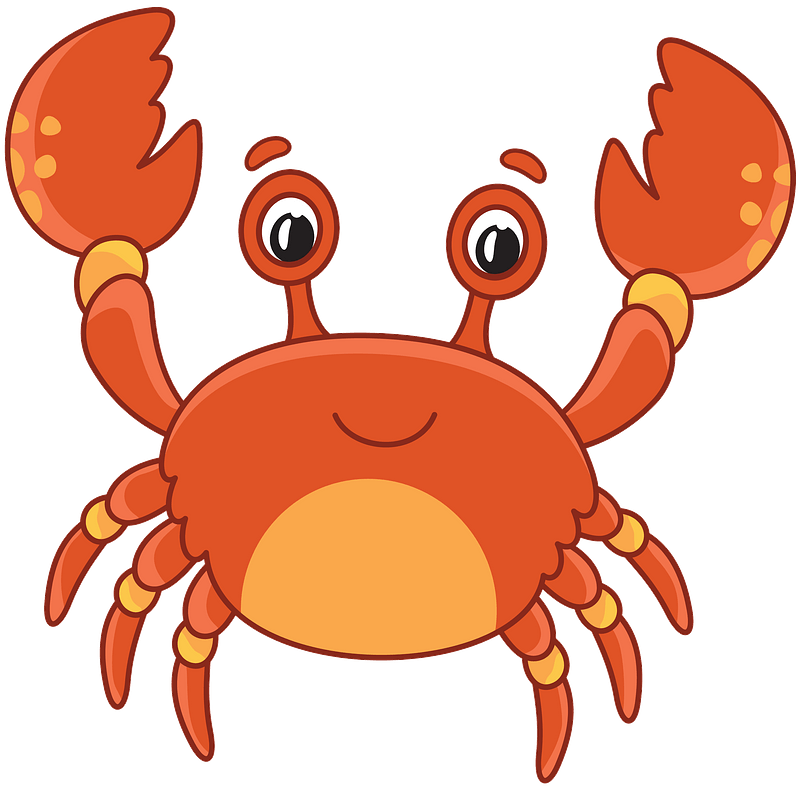 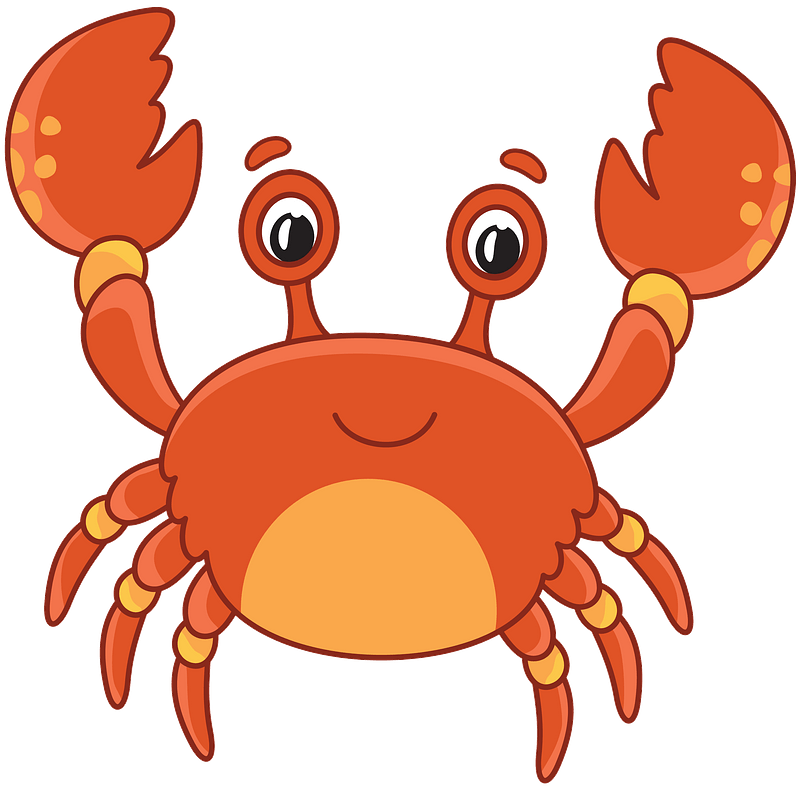 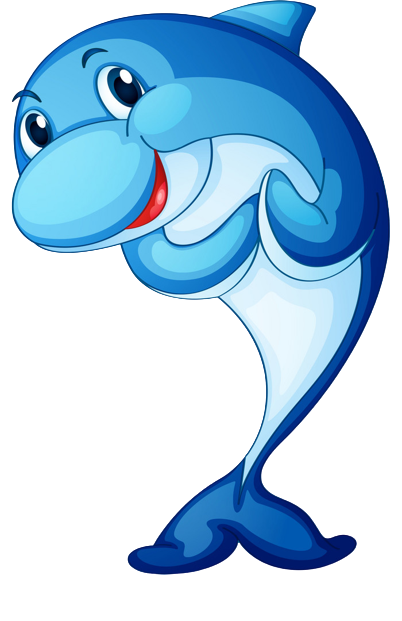 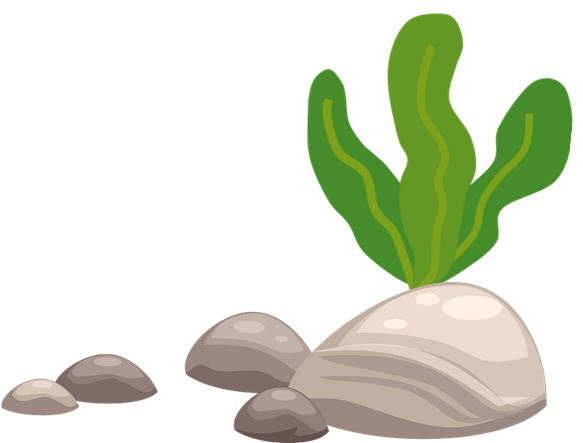 Check
Next
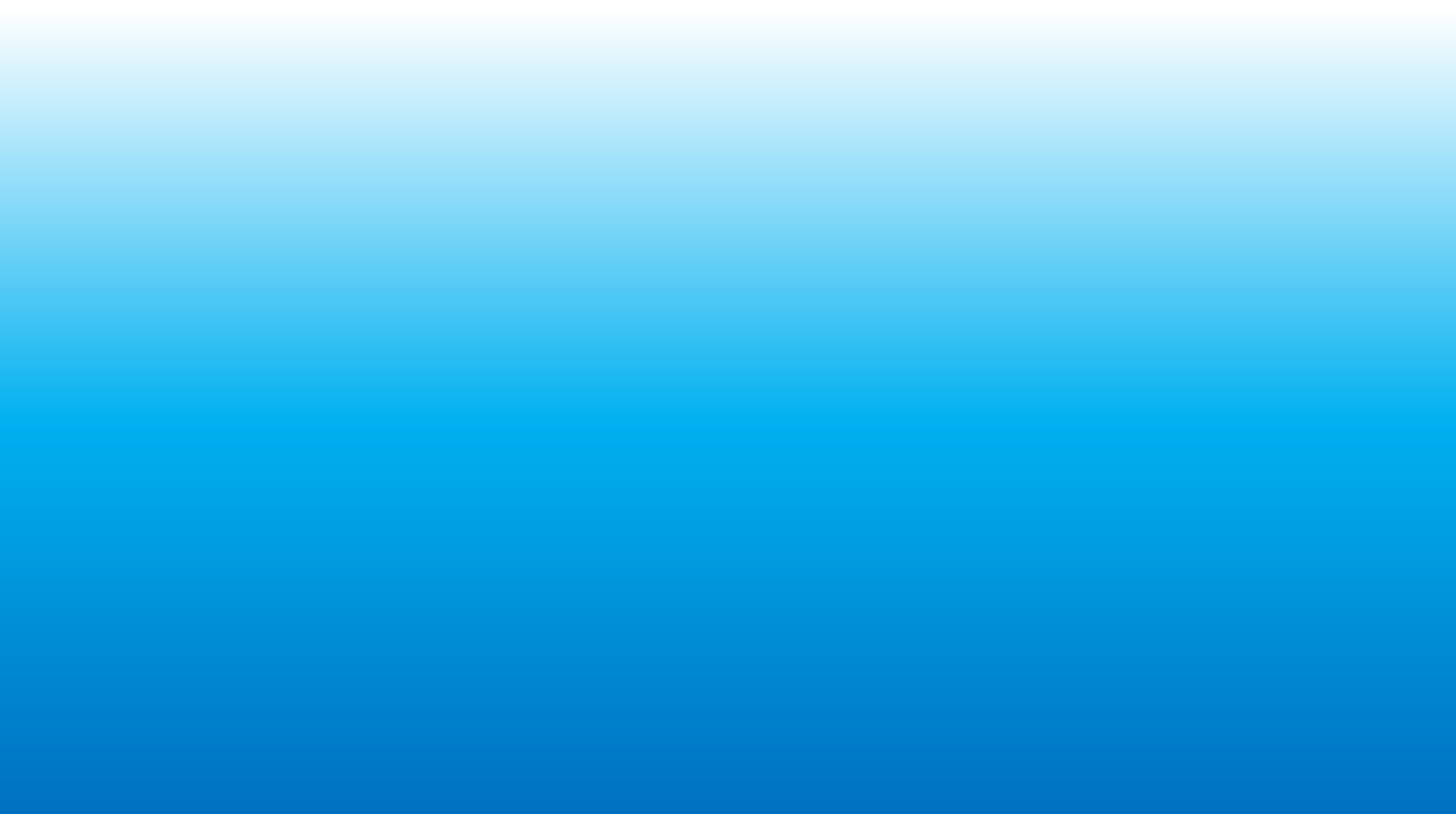 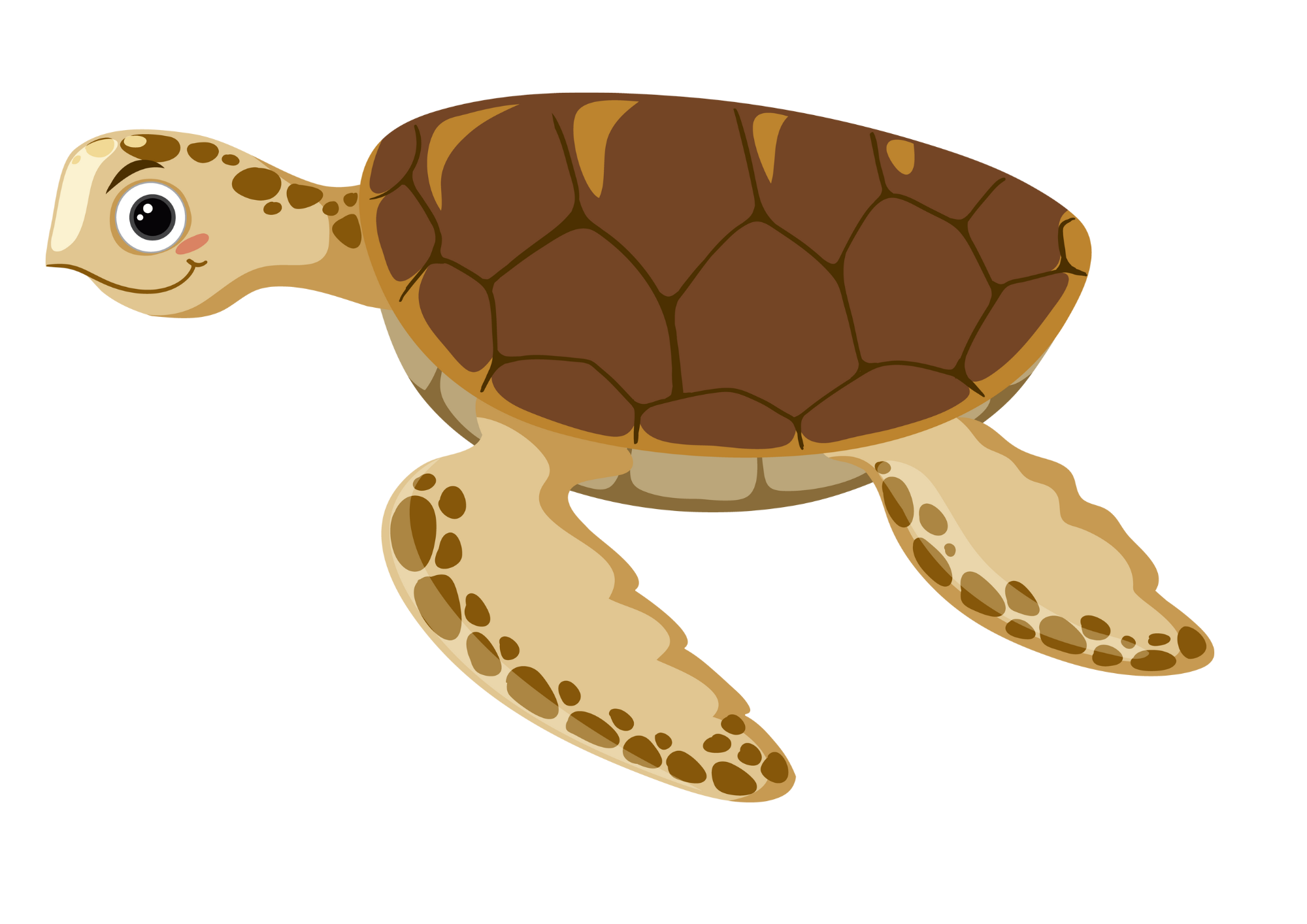 _atu_n
S
r
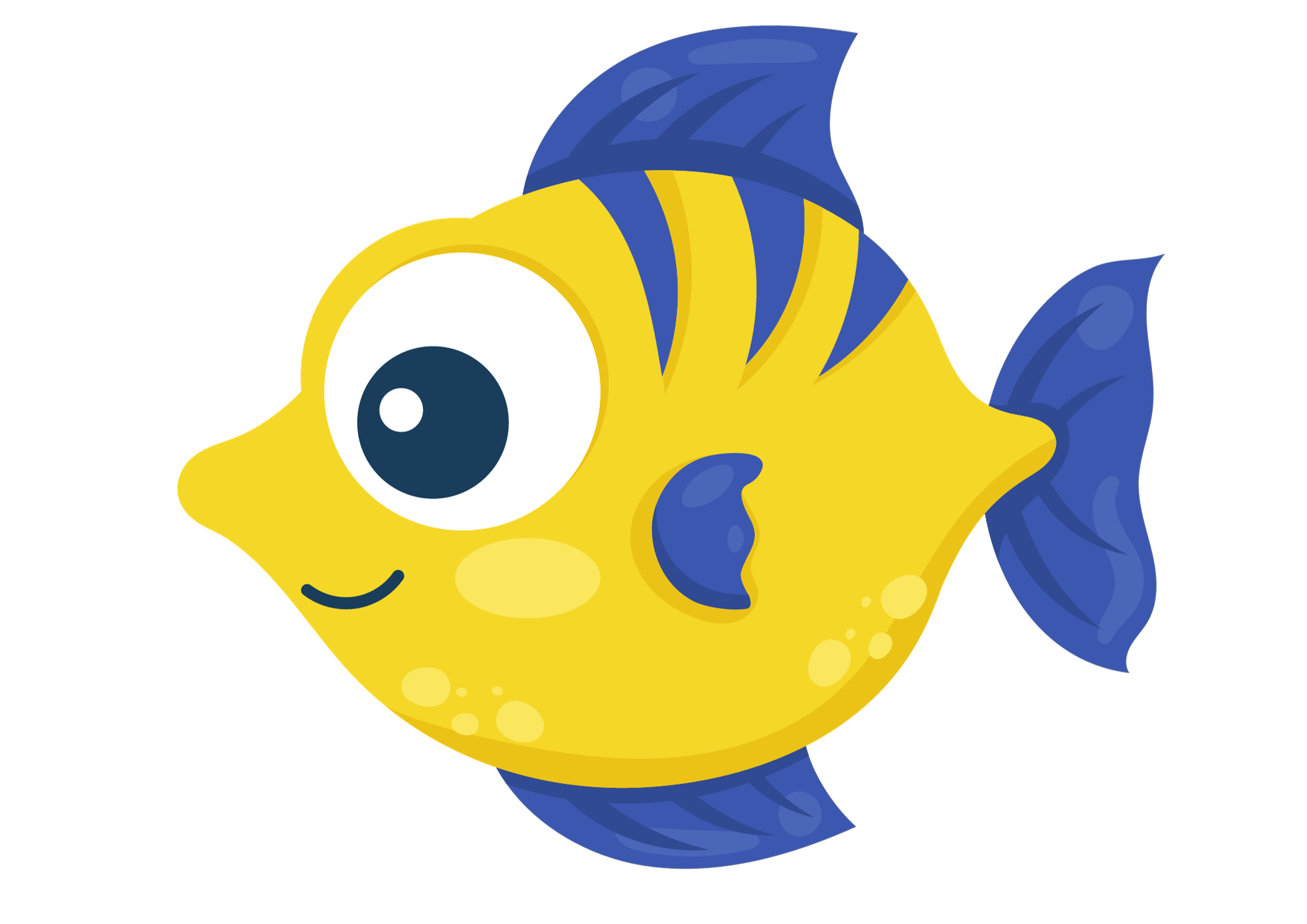 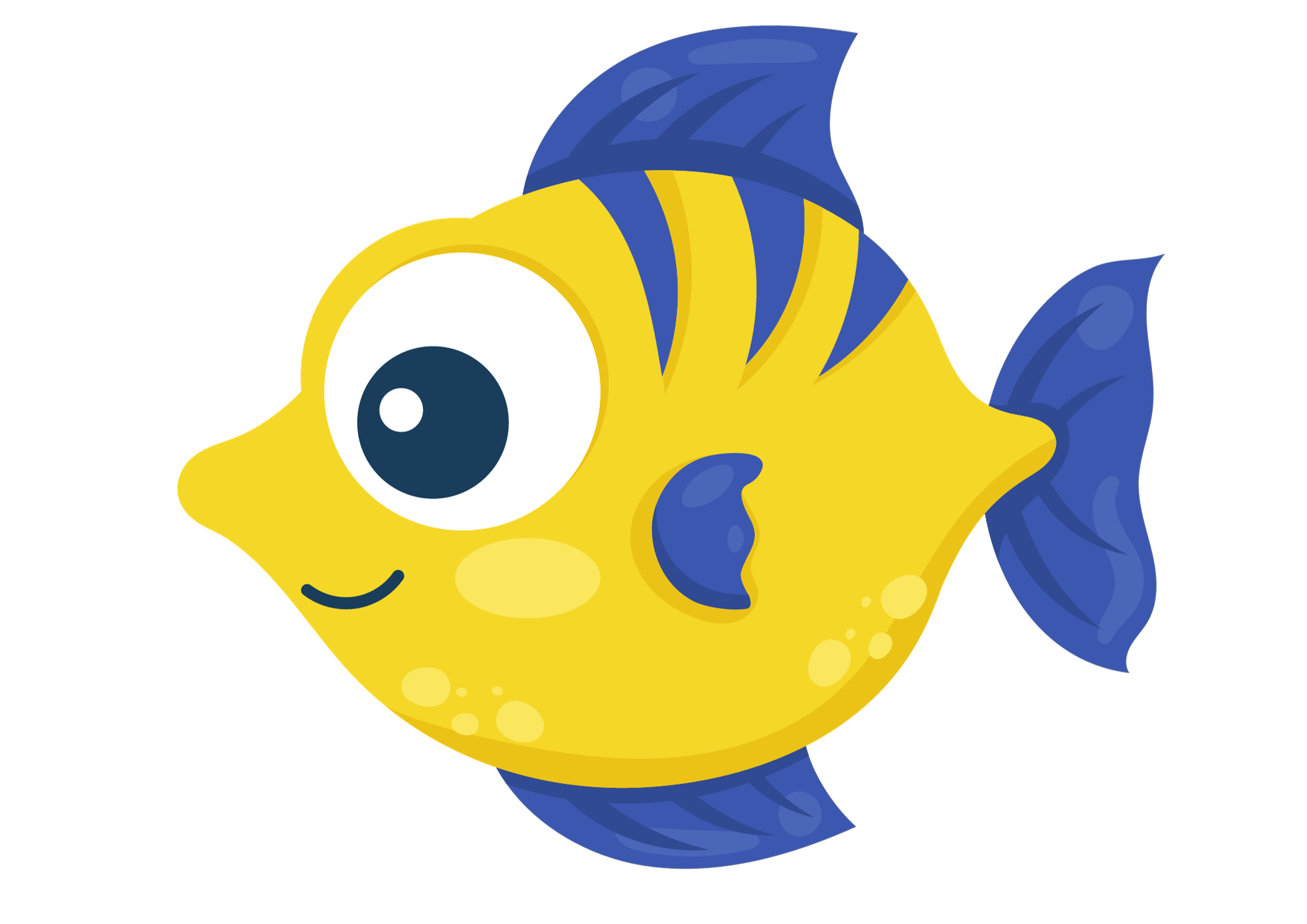 MsPham-0936082789
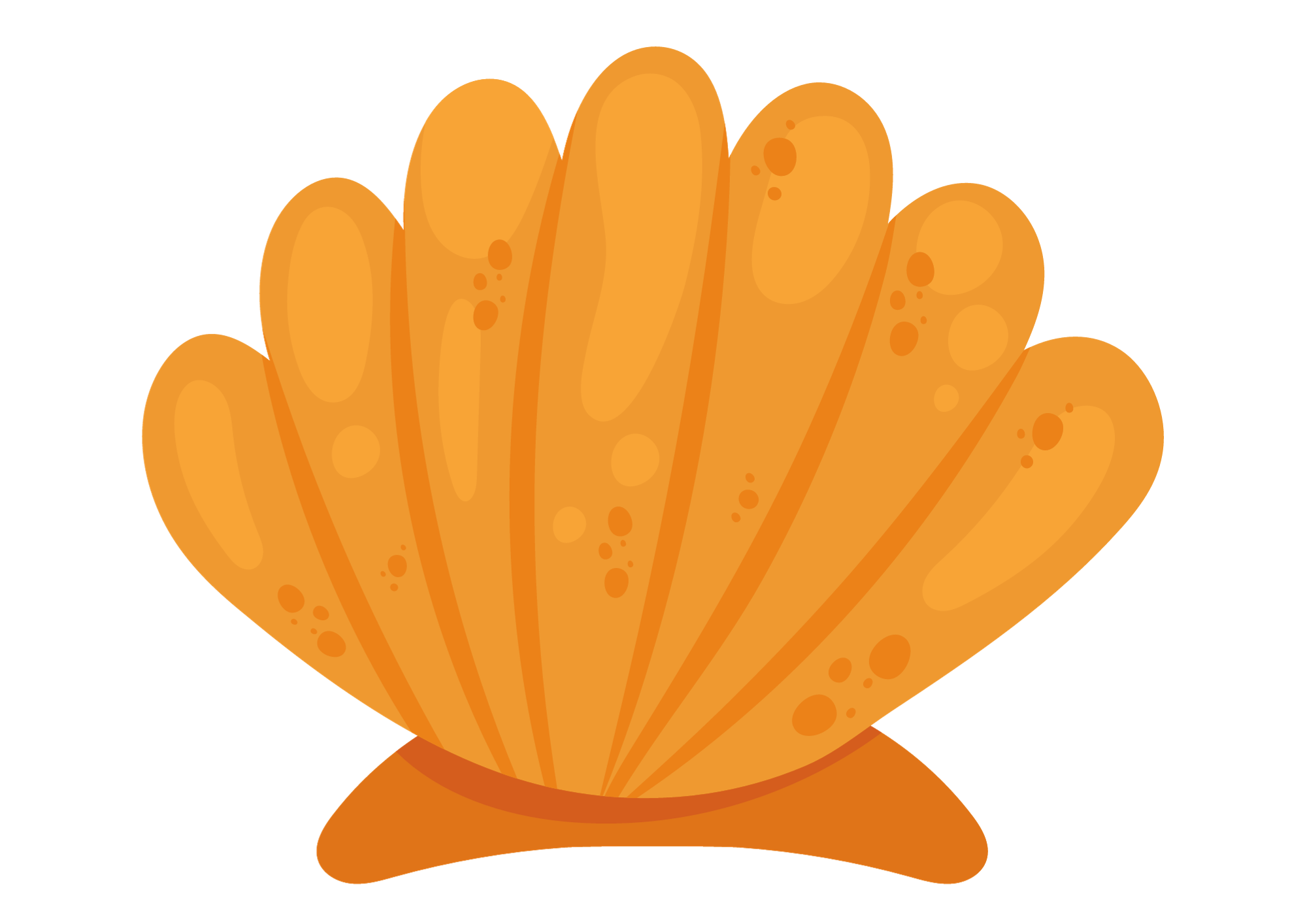 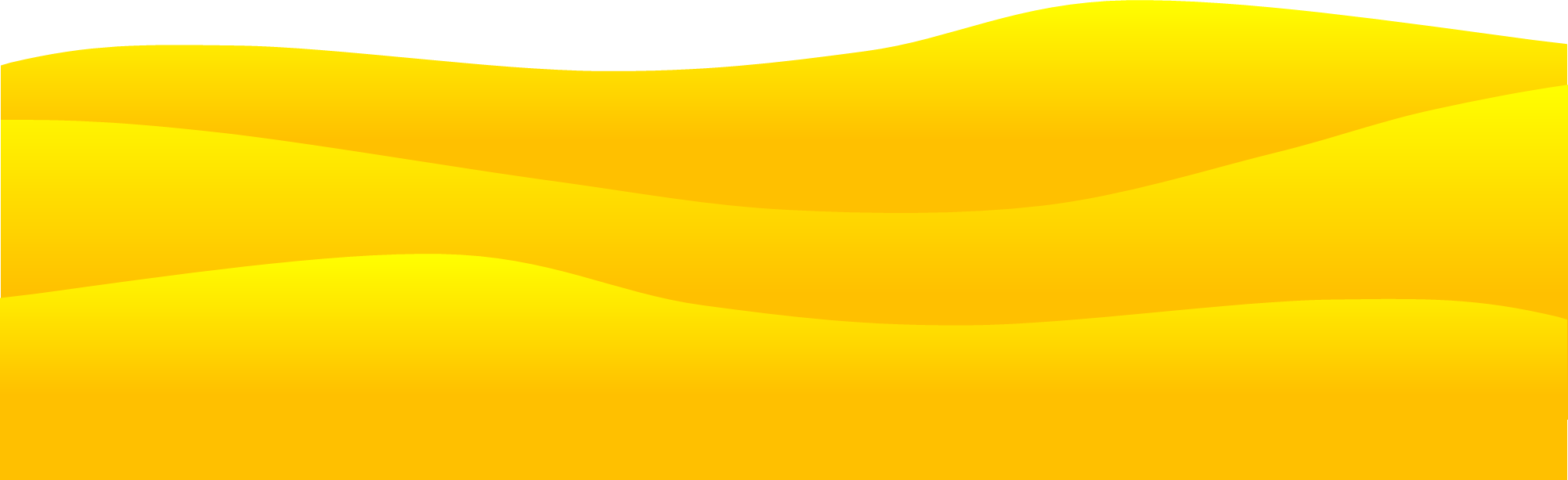 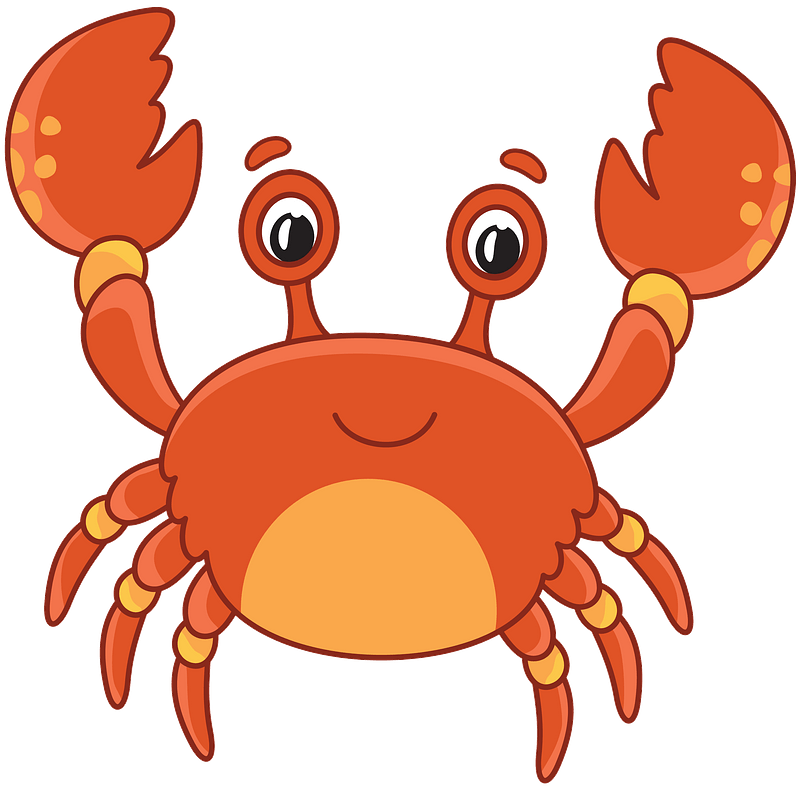 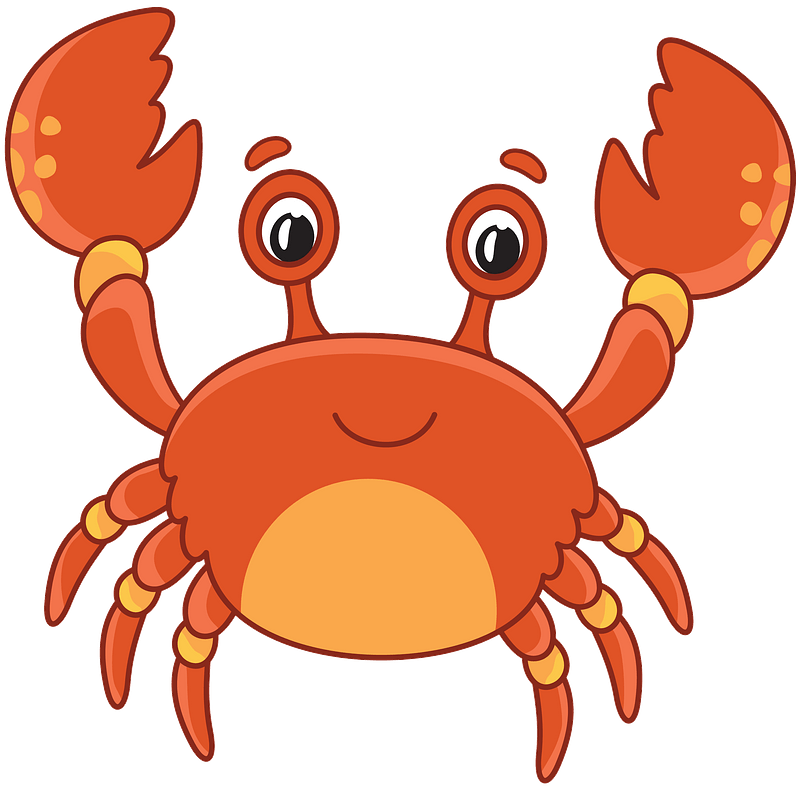 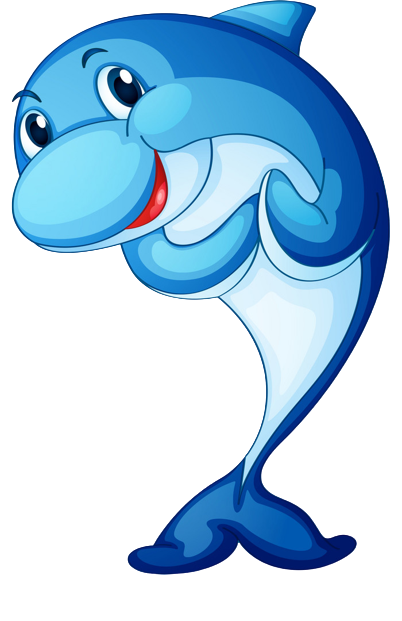 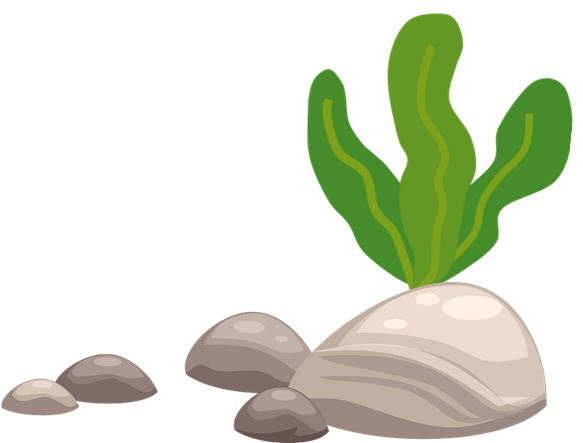 Check
Next
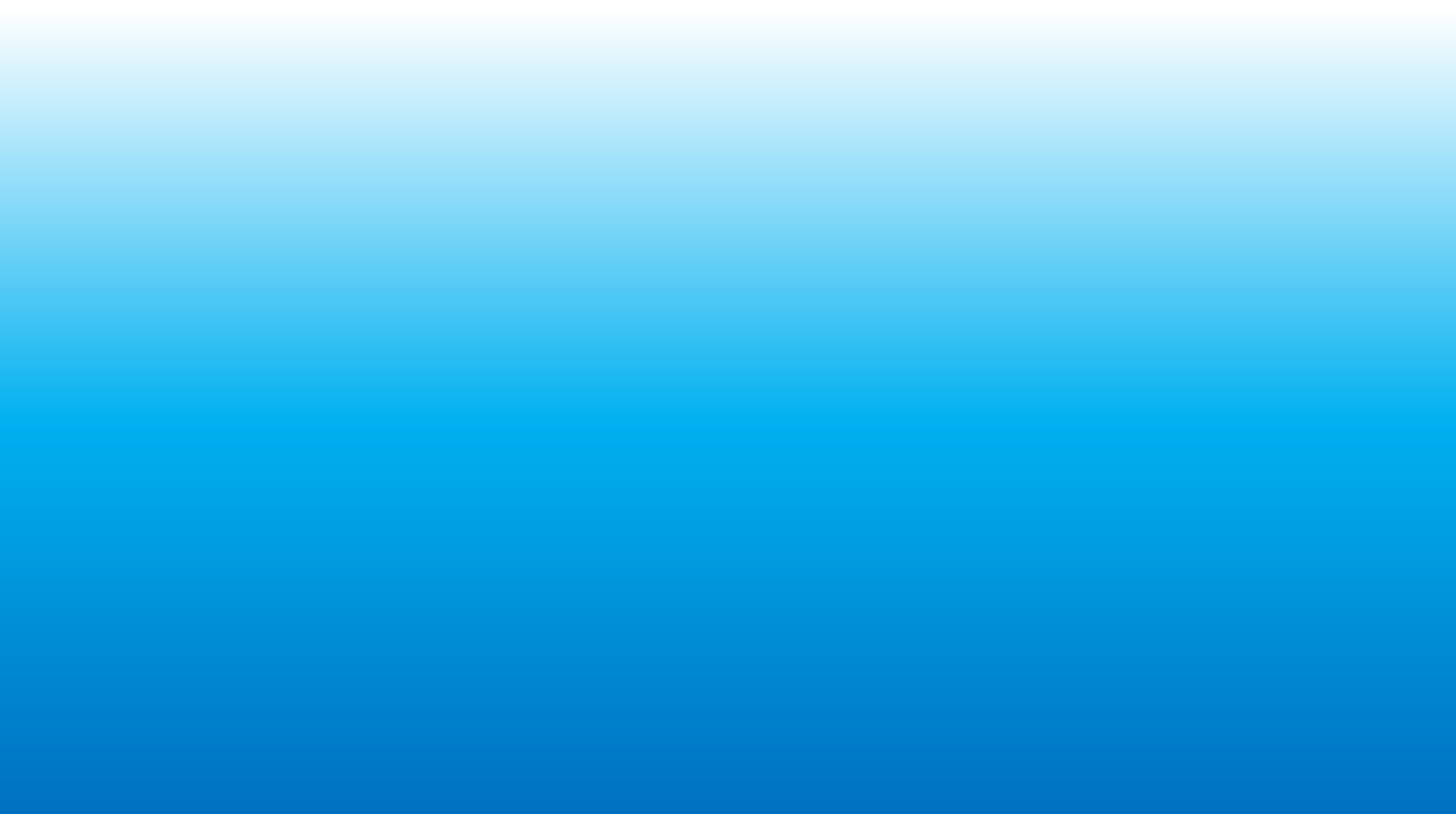 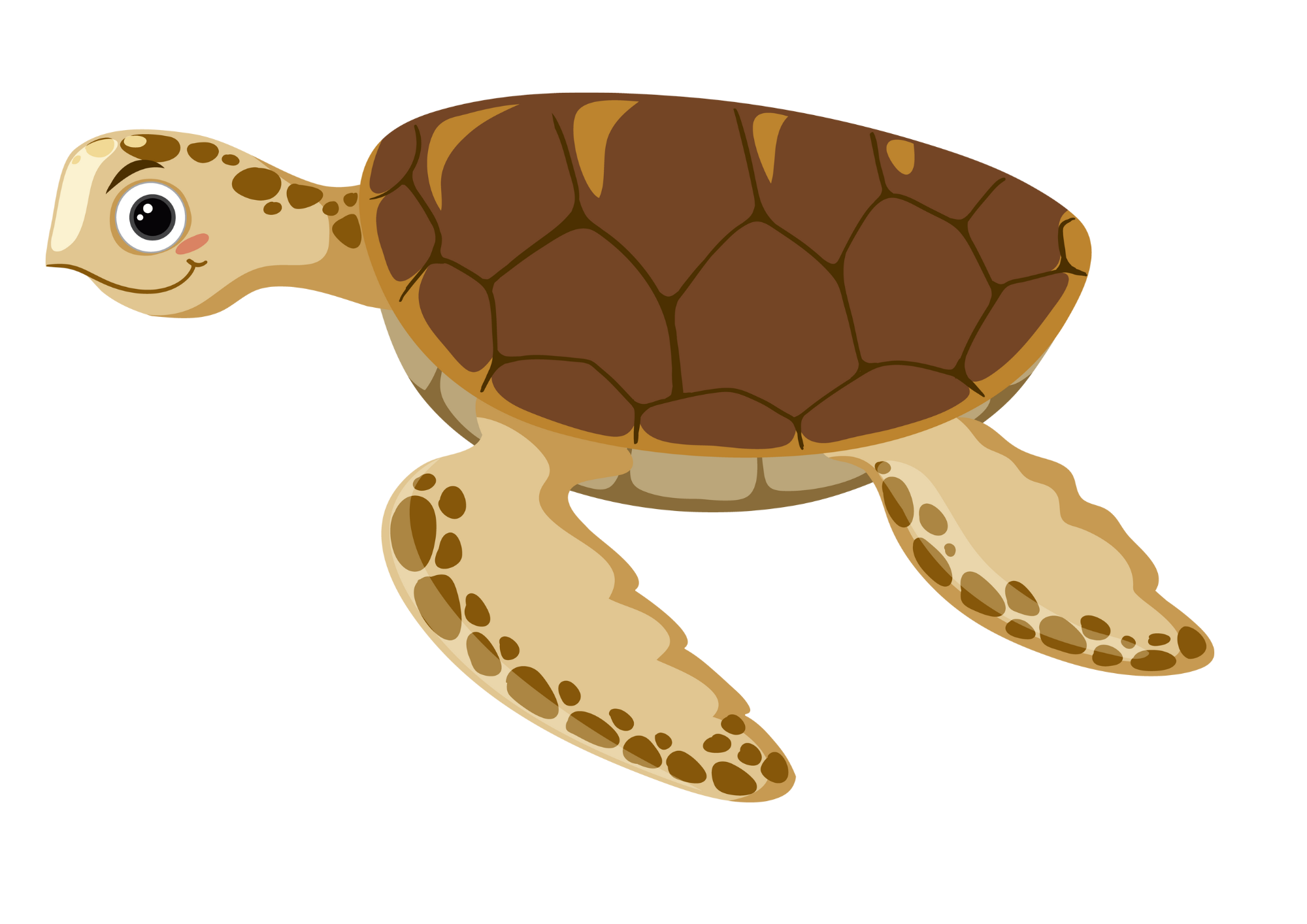 _e_t_ne
p
u
N
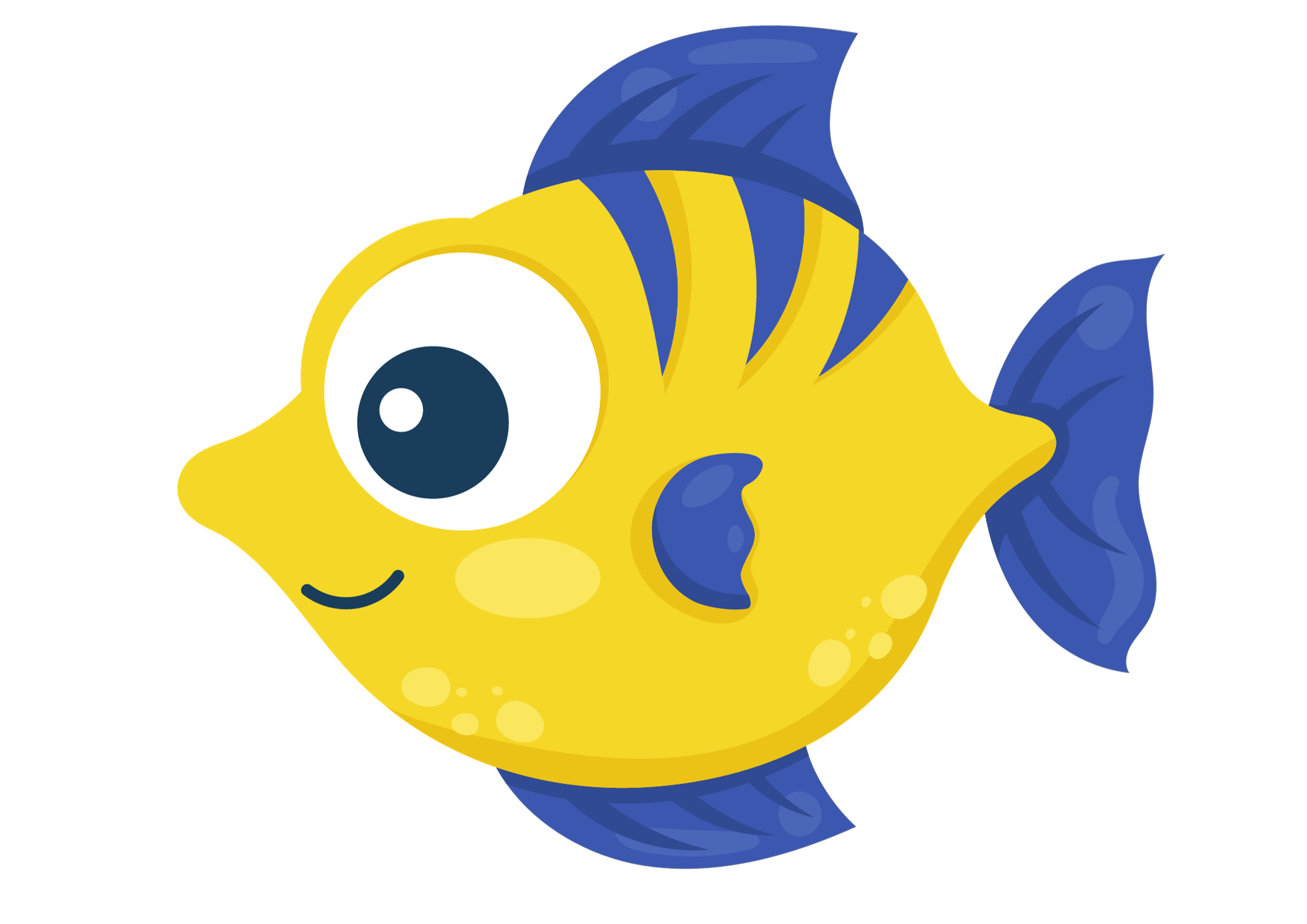 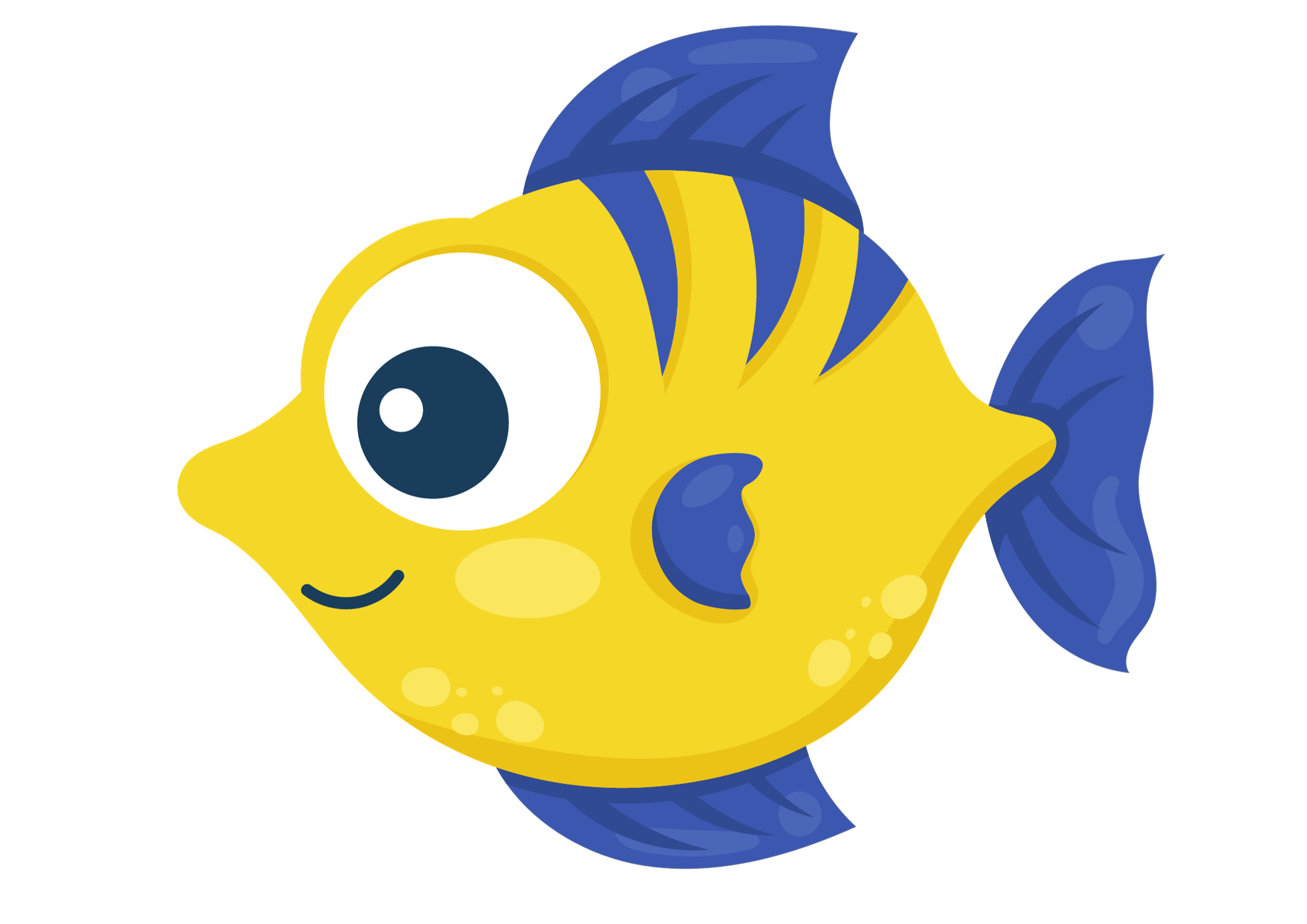 MsPham-0936082789
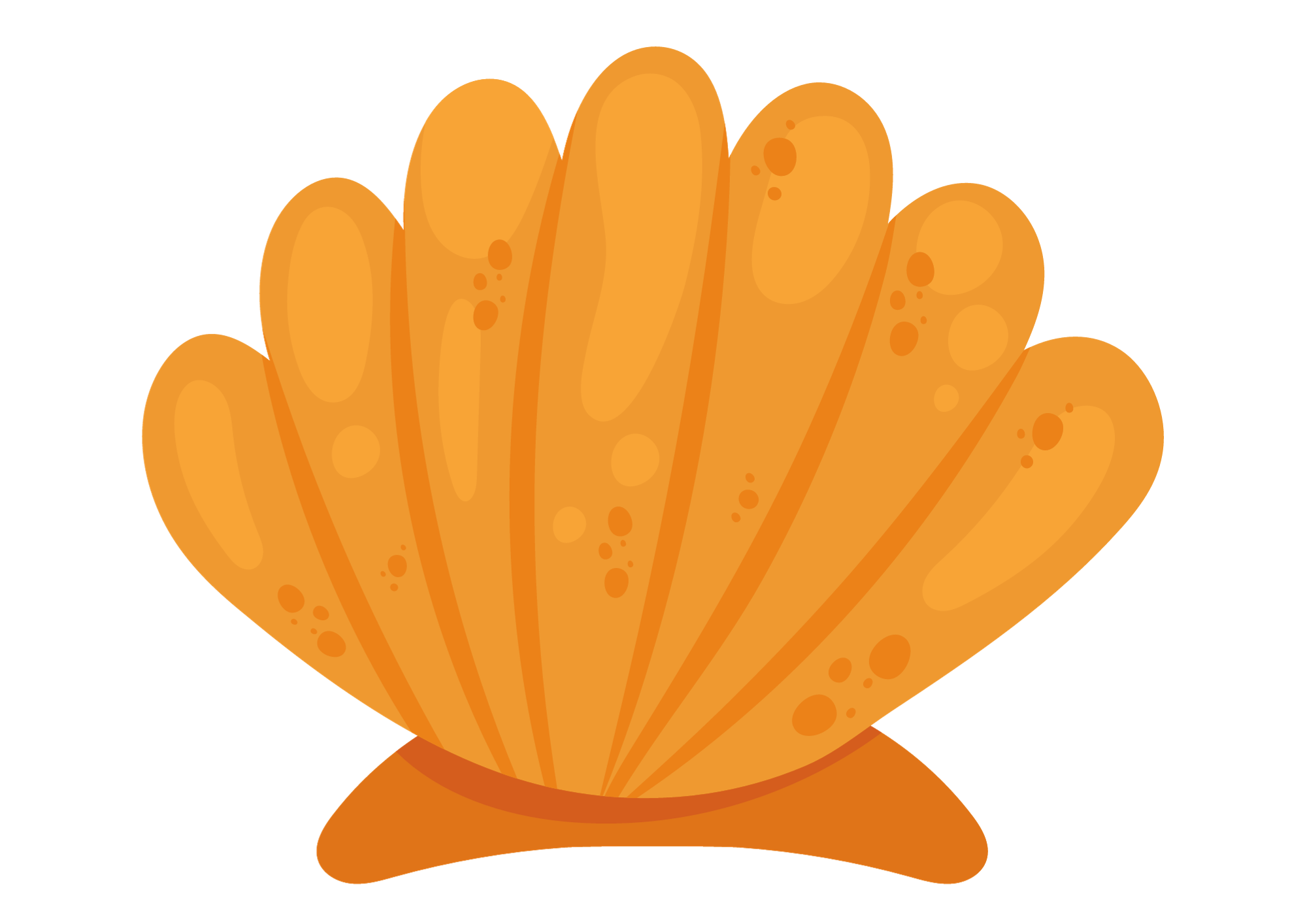 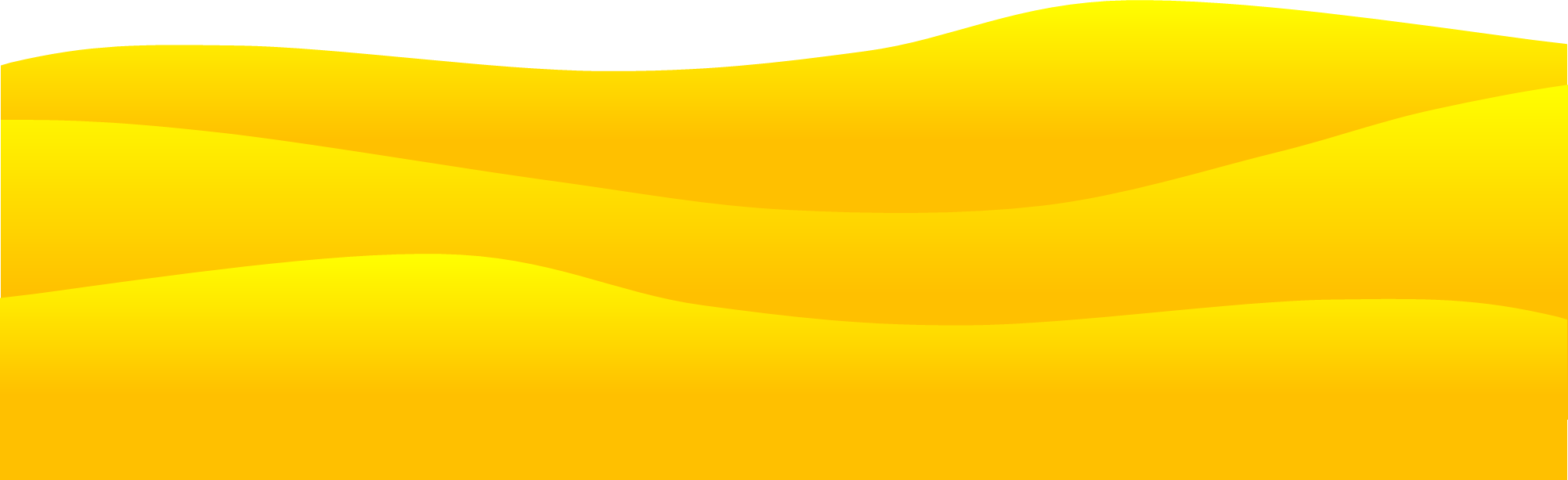 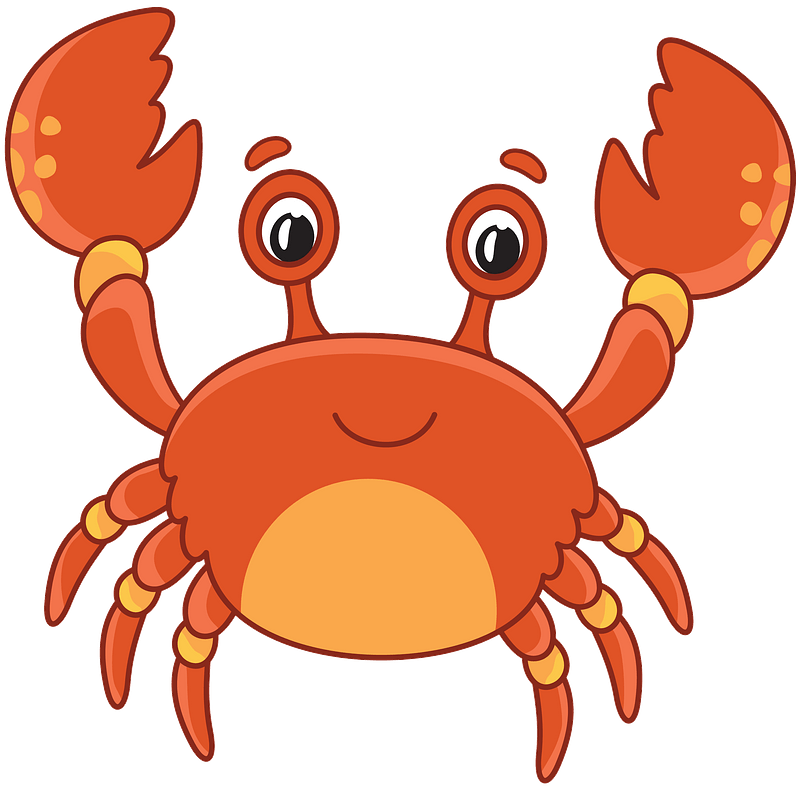 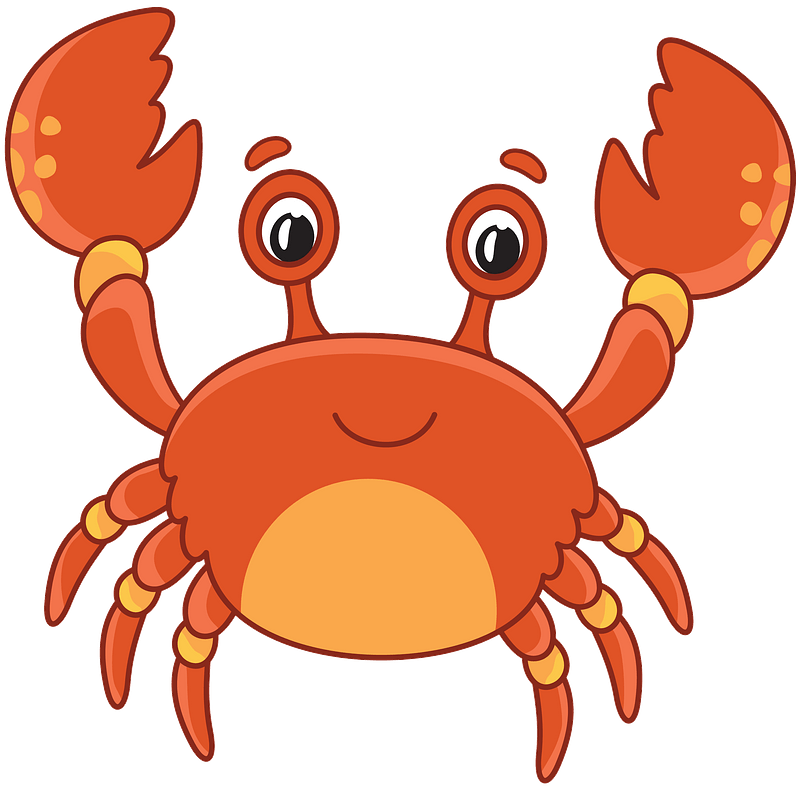 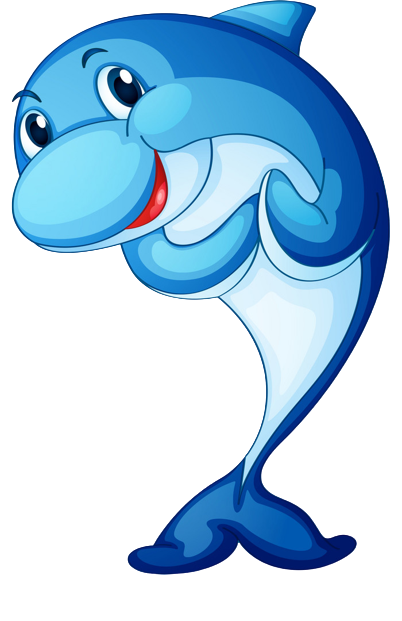 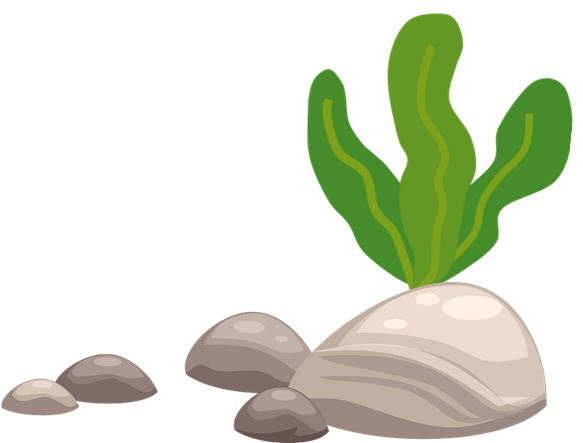 Check
Next
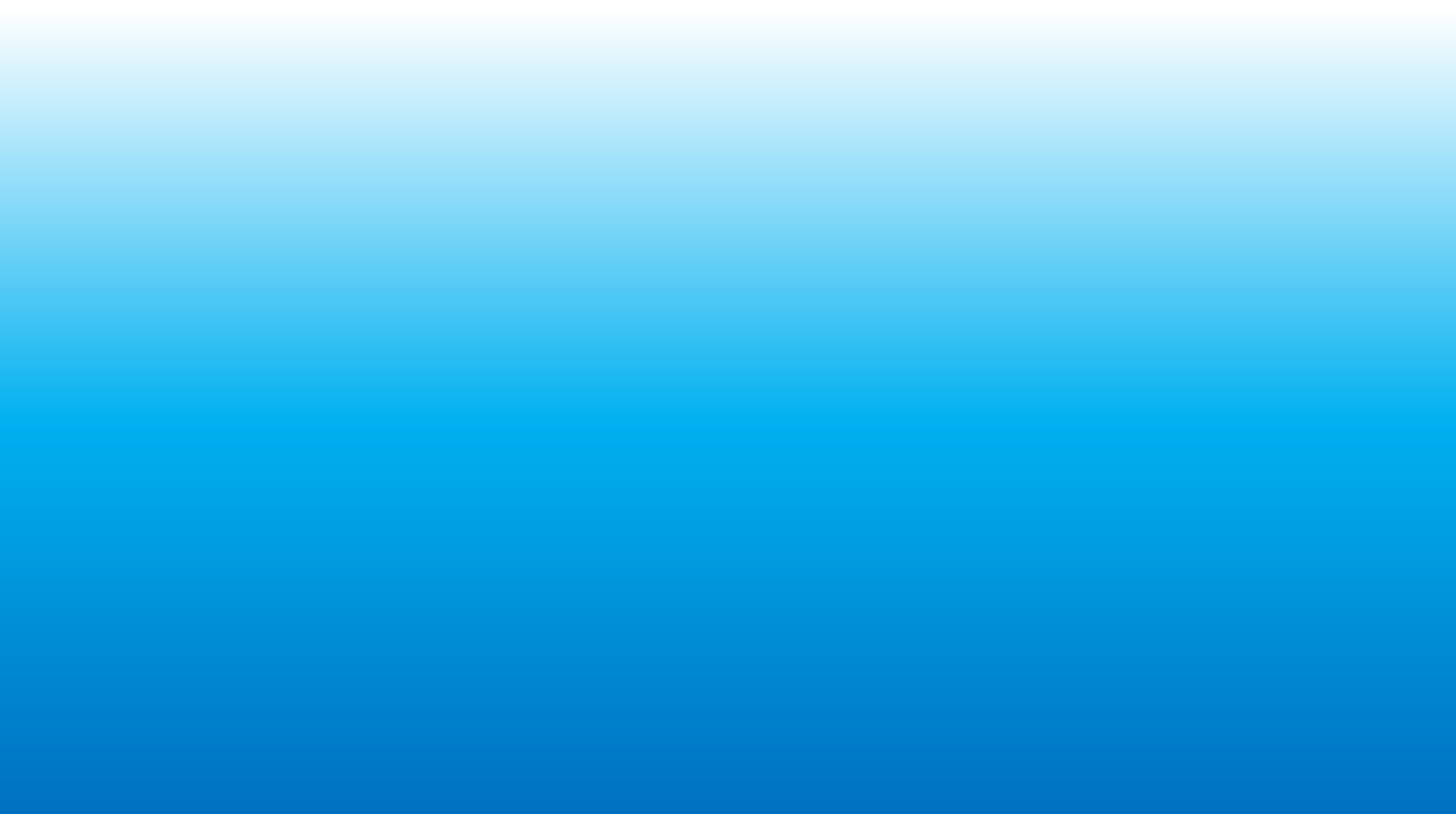 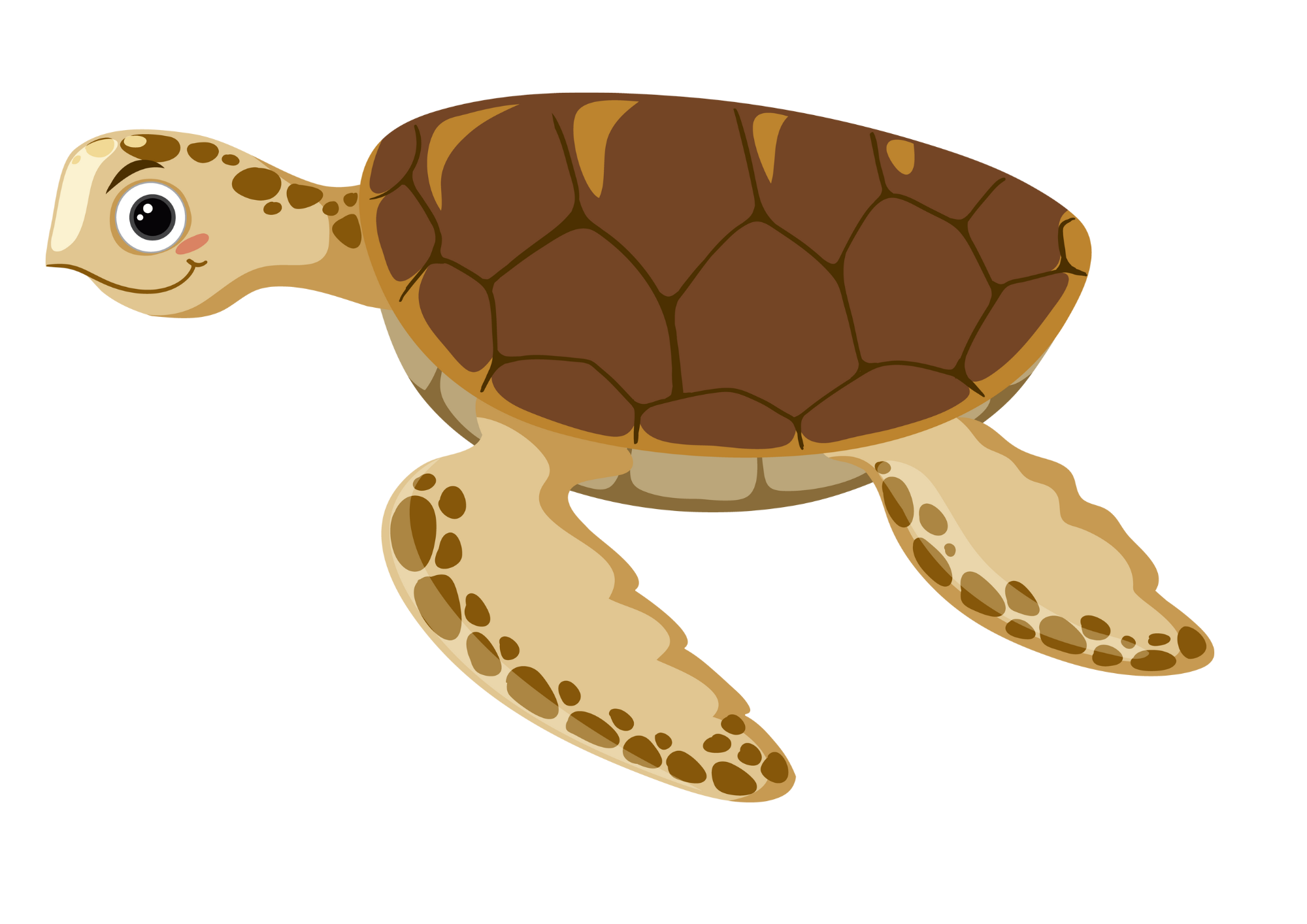 U_a_us
r
n
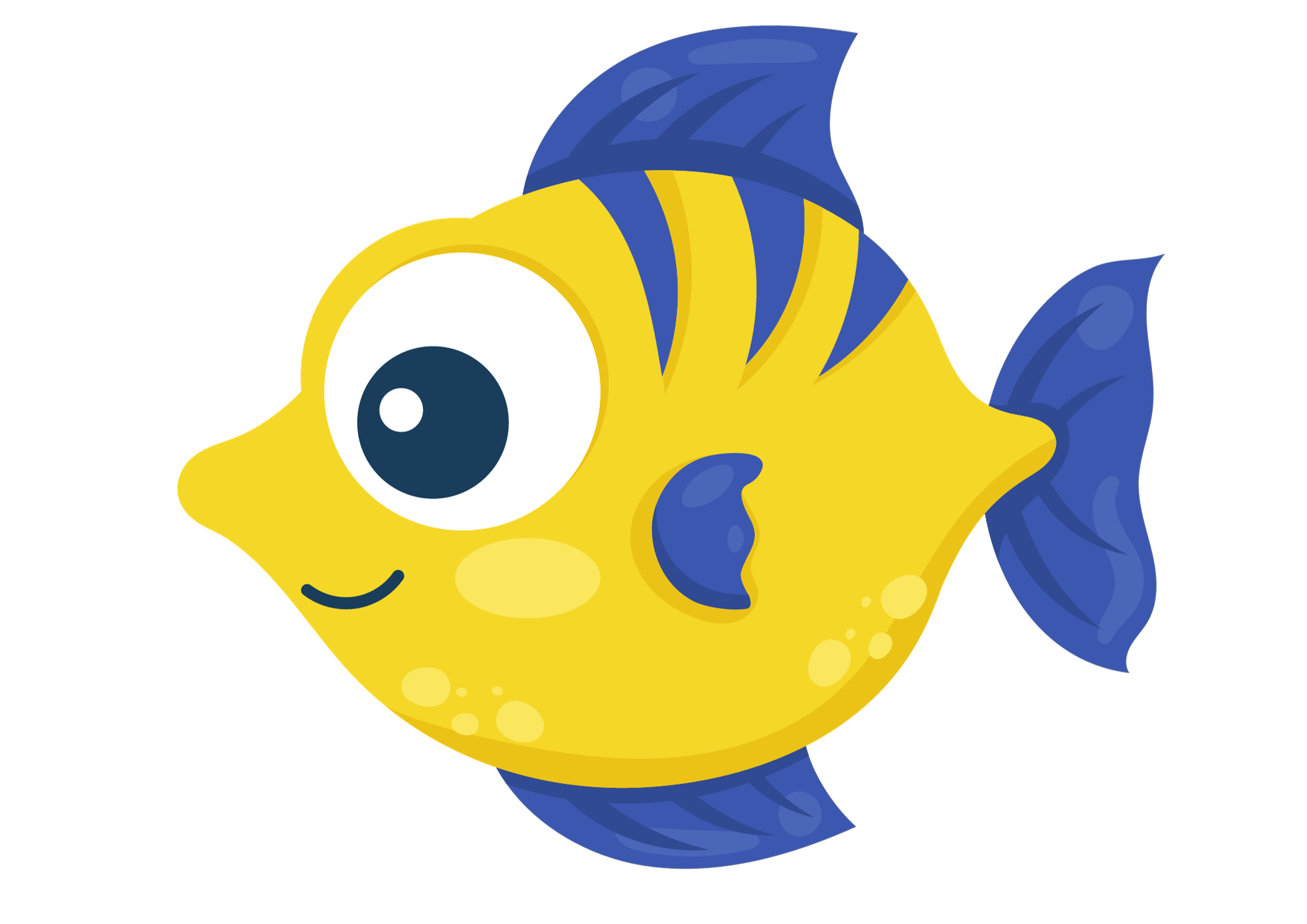 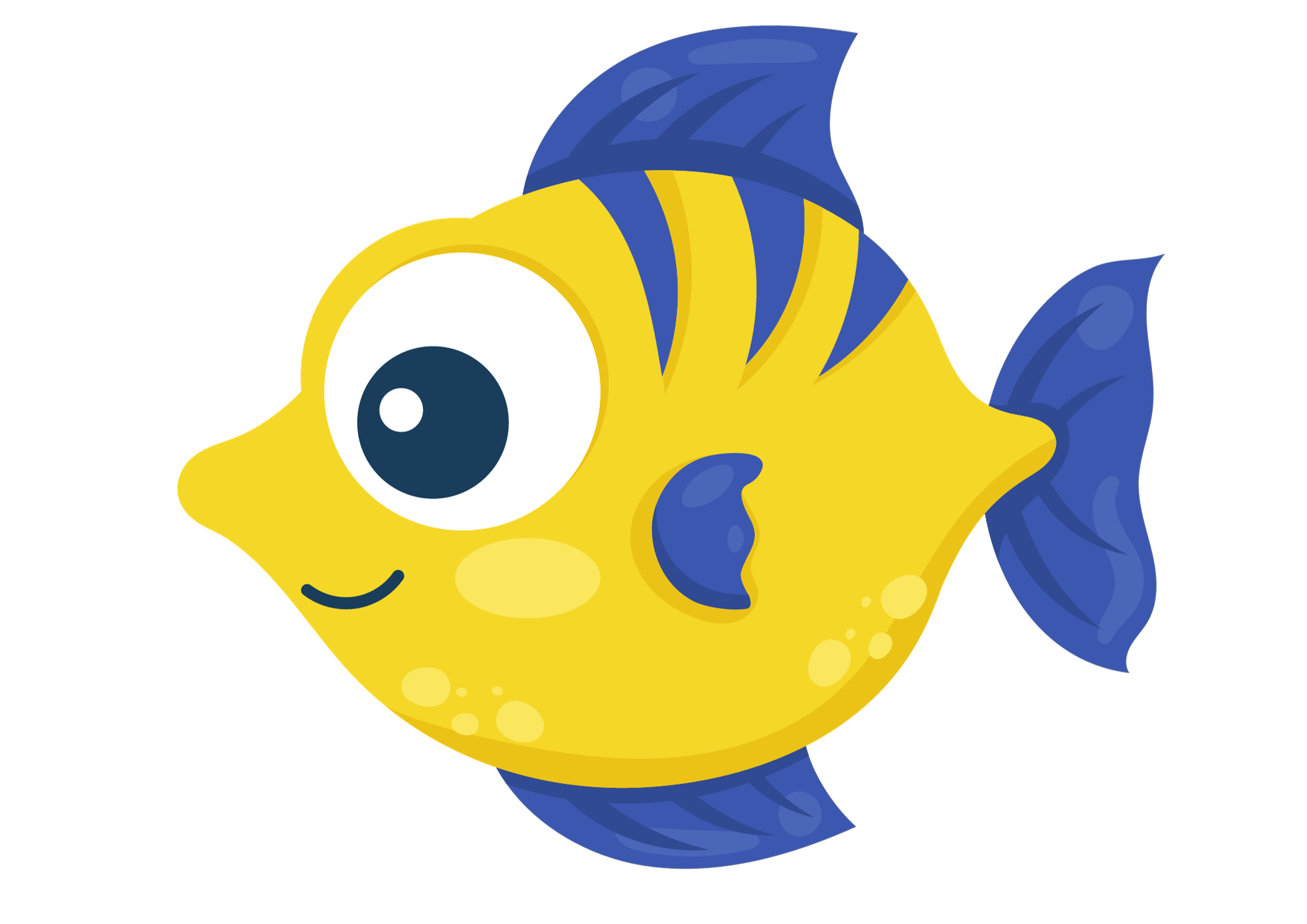 MsPham-0936082789
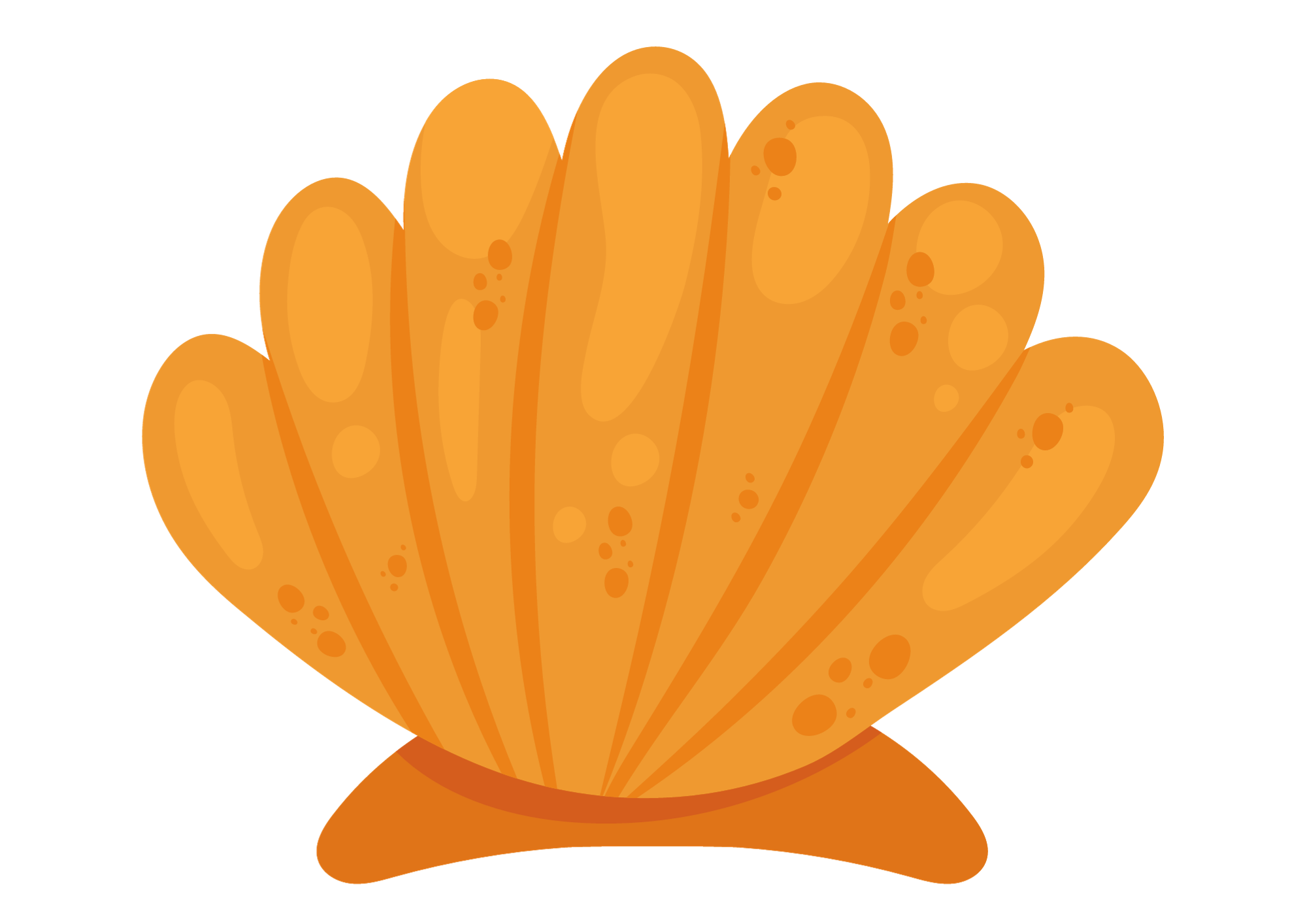 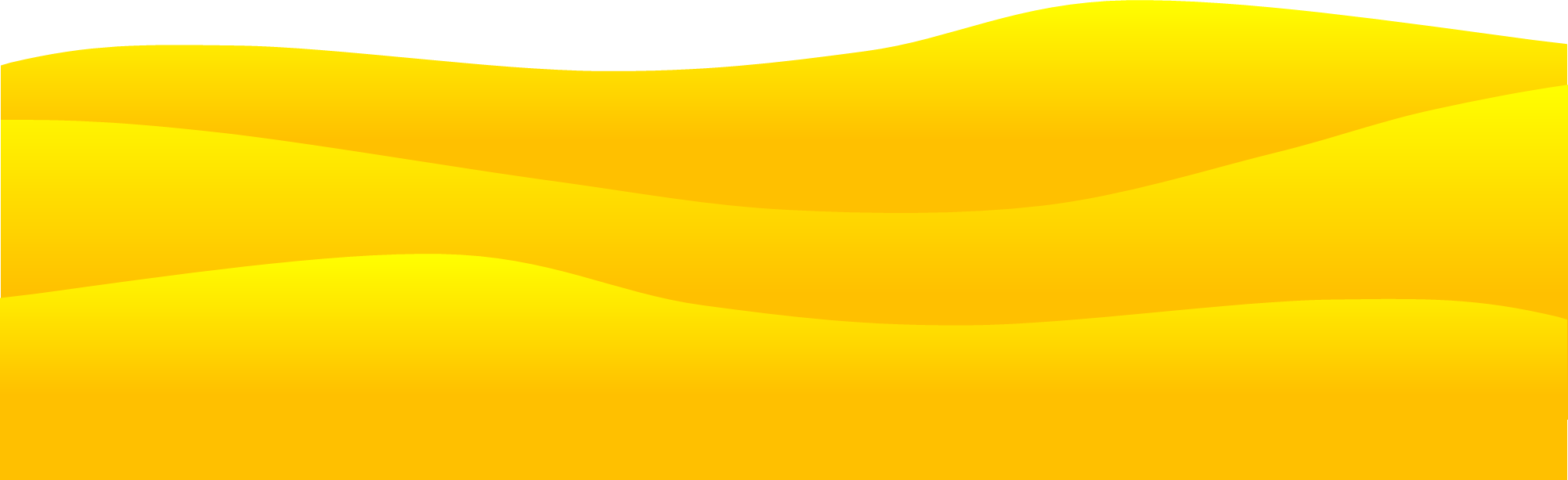 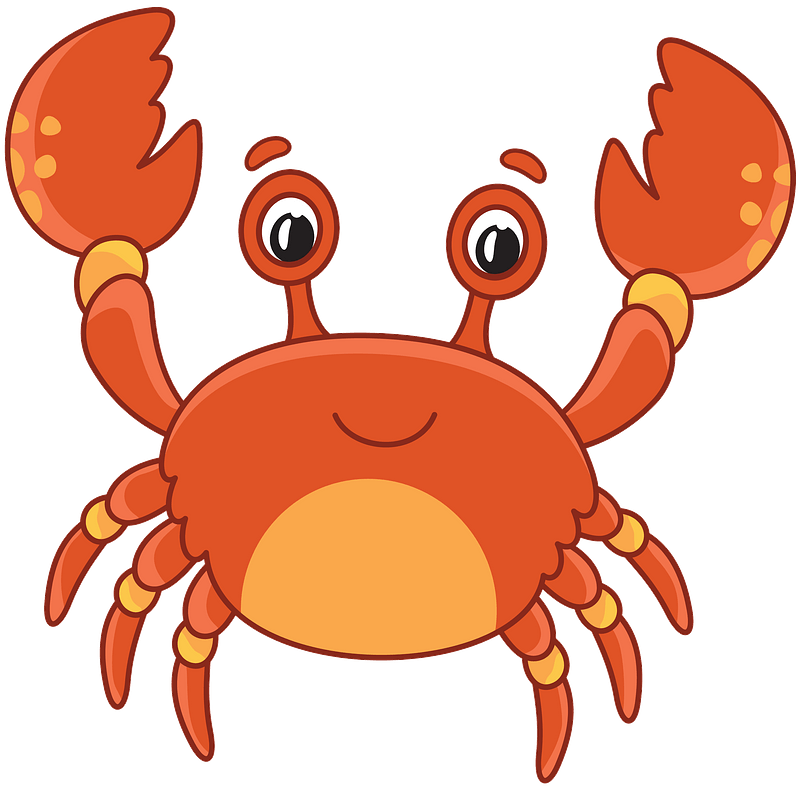 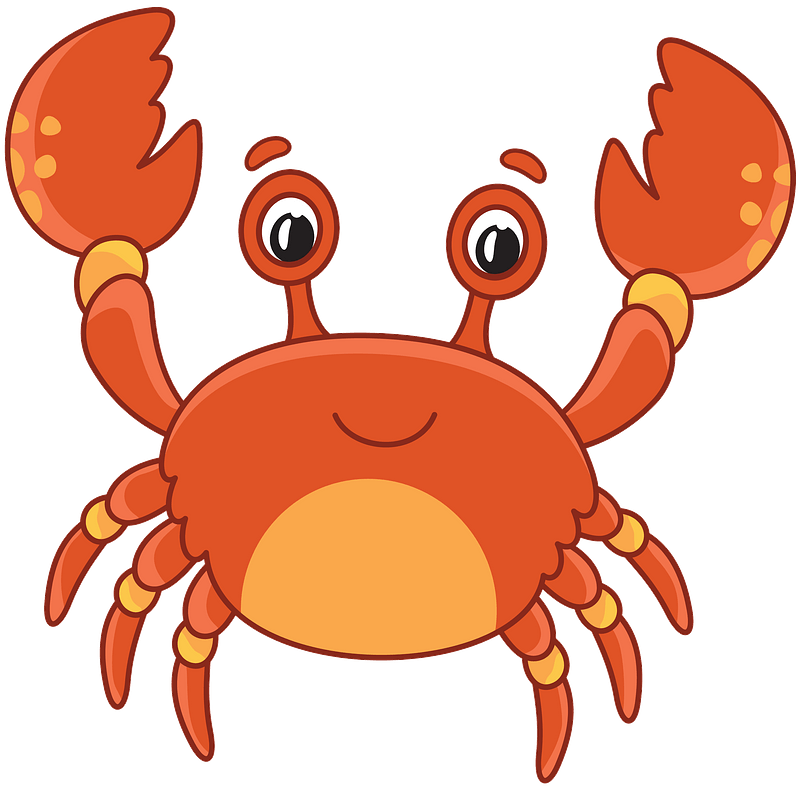 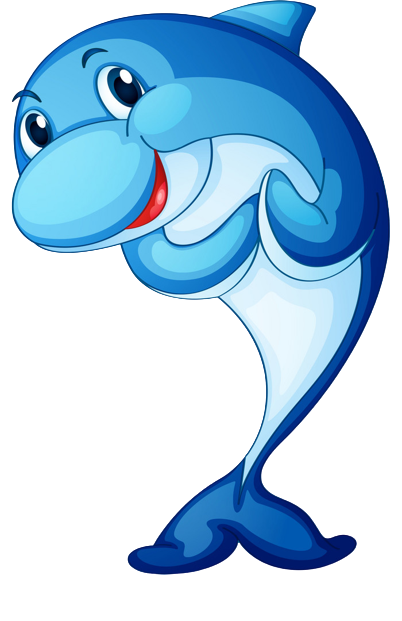 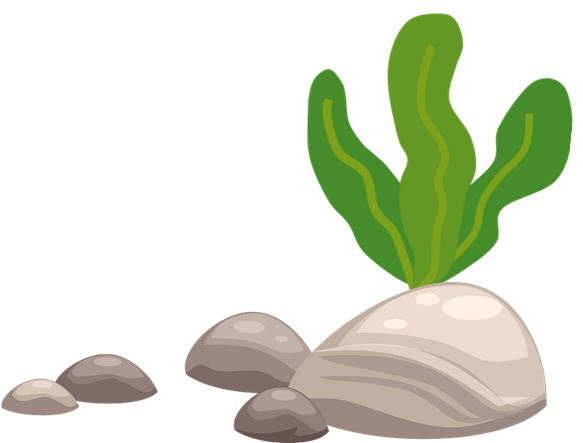 Check
Next
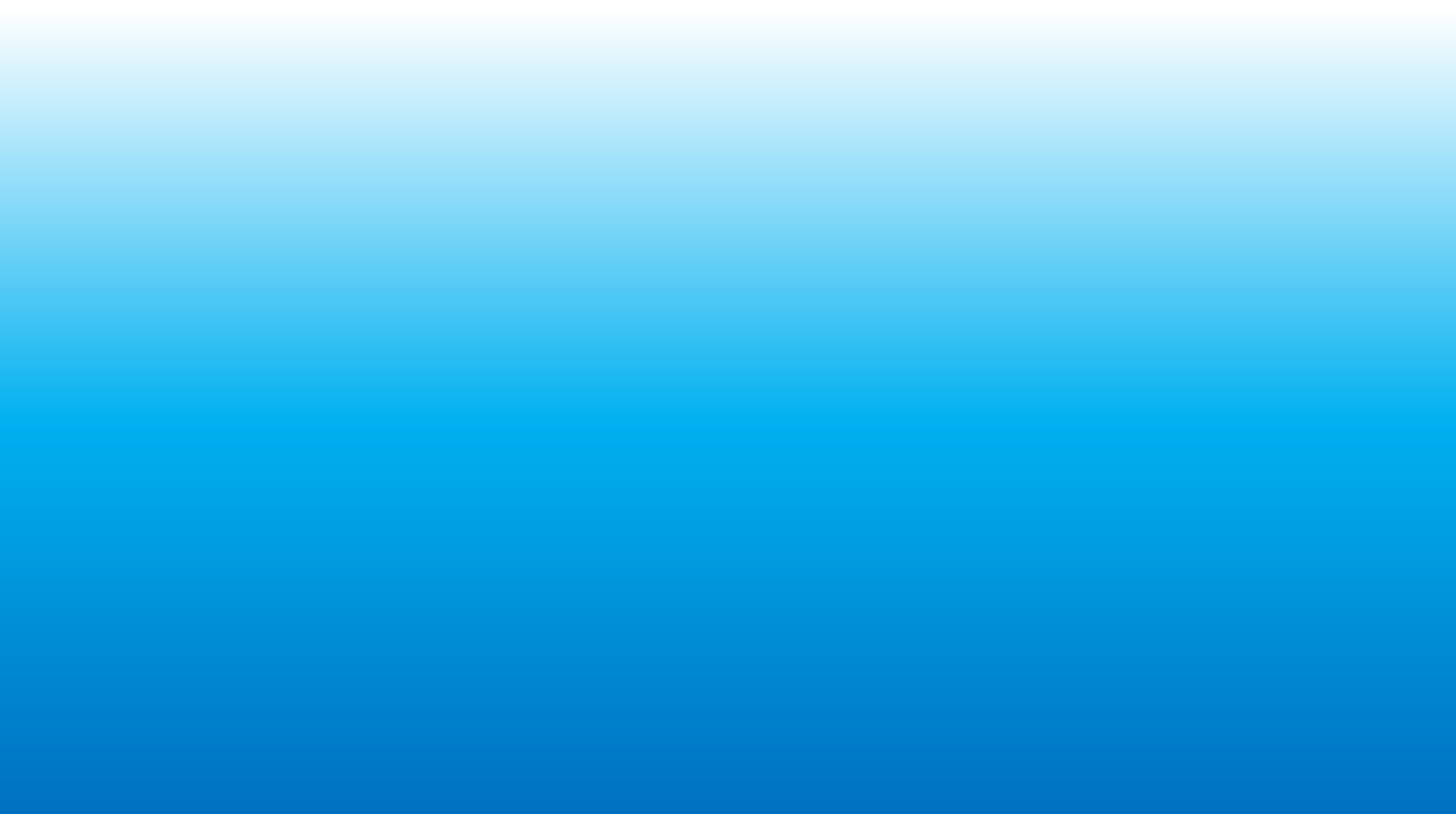 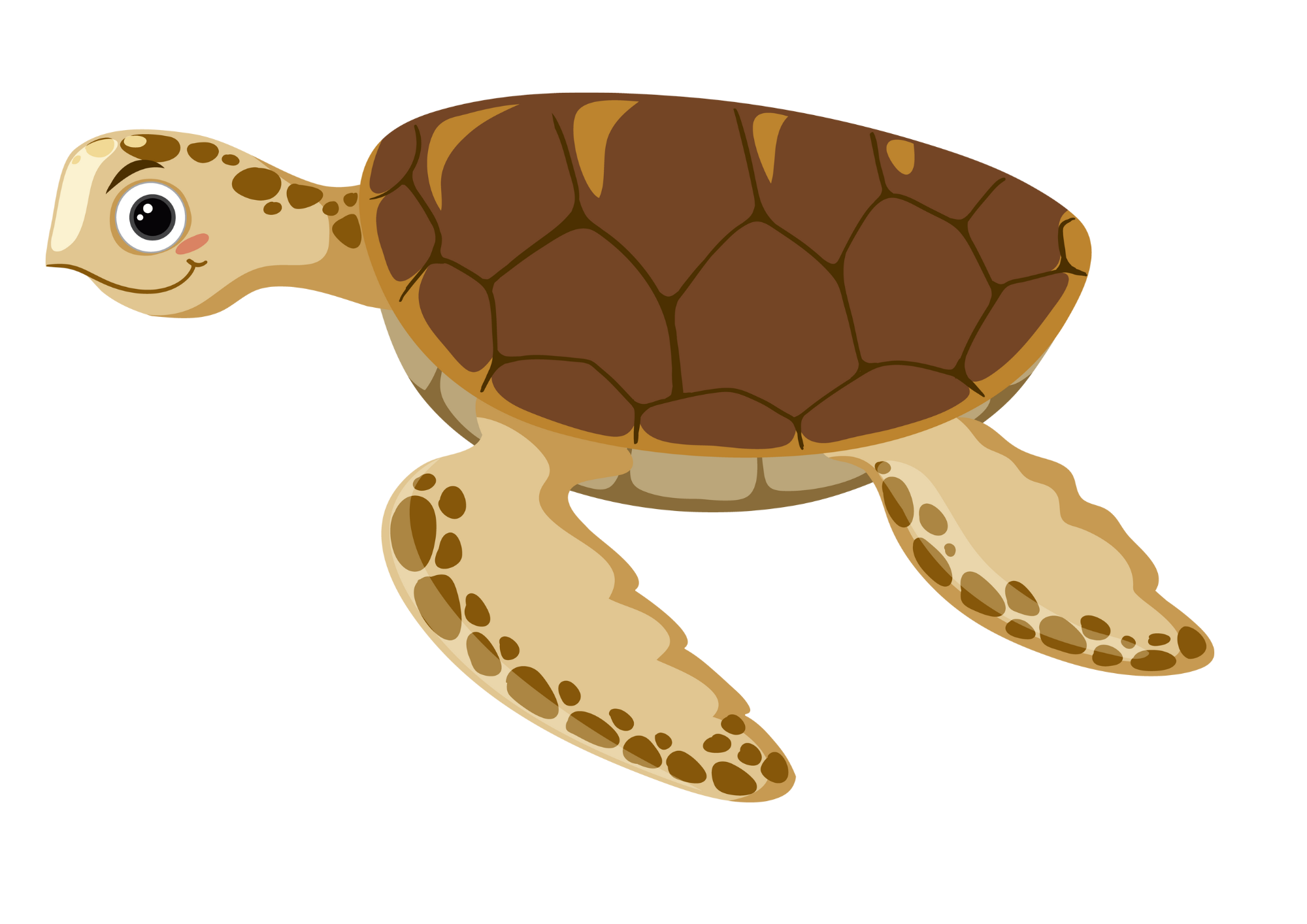 V_n_s
e
u
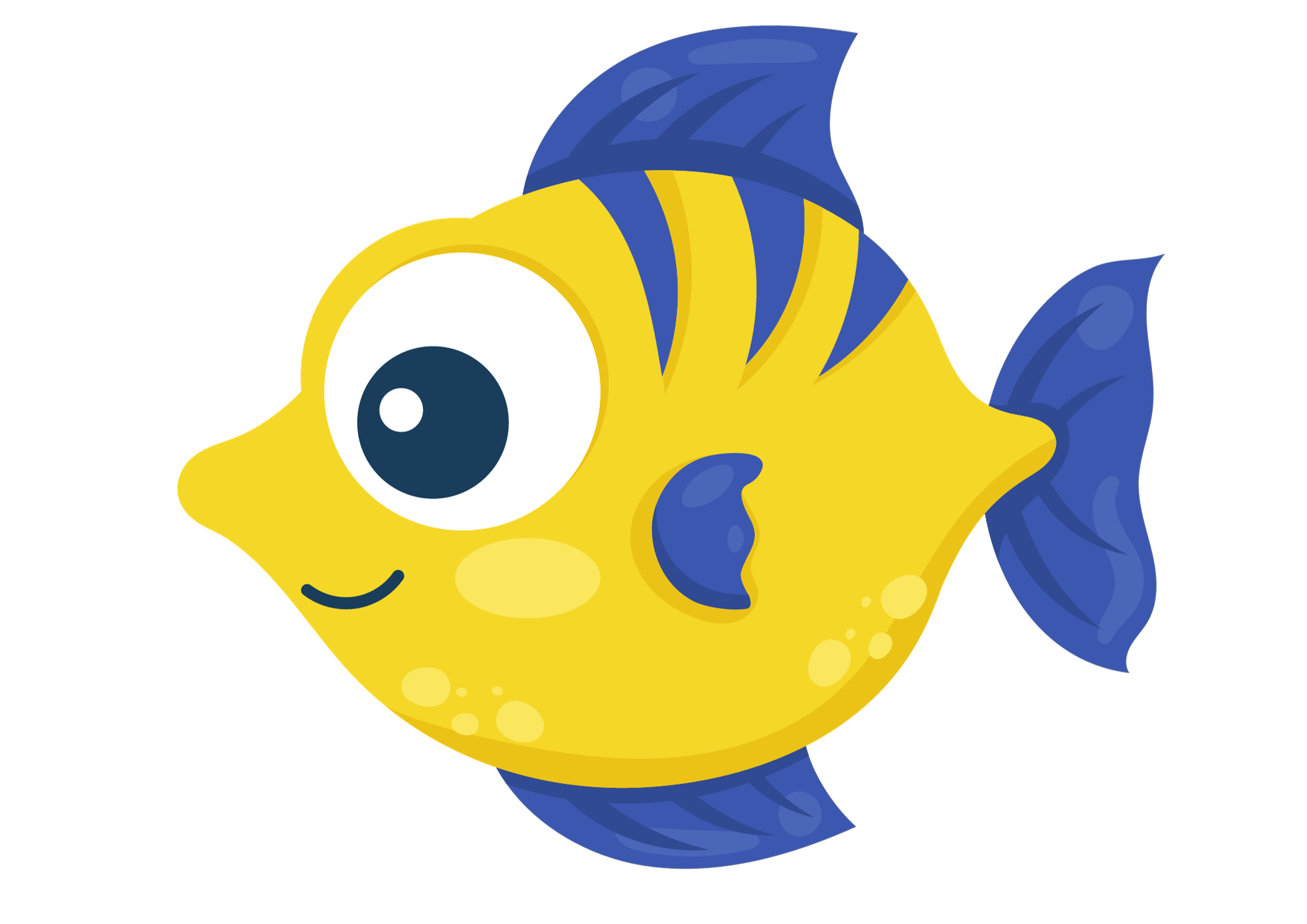 MsPham-0936082789
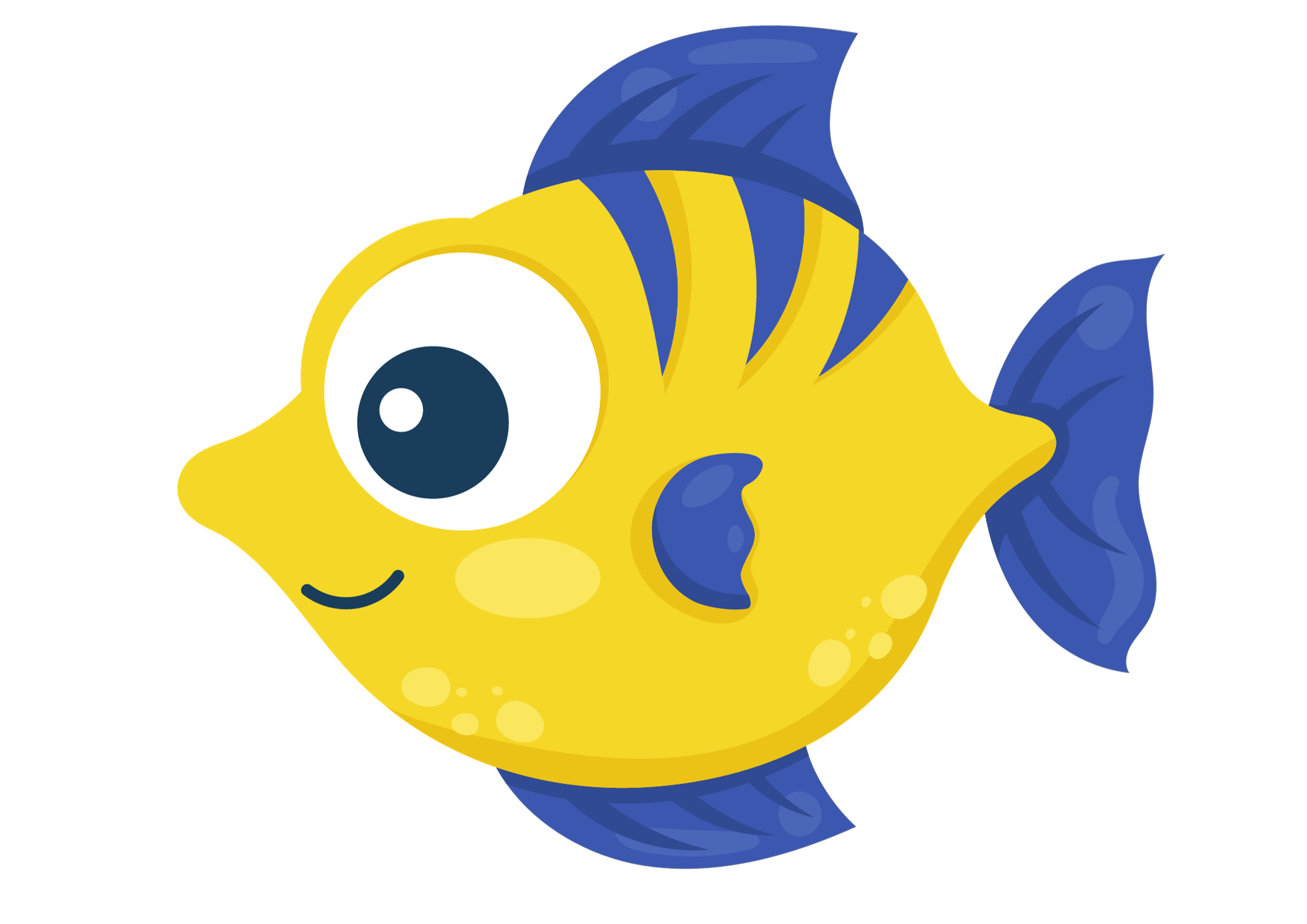 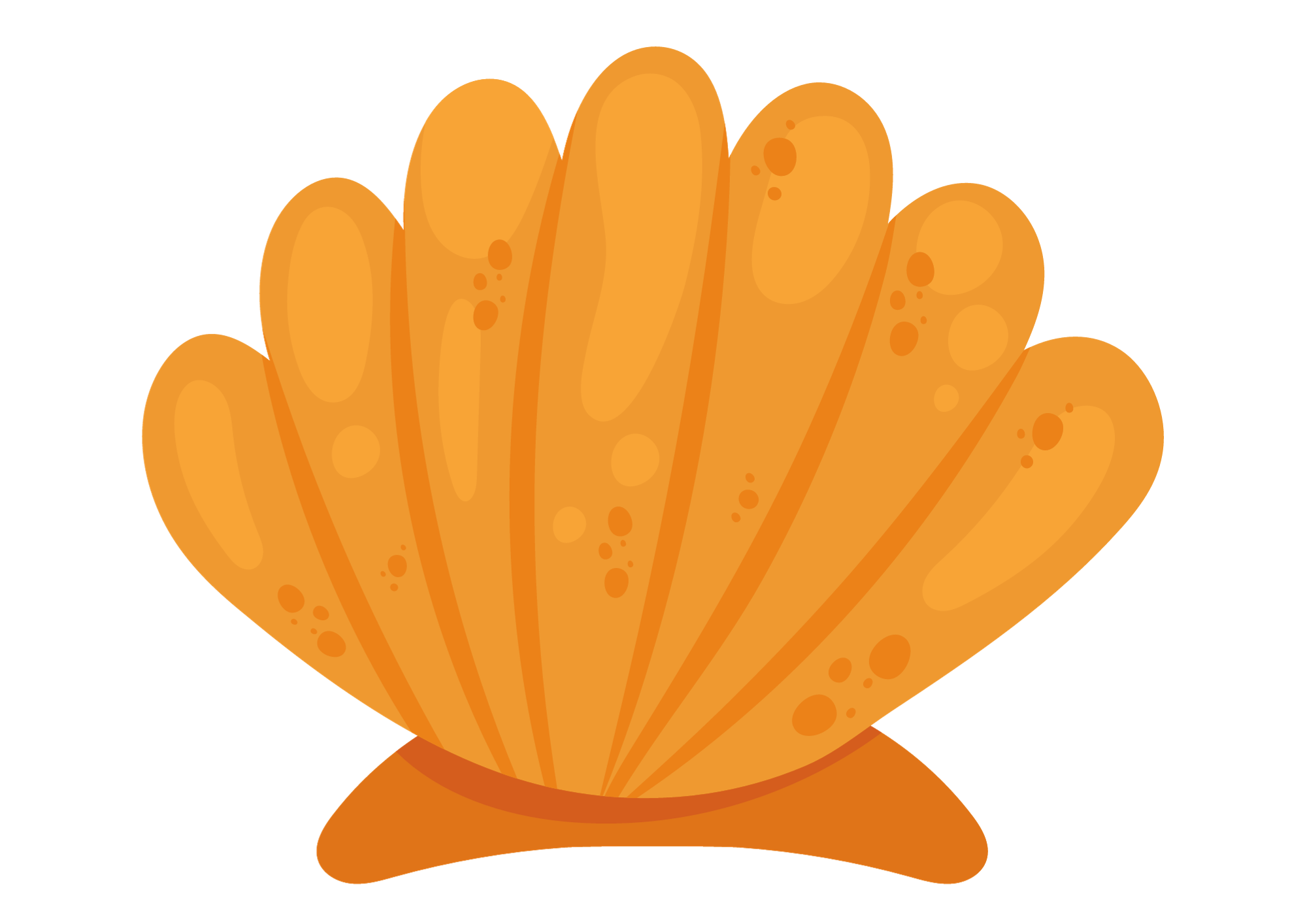 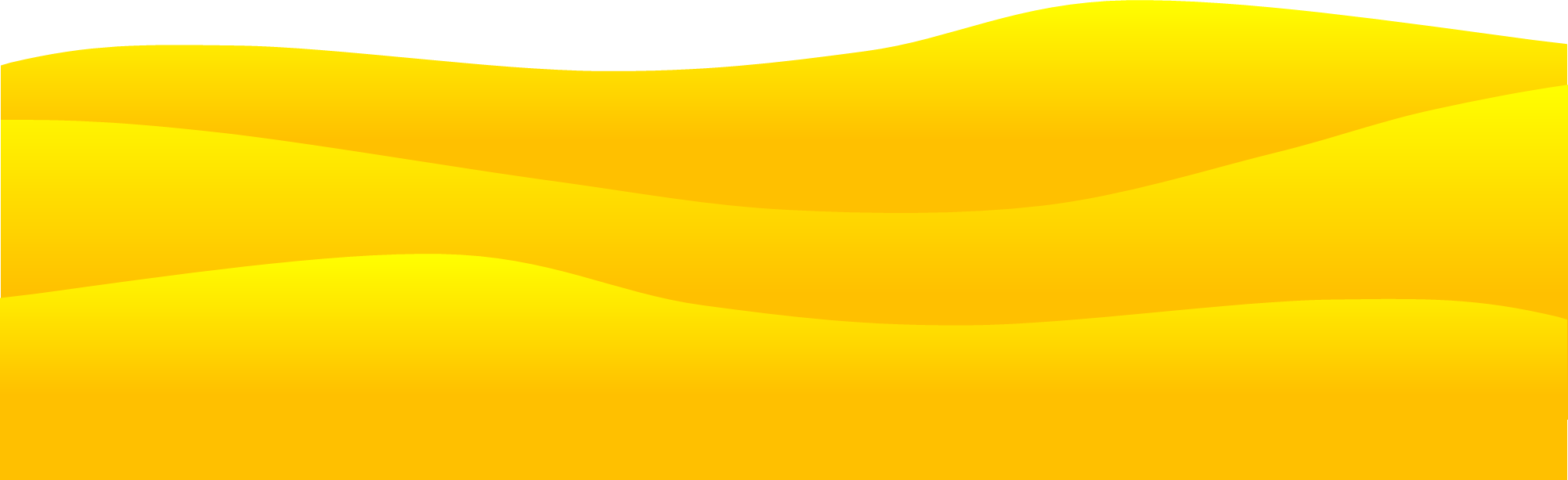 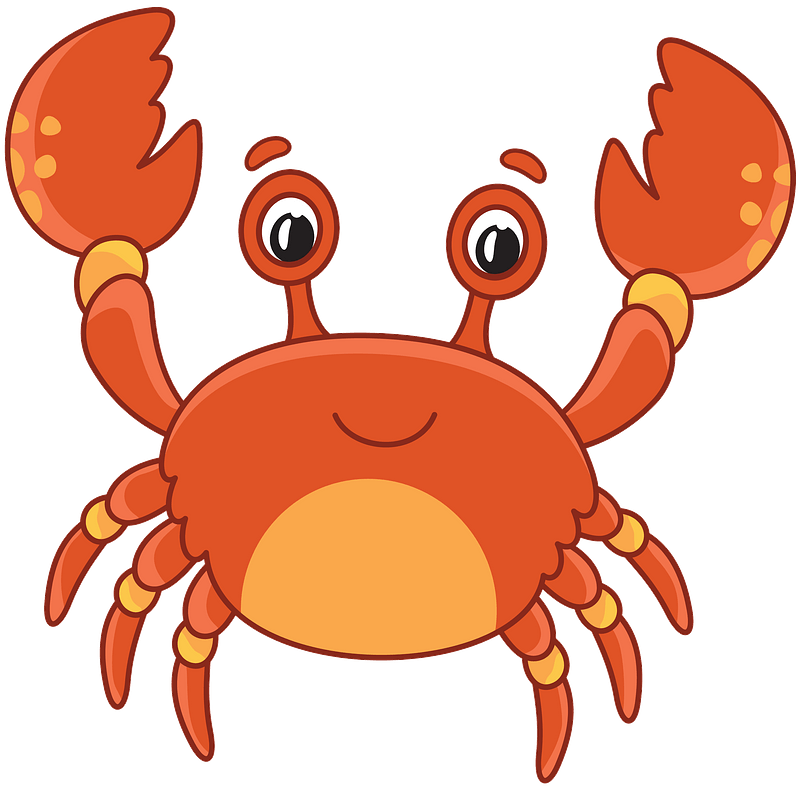 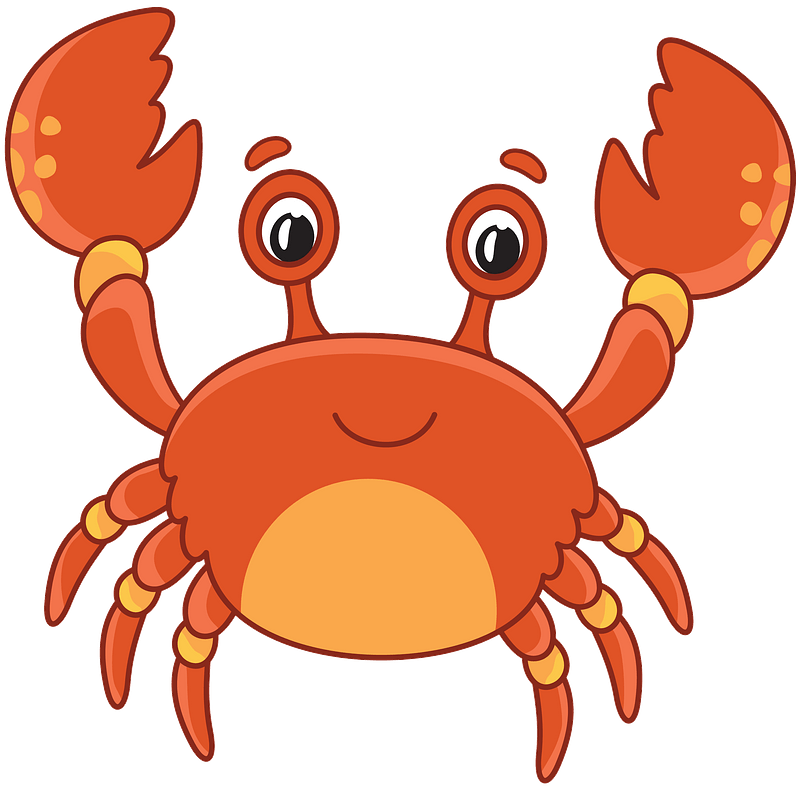 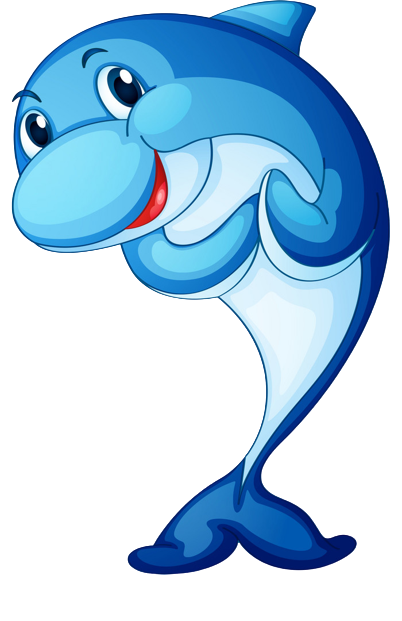 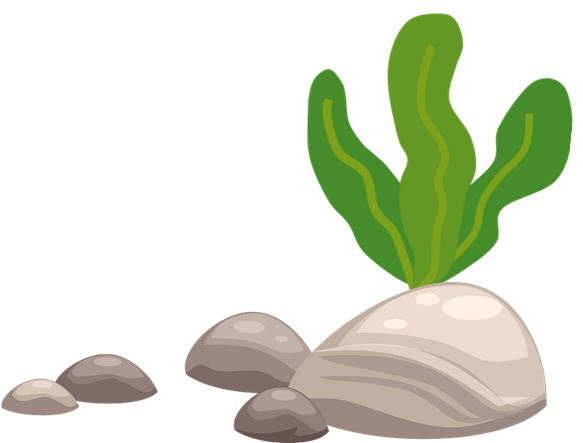 Check
Next
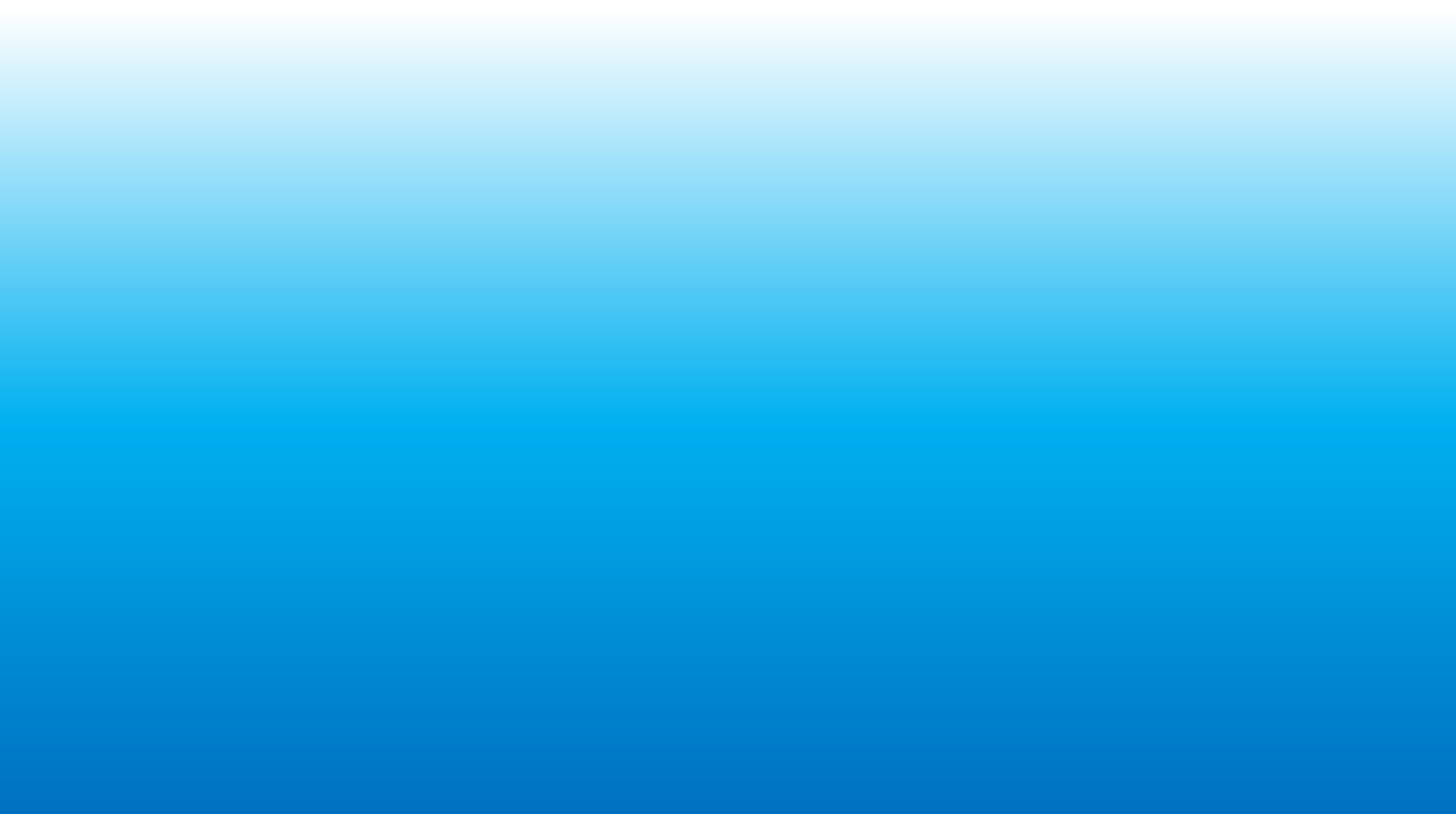 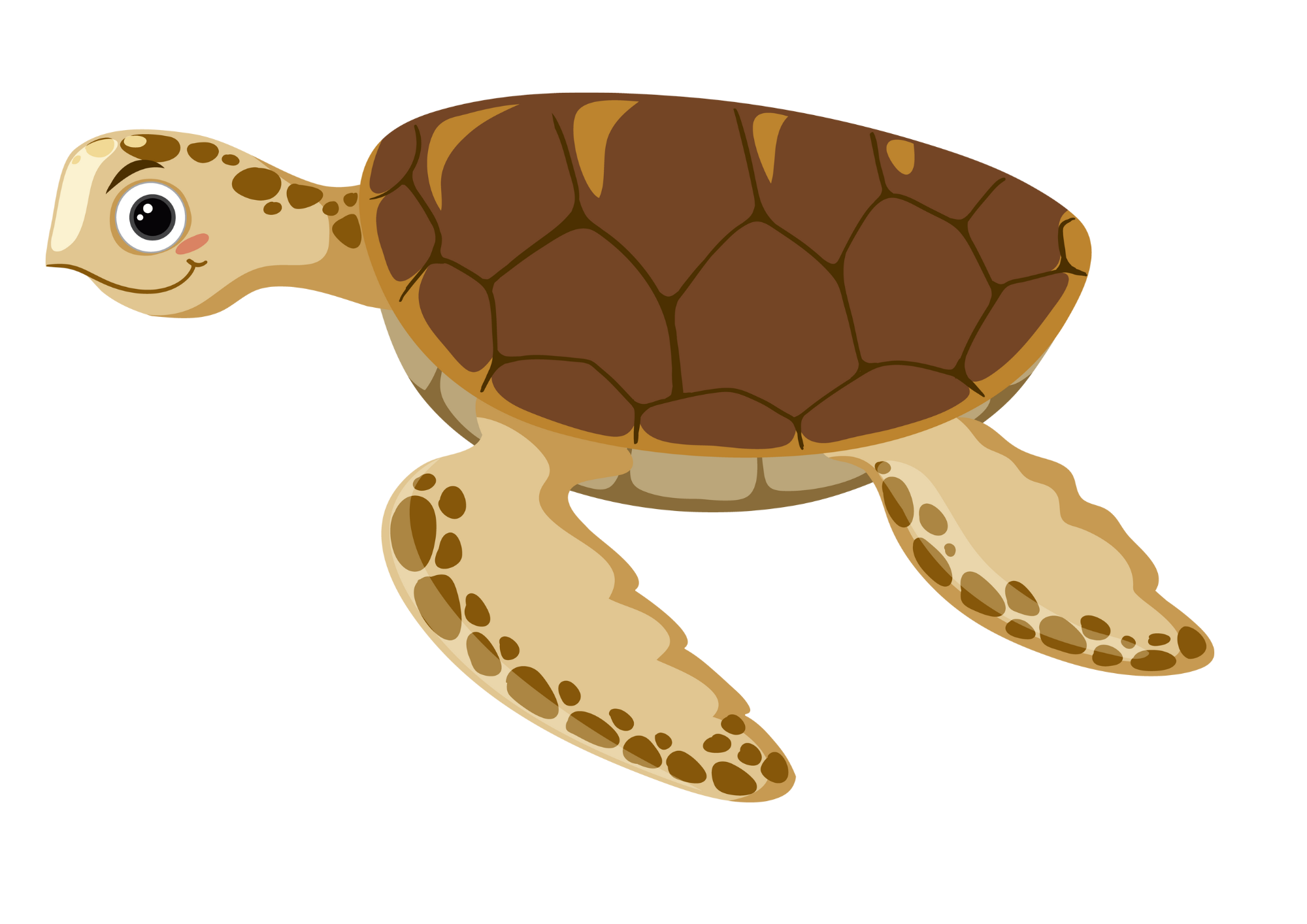 E__th
a
r
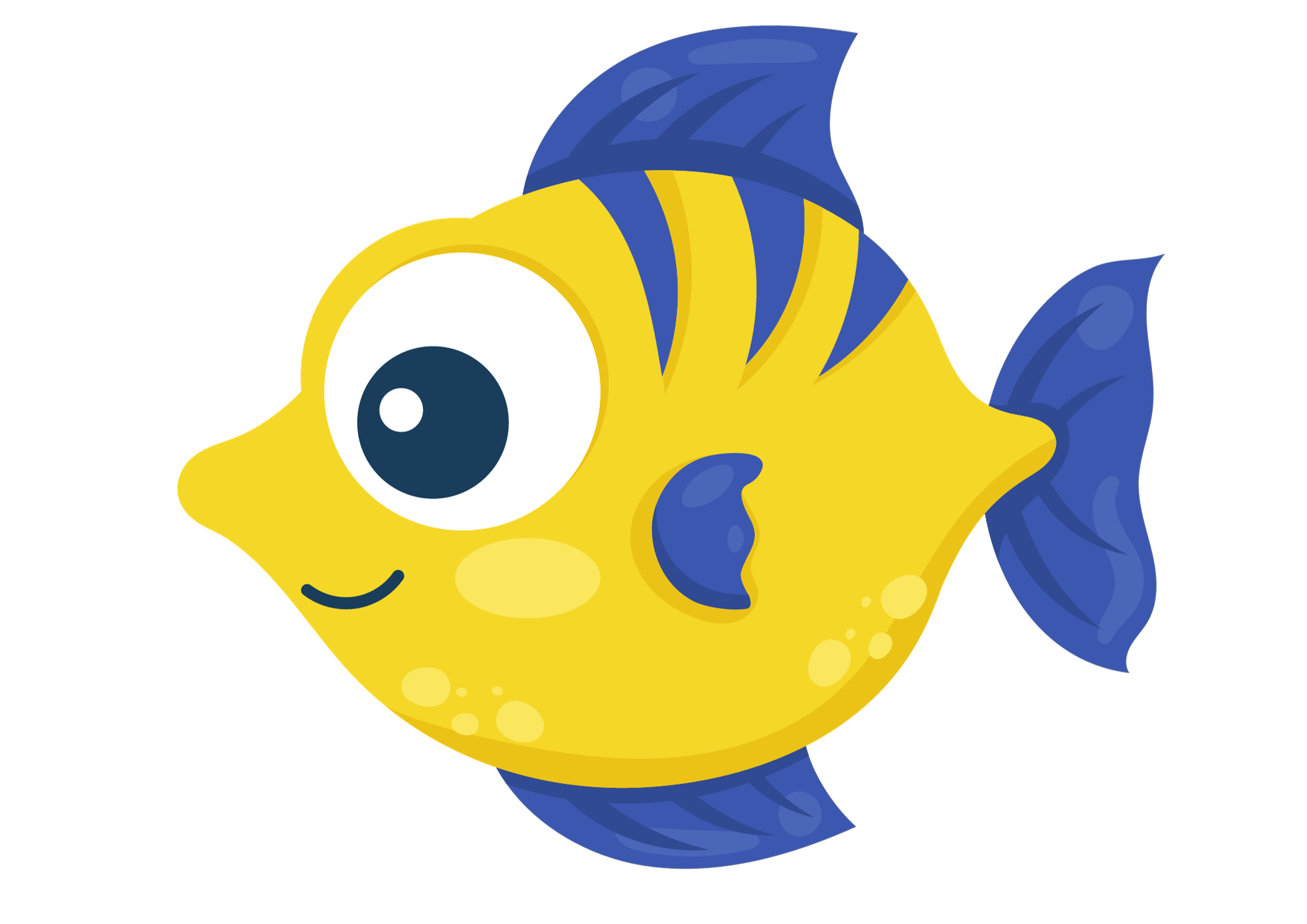 MsPham-0936082789
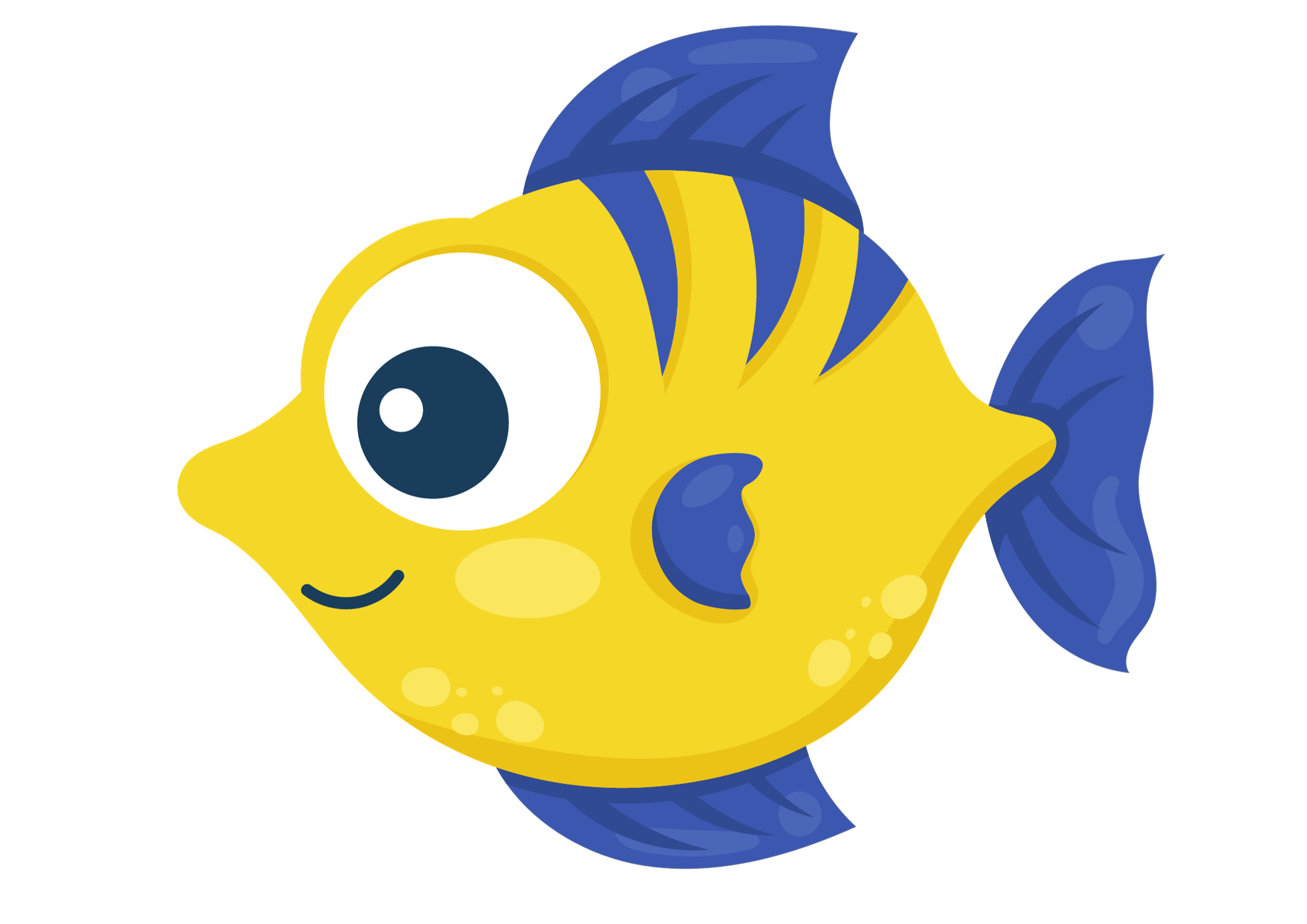 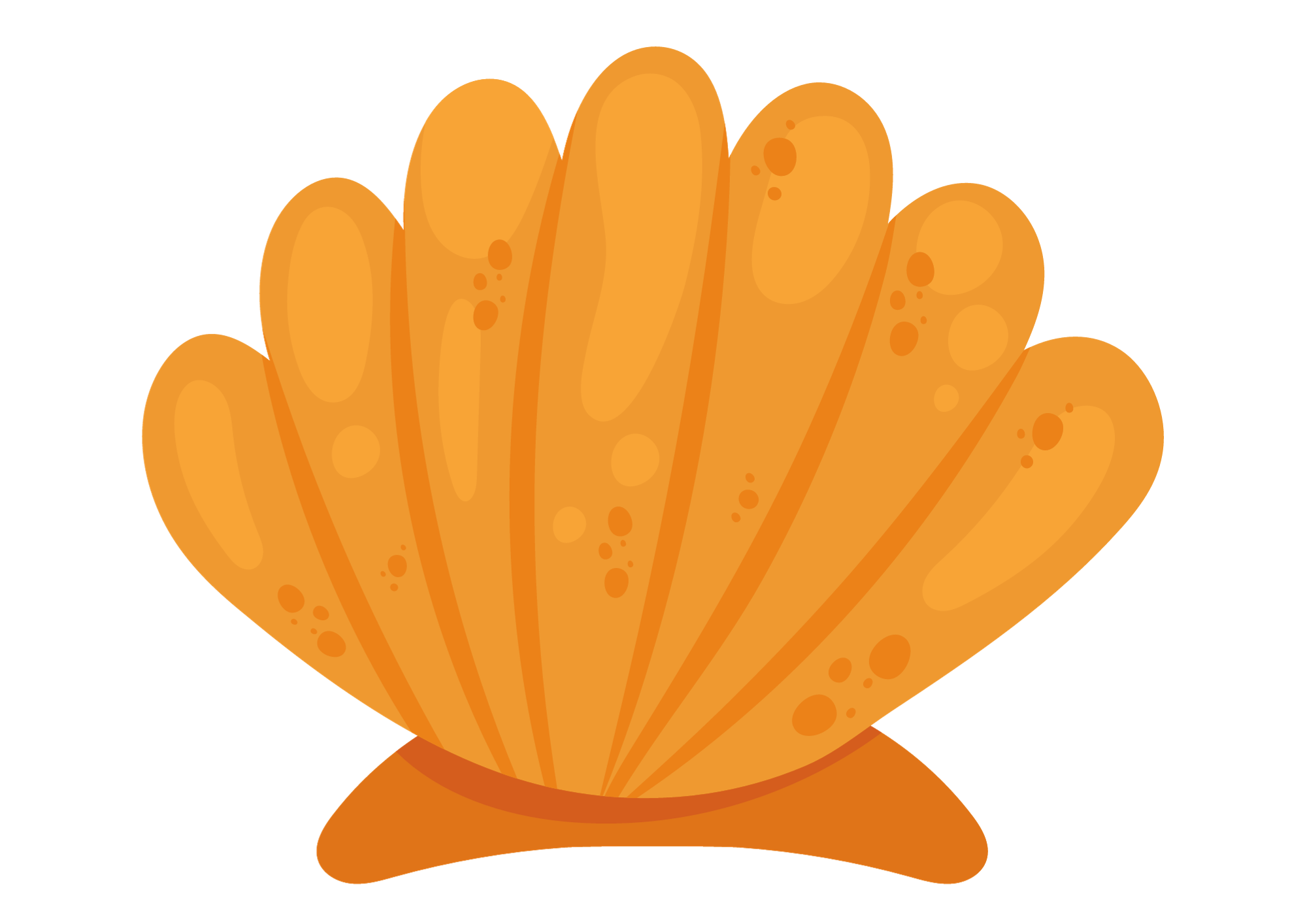 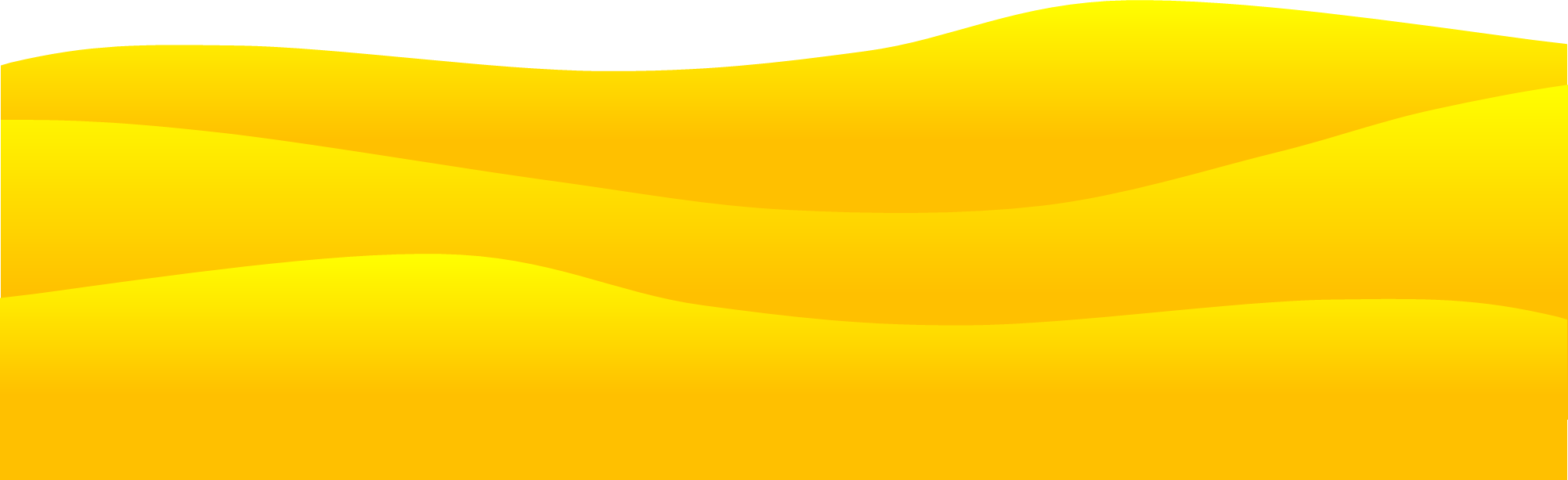 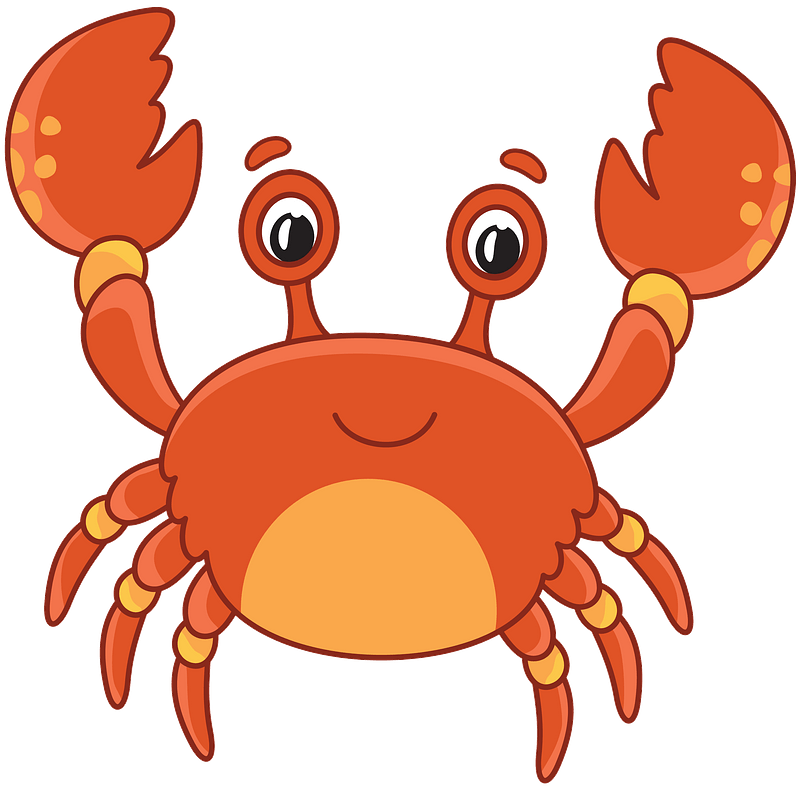 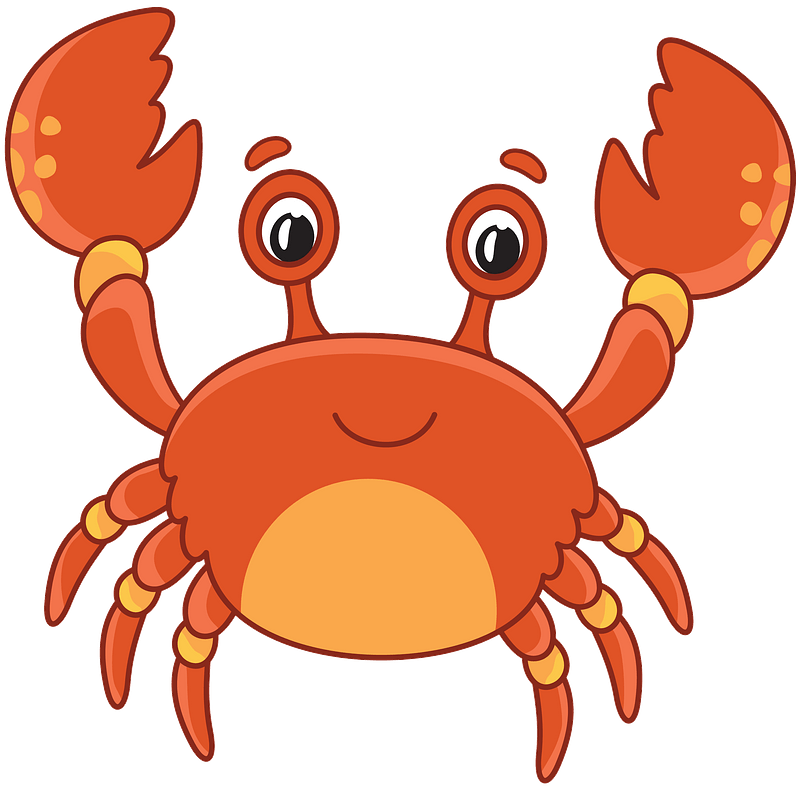 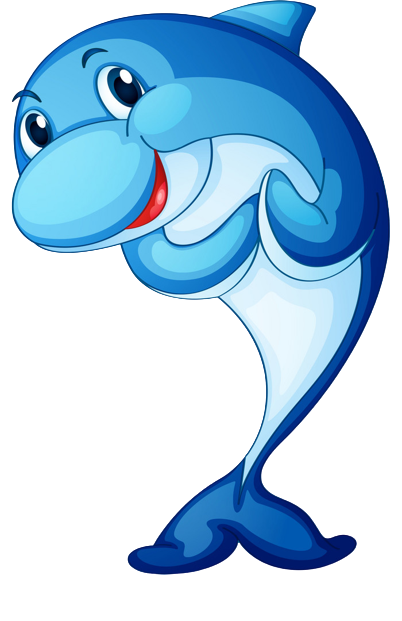 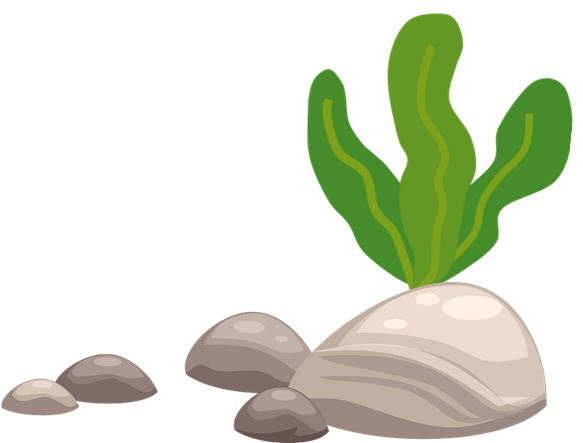 Check
Next
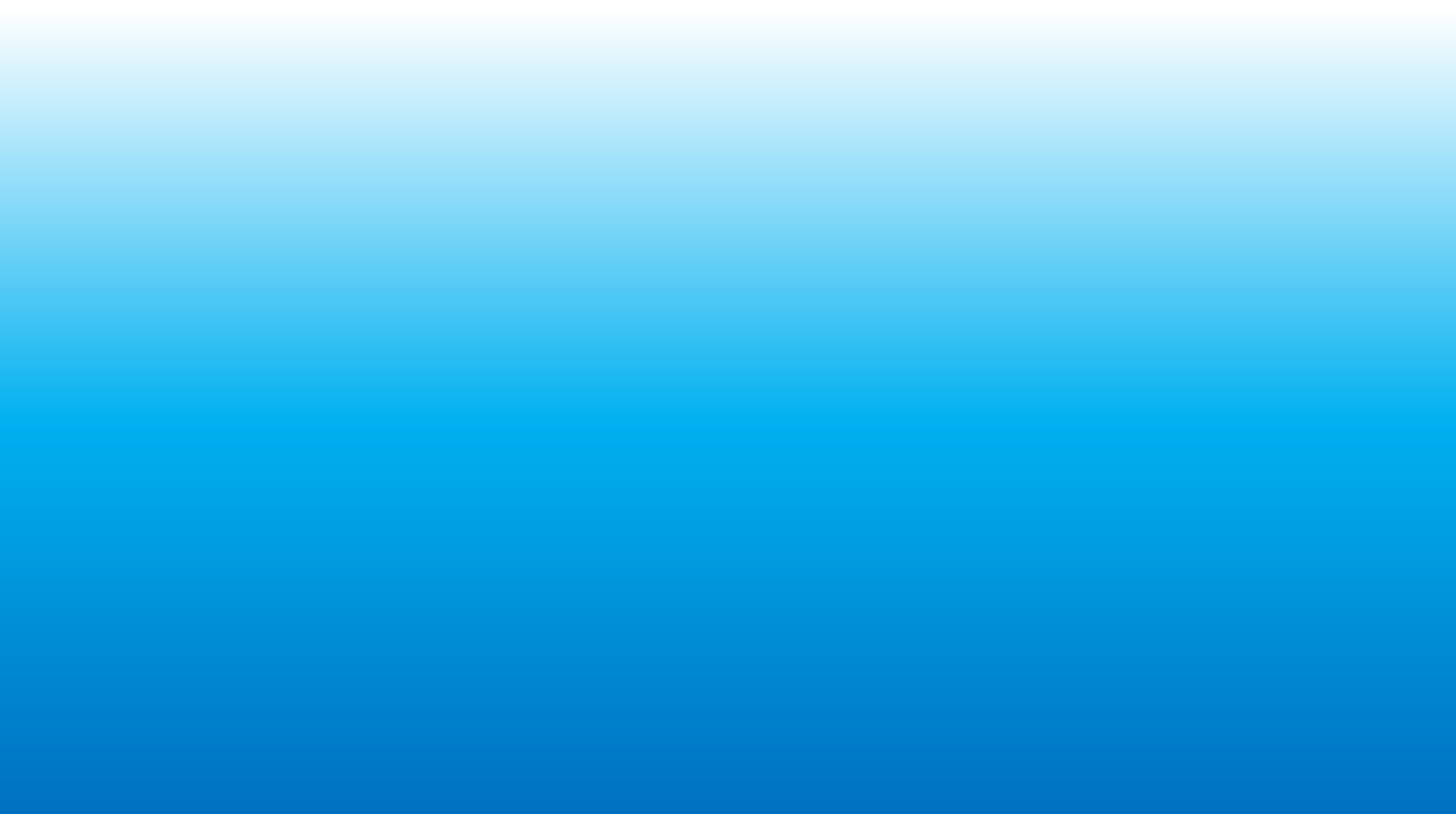 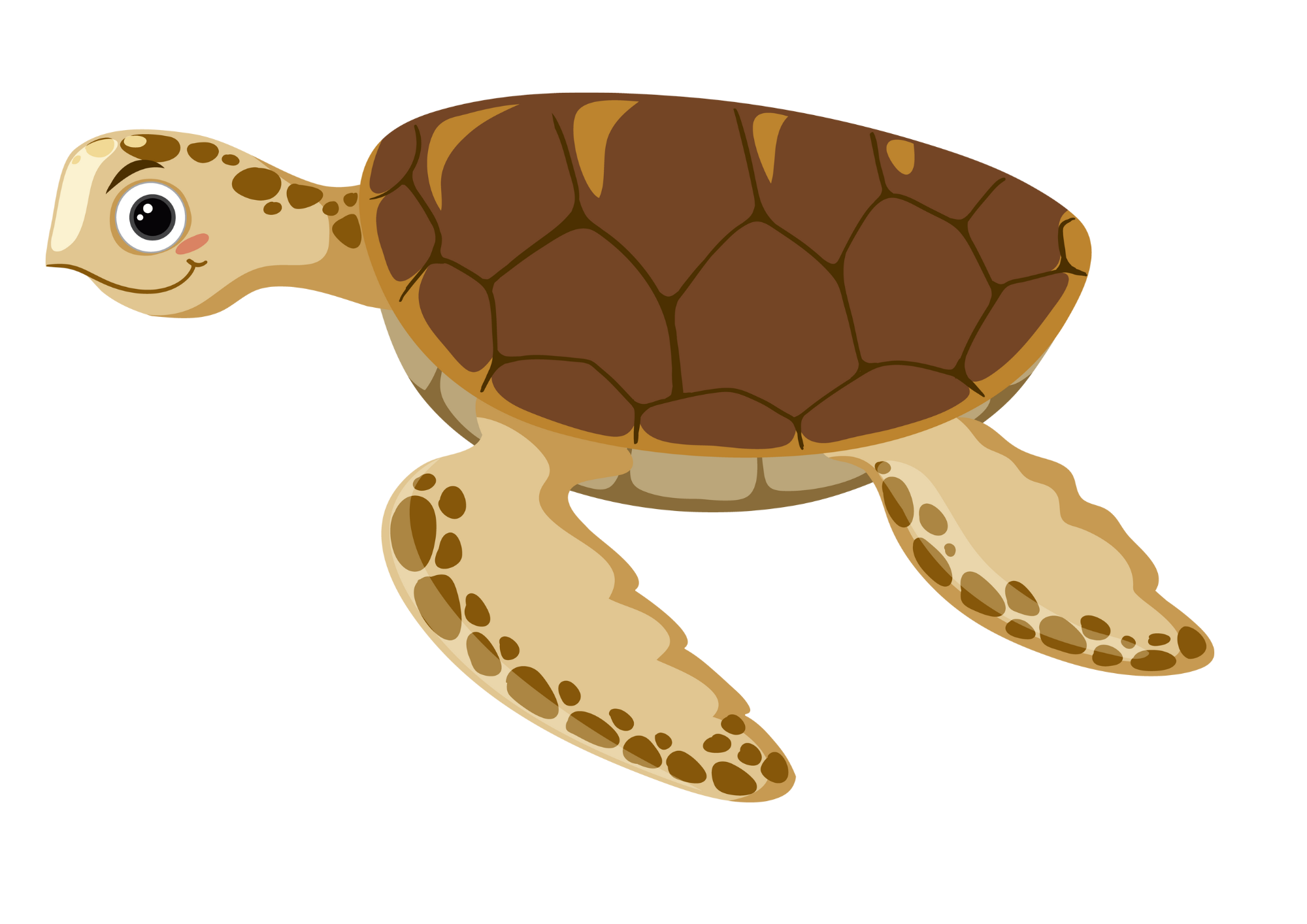 p
_u_i_er
t
J
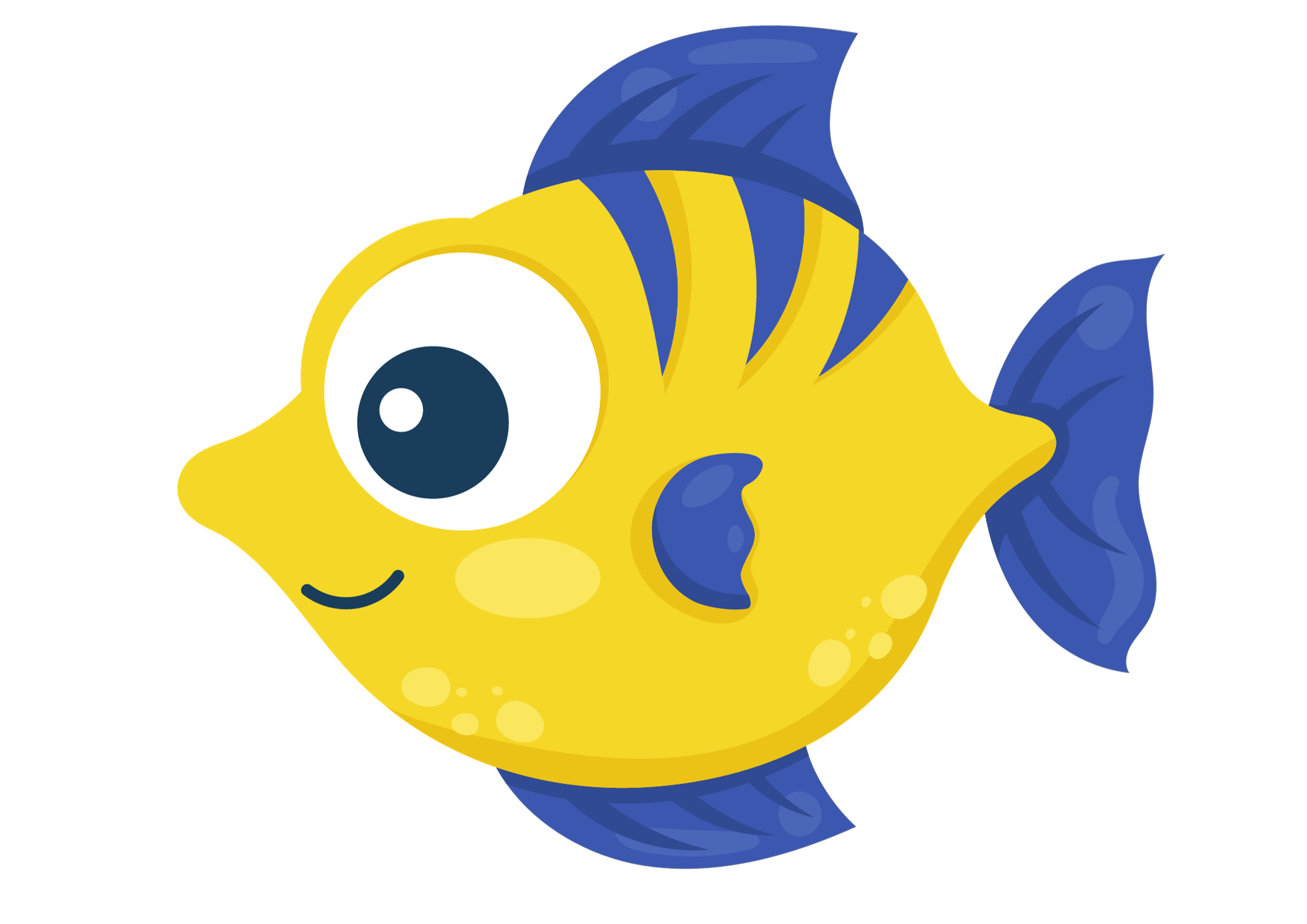 MsPham-0936082789
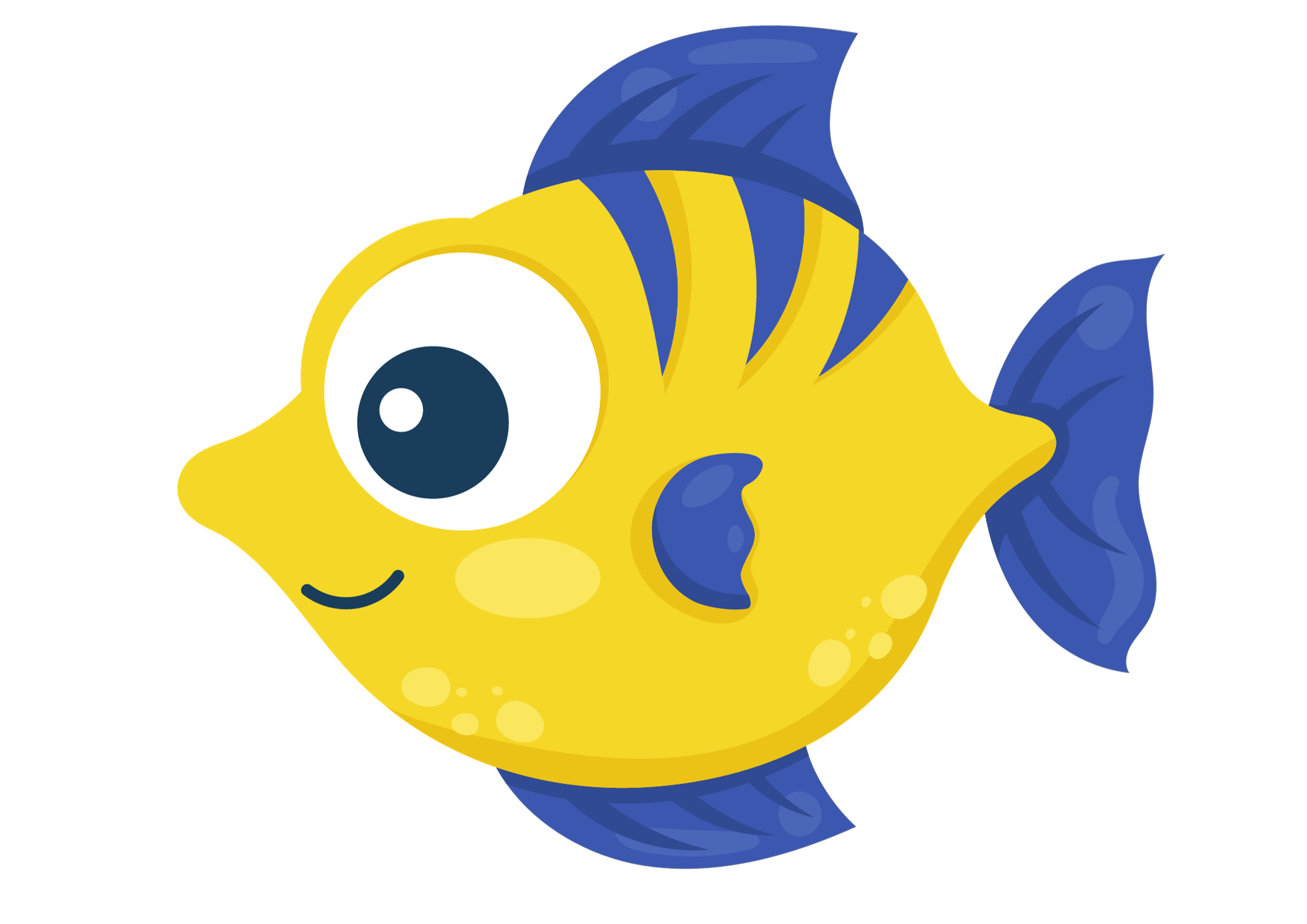 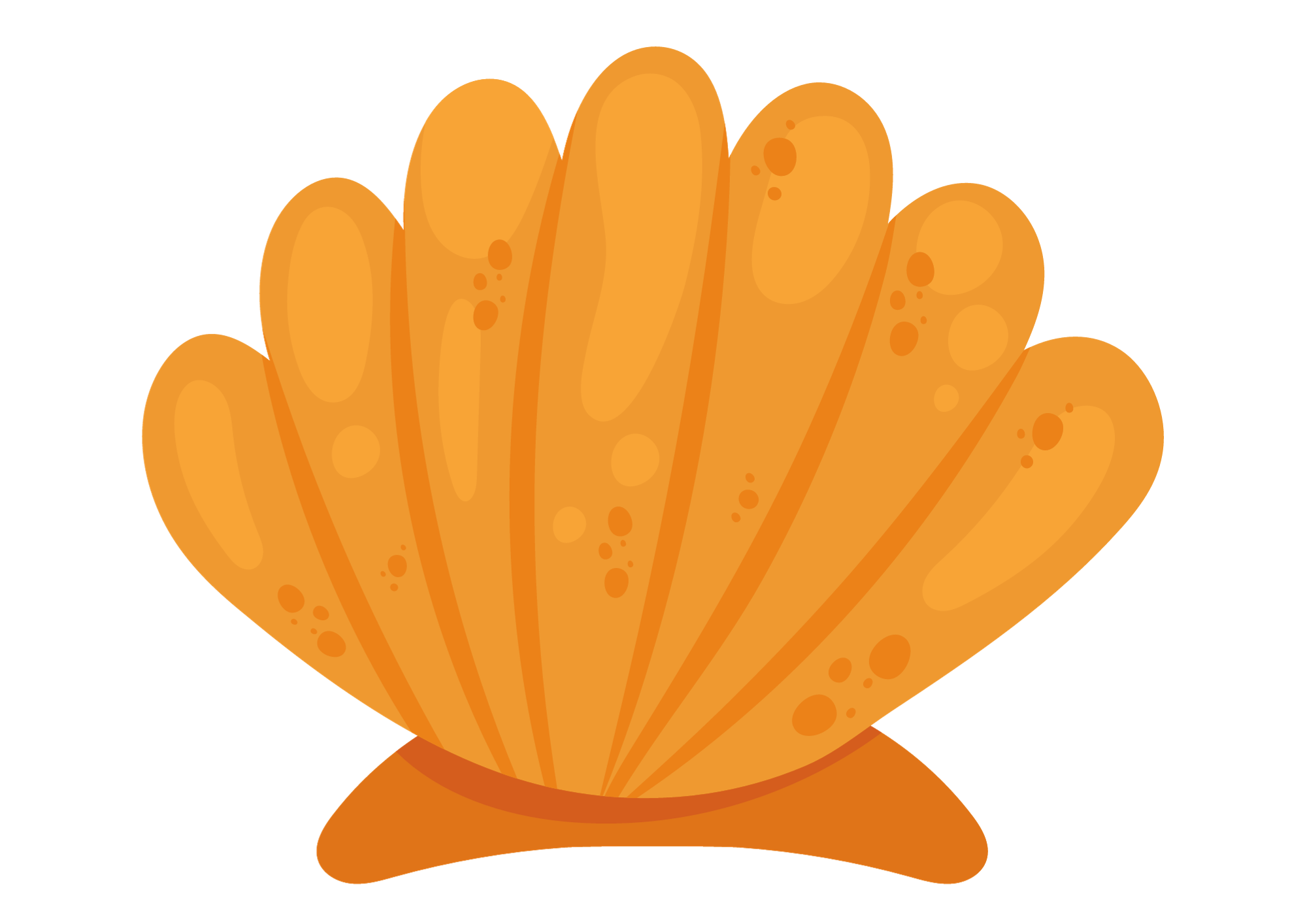 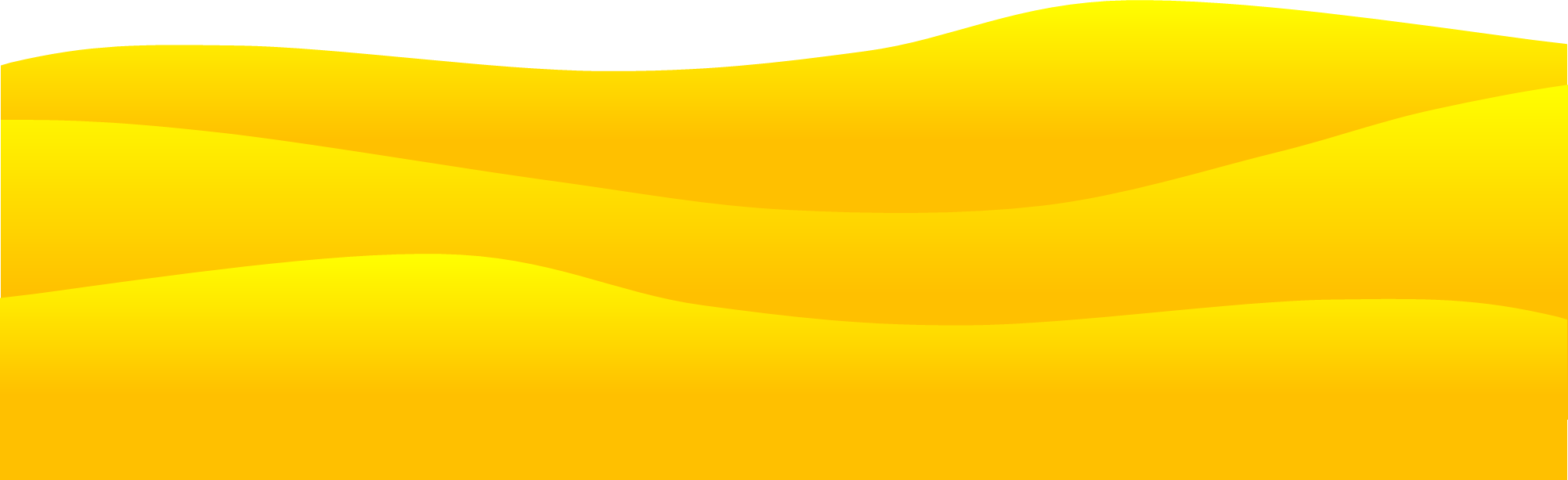 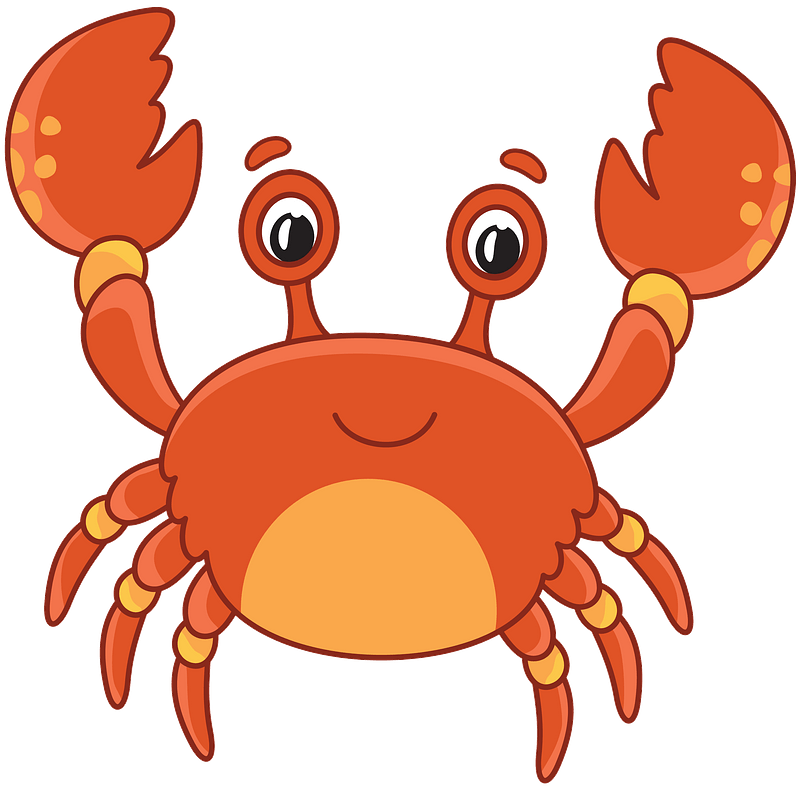 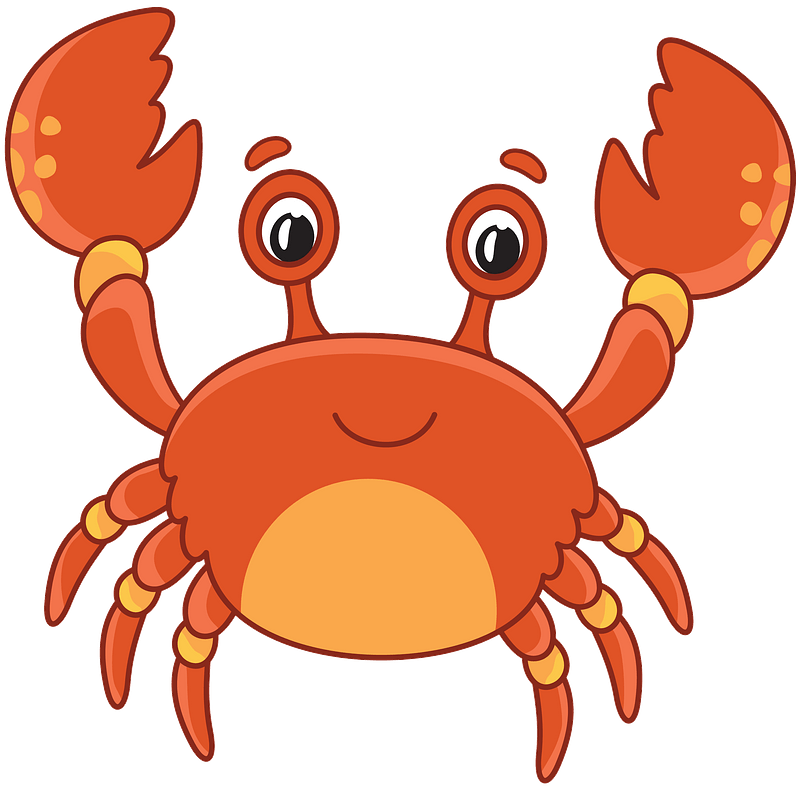 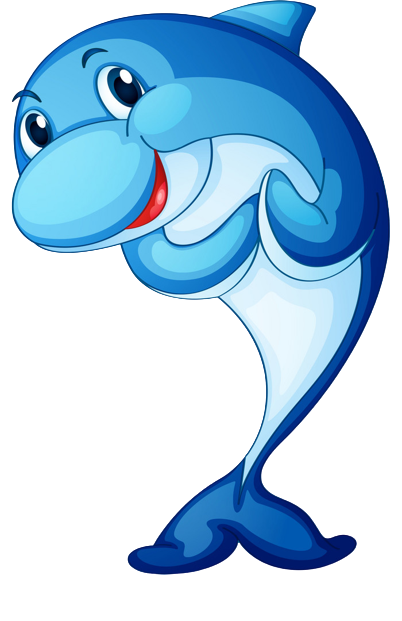 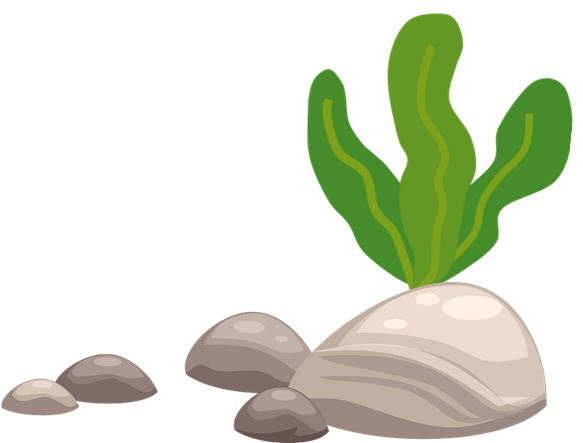 Check
Next
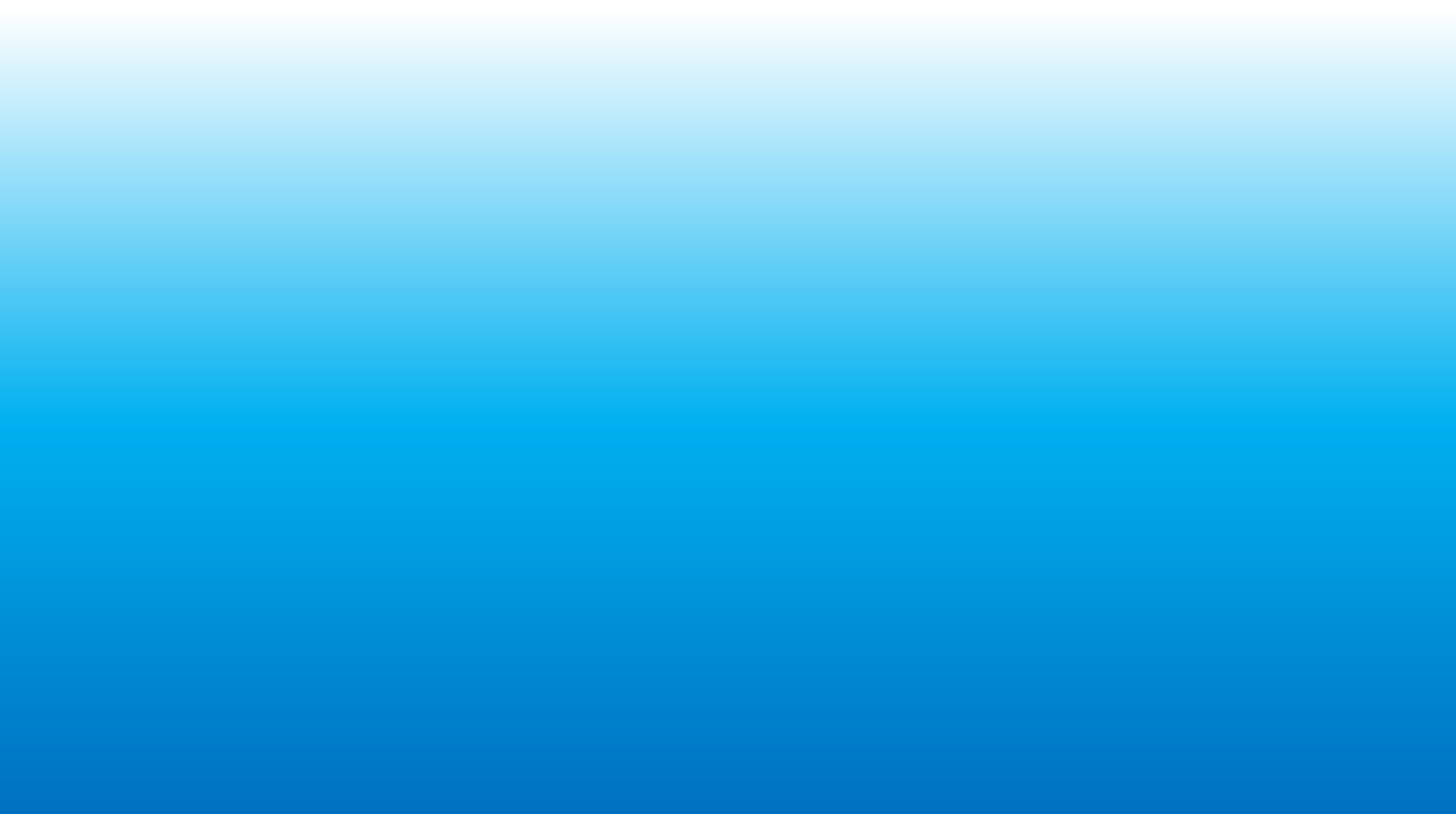 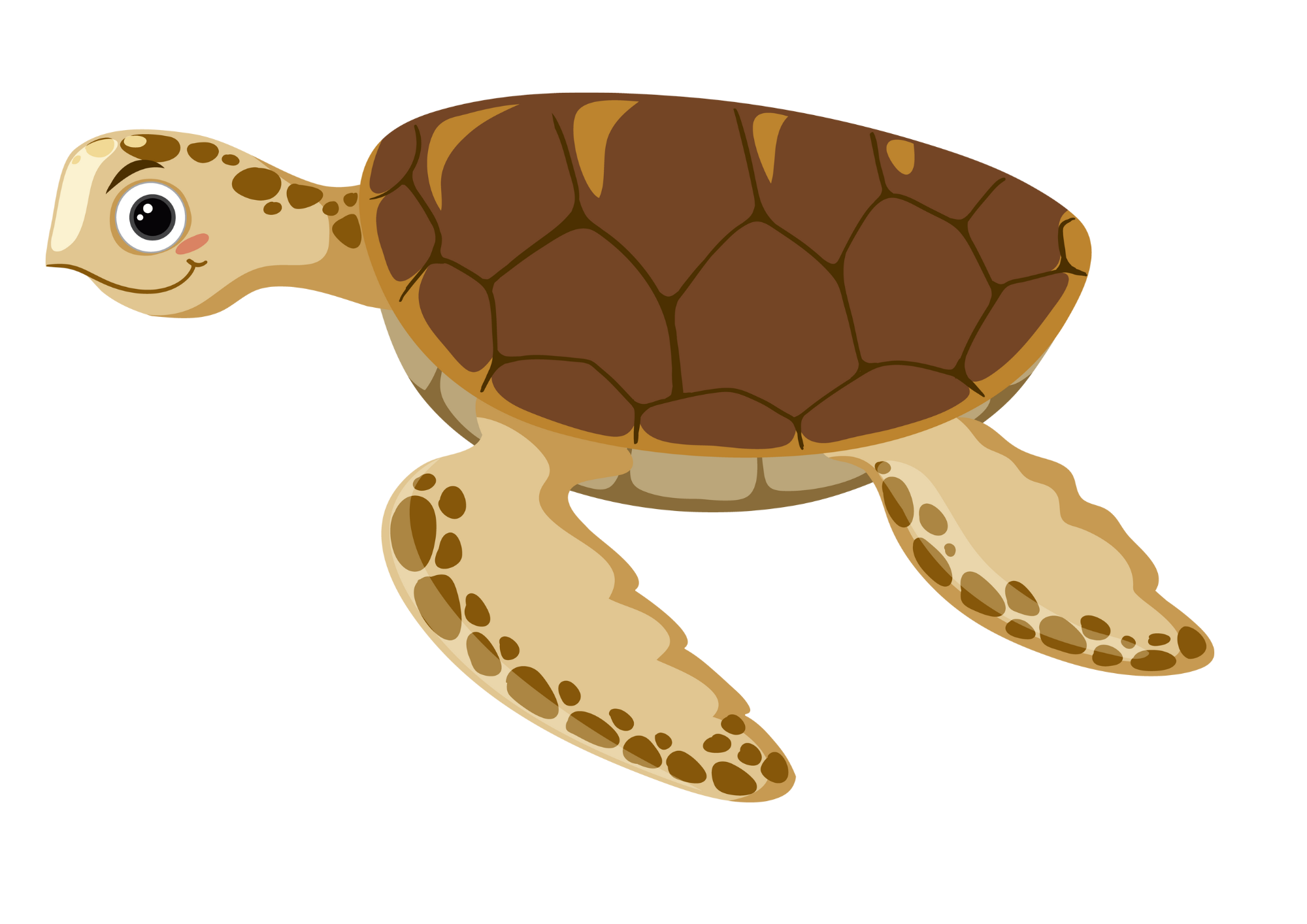 Ma__
s
r
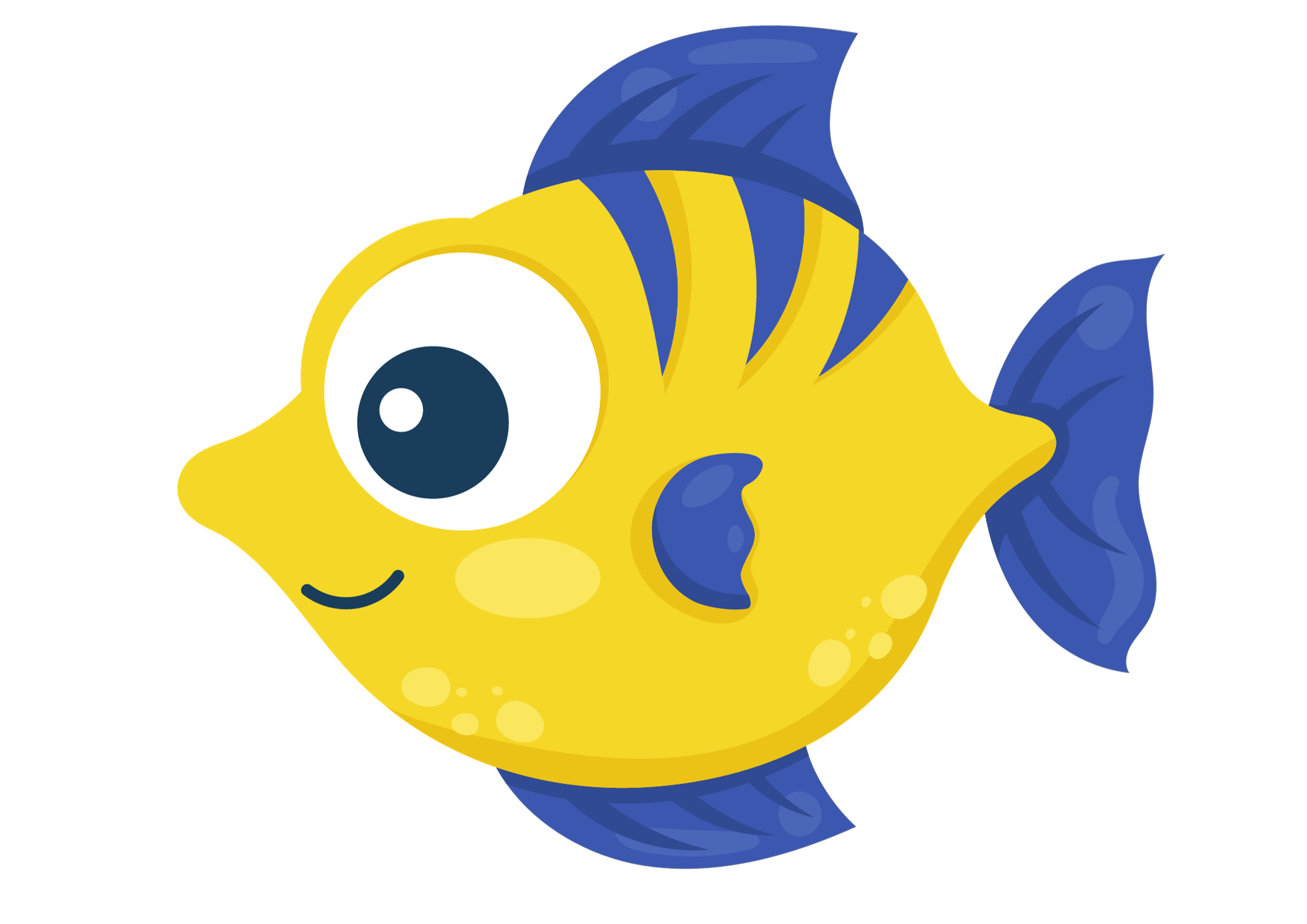 MsPham-0936082789
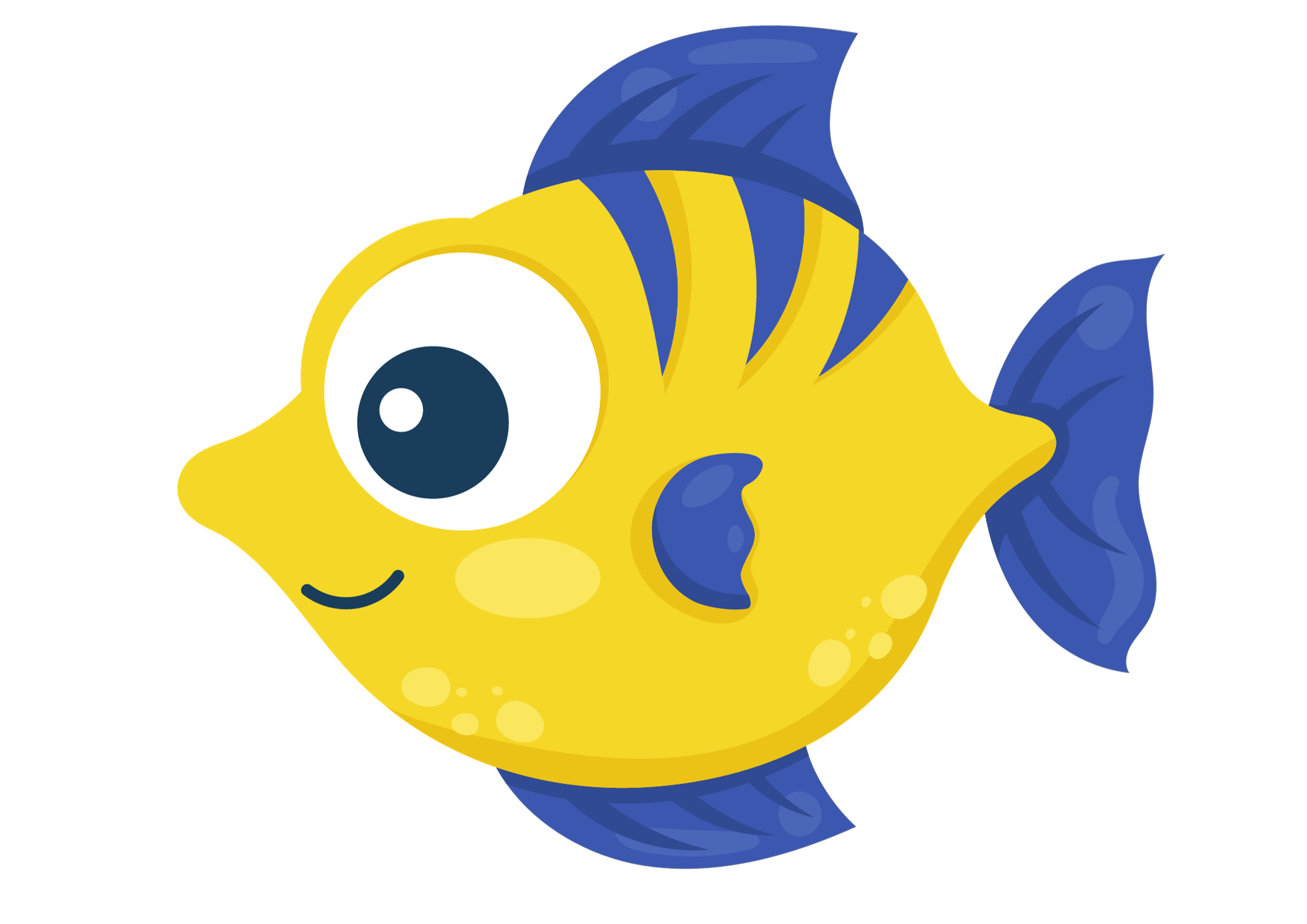 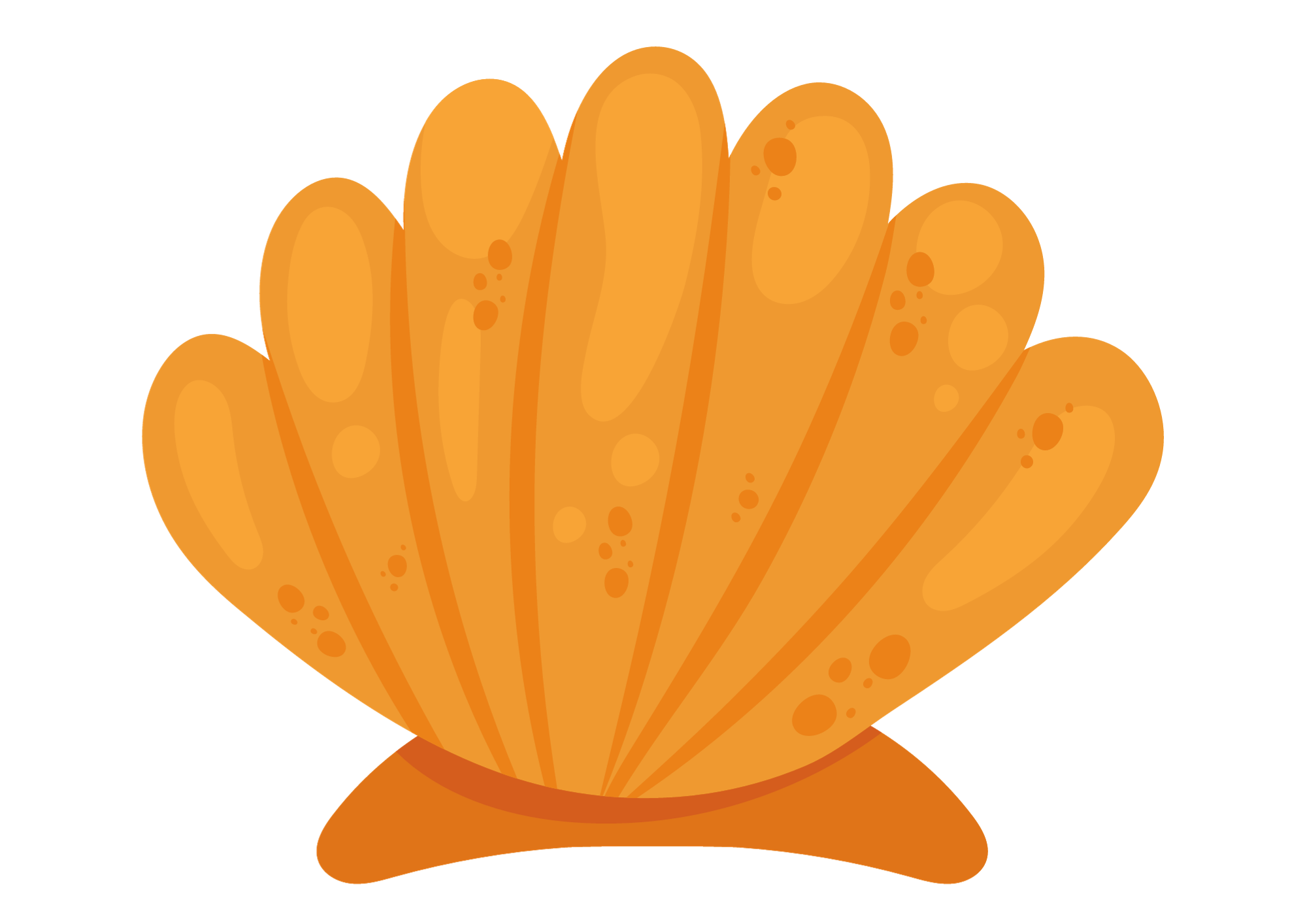 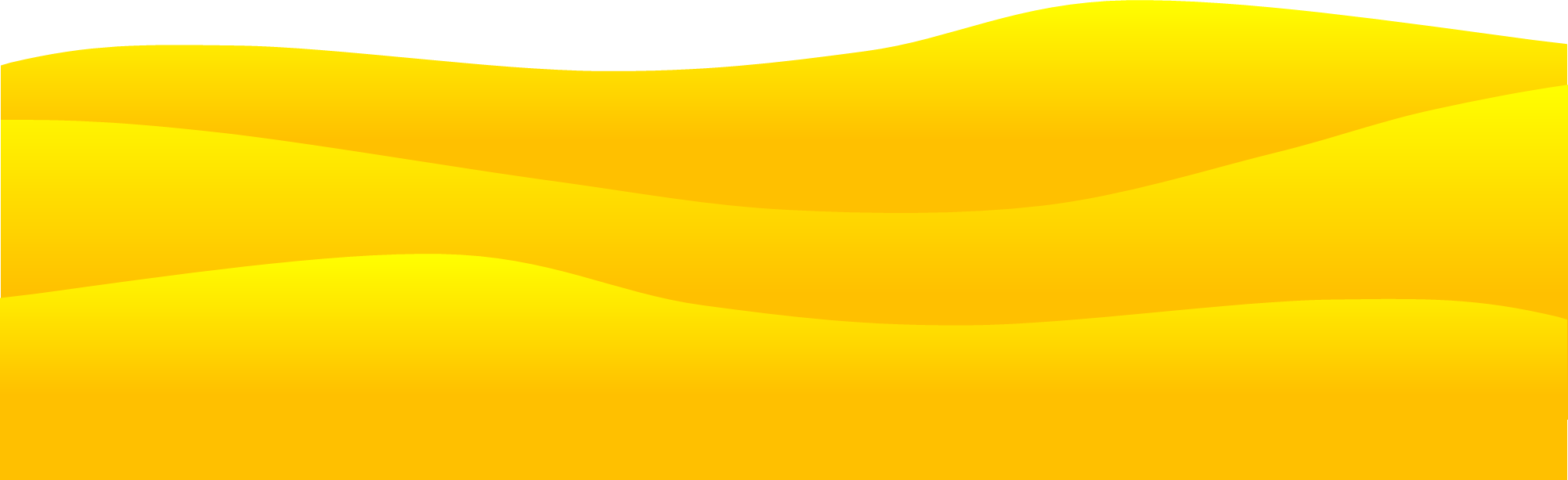 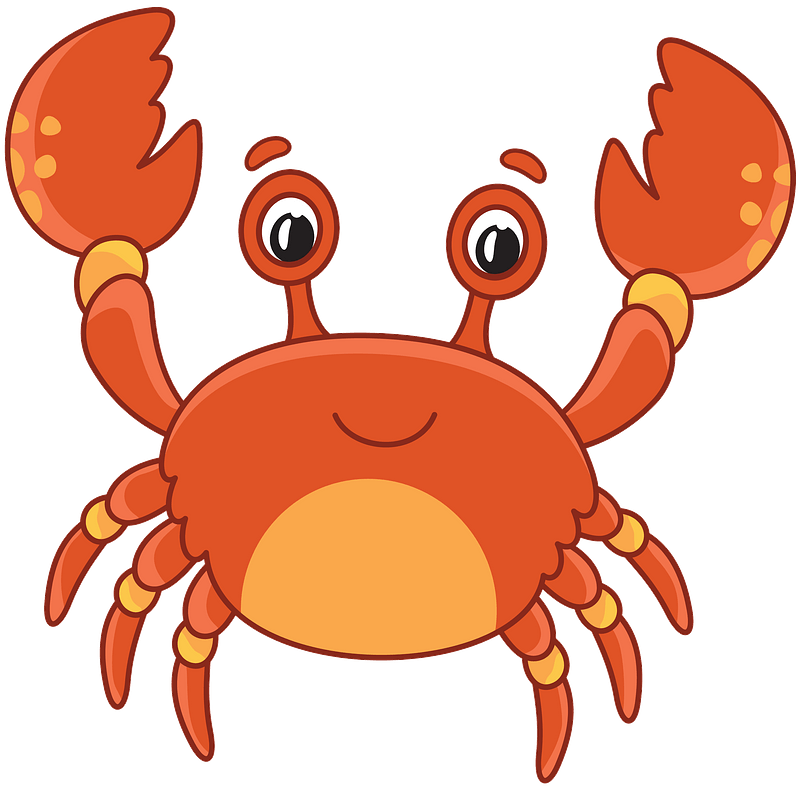 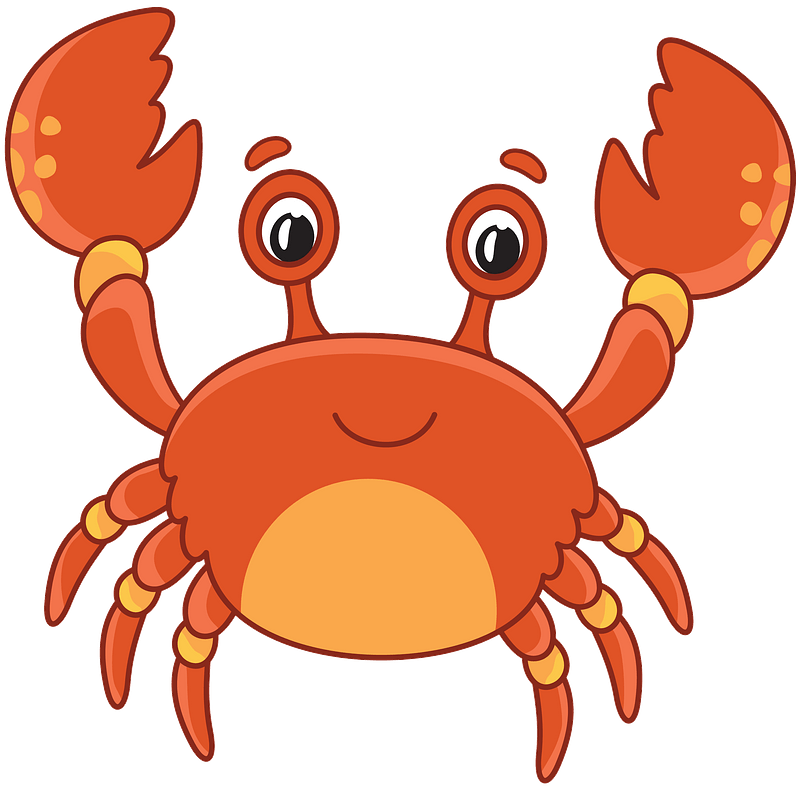 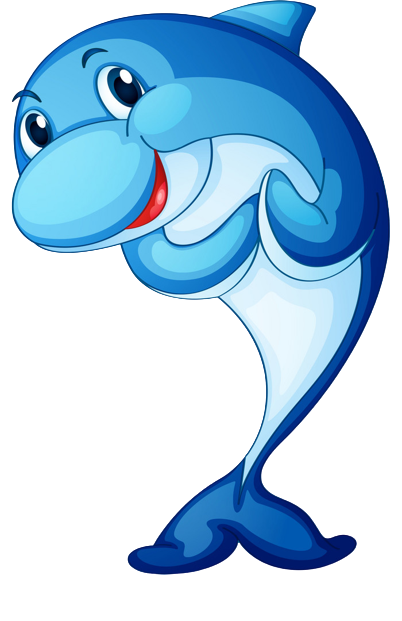 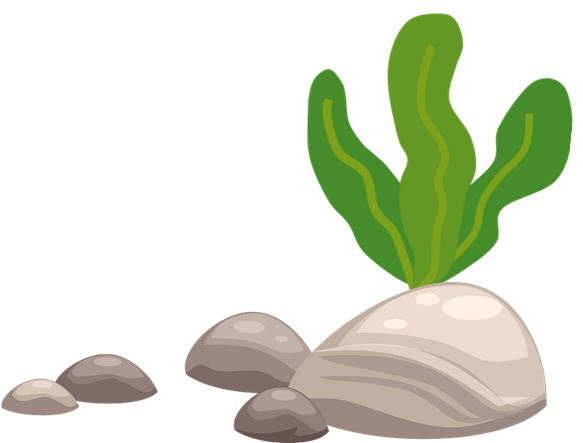 Check
Next
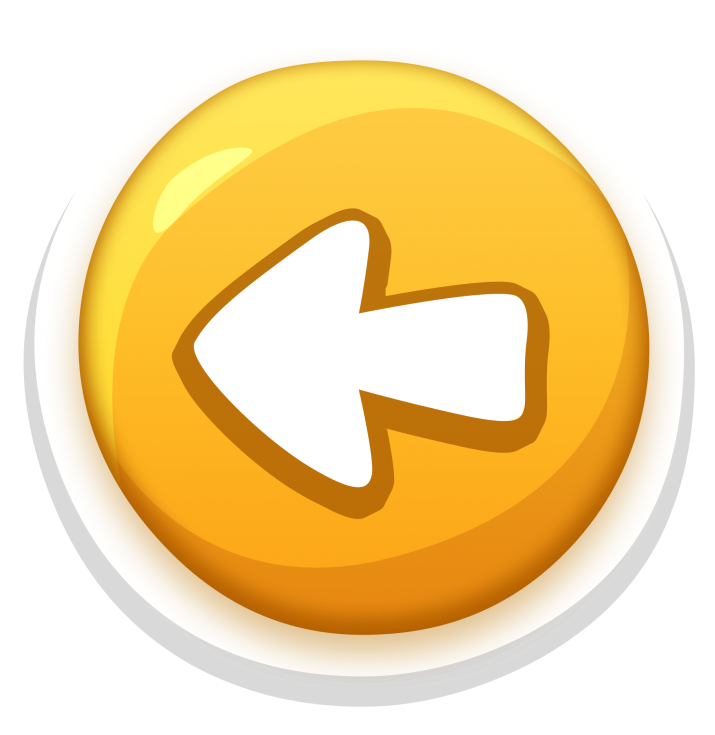 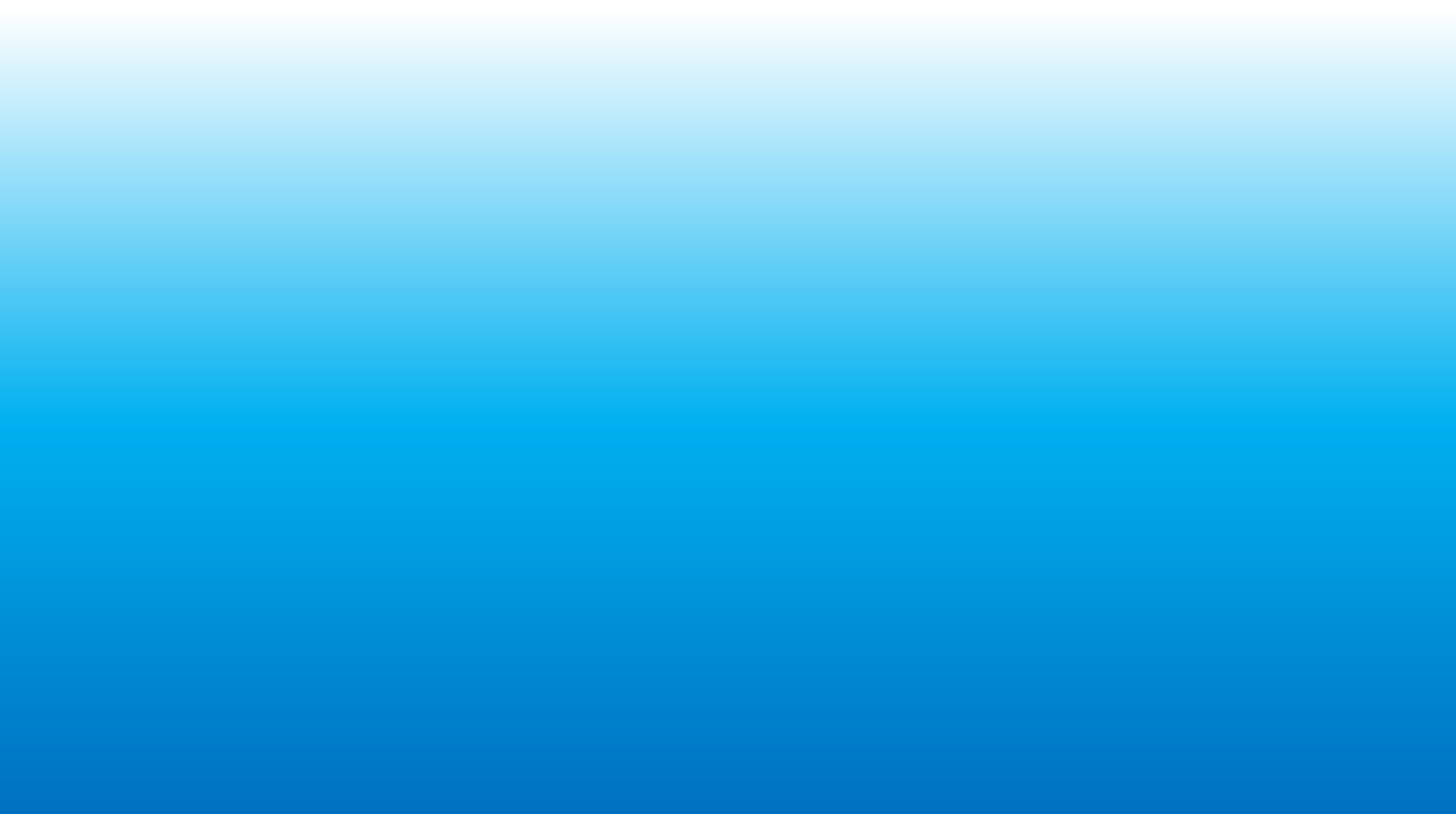 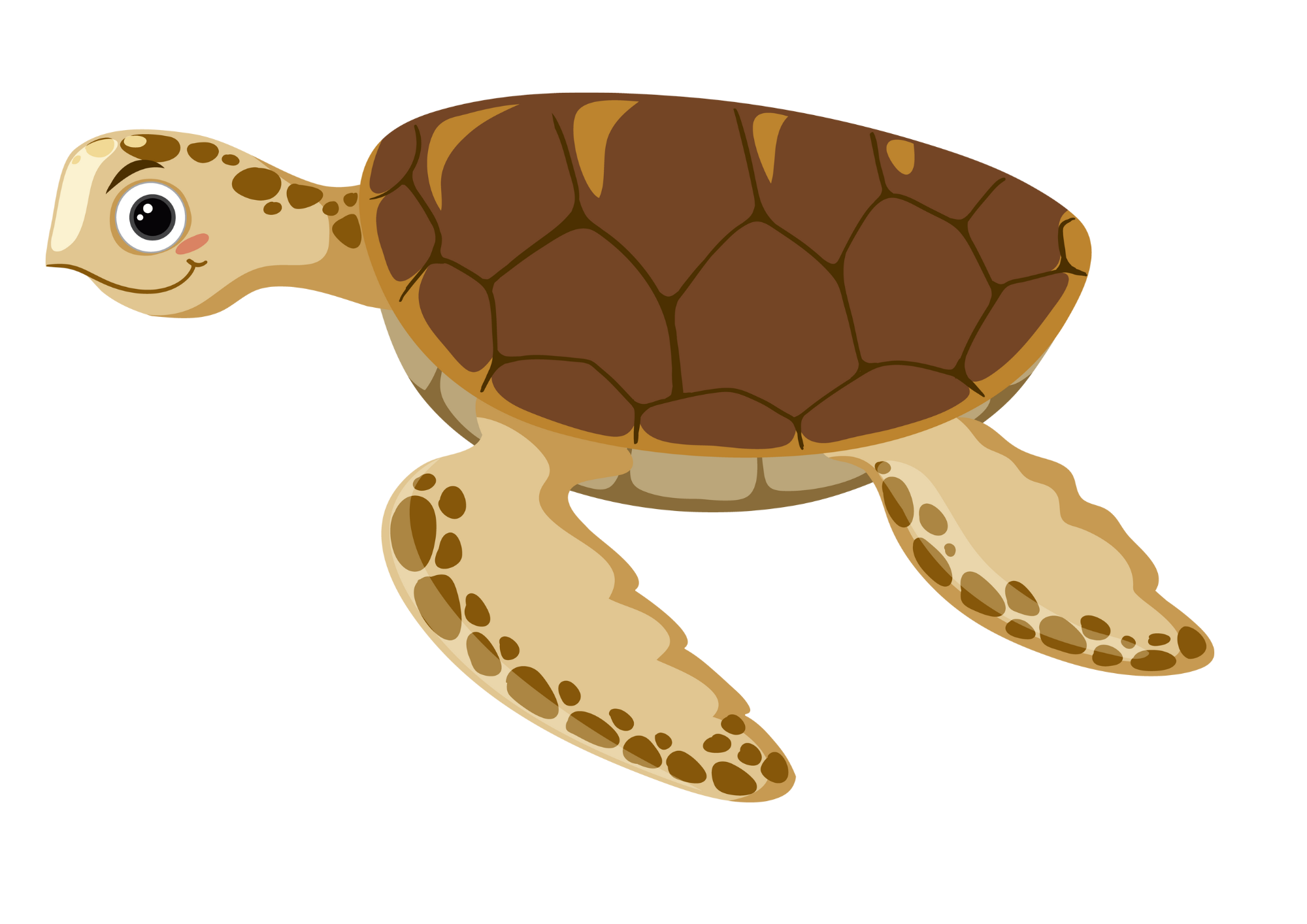 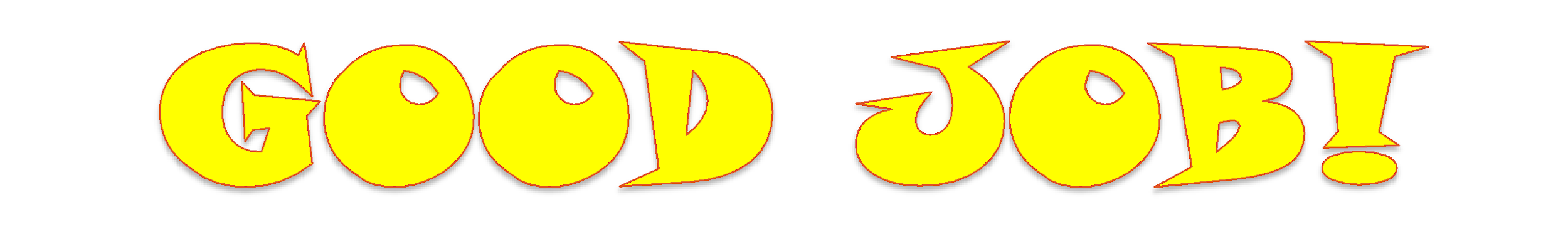 MsPham-0936082789
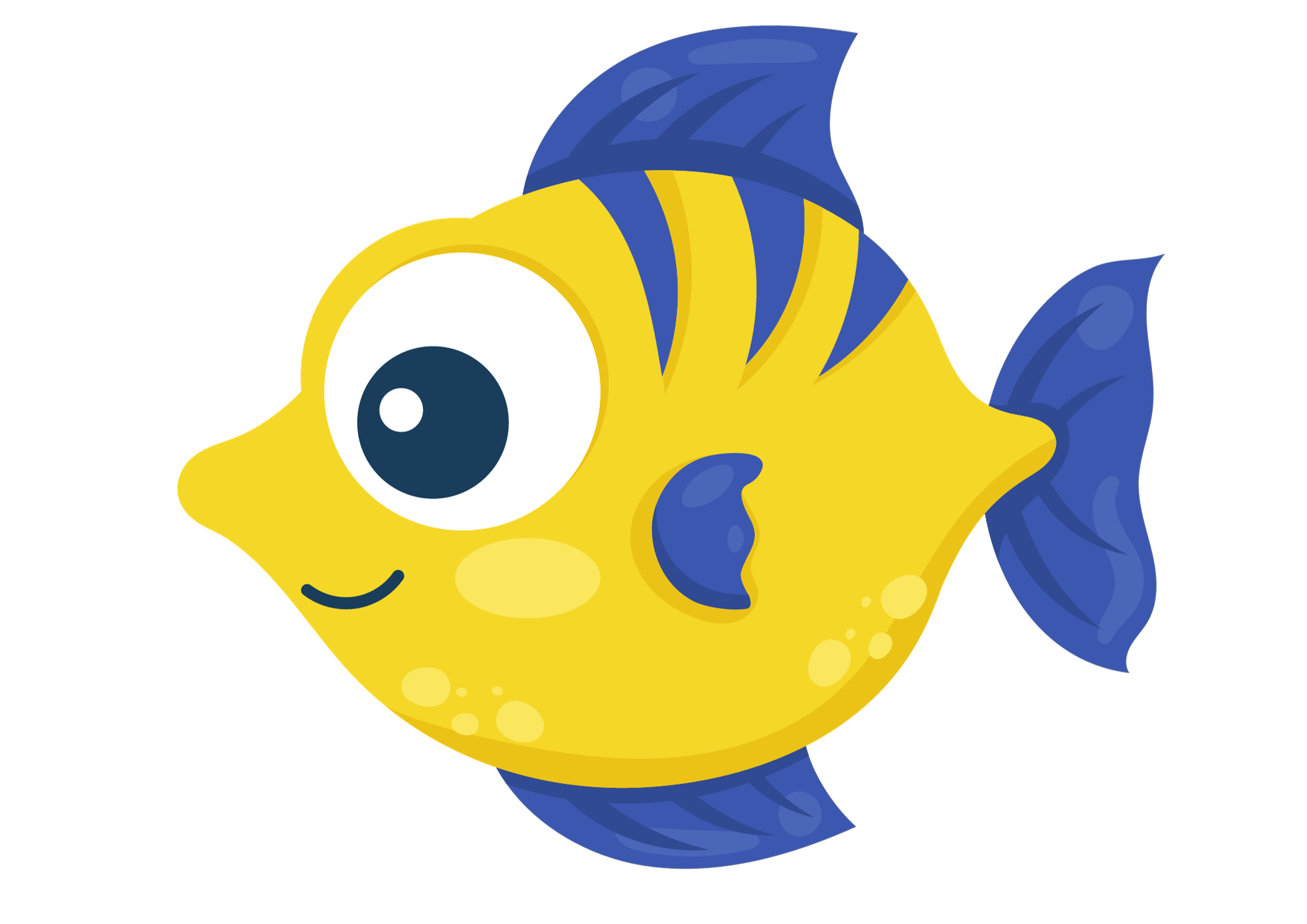 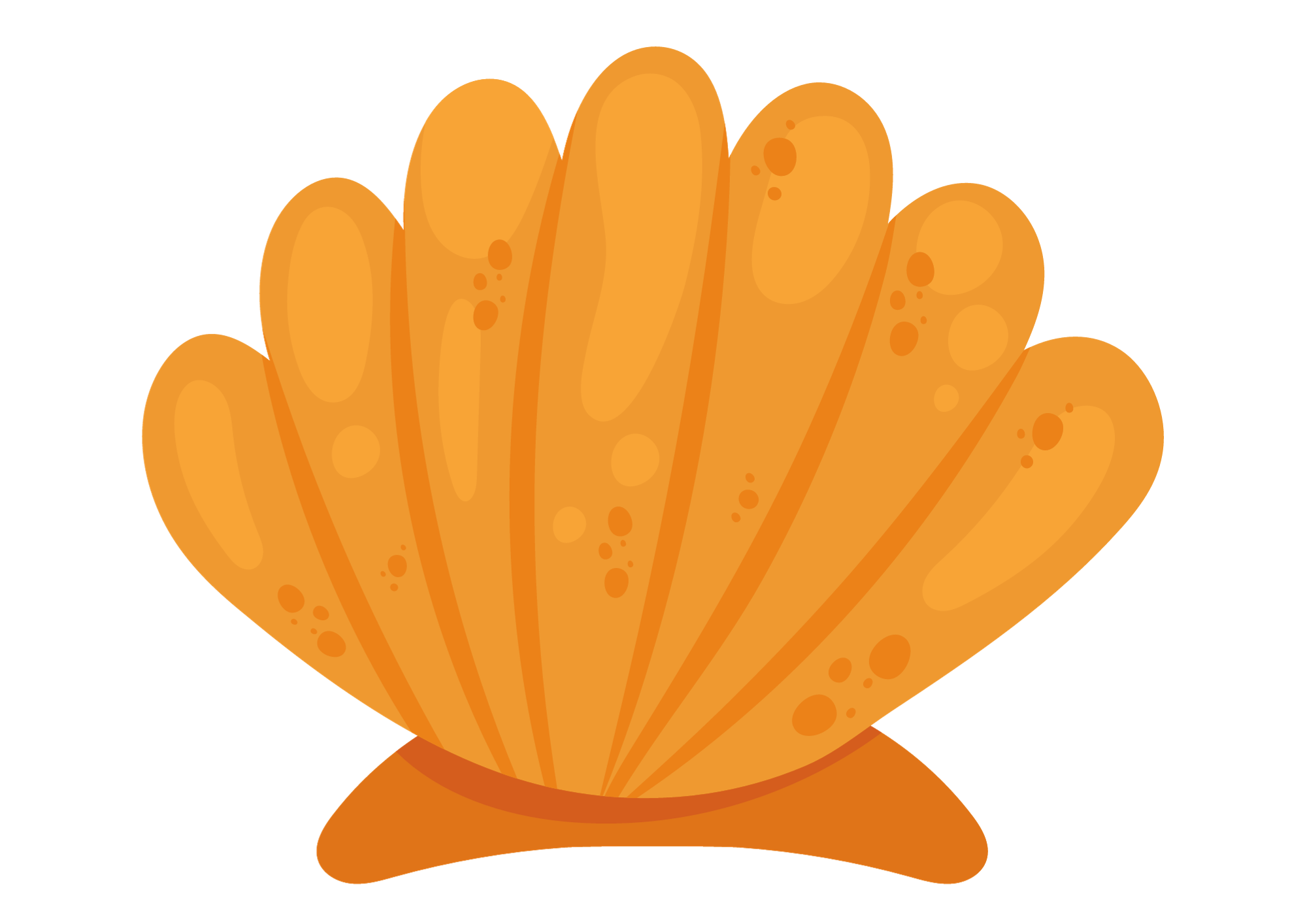 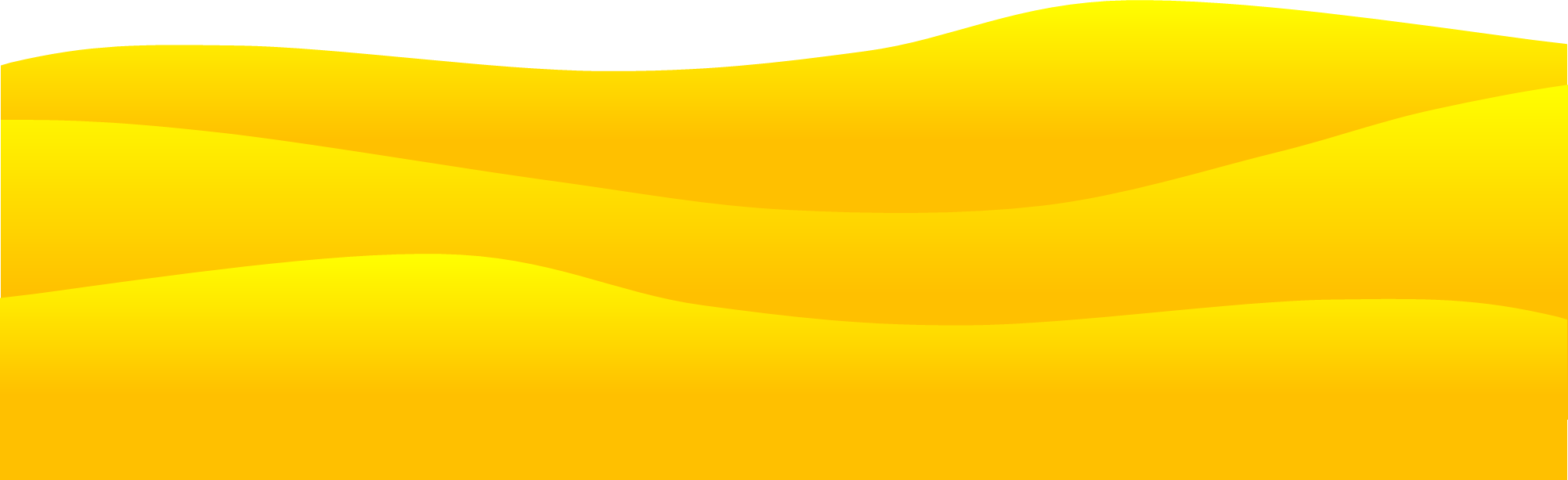 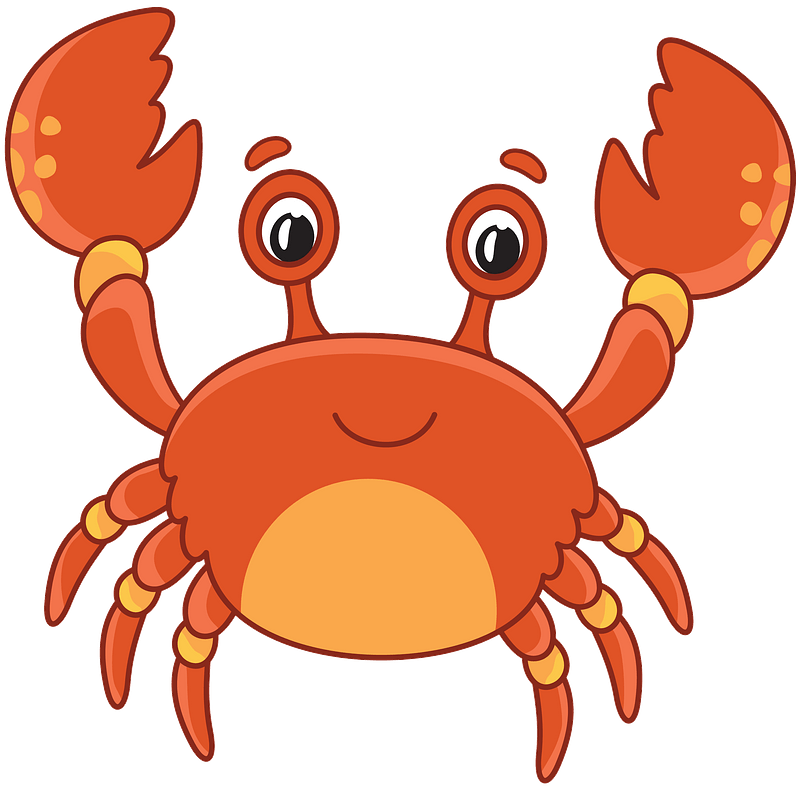 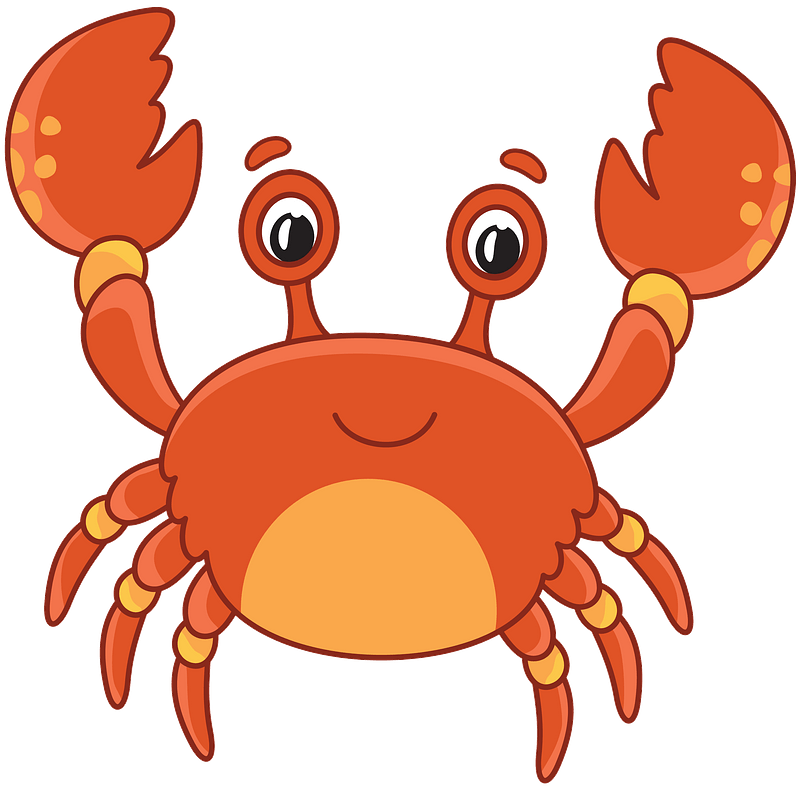 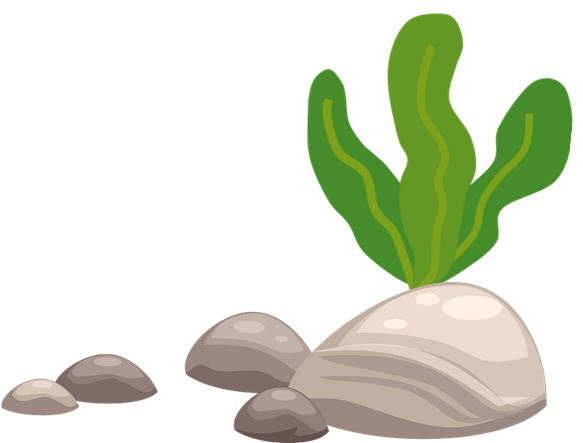 FINISH
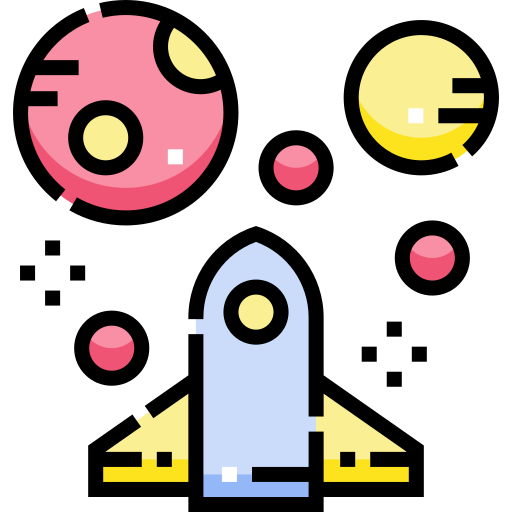 Pupils’ Book (p.92)
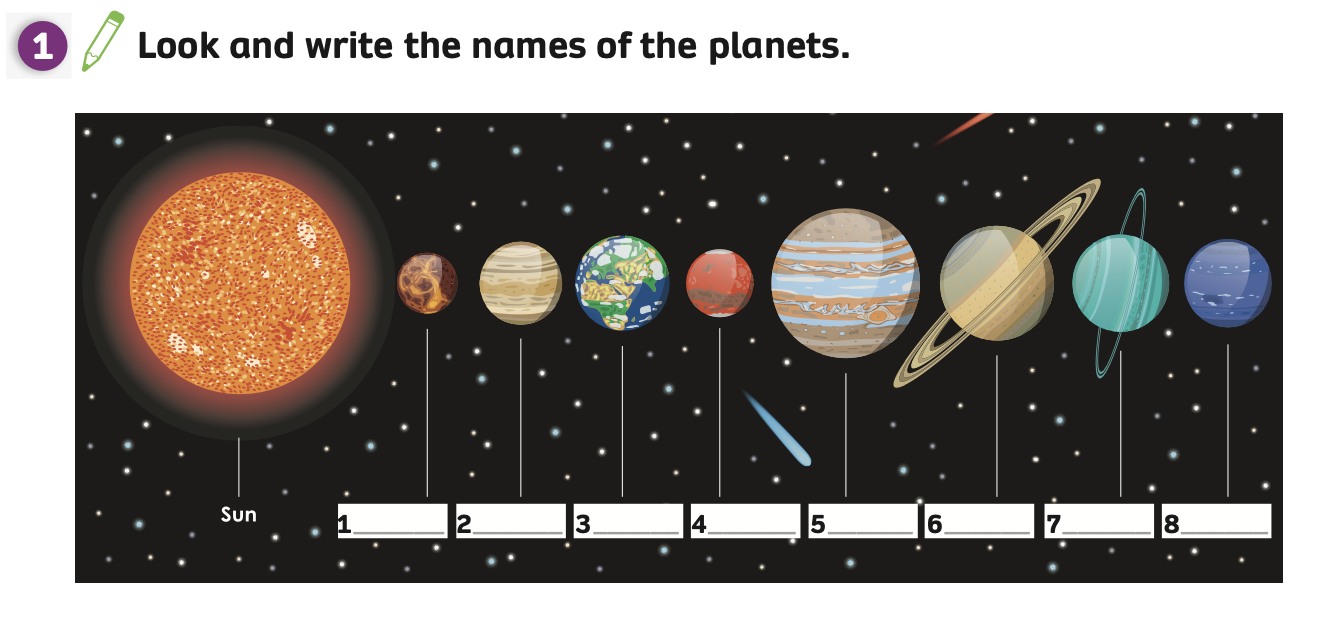 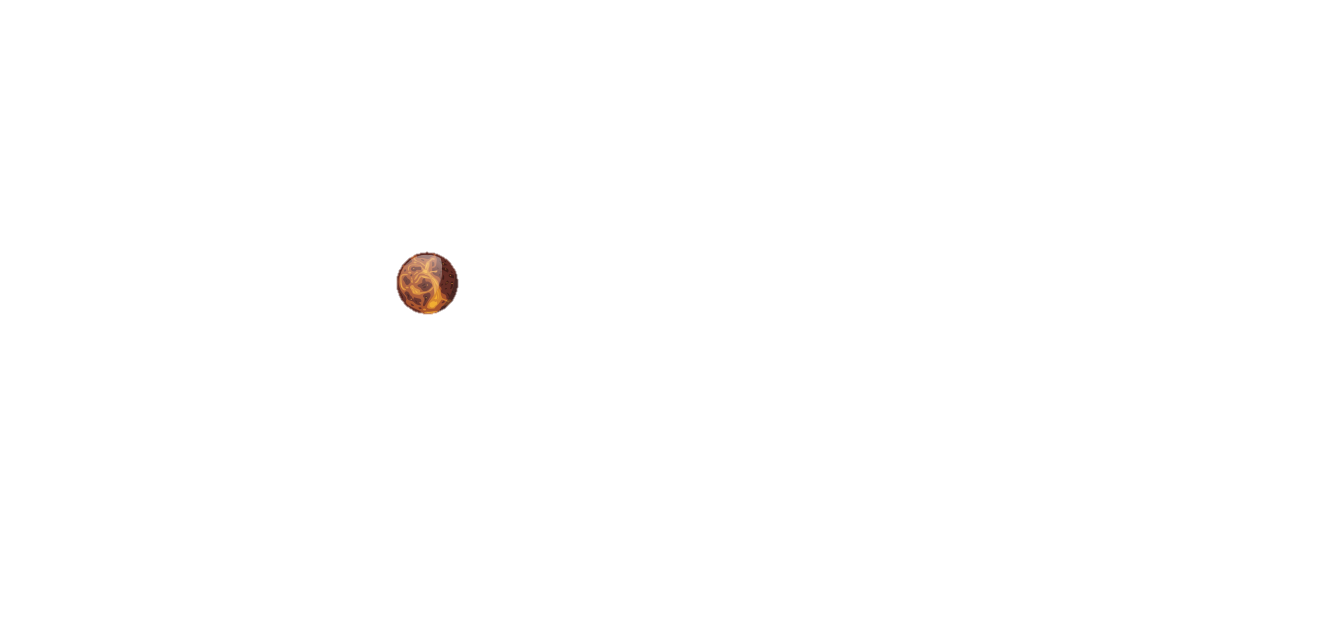 1. Mercury
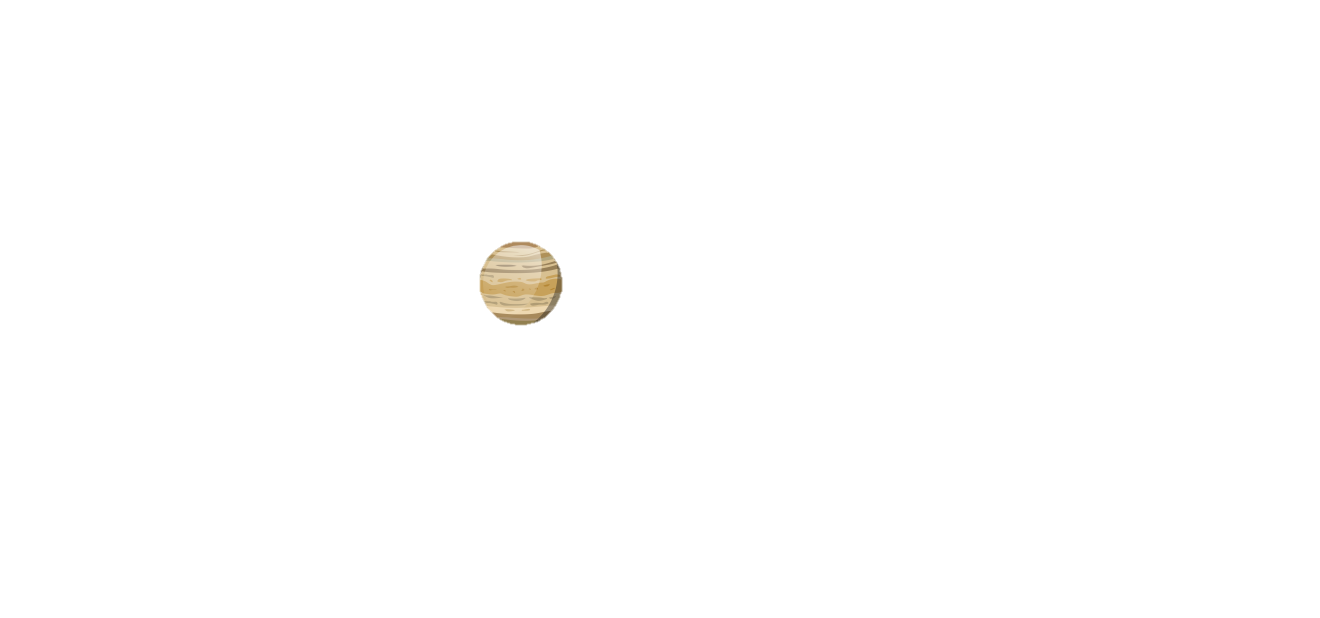 2. Venus
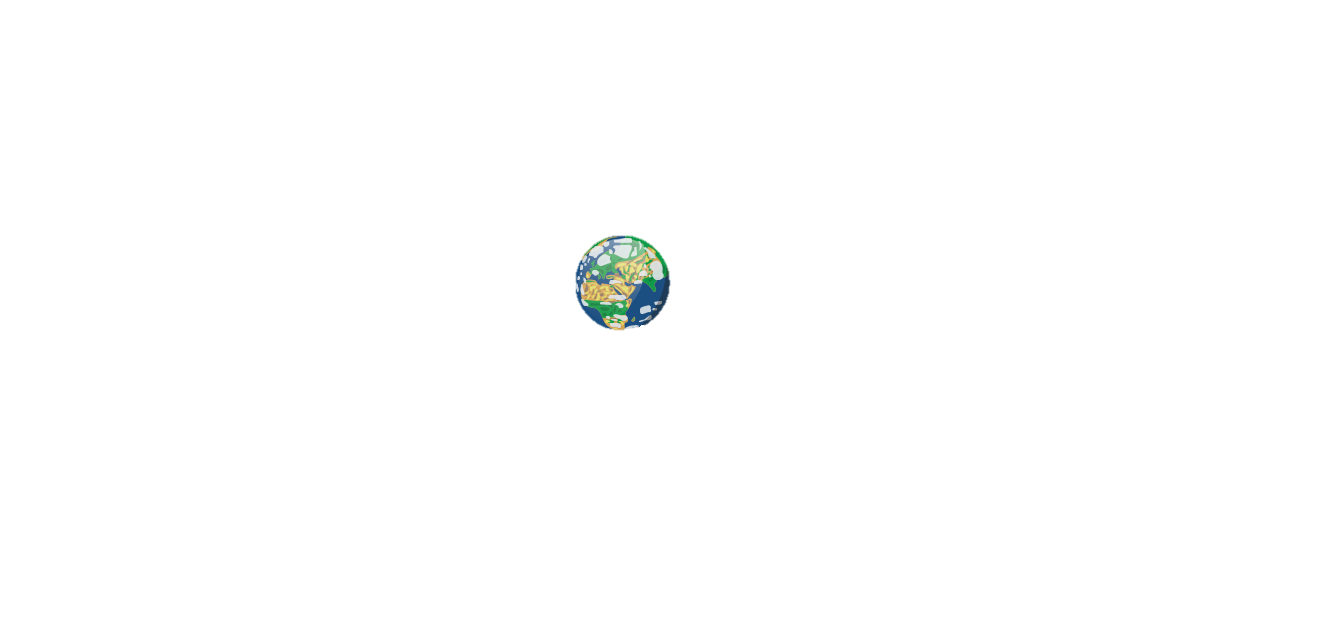 3. Earth
4. Mars
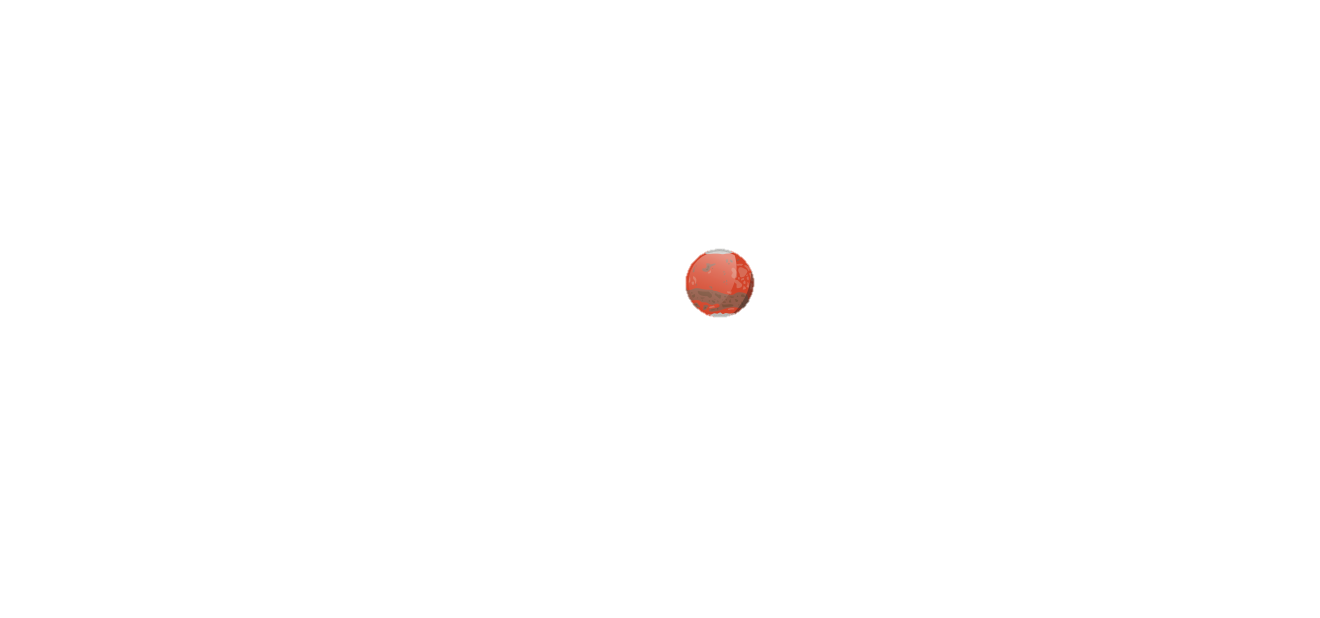 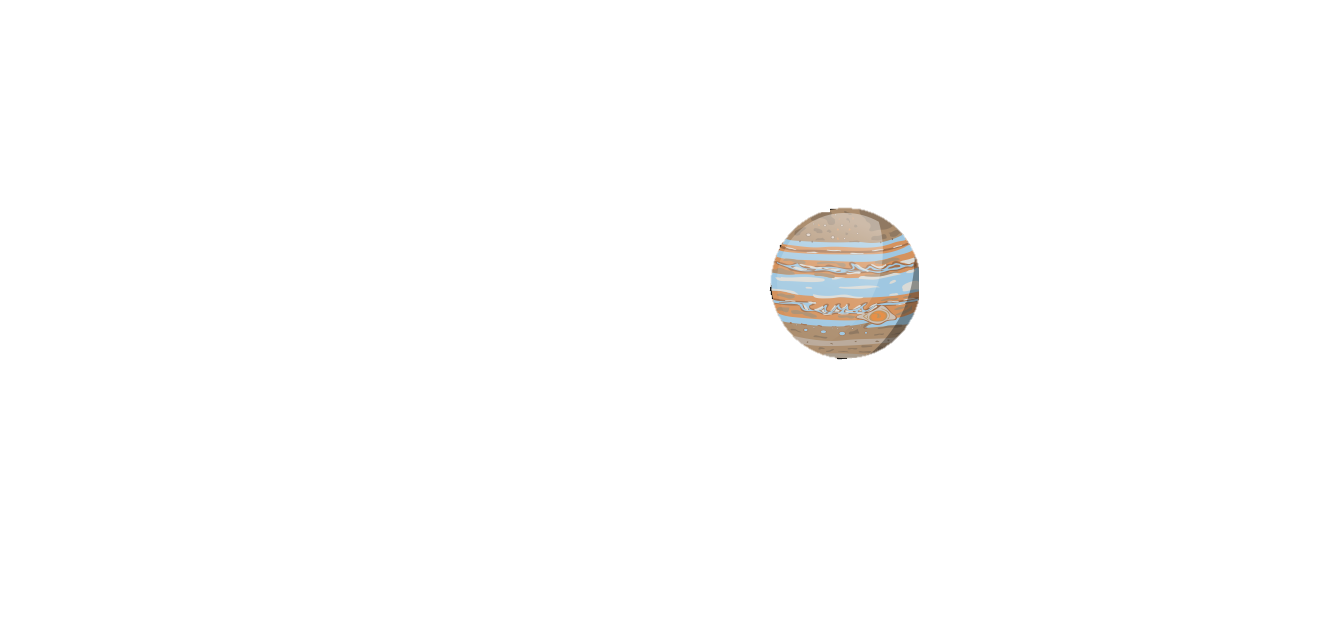 5. Jupiter
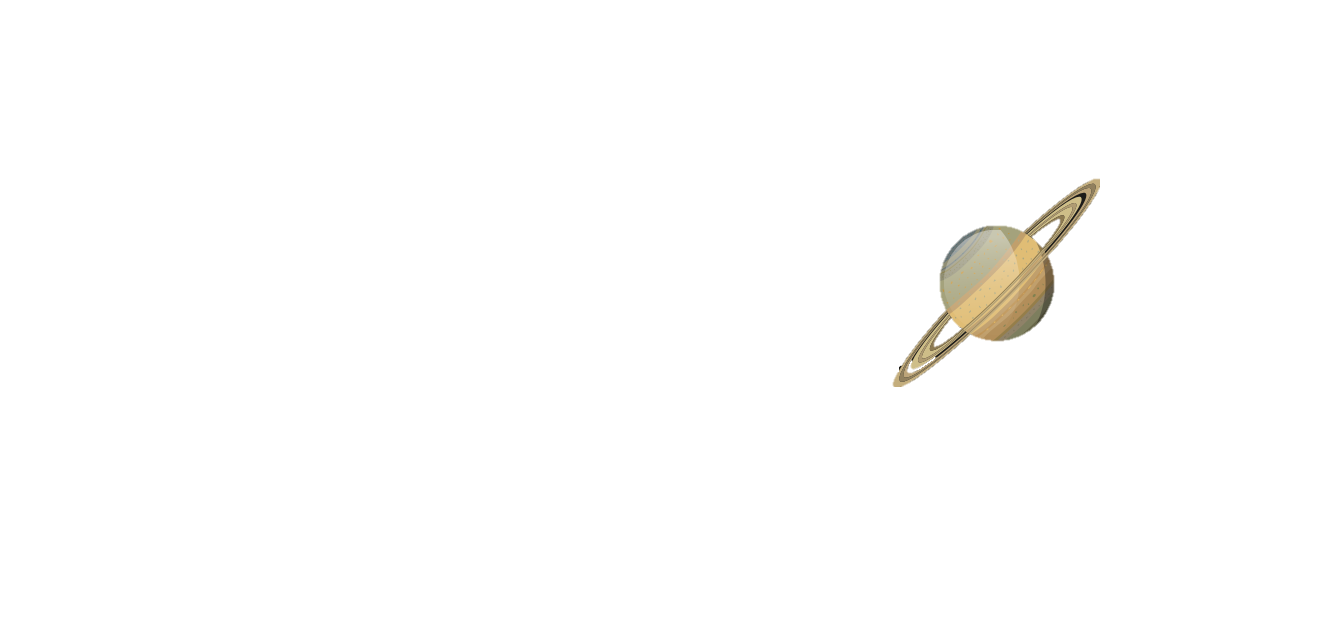 6. Saturn
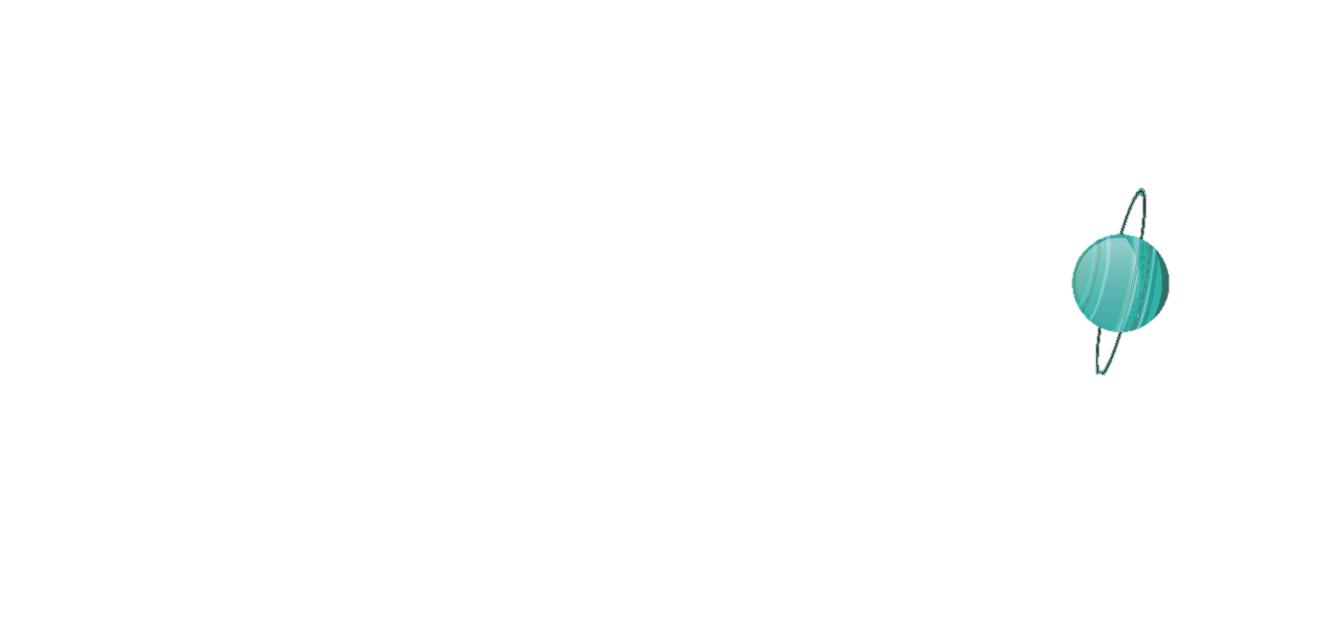 7. Uranus
Answer
8. Neptune
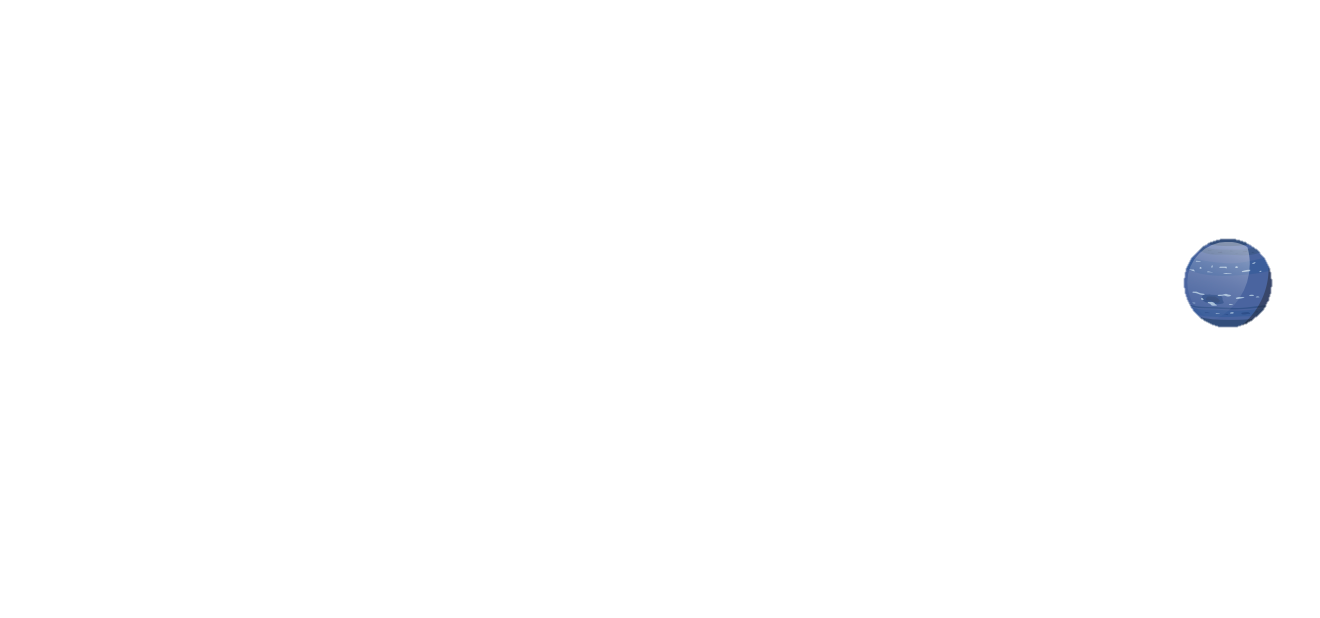 Ask students to look at Activity 1 on page 92.
Students work individually to do this task, then ask them to work in pairs to compare answers.
Teacher shows the answer to check with the whole class.
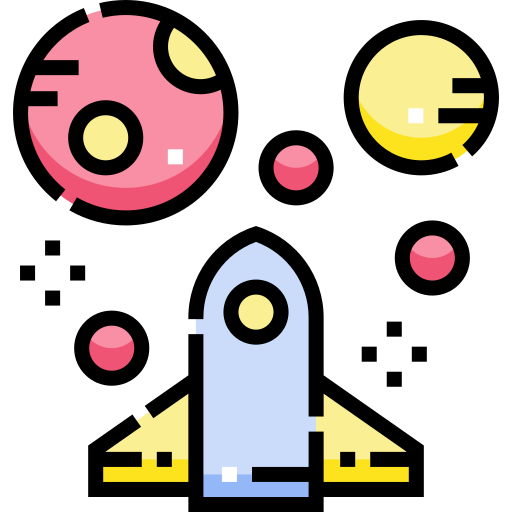 PRE-LISTENING –  Pupils’ Book (p.92)
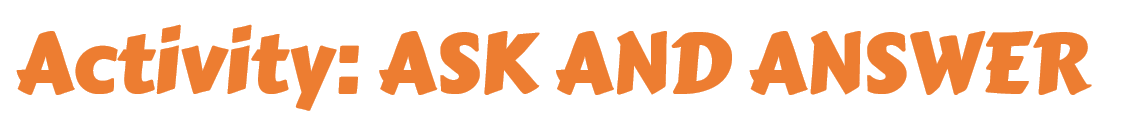 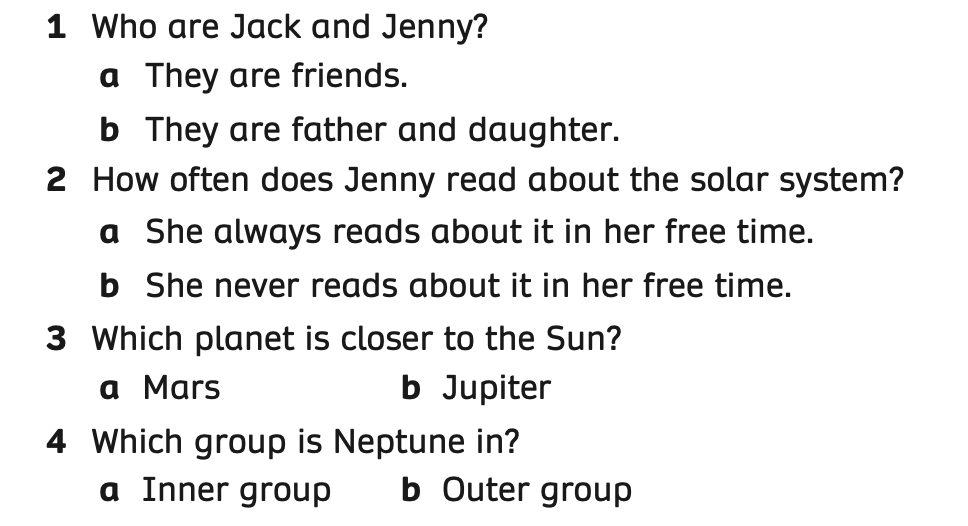 - Ask students to work in pairs. Students look at the questions and answer. 
- One student asks the questions and one student guesses and says the answers.
- Then, they switch roles.
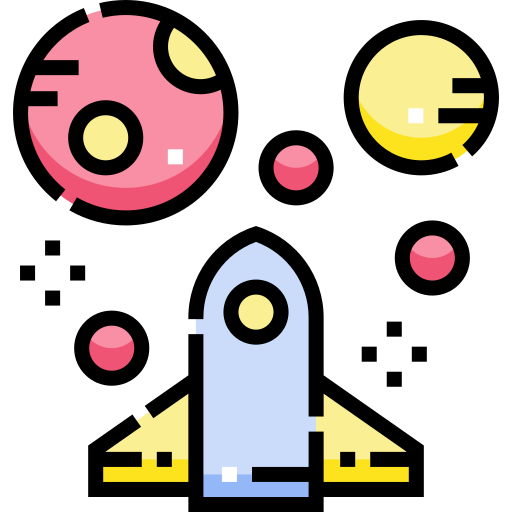 PRE-LISTENING –  Pupils’ Book (p.92)
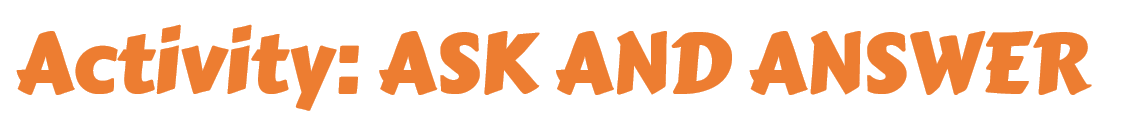 They are father and daughter.
Who are Jack and Jenny?
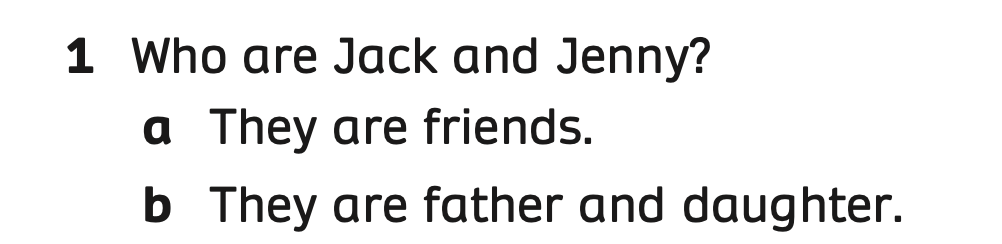 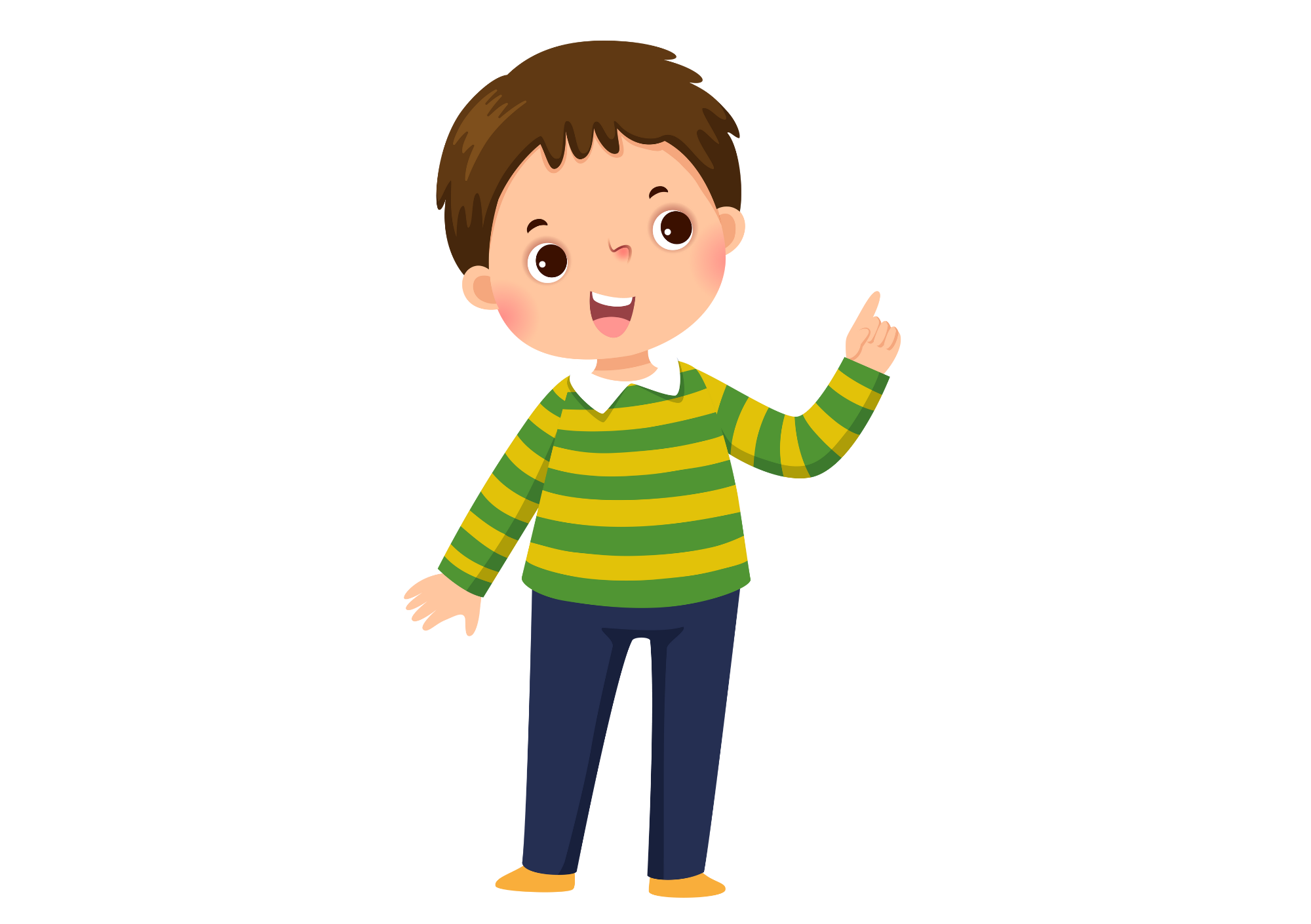 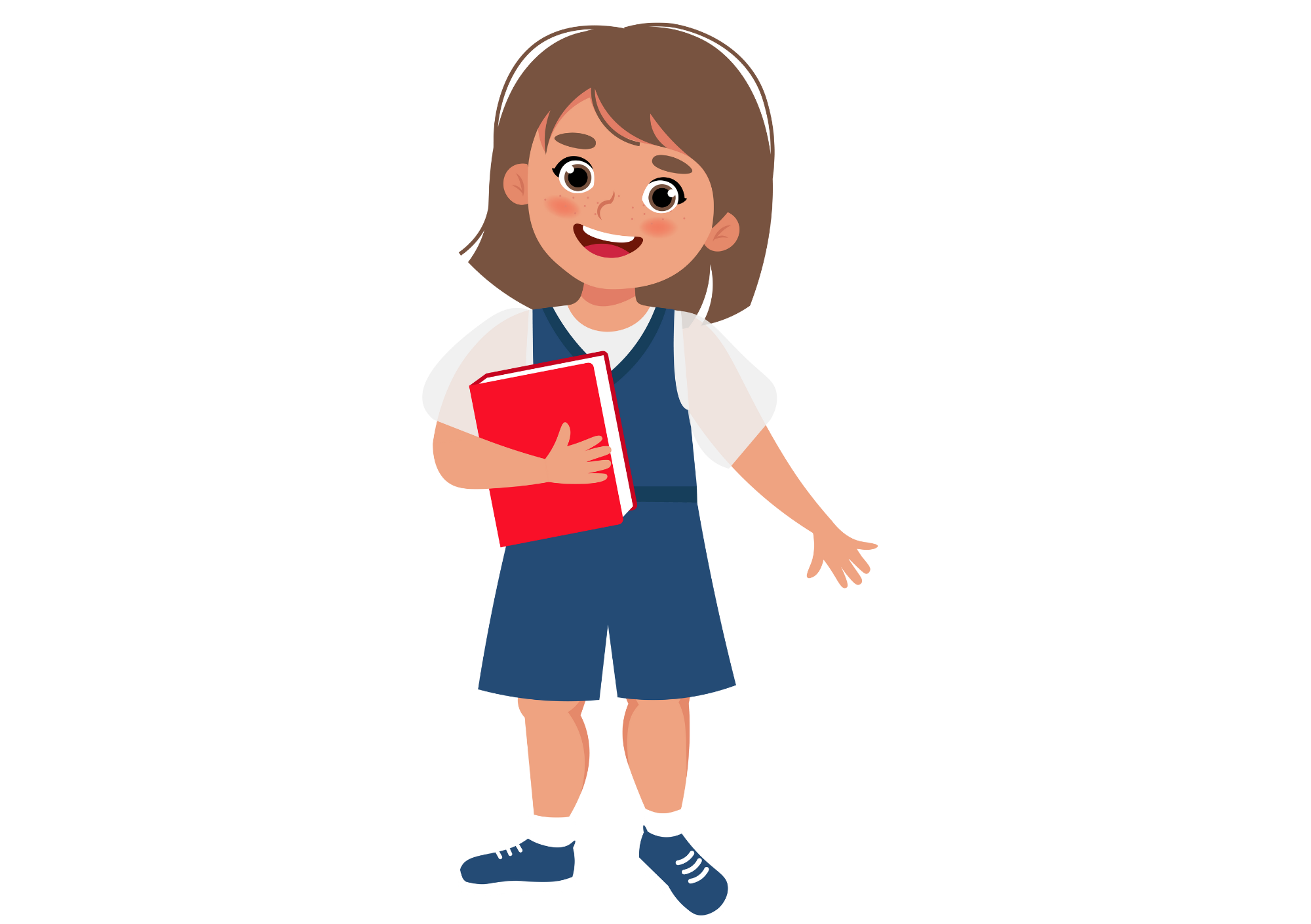 Example
- Ask students to work in pairs. Students look at the questions and answers. 
- One student asks the questions and one student guesses and says the answers.
- Then, they switch roles.
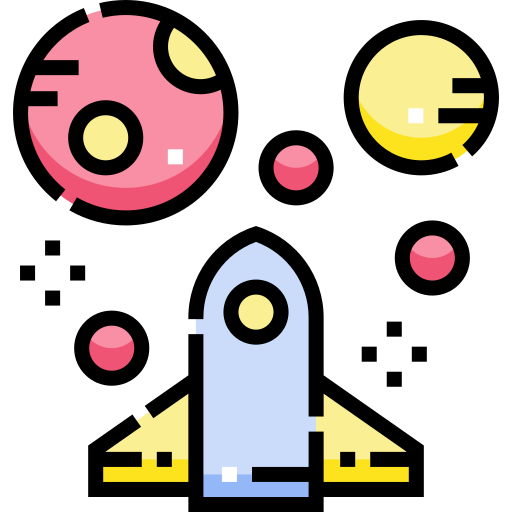 PRE-LISTENING –  Pupils’ Book (p.92)
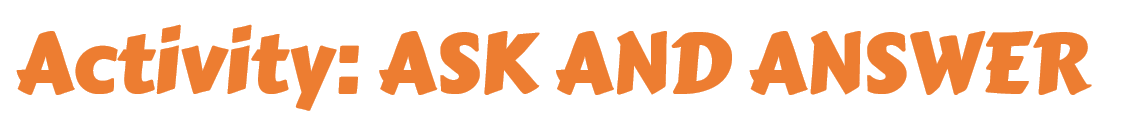 She always reads about it in her free time.
How often does Jenny read about the solar system?
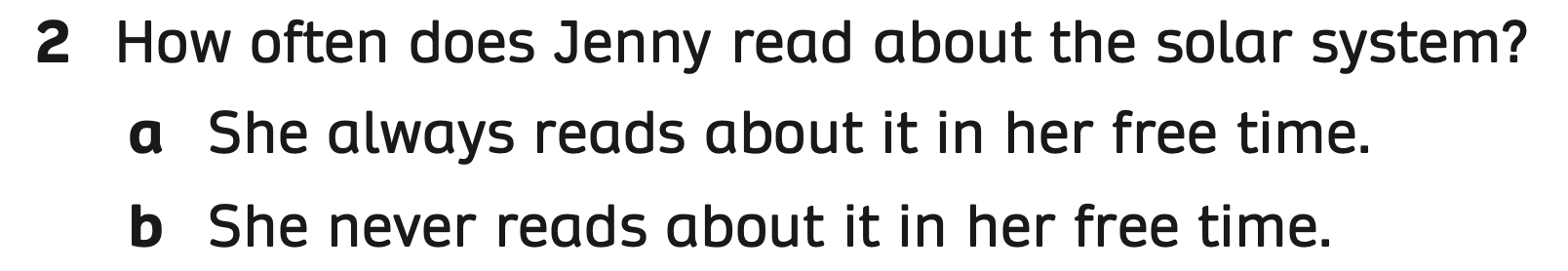 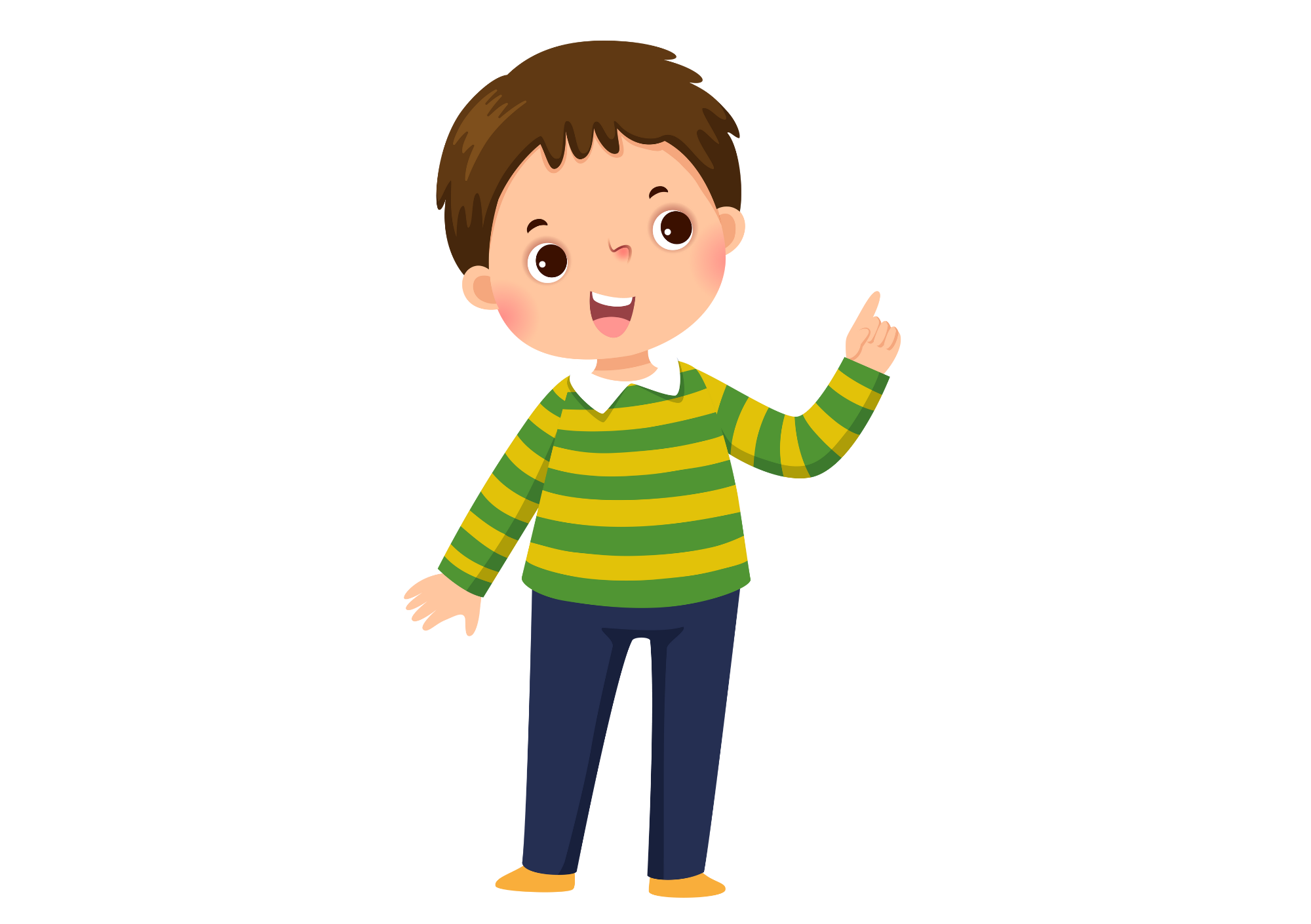 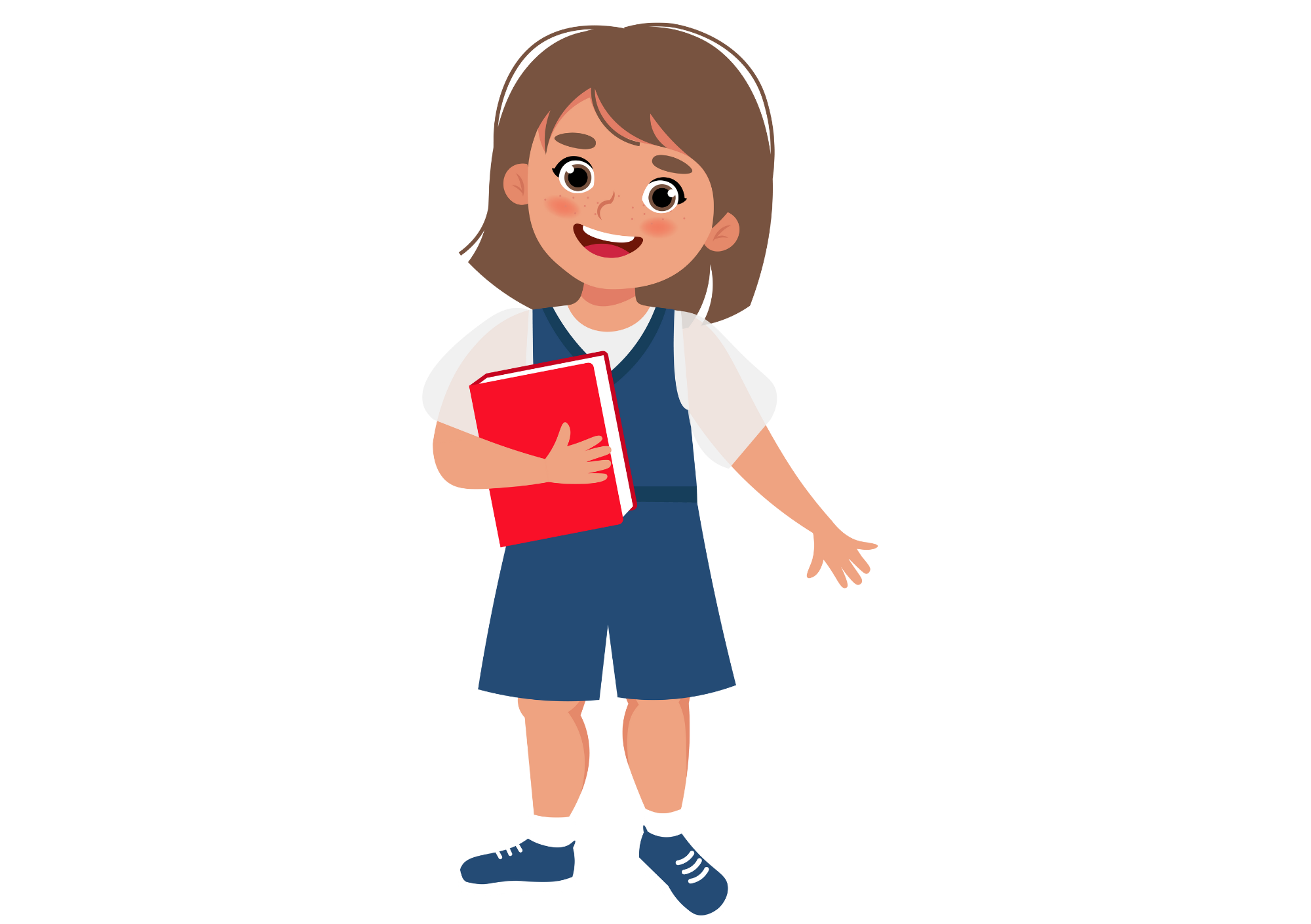 Example
- Ask students to work in pairs. Students look at the questions and answers. 
- One student asks the questions and one student guesses and says the answers.
- Then, they switch roles.
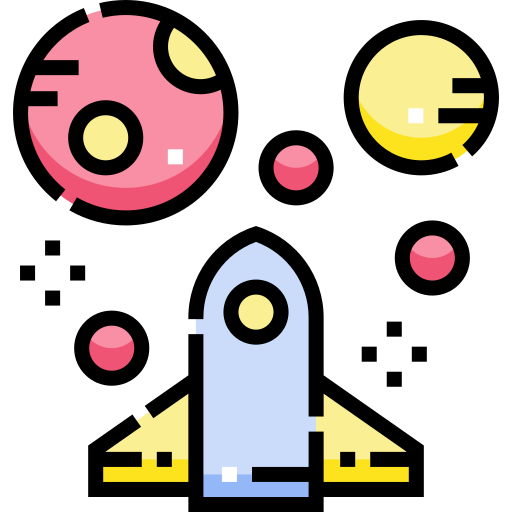 PRE-LISTENING –  Pupils’ Book (p.92)
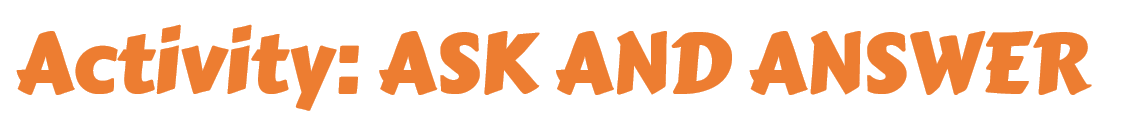 Which planet is closer to the Sun?
Mars.
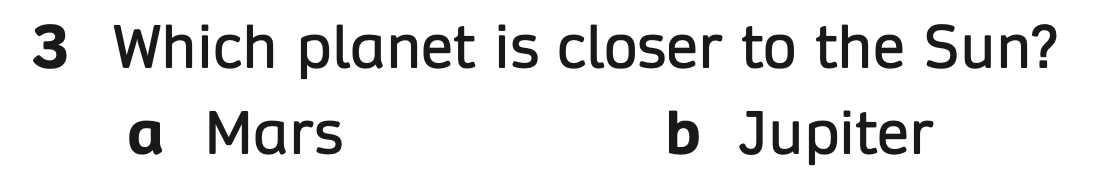 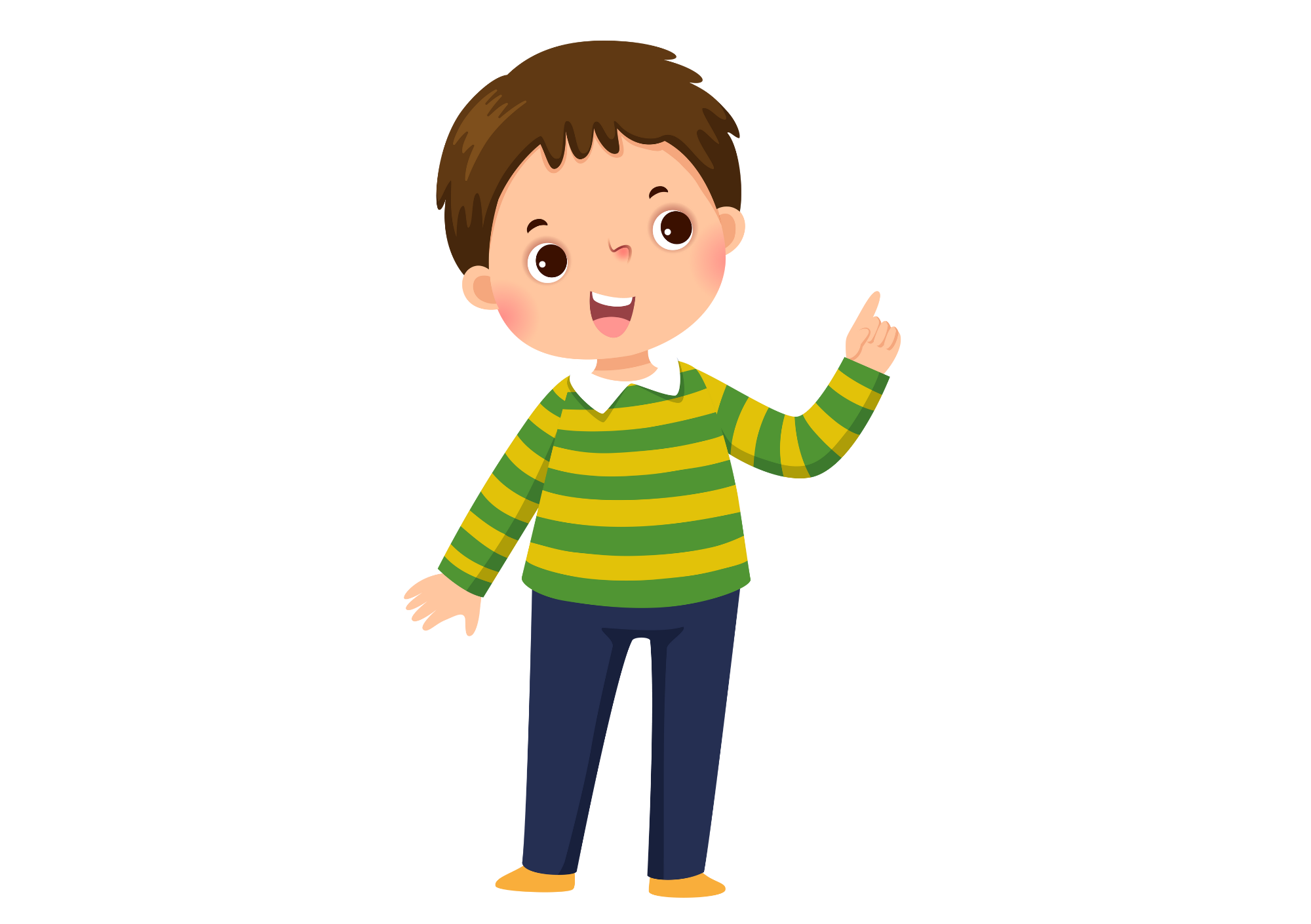 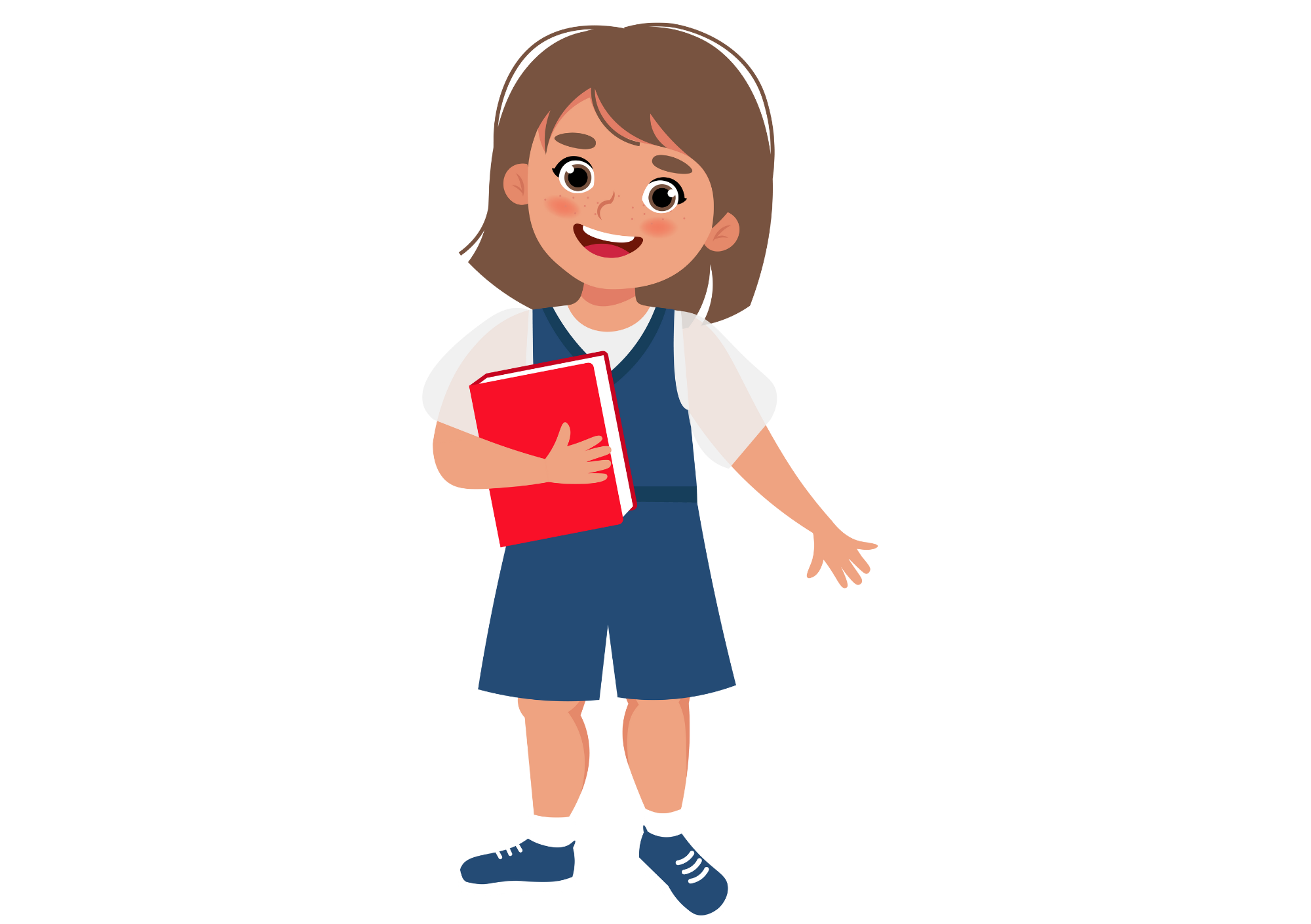 Example
- Ask students to work in pairs. Students look at the questions and answers. 
- One student asks the questions and one student guesses and says the answers.
- Then, they switch roles.
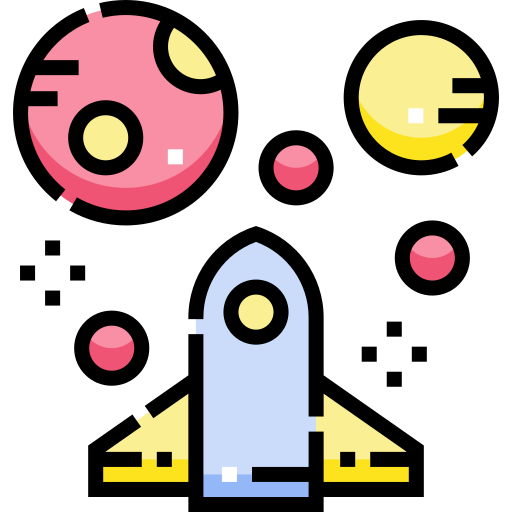 PRE-LISTENING –  Pupils’ Book (p.92)
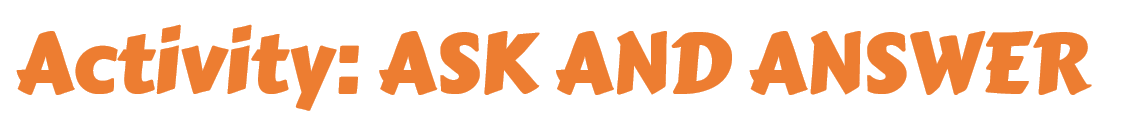 Which group is Neptune in?
Inner group.
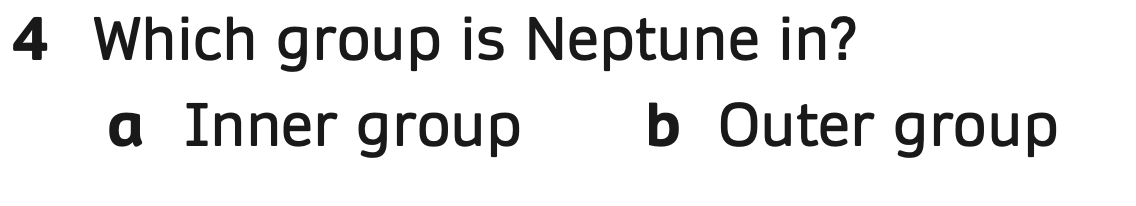 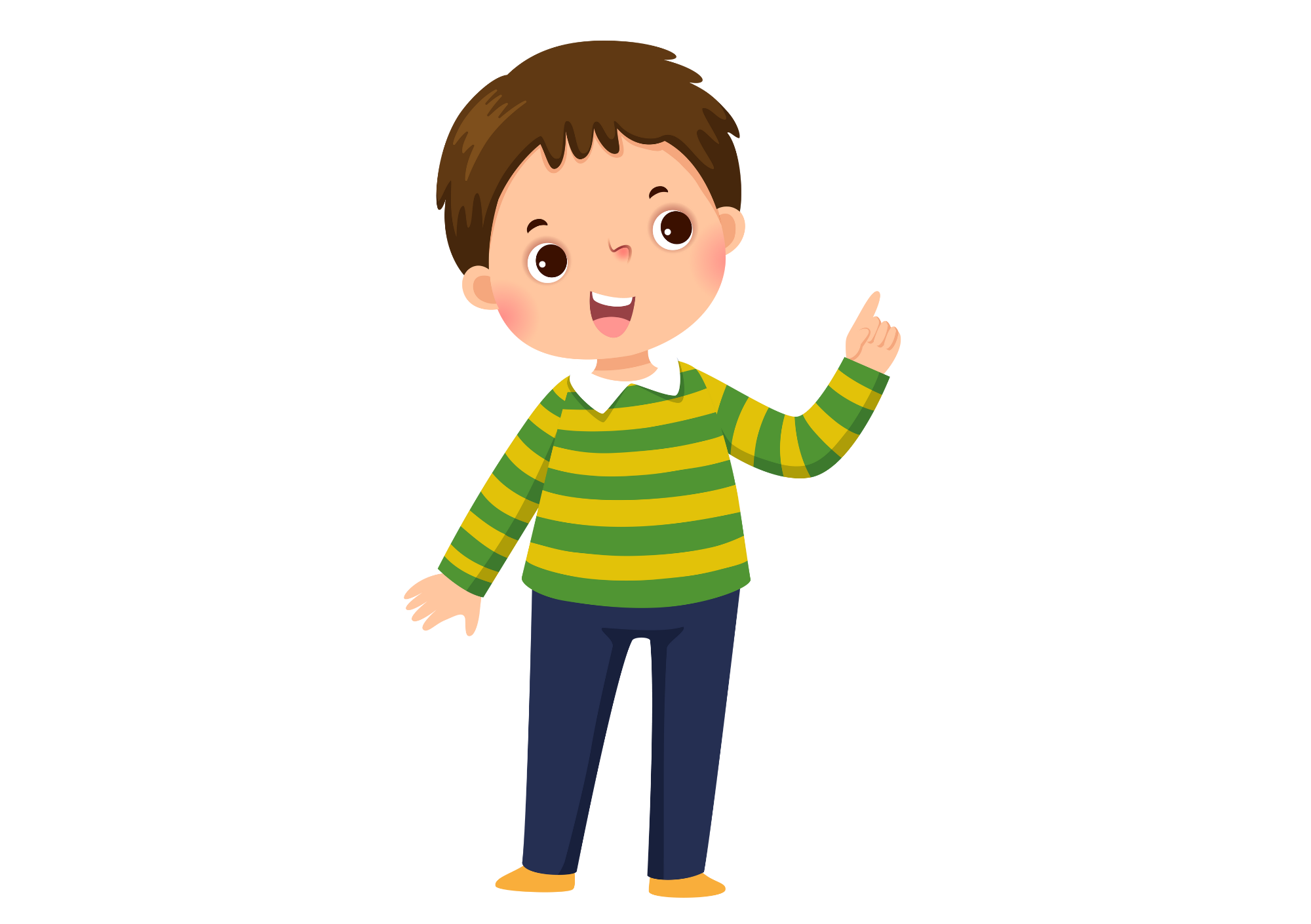 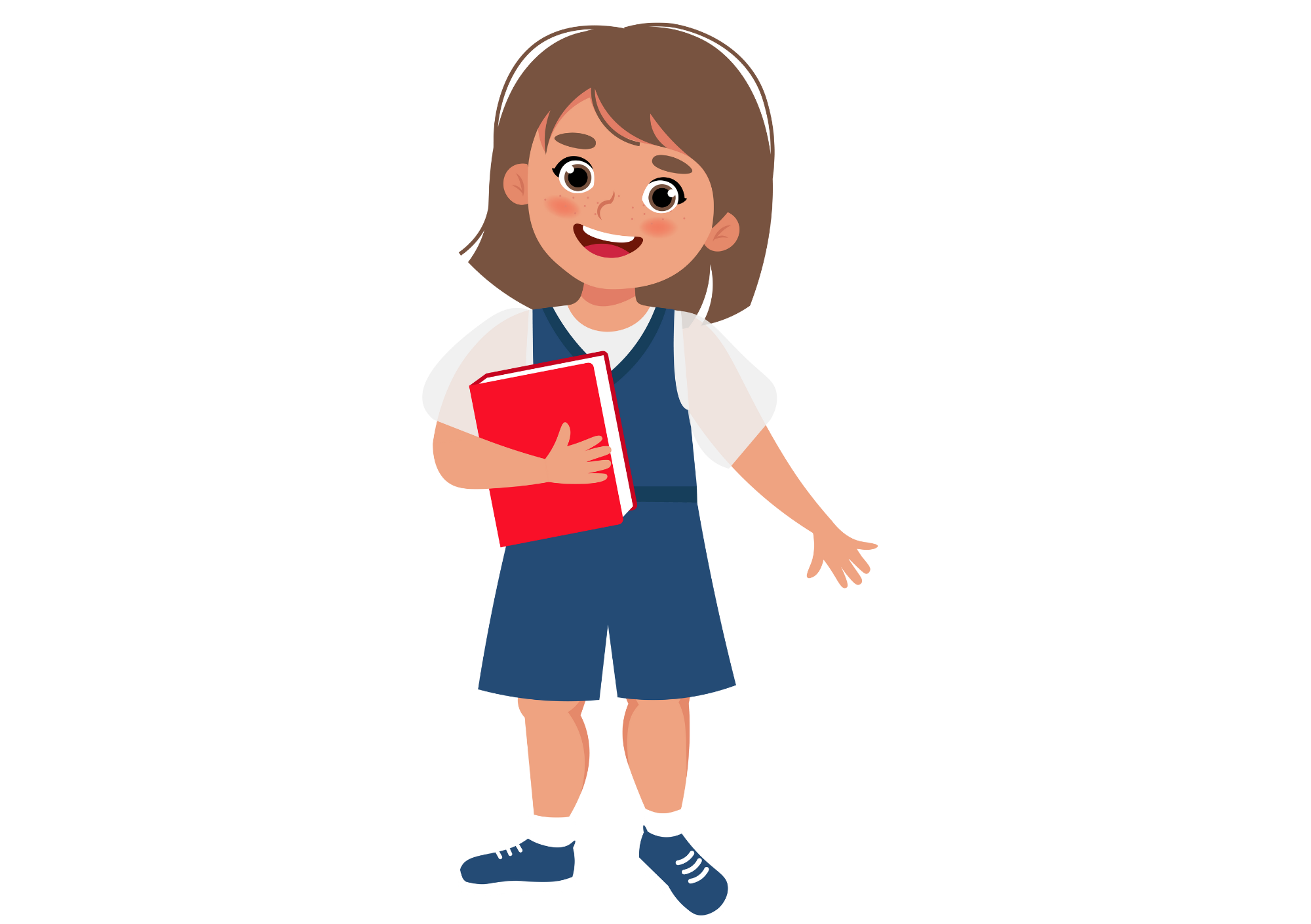 Example
- Ask students to work in pairs. Students look at the questions and answers. 
- One student asks the questions and one student guesses and says the answers.
- Then, they switch roles.
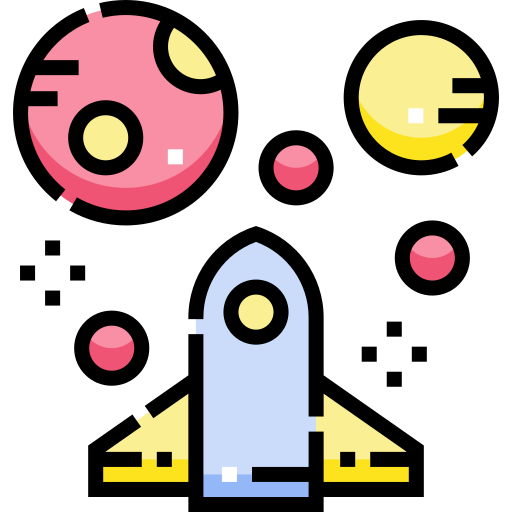 LISTENING – Pupils’ book (p.92)
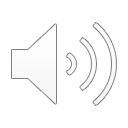 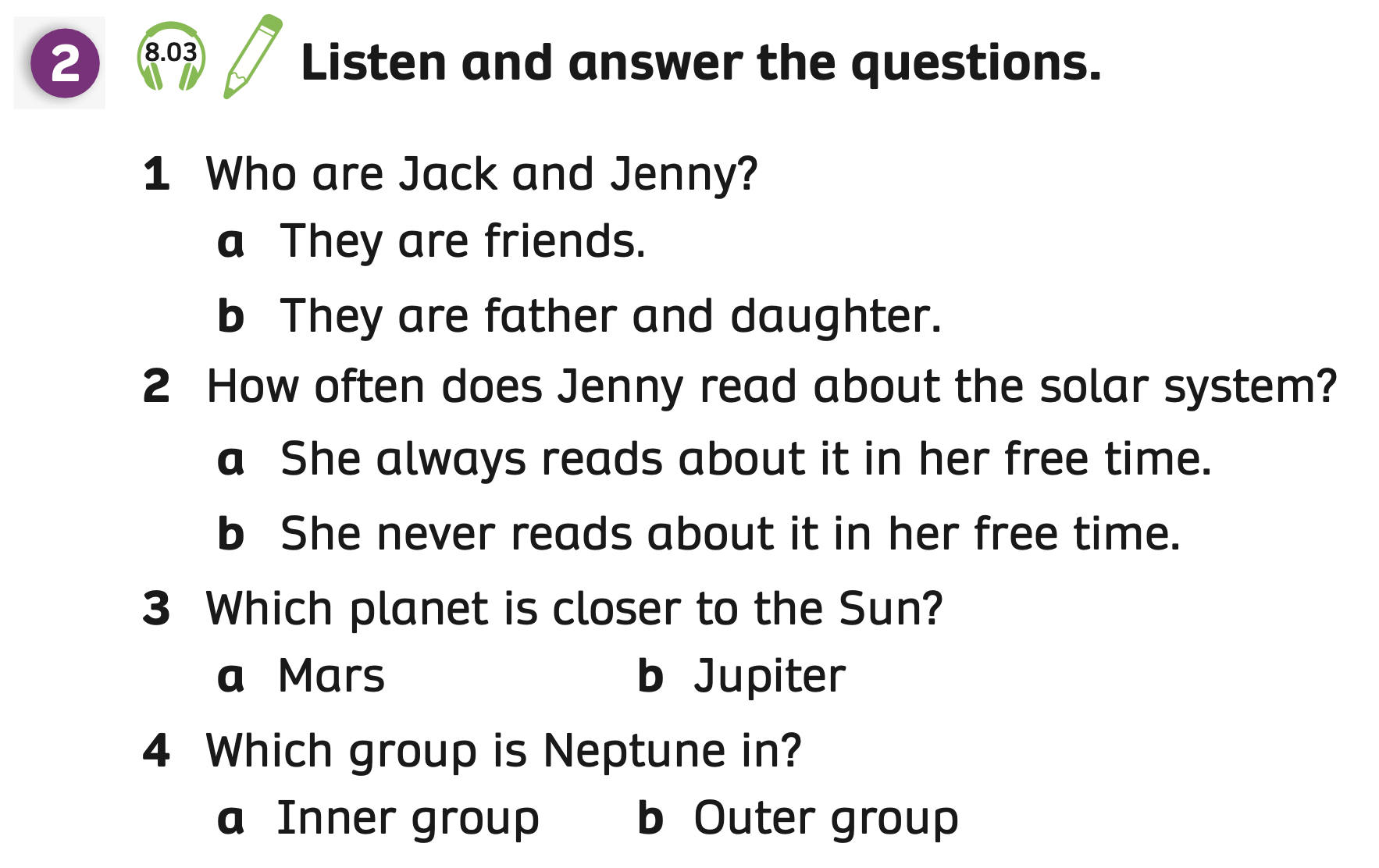 ANSWER
- Ask students to open their books and look at Activity 2. 
- Play the audio, students listen and circle the answers. 
- Play the audio again, students listen and check the answers.
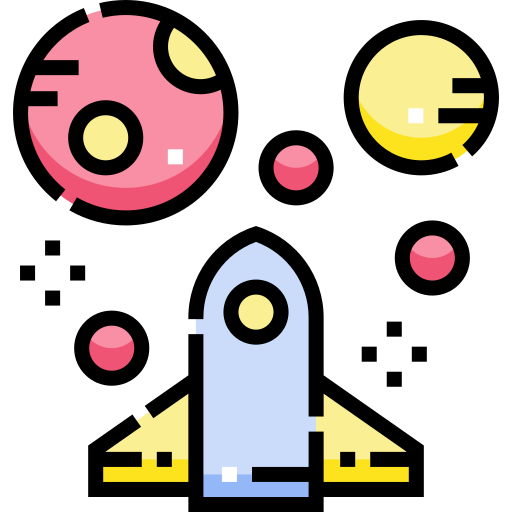 Pupils’ book (p.92)
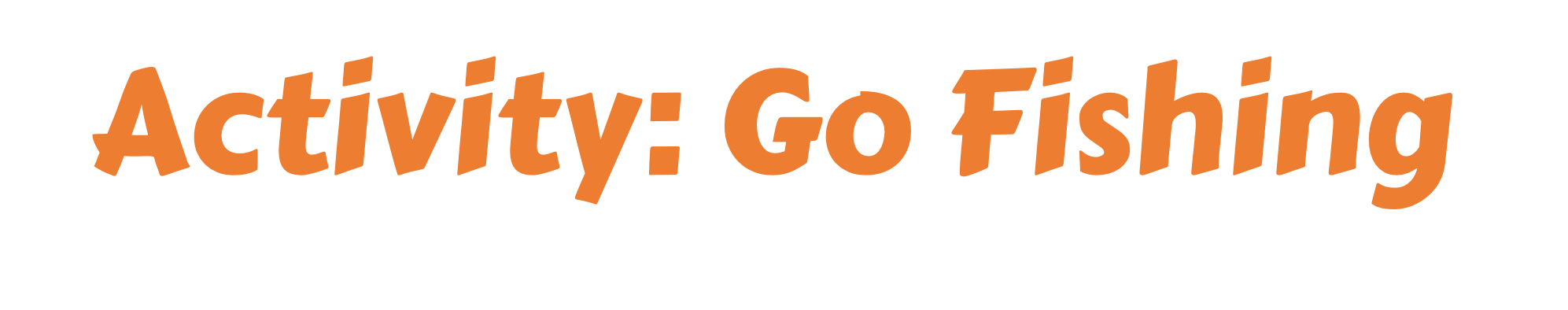 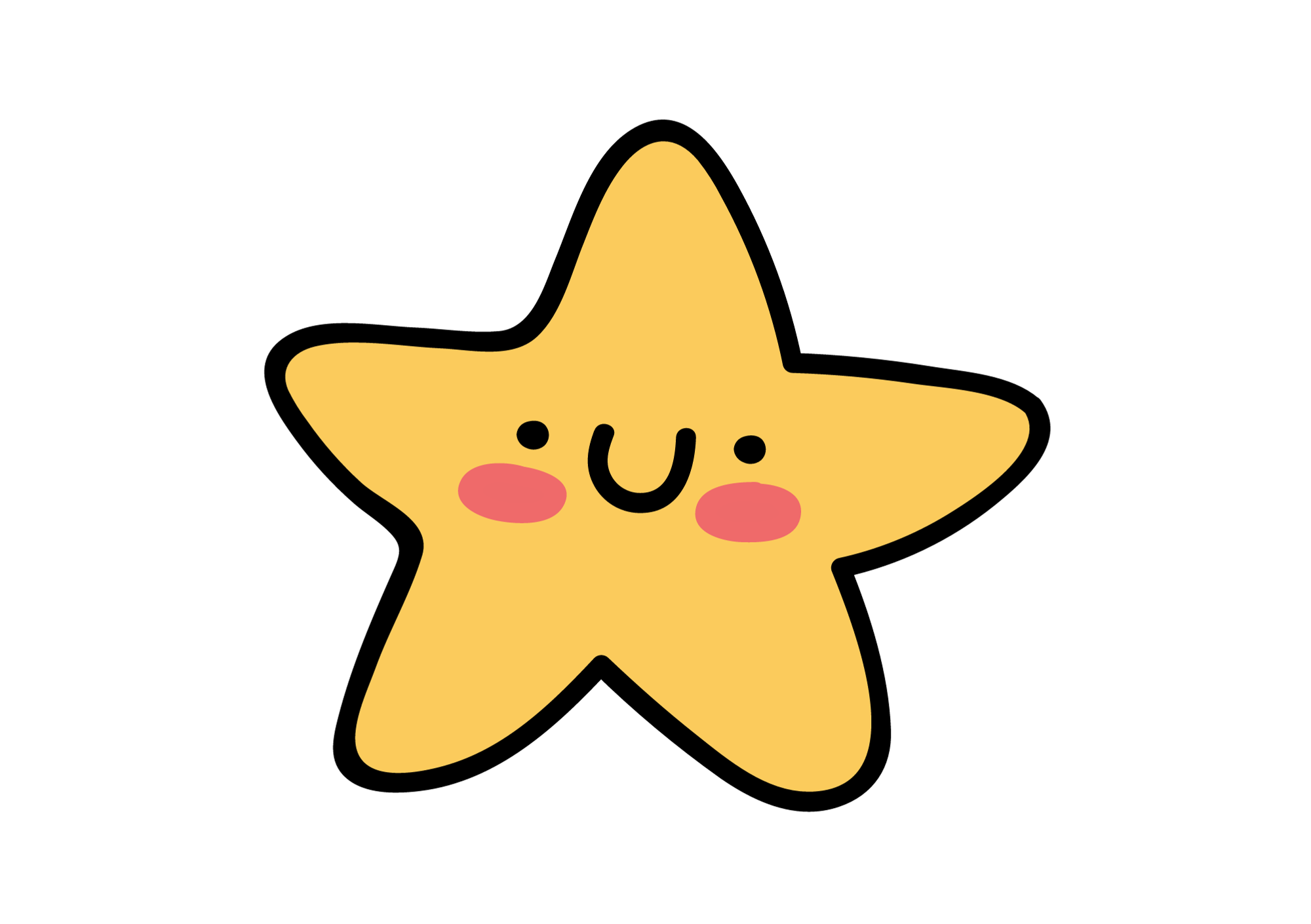 Ask students to work in groups of 3 or 4. 
The teacher shows the slides, and students look at the pictures and choose any number.
Then, they discuss and raise their hands to check the answers. 
The fastest group with all the correct answers receive 2 points.
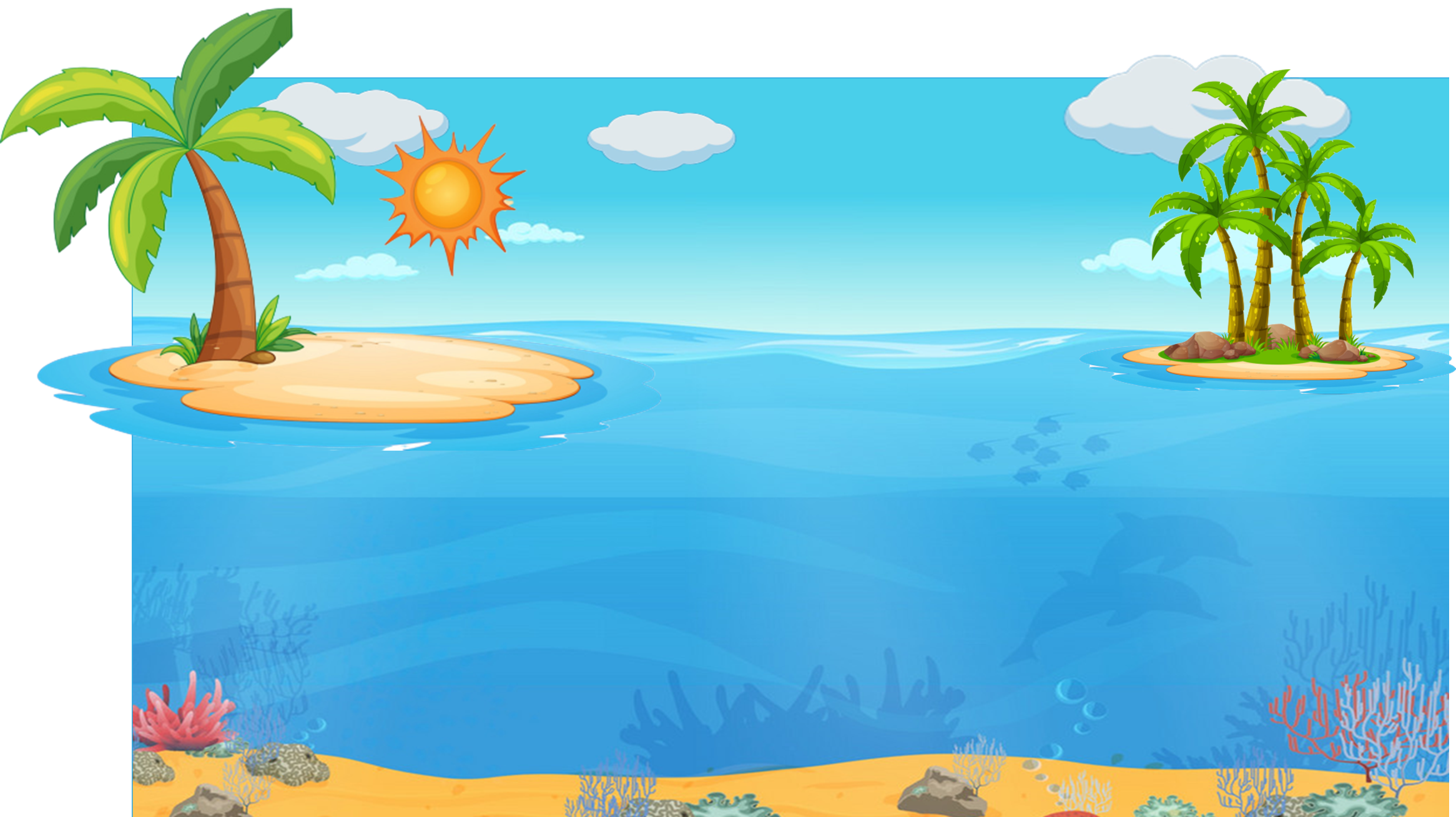 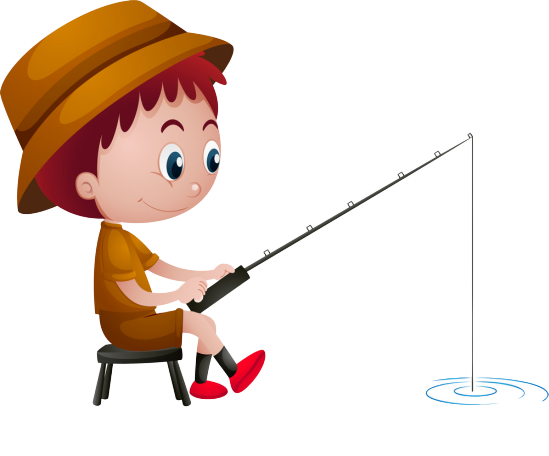 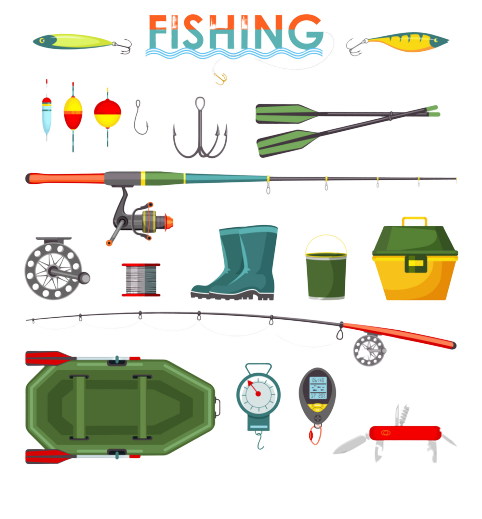 GO FISHING
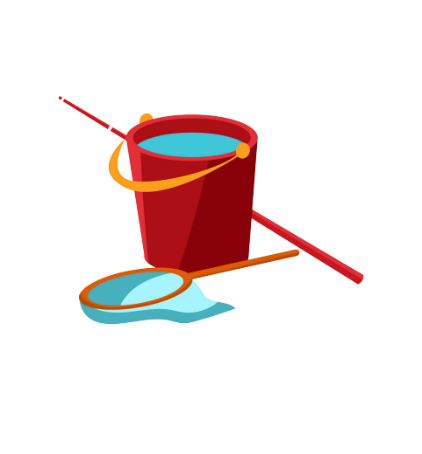 Game
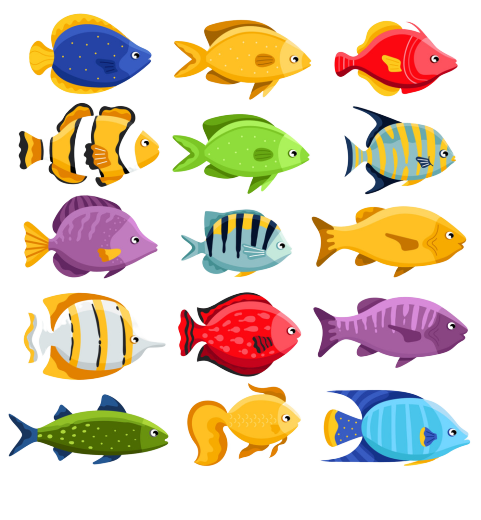 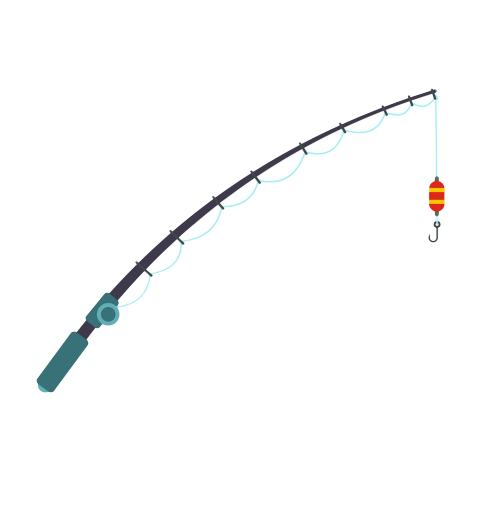 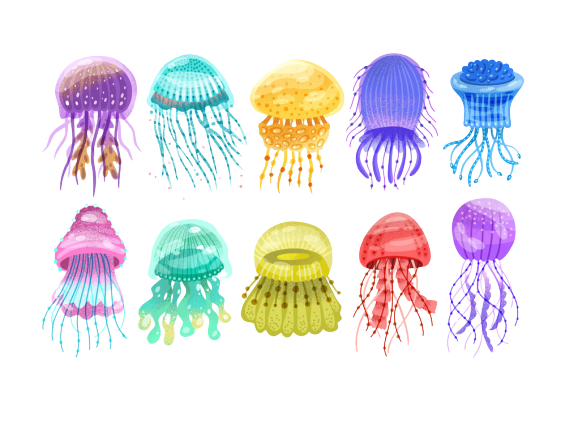 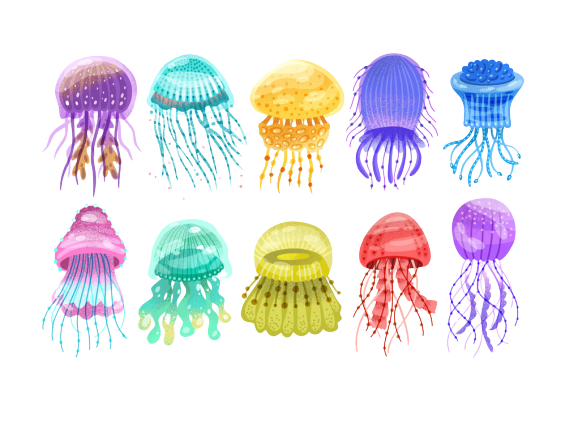 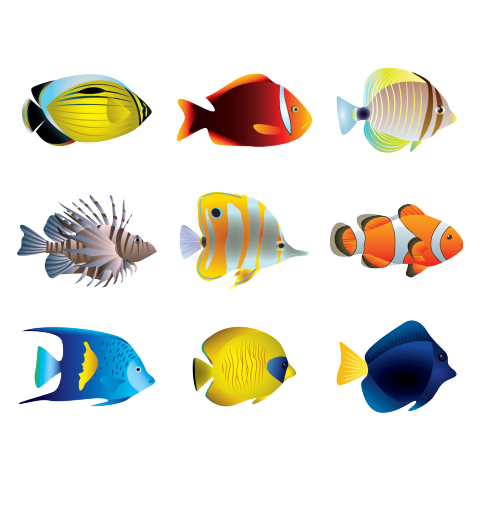 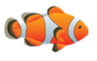 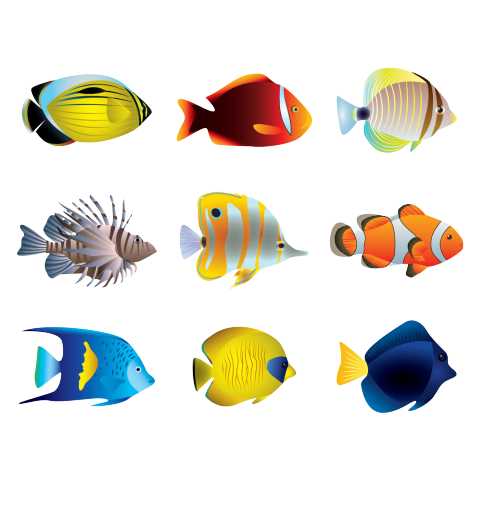 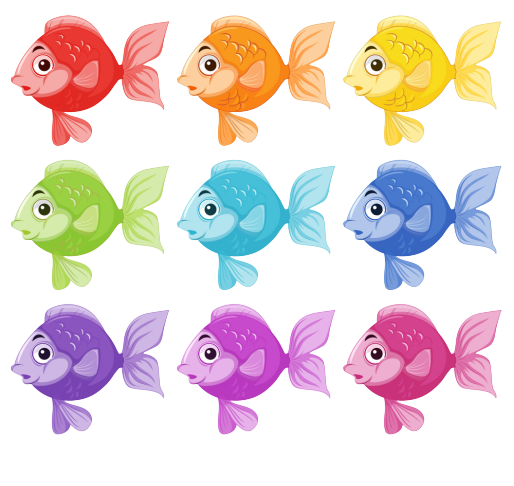 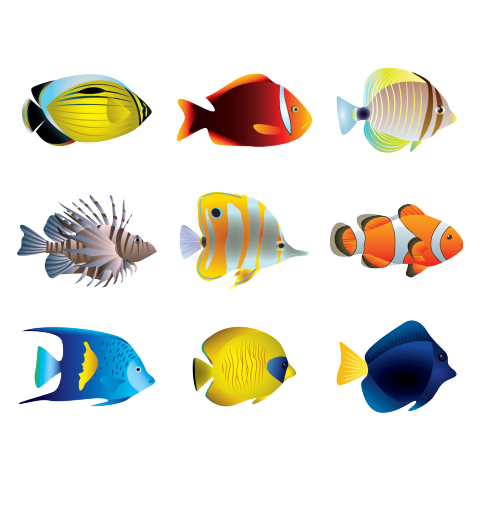 PLAY
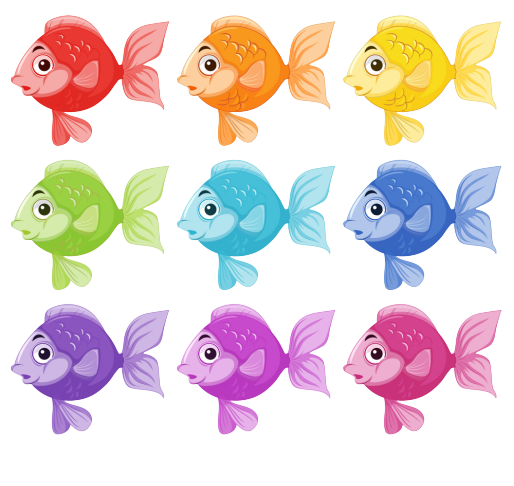 EXIT
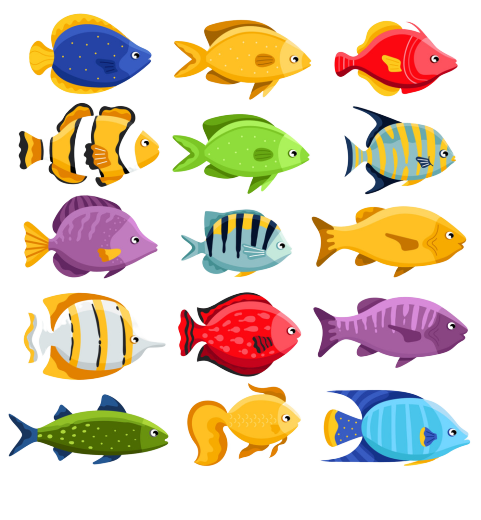 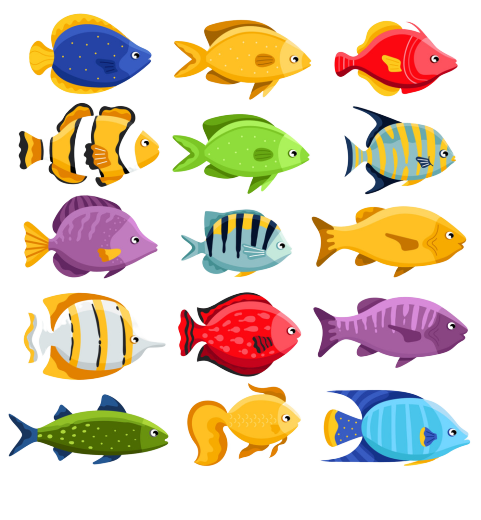 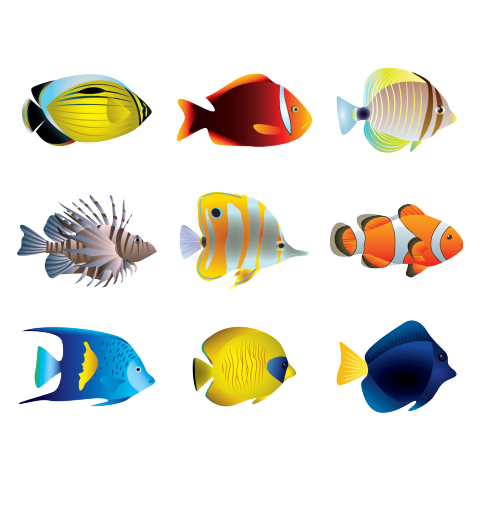 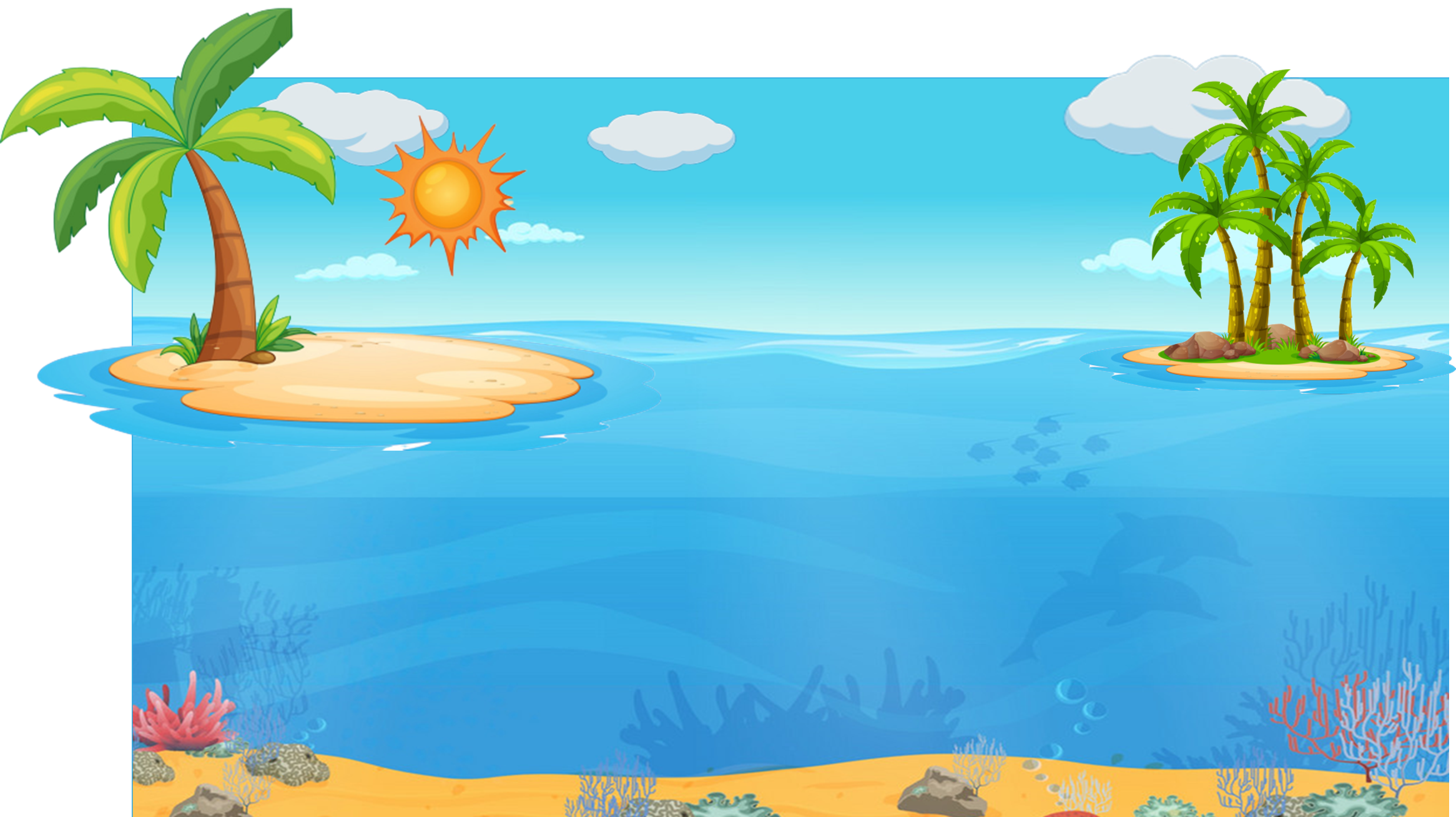 EXIT
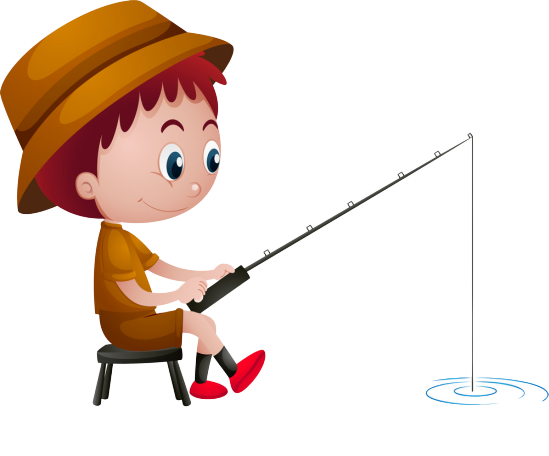 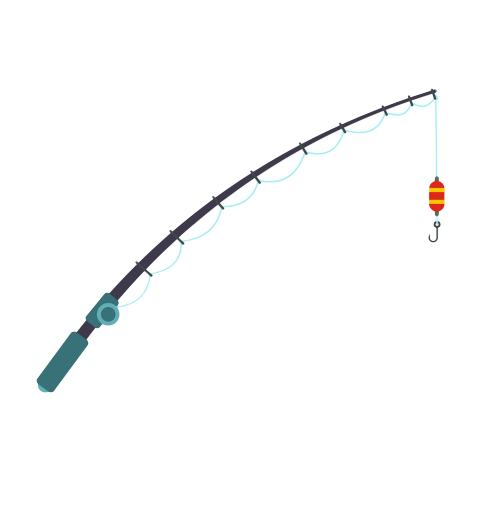 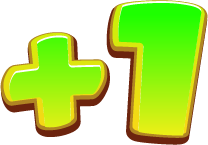 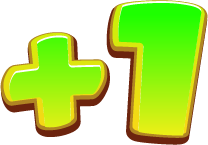 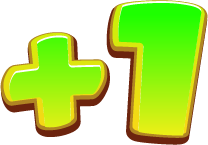 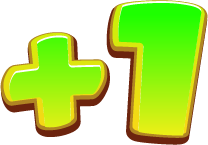 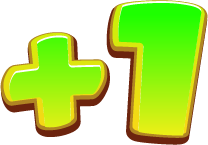 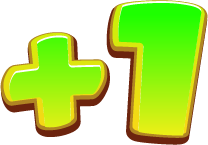 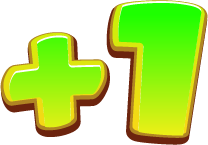 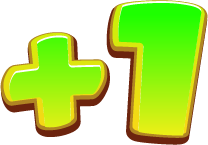 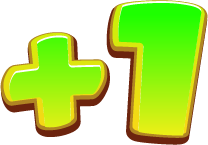 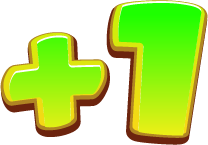 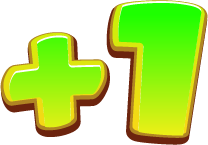 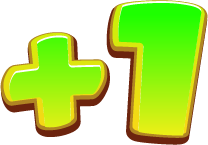 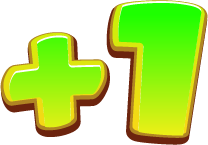 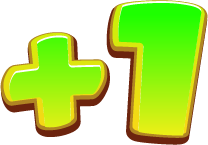 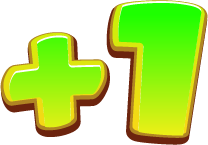 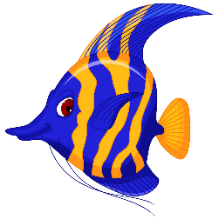 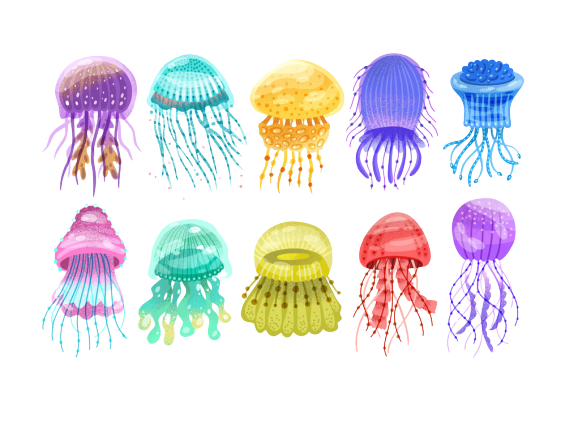 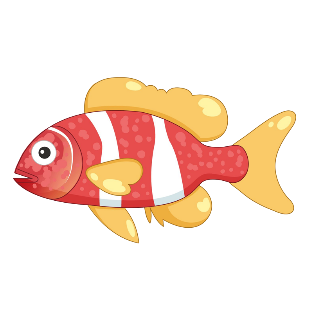 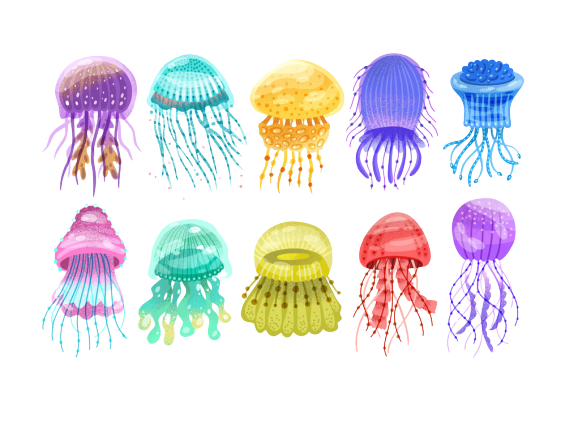 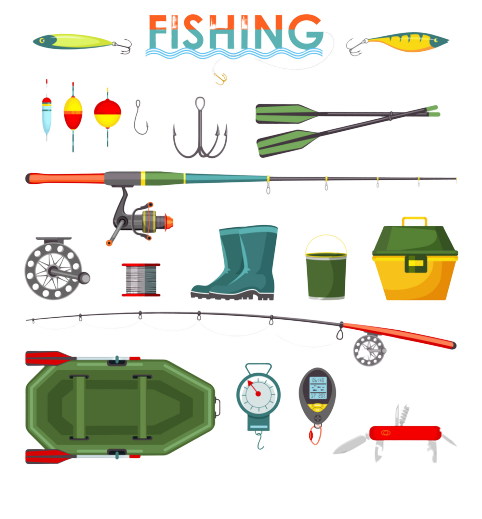 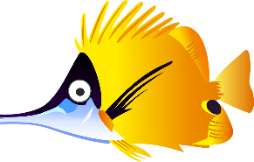 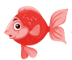 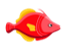 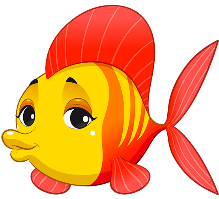 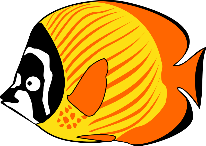 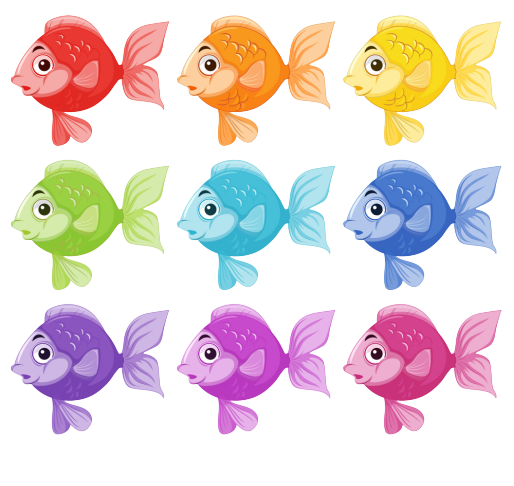 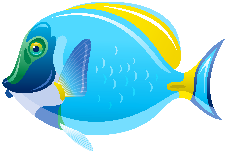 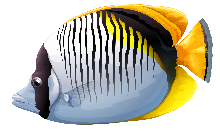 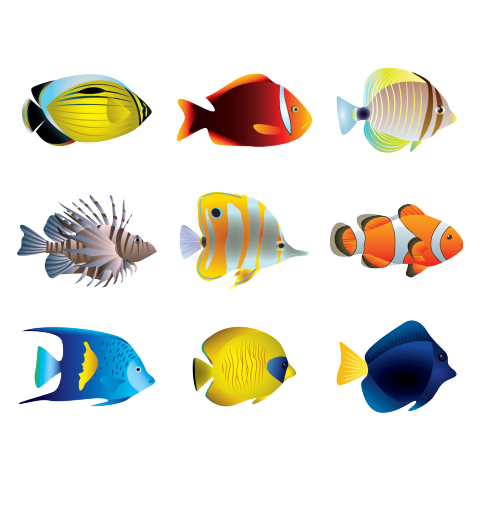 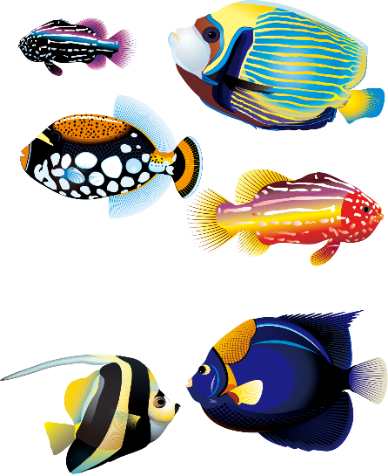 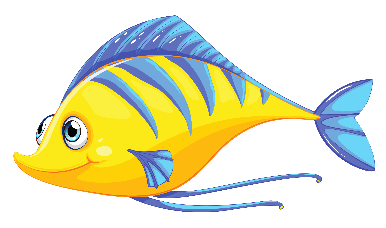 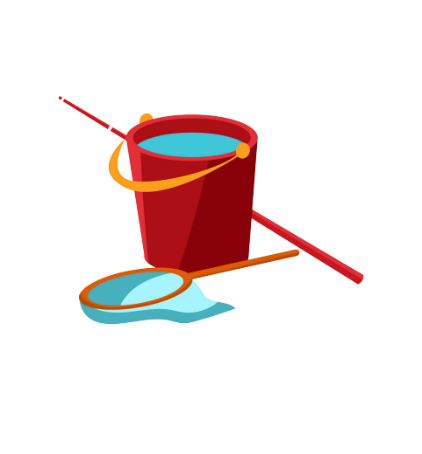 7
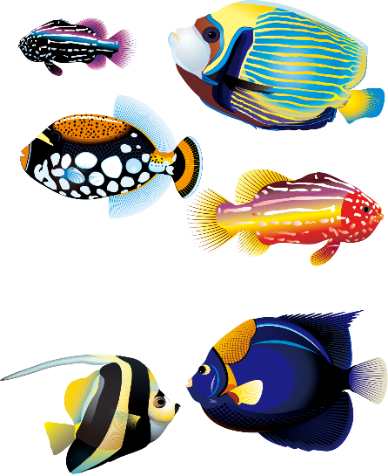 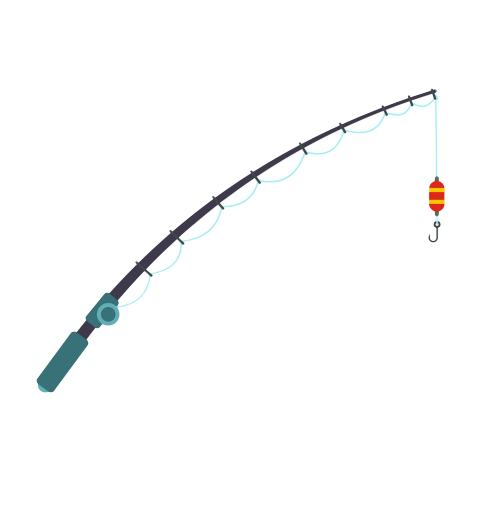 6
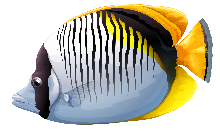 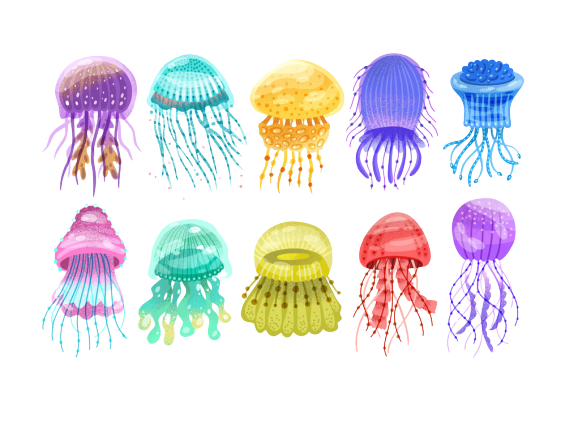 9
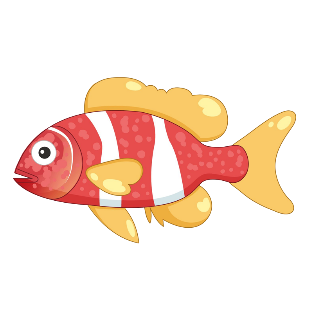 2
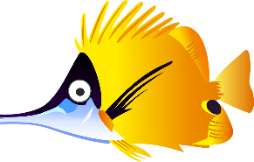 4
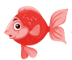 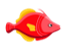 1
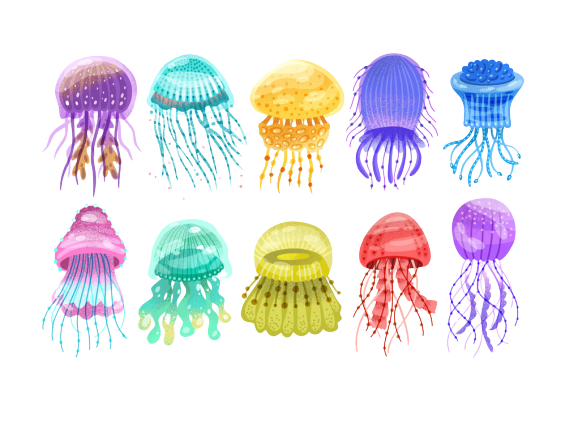 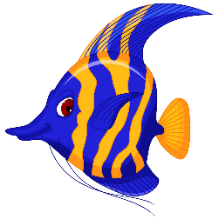 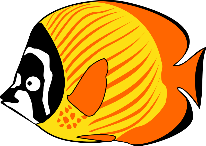 13
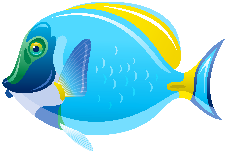 12
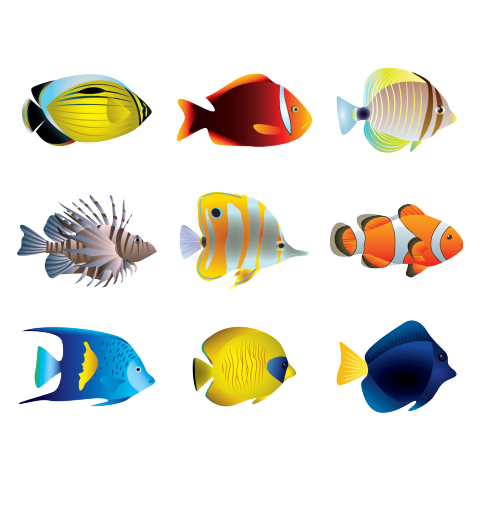 14
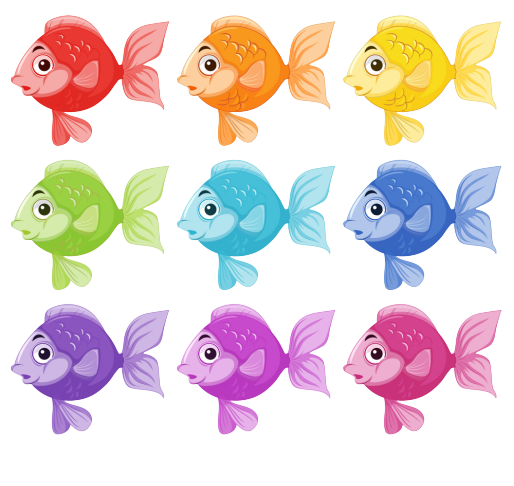 11
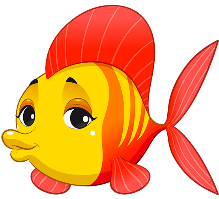 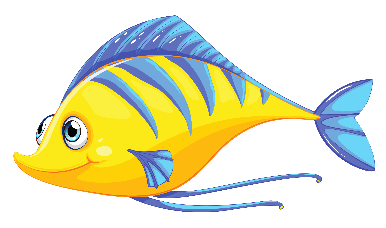 15
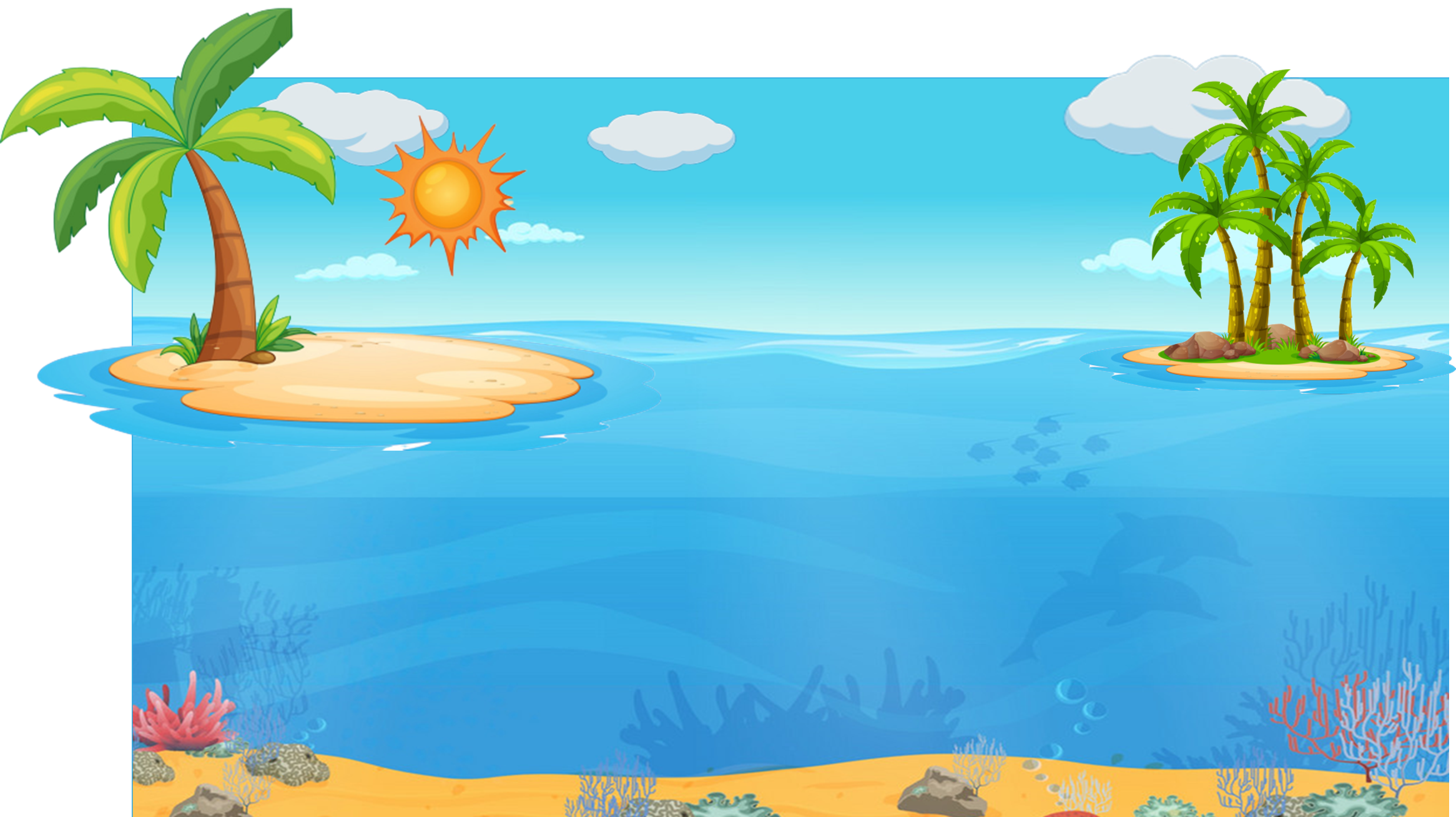 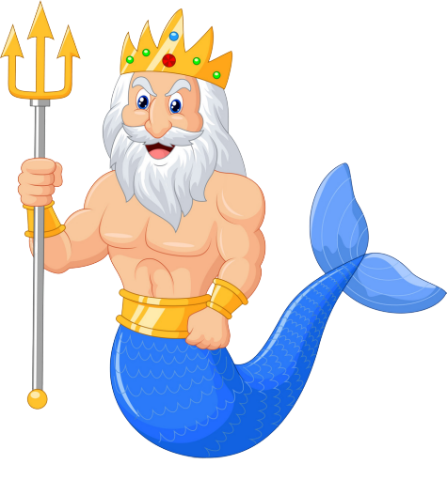 How many planets are there in the solar system?
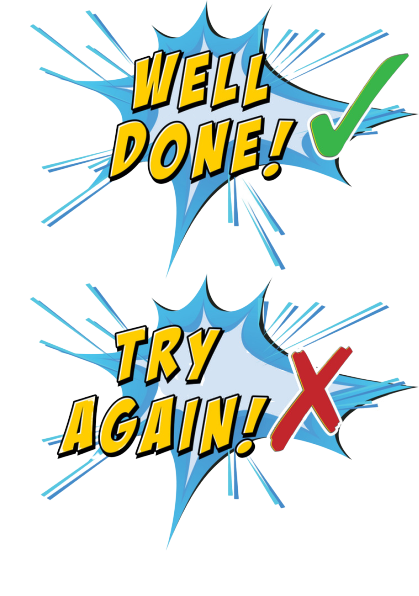 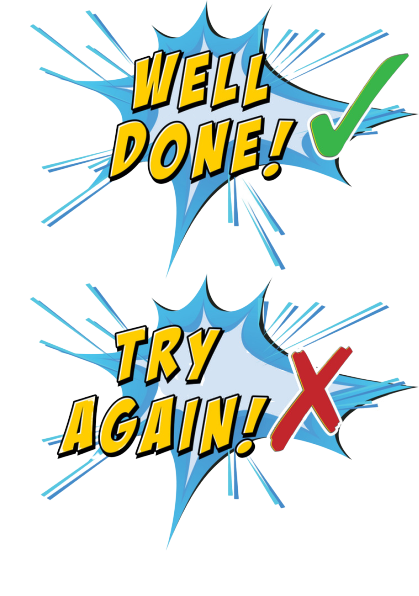 A
eight
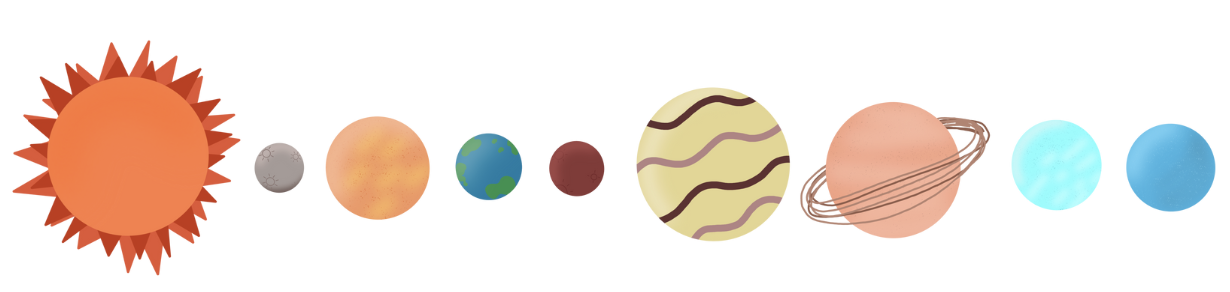 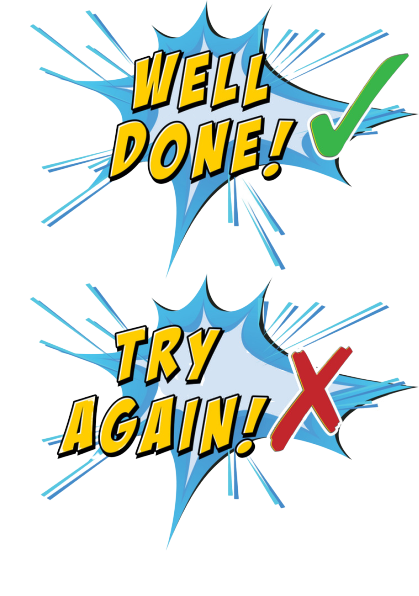 B
nine
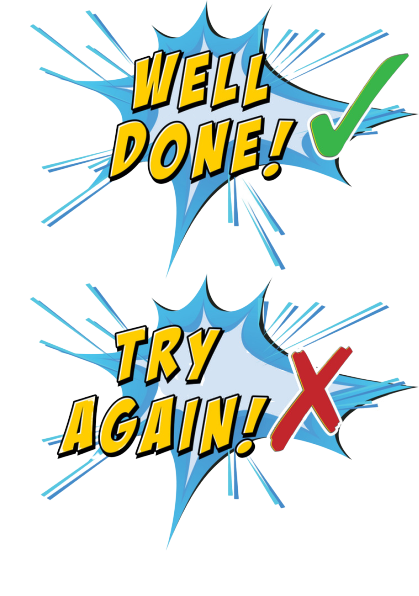 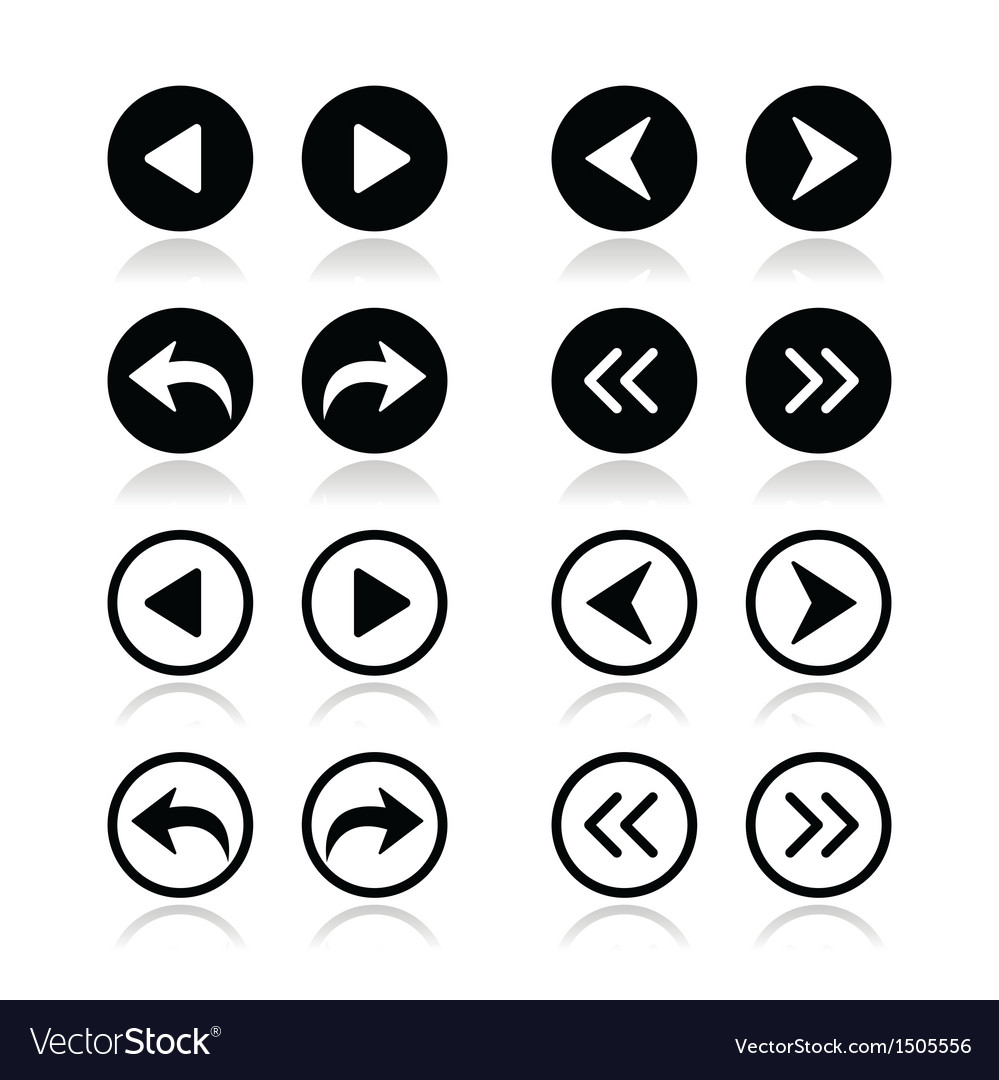 C
D
seven
STOVE
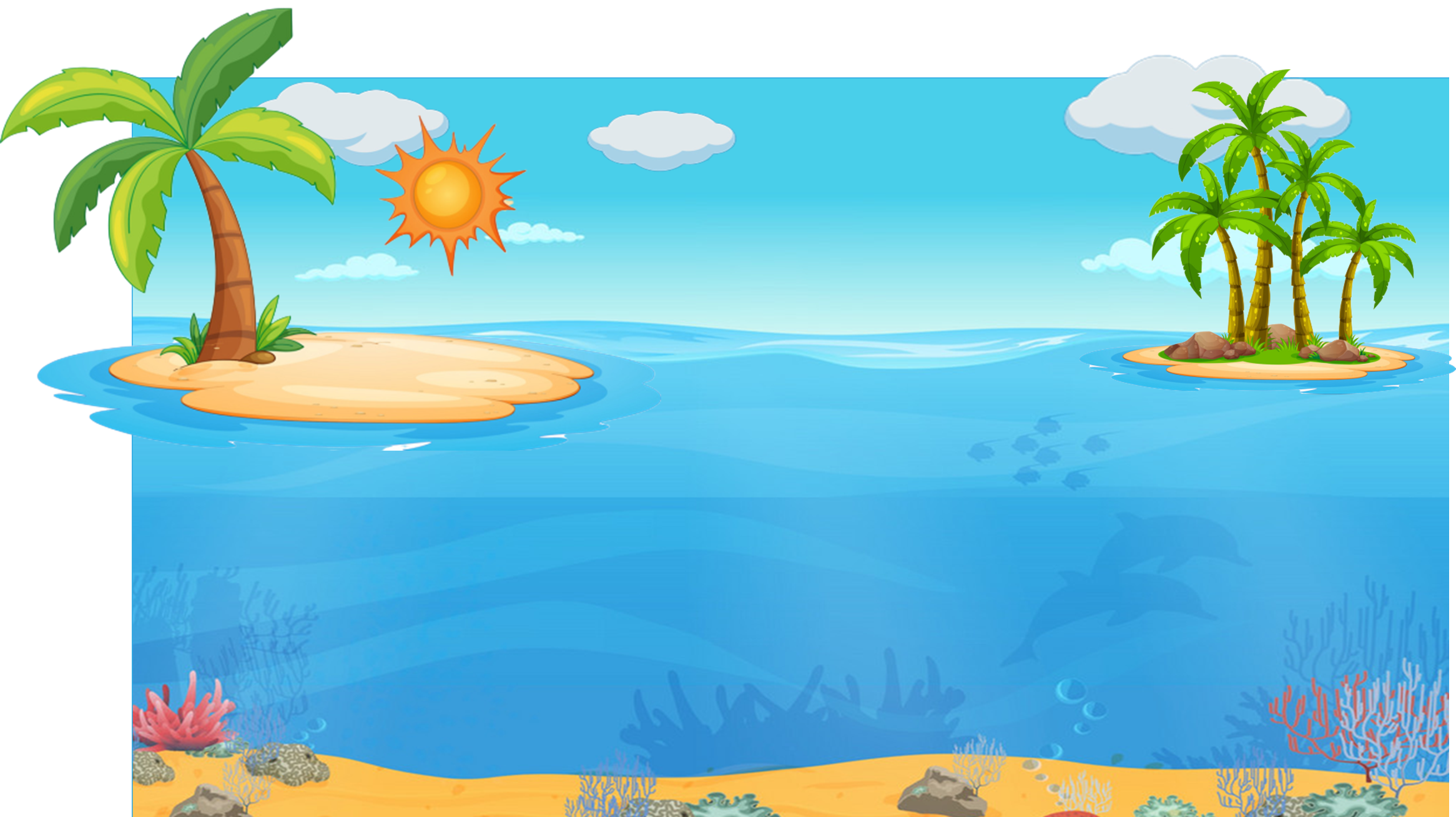 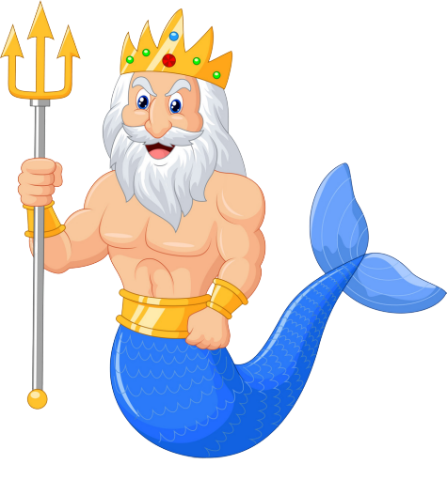 What’s this?
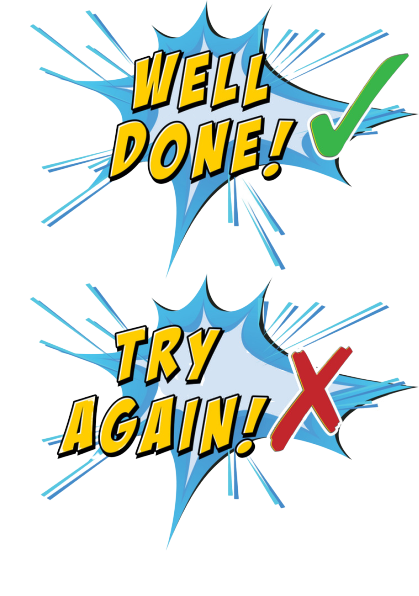 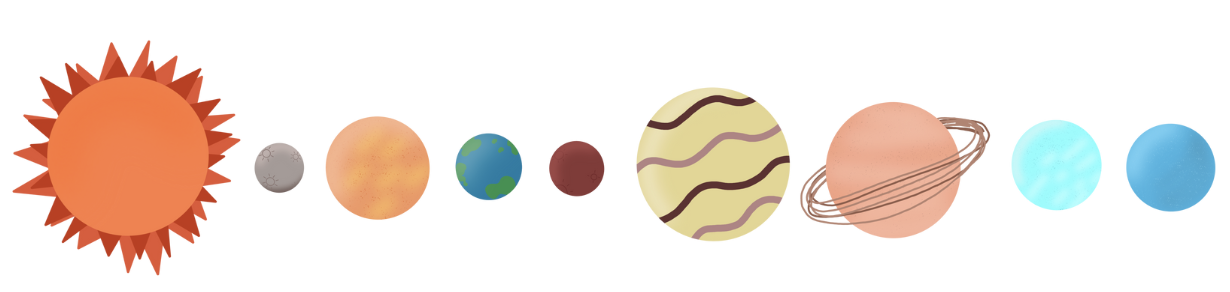 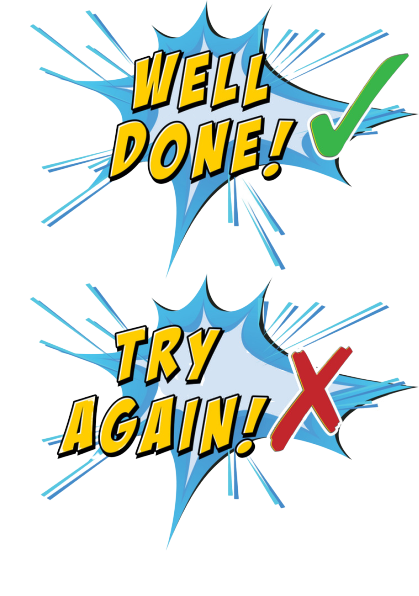 A
It’s Mercury.
B
It’s Venus.
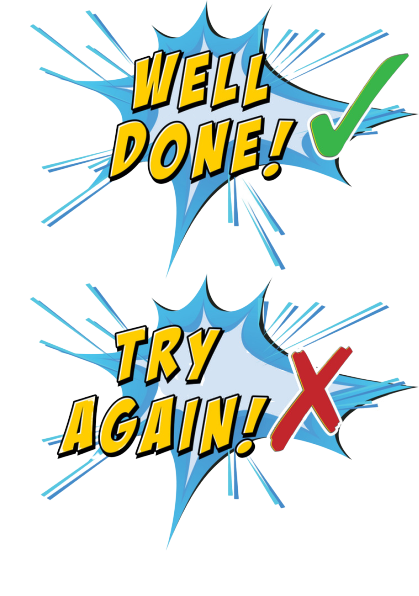 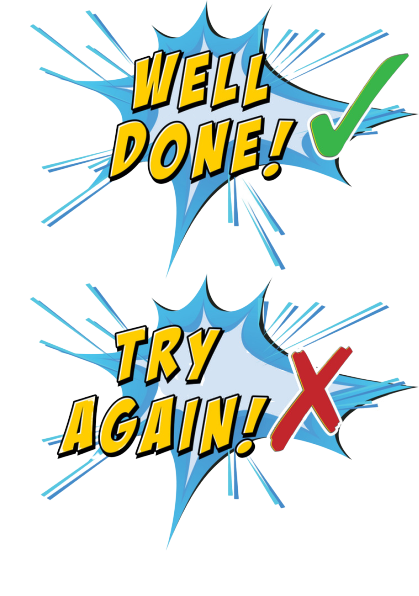 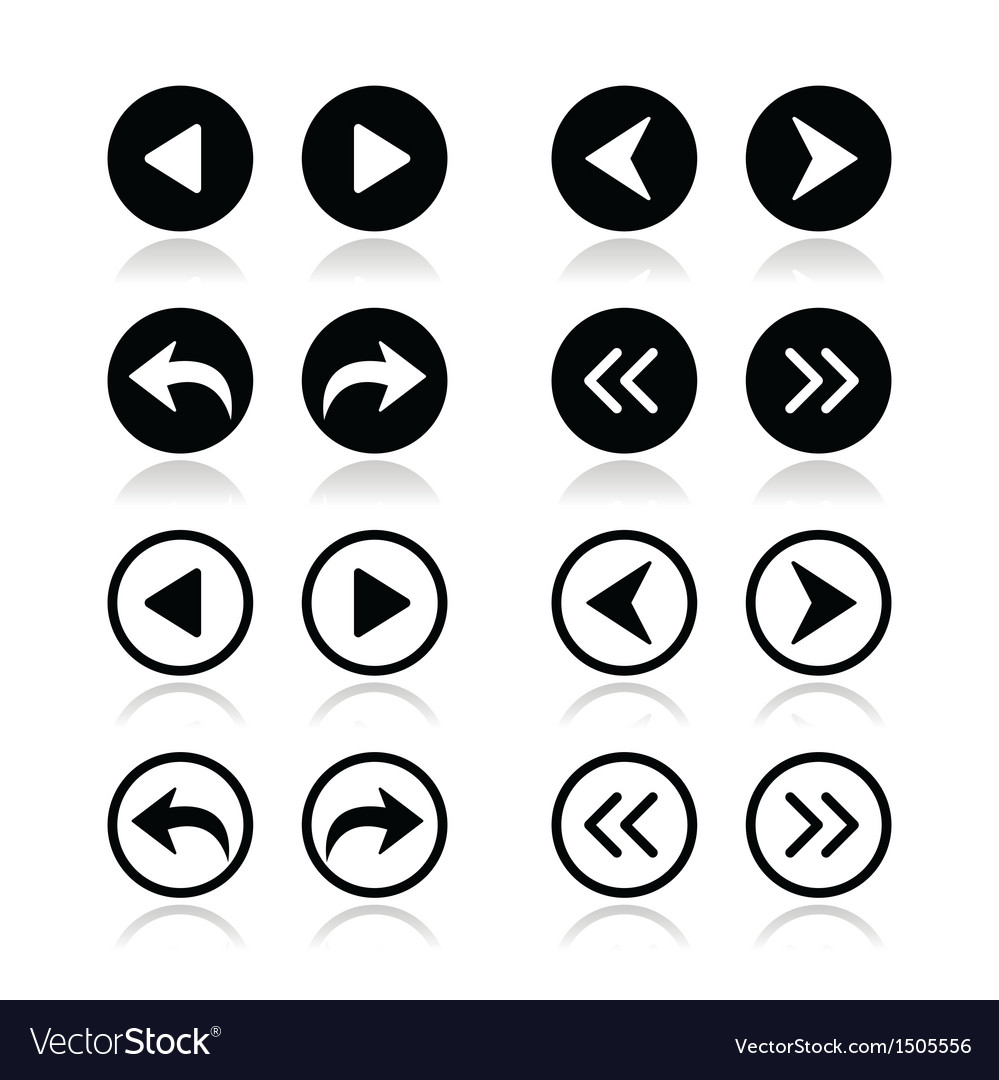 C
D
It’s Mars.
Climb
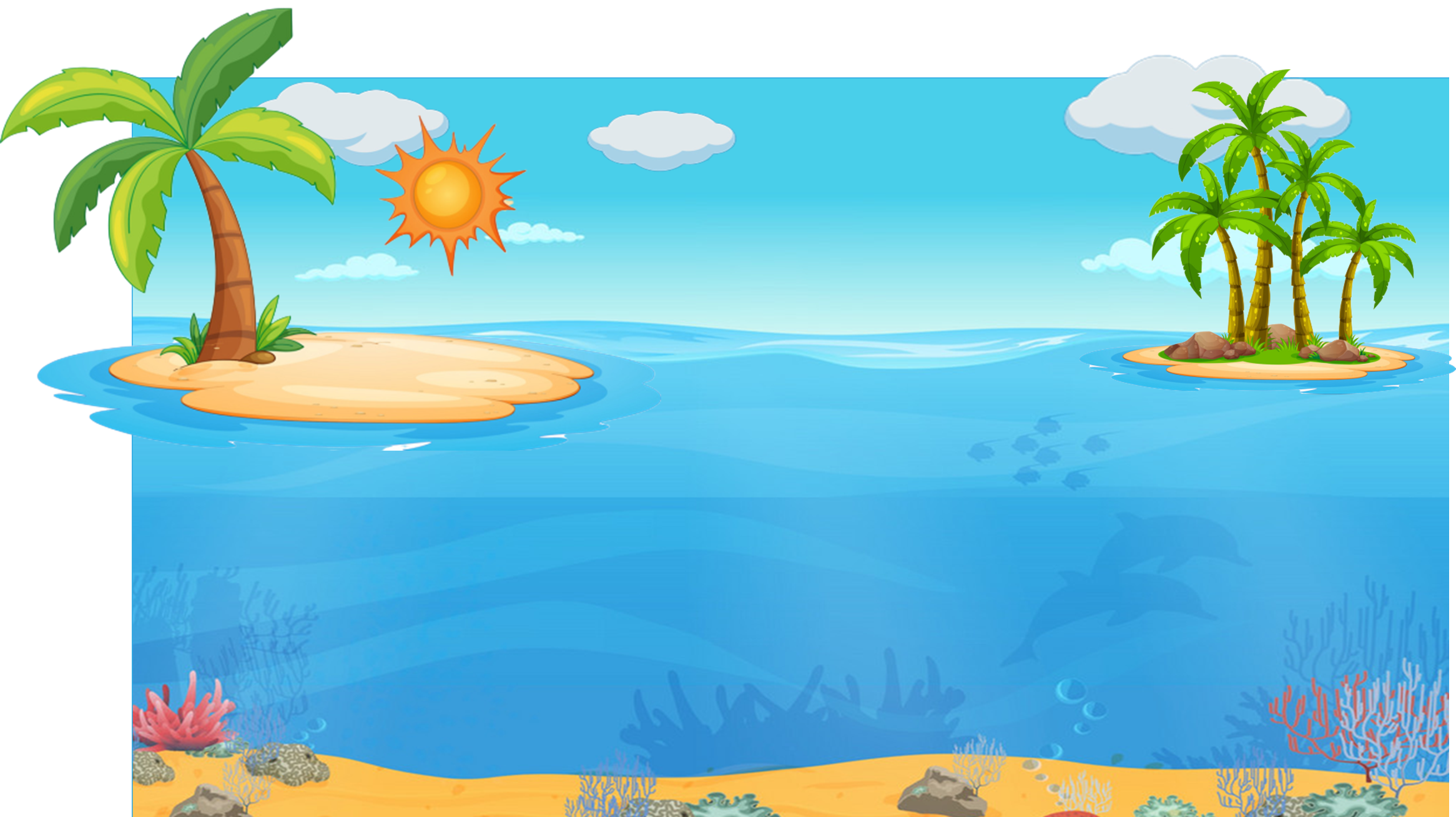 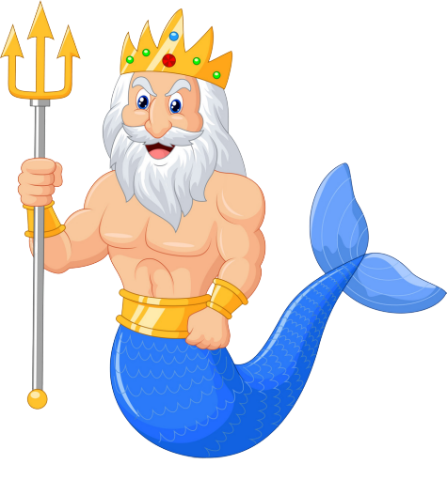 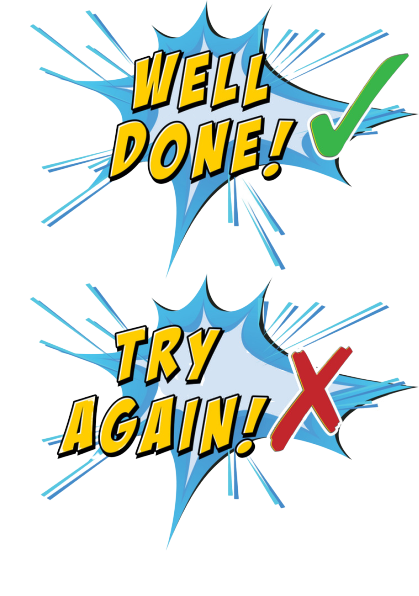 Which group is Jupiter in?
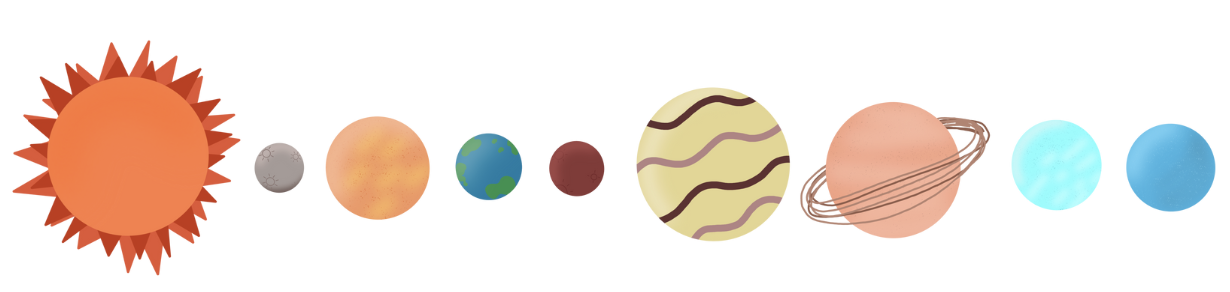 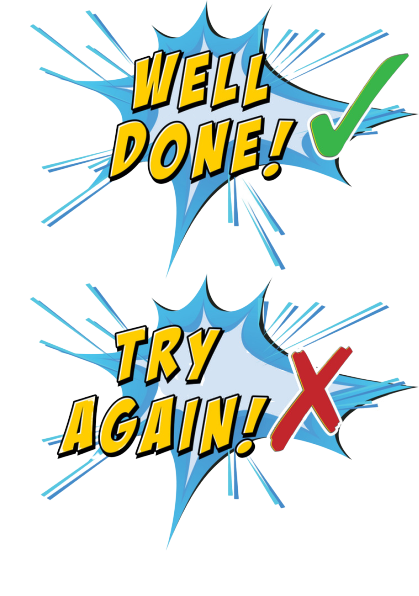 A
Outer group
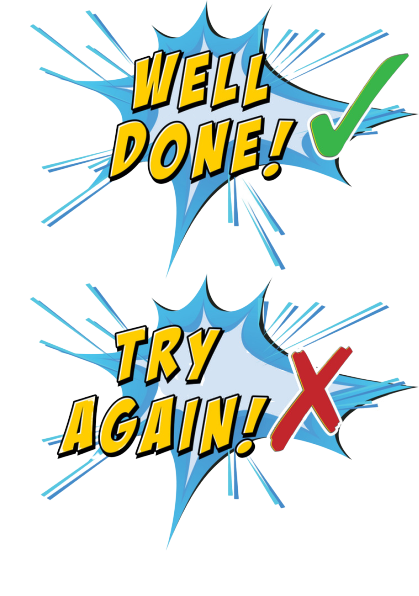 B
Inner group
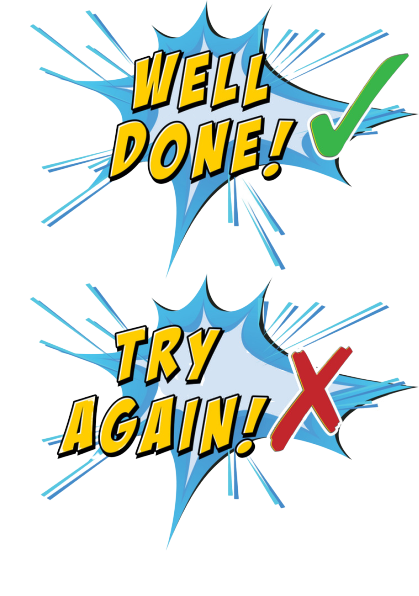 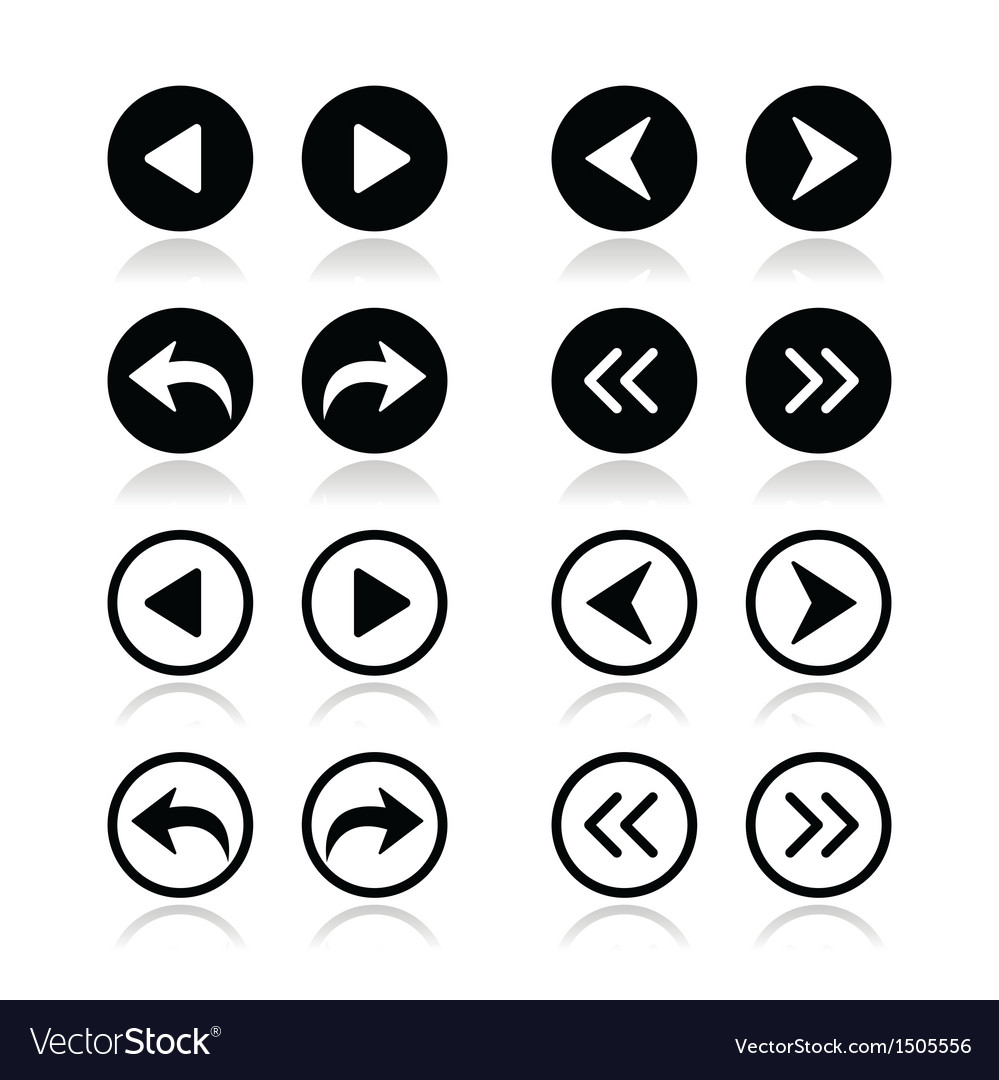 D
C
May
Solar system
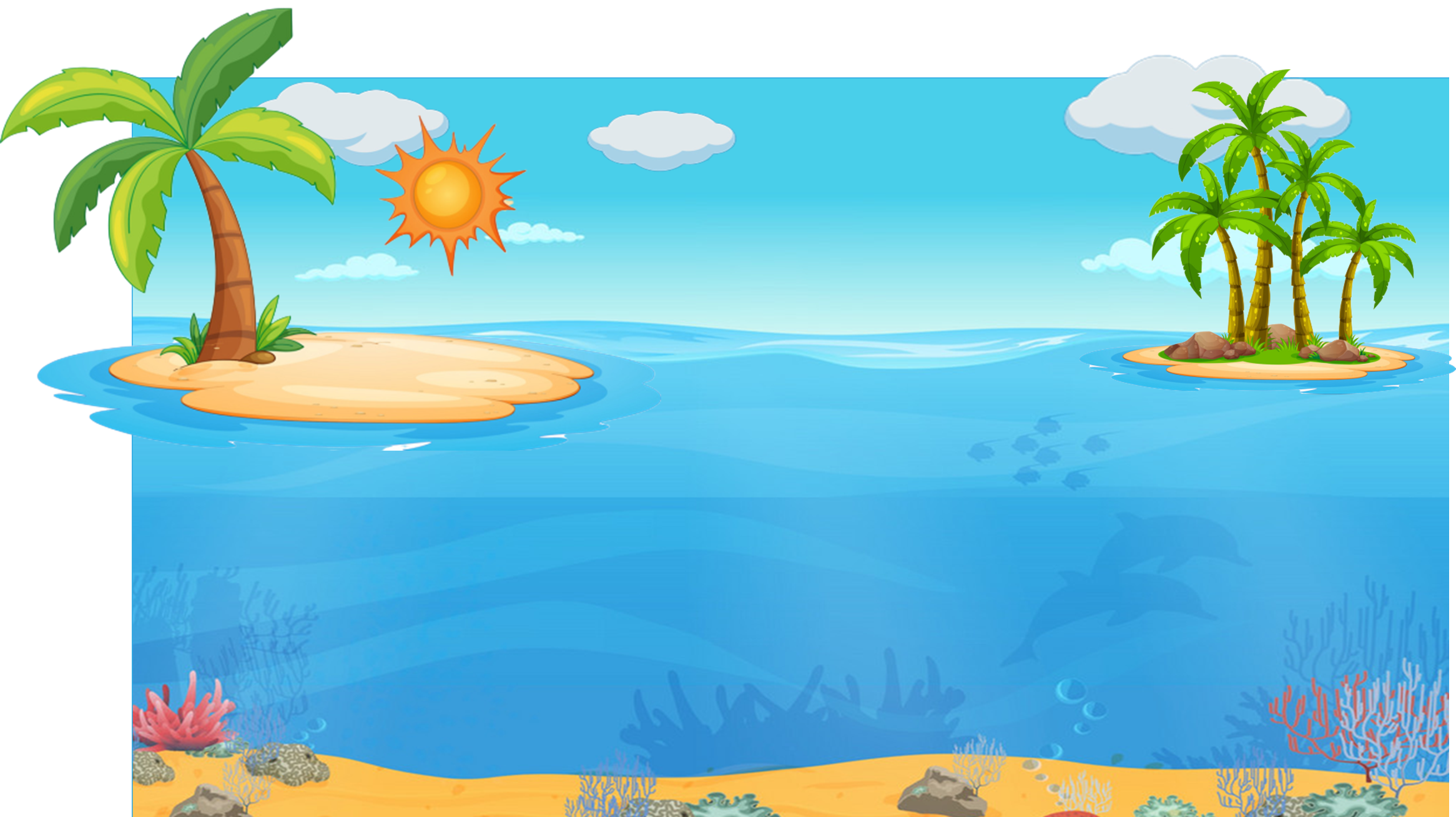 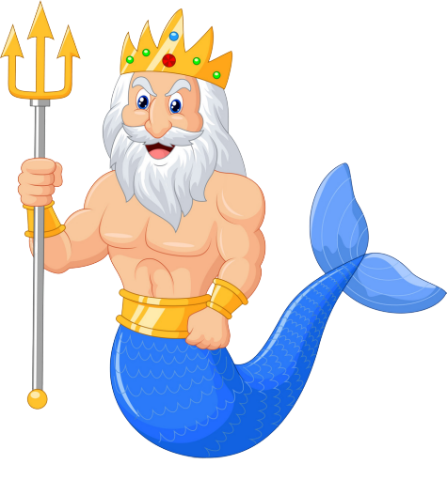 Which planet is in the sixth place from the Sun?
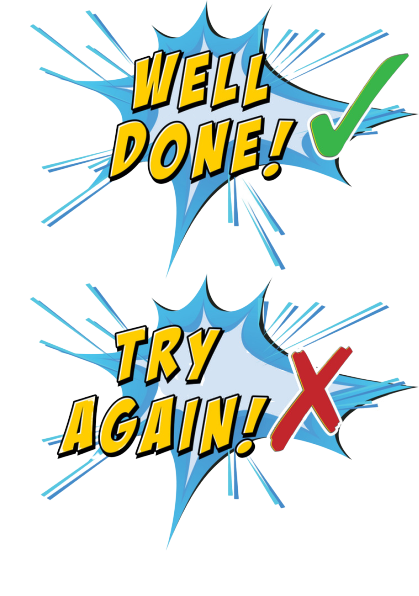 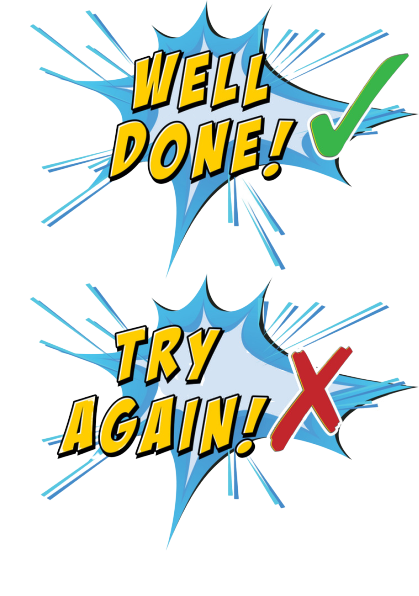 A
Venus
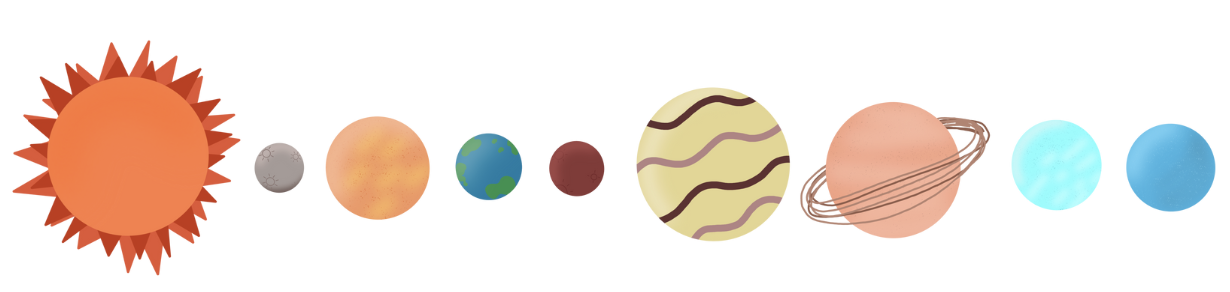 B
Saturn
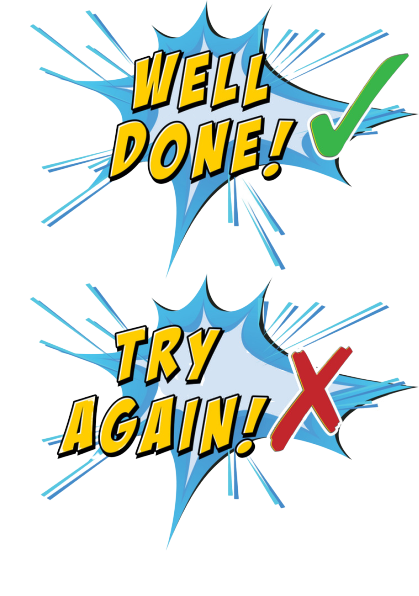 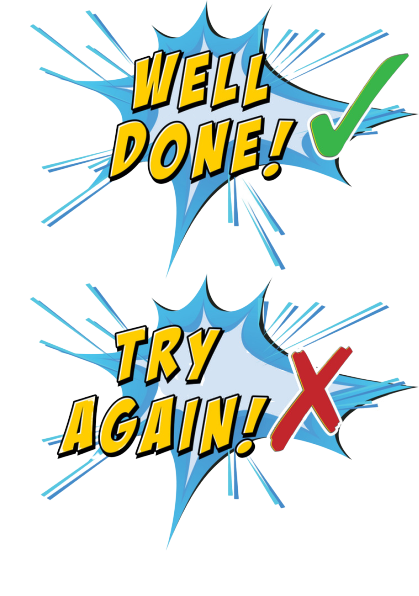 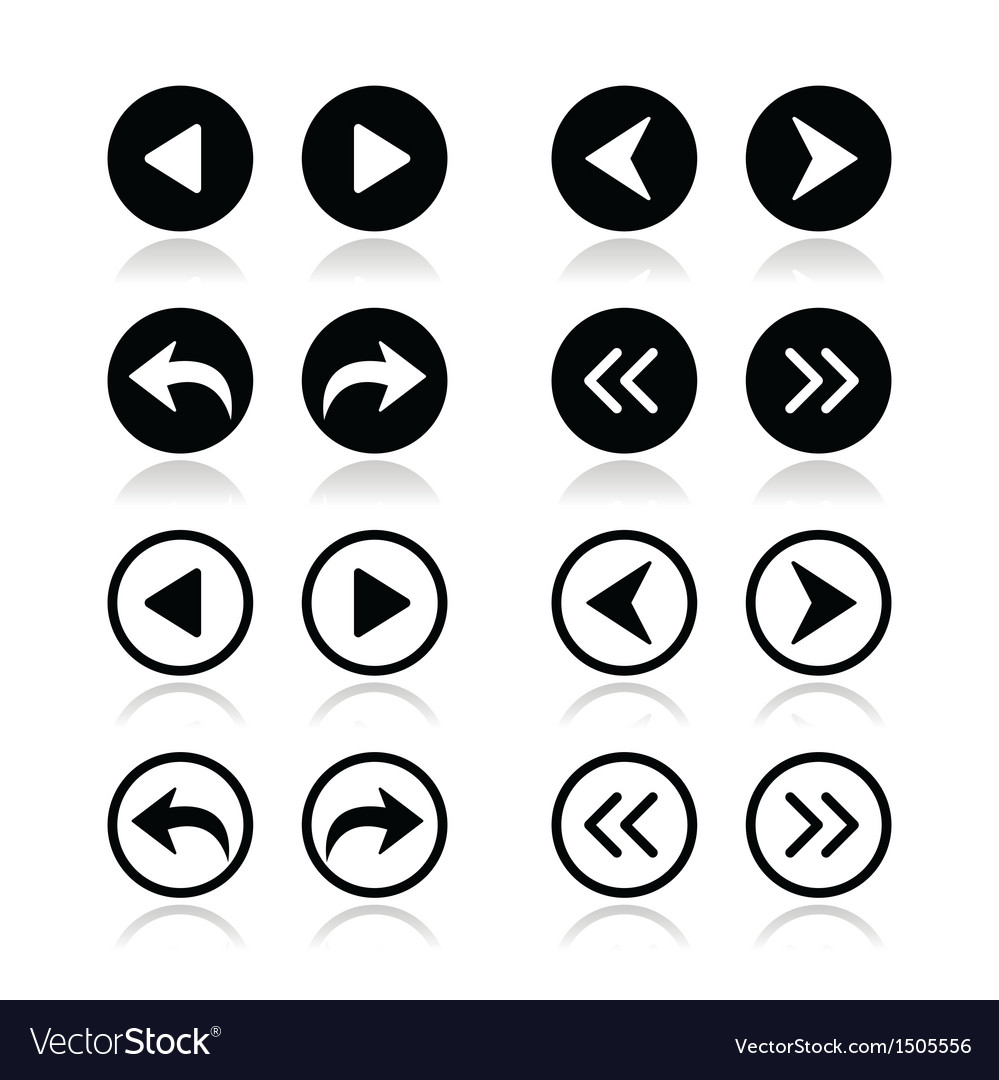 D
C
Watch
Jupiter
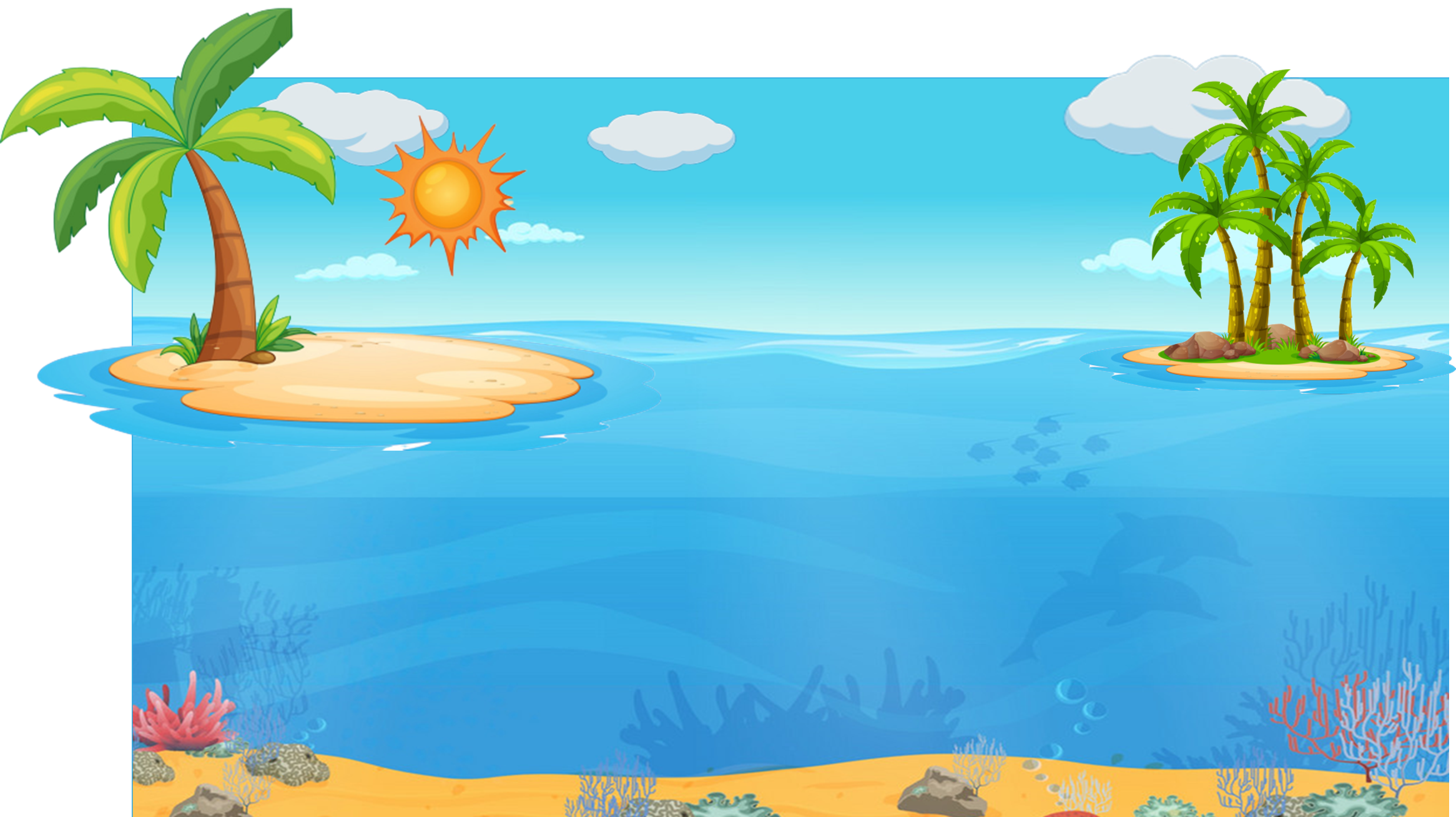 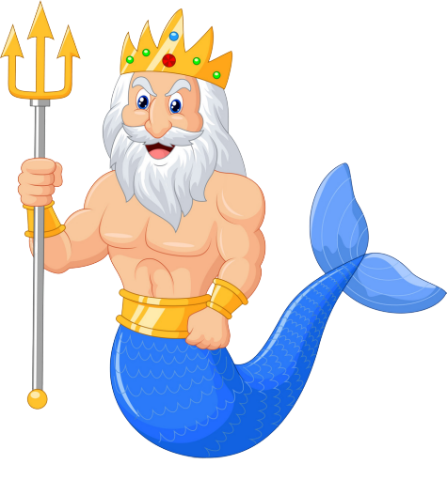 The last planet in the solar system is _______ .
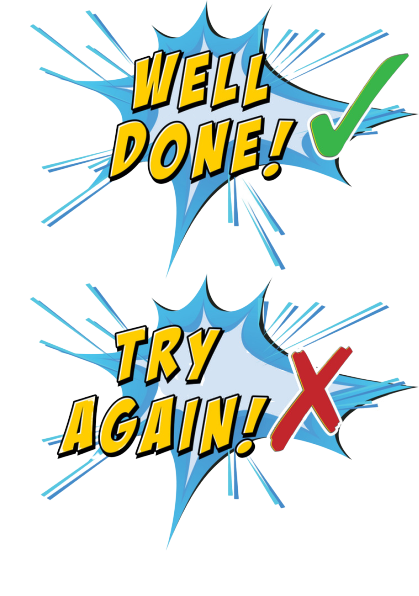 Neptune
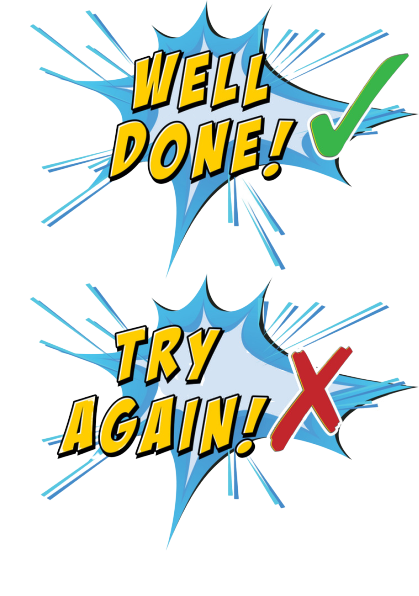 A
Mercury
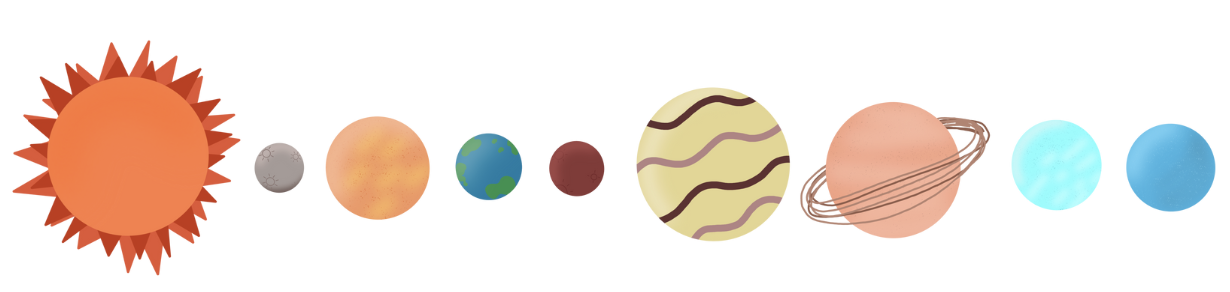 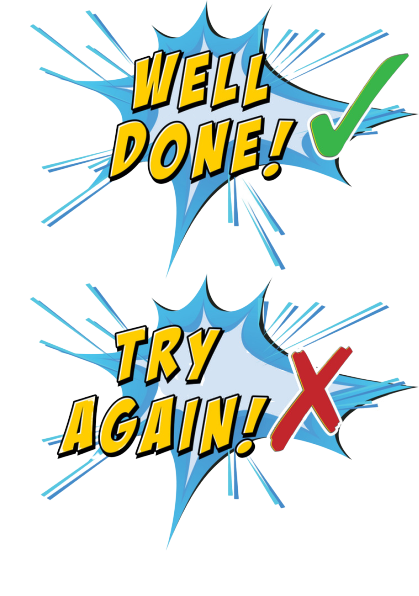 B
Uranus
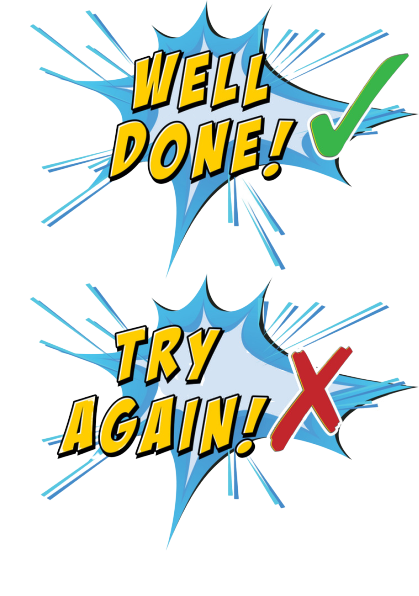 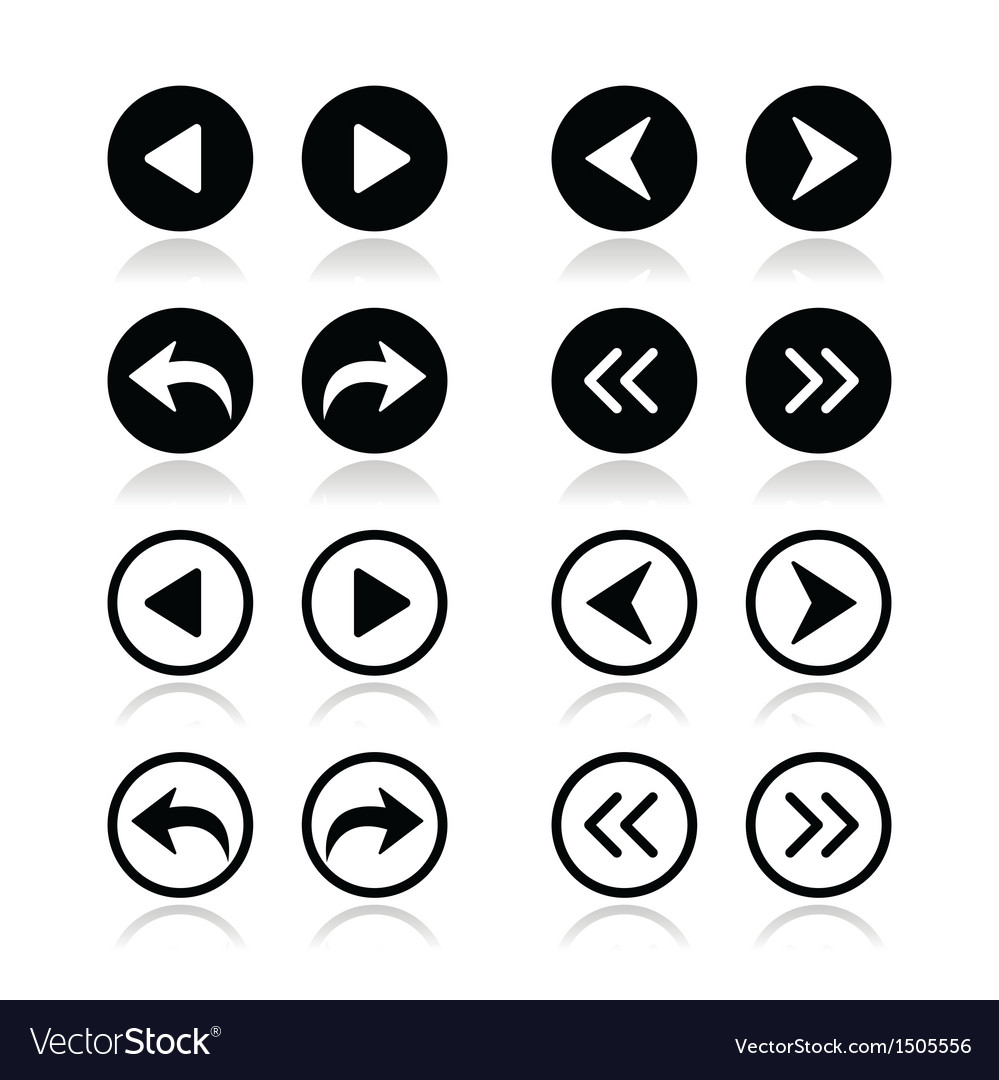 D
C
Next to
Neptune
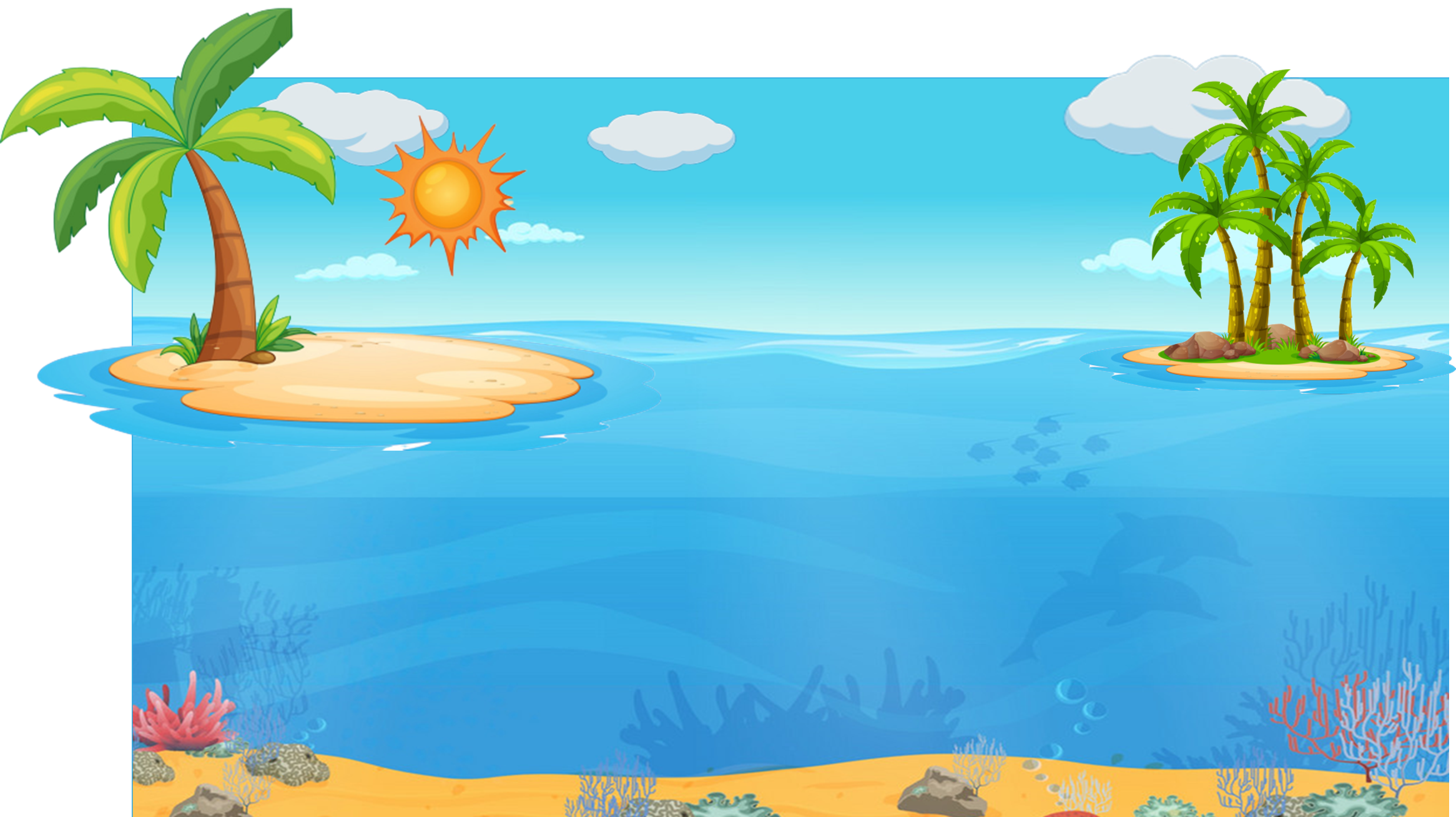 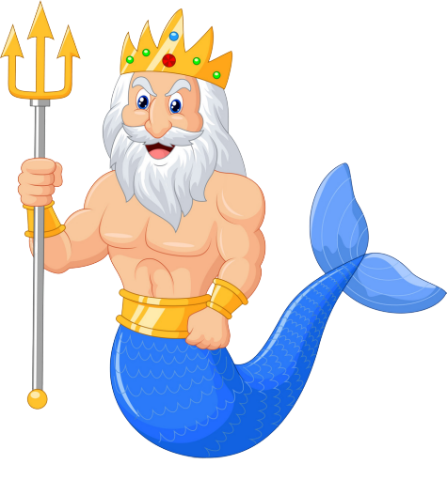 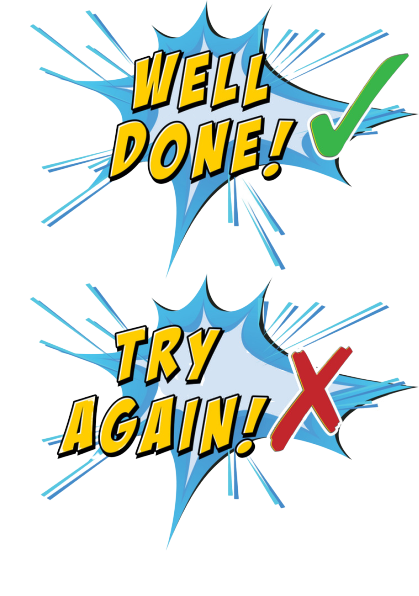 Which group is Mercury in?
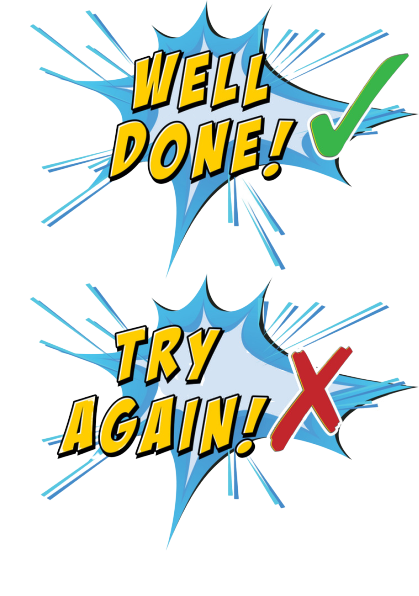 A
Inner group
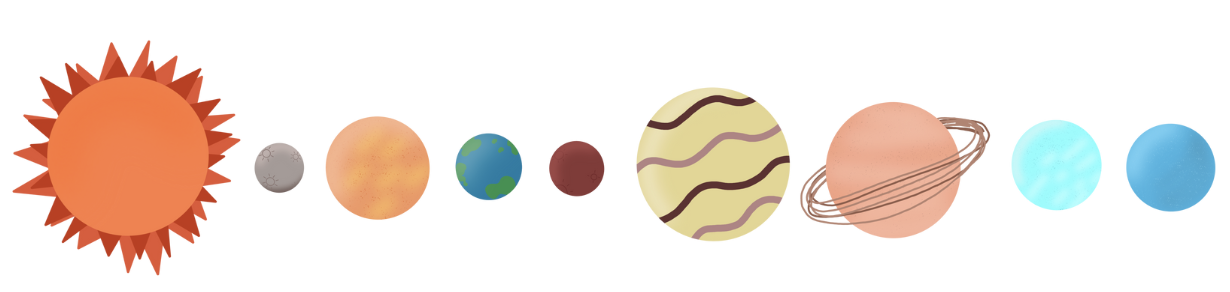 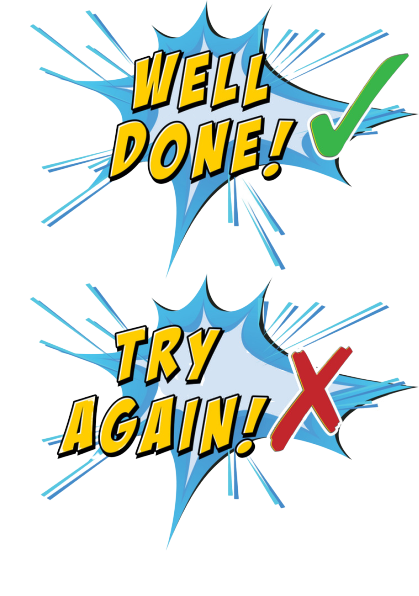 B
Outer group
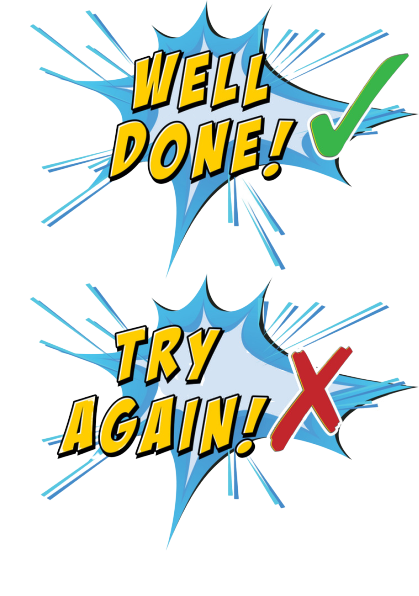 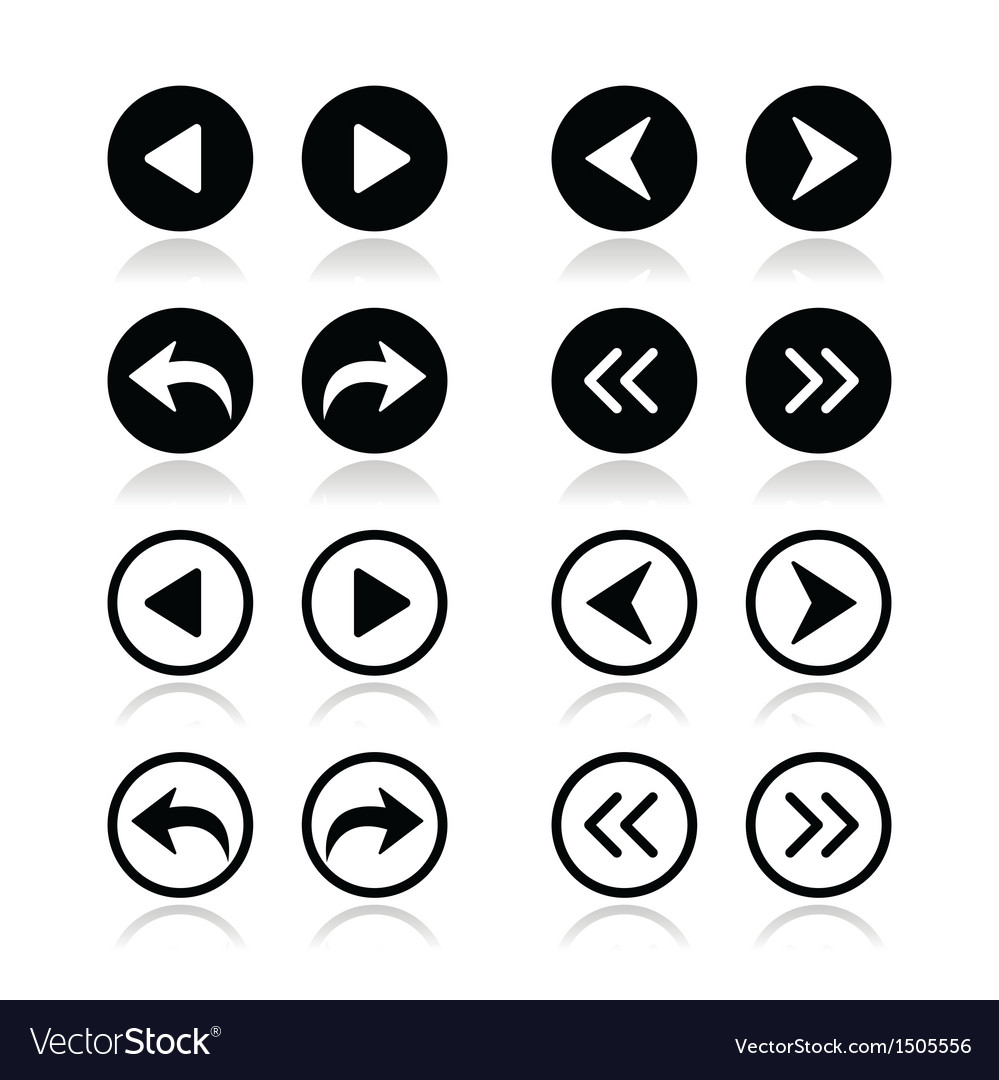 D
C
Next to
Solar system
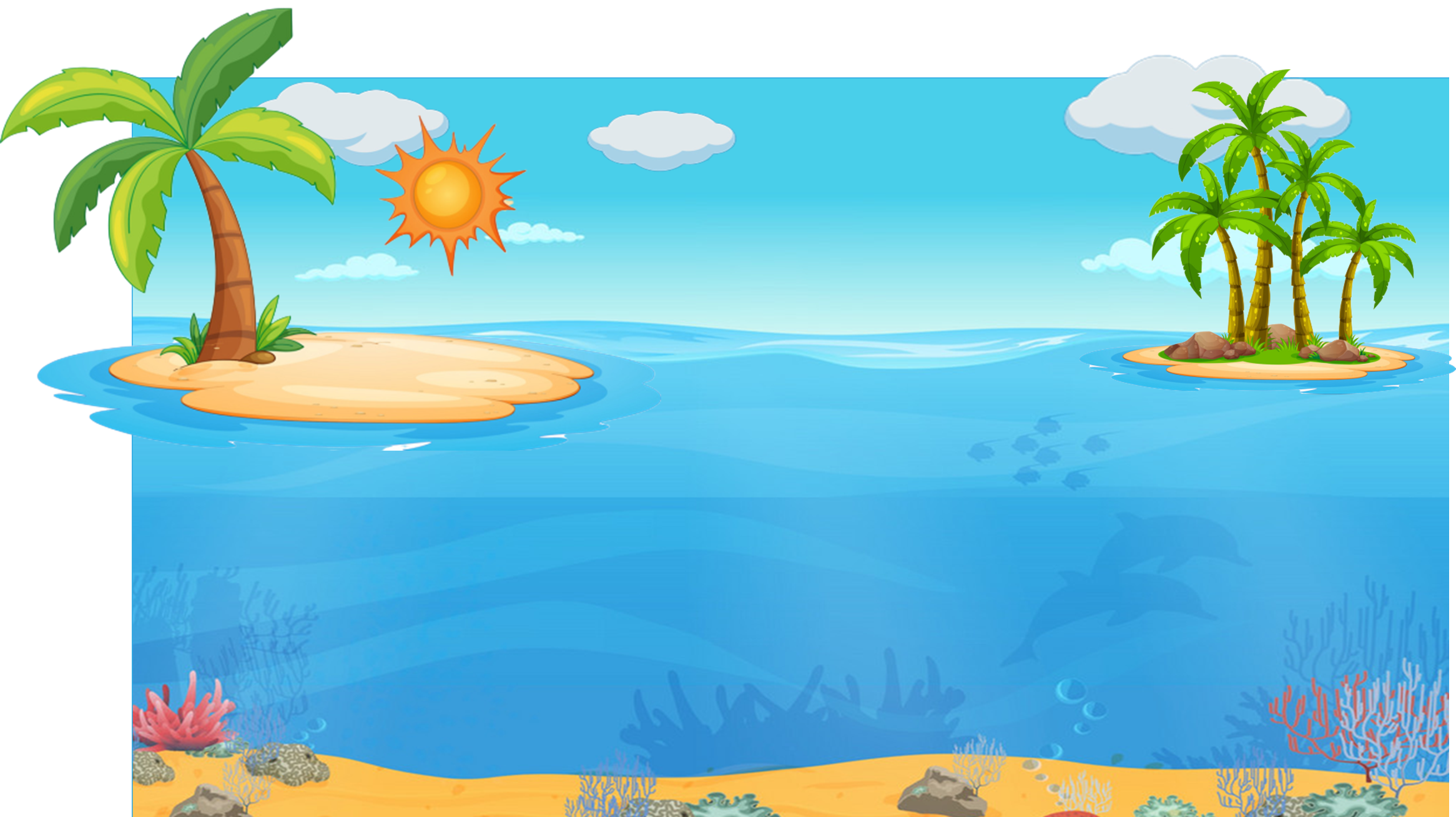 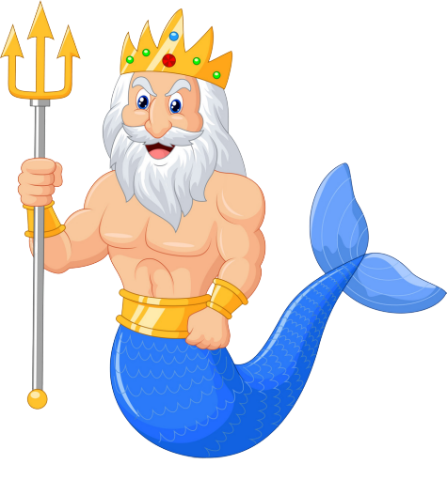 Well done!
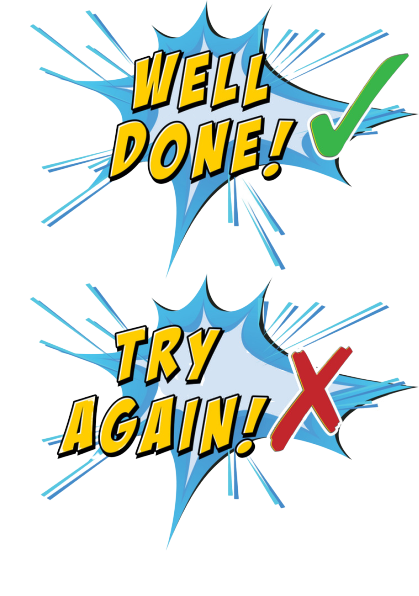 NEXT
D
She plays chess 
in his free time.
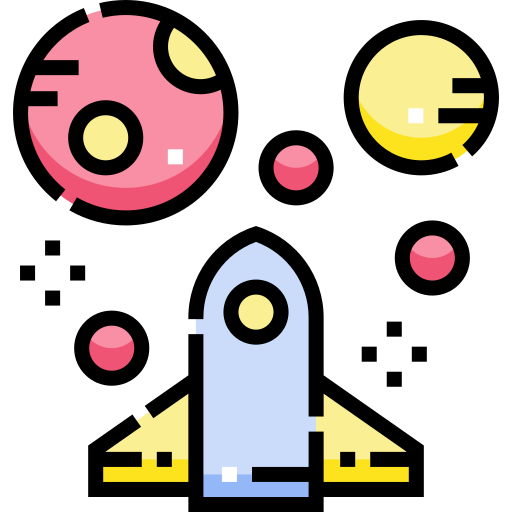 PRE-WRITING –  Pupils’ Book (p.92)
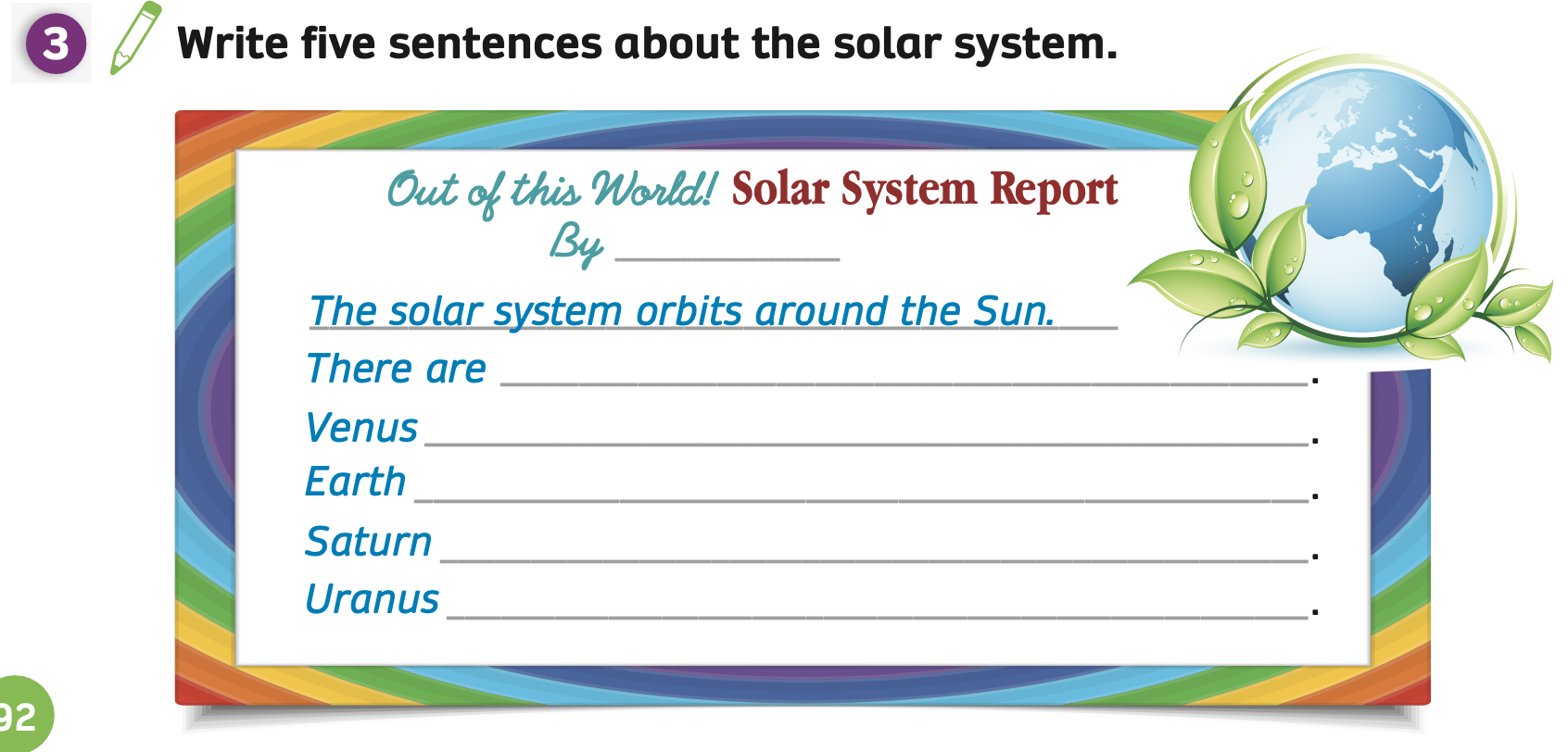 Brainstorm
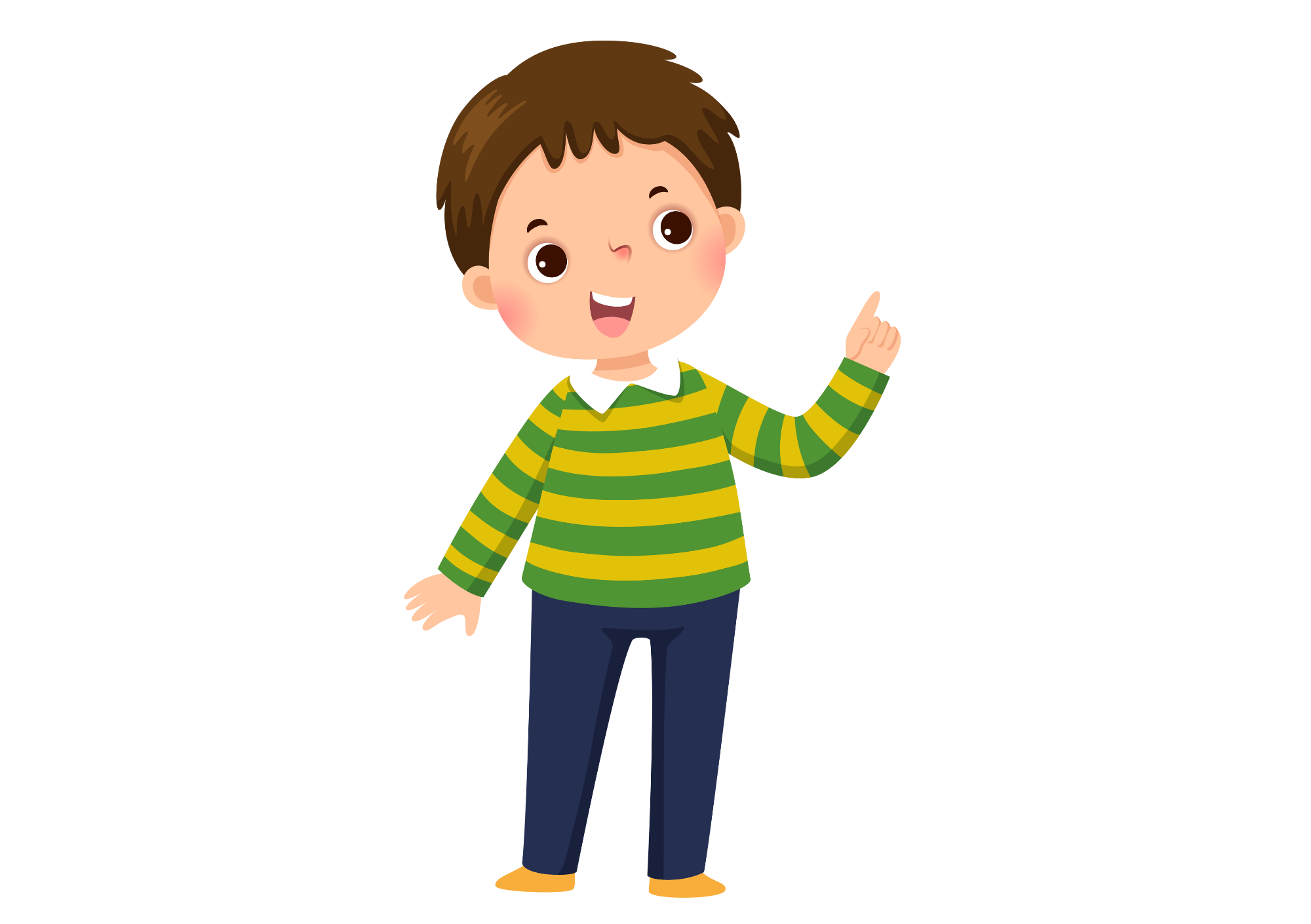 Ask students to work in pairs to look at five sentences in Activity 3. 
Then, brainstorm and answer these questions about the solar system, such as how many planets and the order of planets.
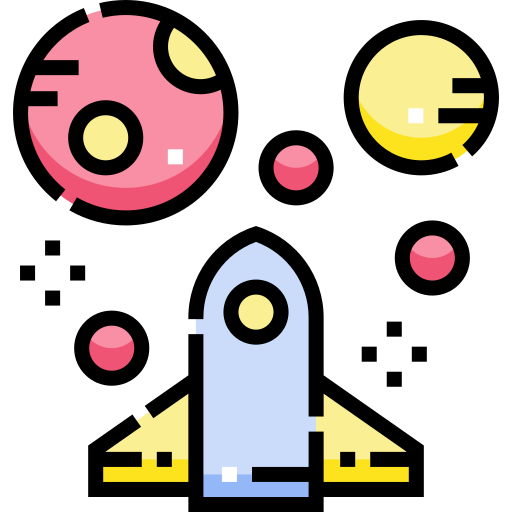 PRE-WRITING –  Pupils’ Book (p.92)
Example
How many planets are there in the solar system?
Which planet is in the second place from the Sun?
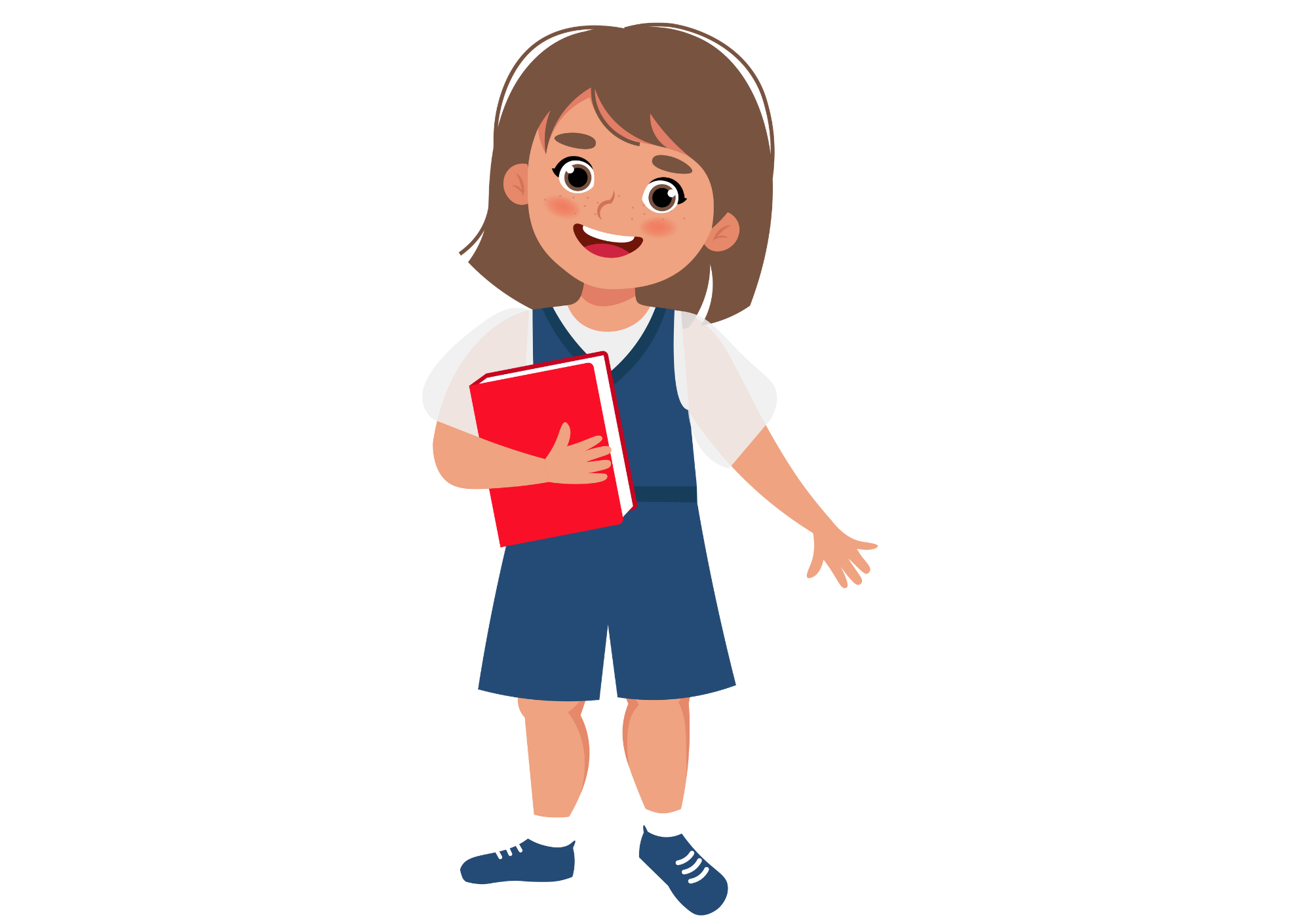 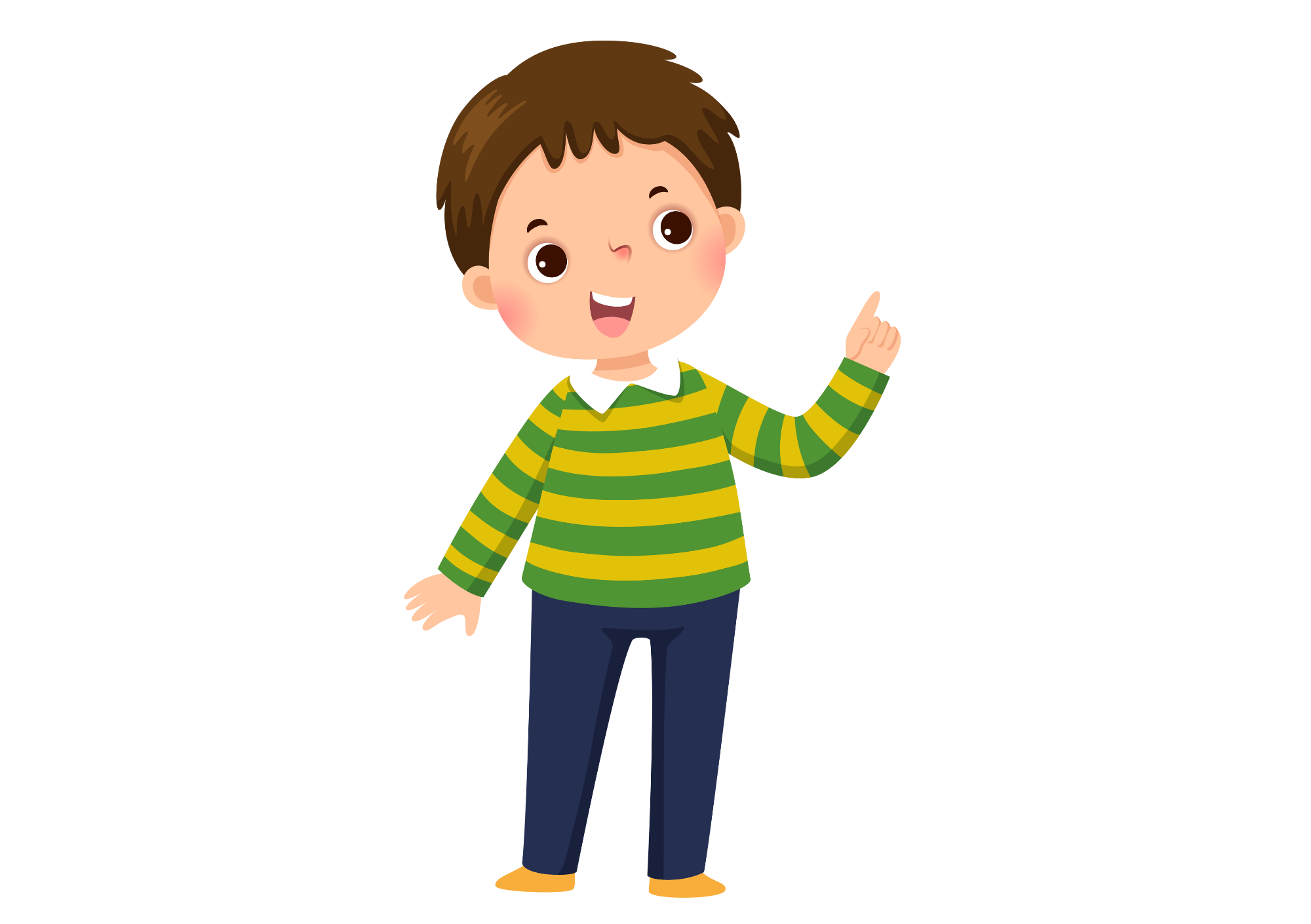 There are eight planets.
It’s Venus.
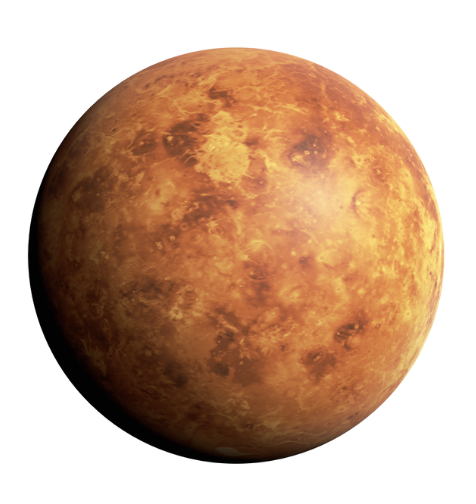 Ask students to work in pairs to ask and answer about these questions.
Invite some pairs to present in front of the class and give them 2 points.
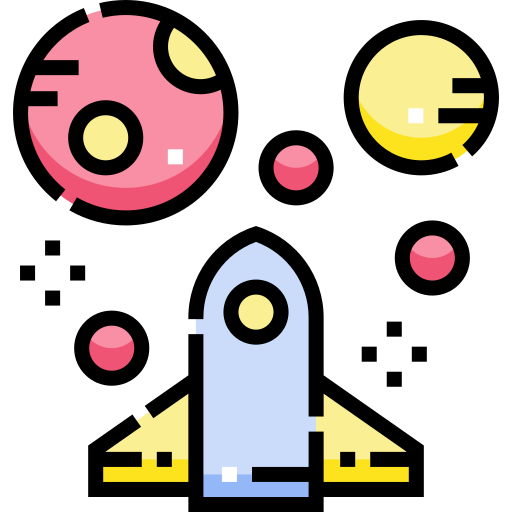 PRE-WRITING –  Pupils’ Book (p.92)
Example
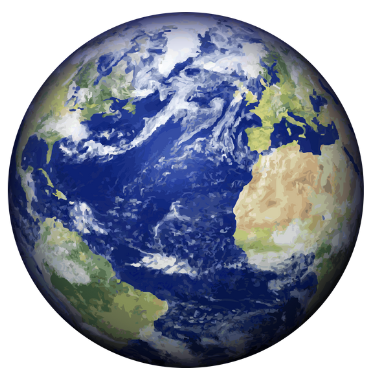 Which planet is in the seventh place from the Sun?
Which planet is in the third place from the Sun?
Which planet is in the sixth place from the Sun?
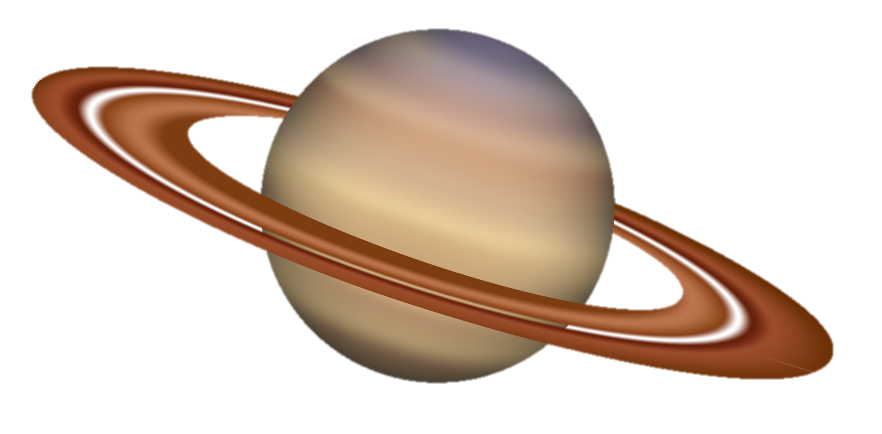 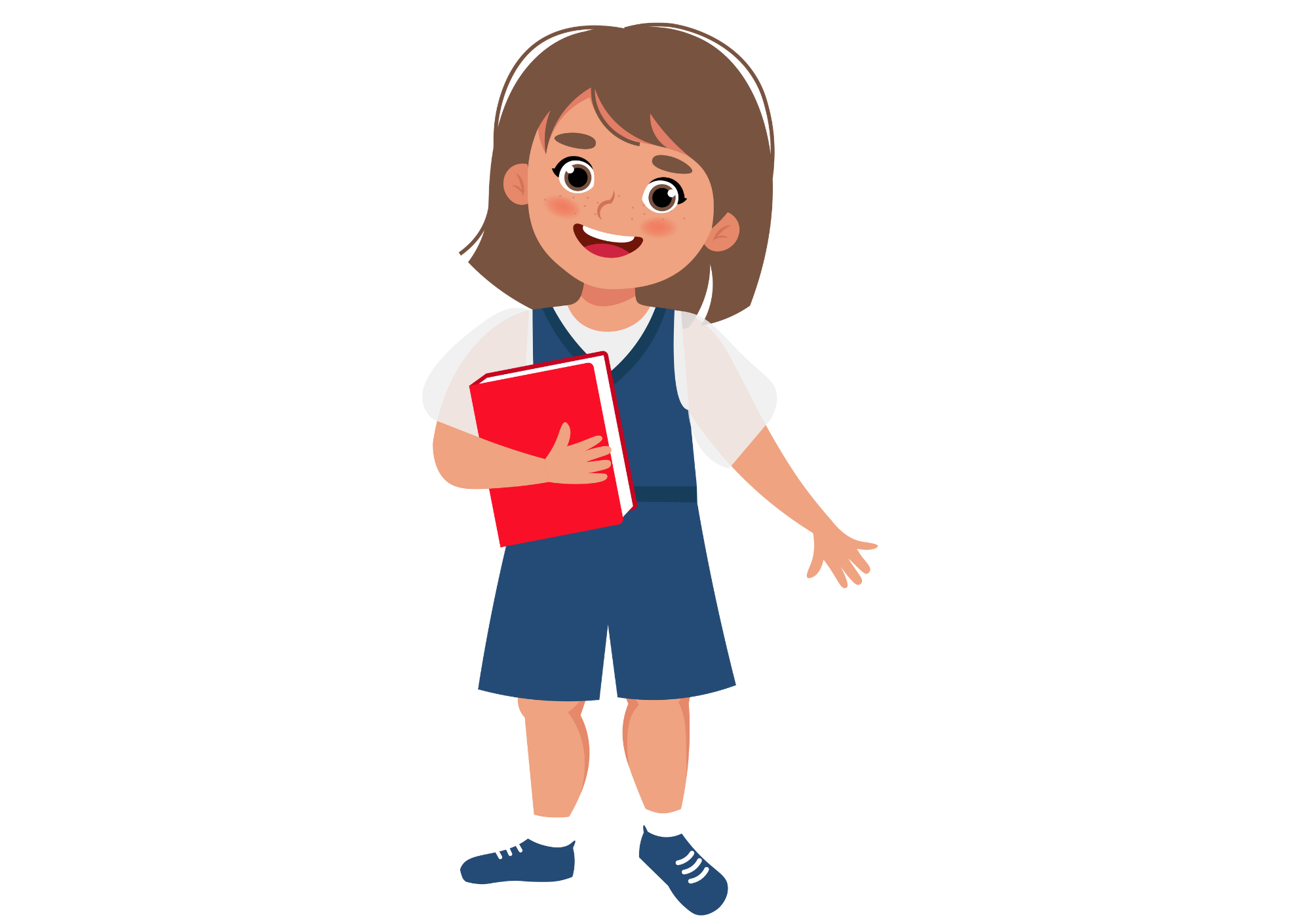 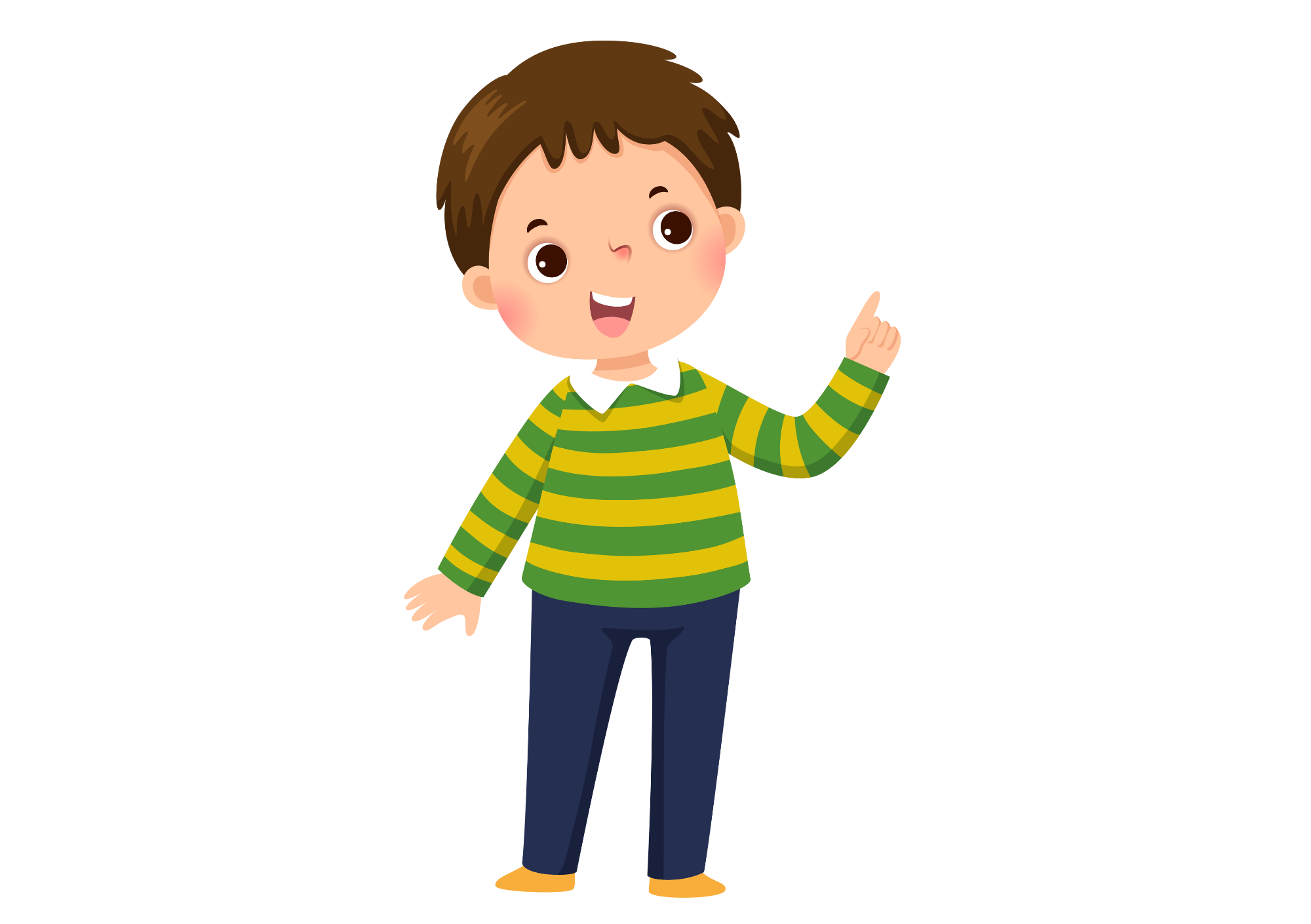 It’s Earth.
It’s Saturn.
It’s Uranus.
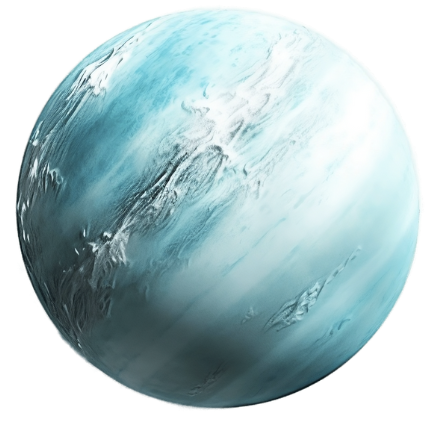 Ask students to work in pairs to ask and answer about these questions.
Invite some pairs to present in front of the class and give them 2 points.
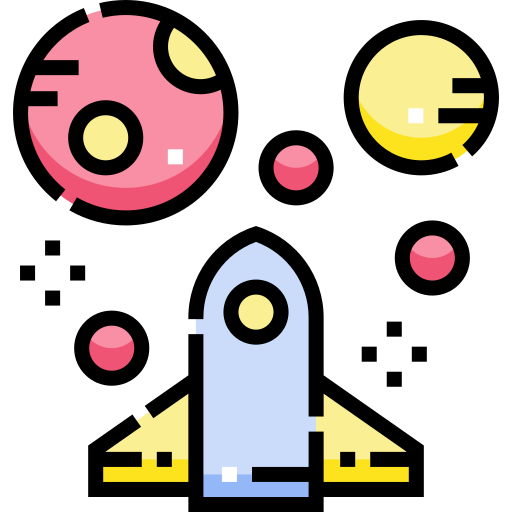 WRITING –  Pupils’ Book (p.92)
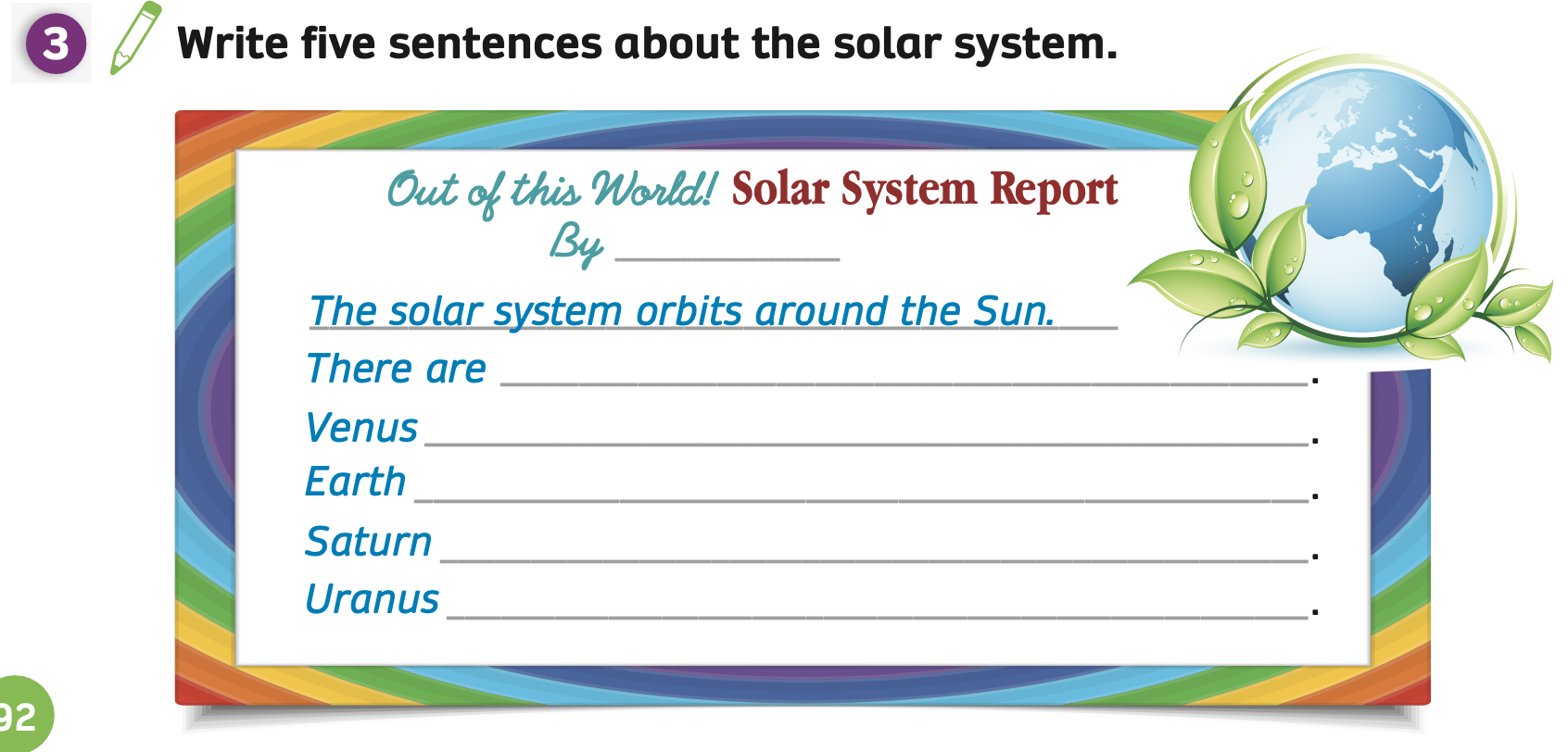 eight planets in the solar system.
is the second planet.
is the third planet.
is the sixth planet.
is the seventh planet.
Answer
Ask students to open their notebooks and write five sentences about the solar system.
Then, ask students to wok in pairs to talk about the solar system.
Then, the teacher shows the answer to check with the whole class.
PRODUCTION
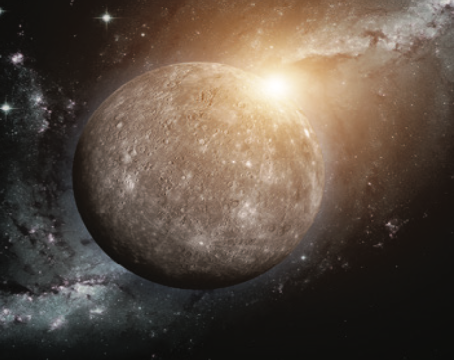 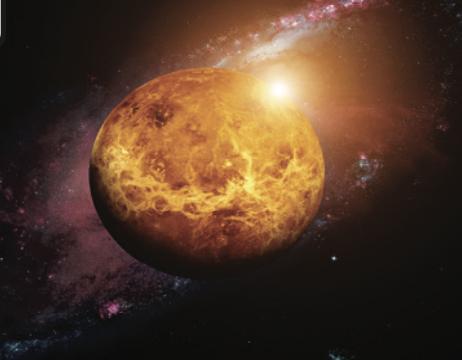 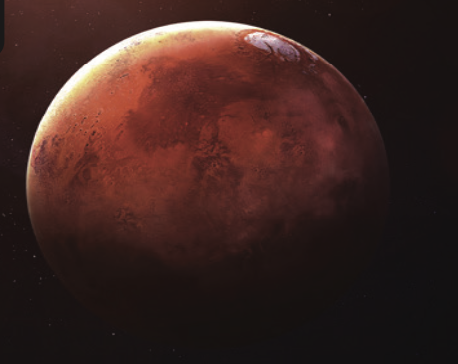 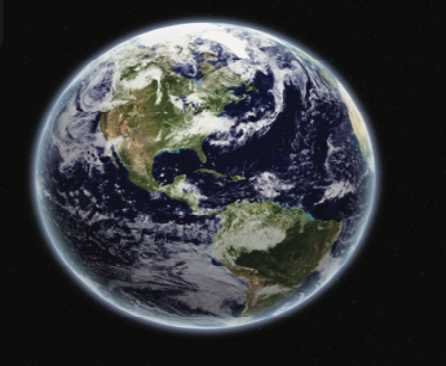 Mercury
Venus
Mars
Earth
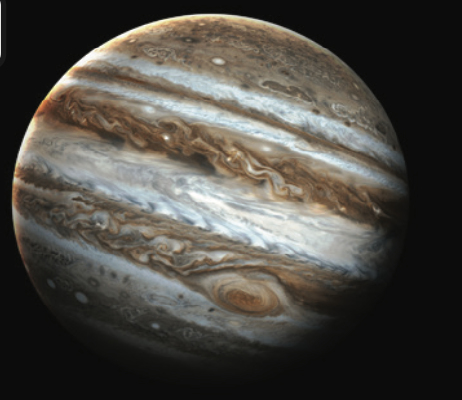 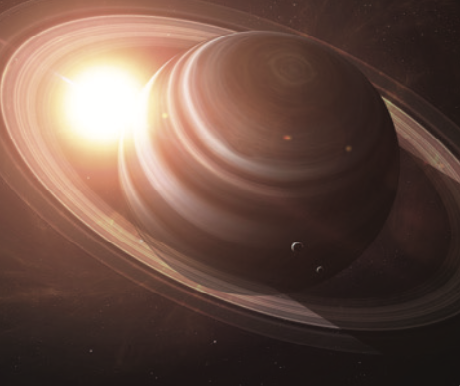 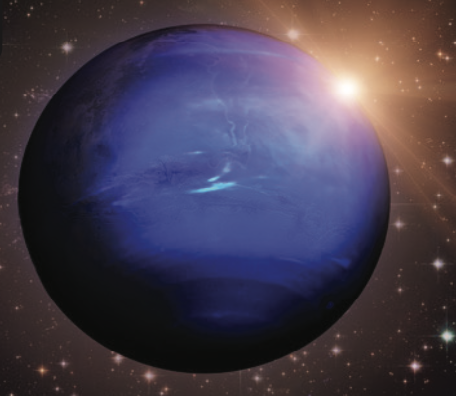 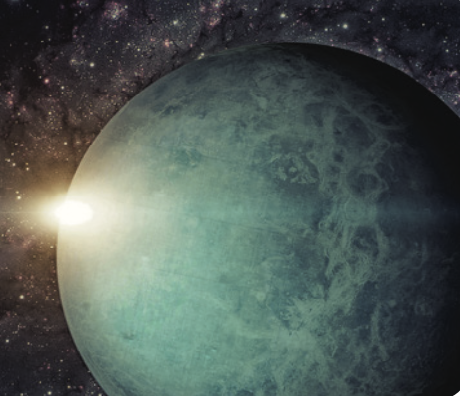 Saturn
Jupiter
Uranus
Neptune
- Divide the class into groups of 4 to 5 students. Each group takes out a sheet of paper and writes down the names of planets in English as they can.  
- After finishing the lists, they say “Bingo”, and the teacher checks the list and gives points.
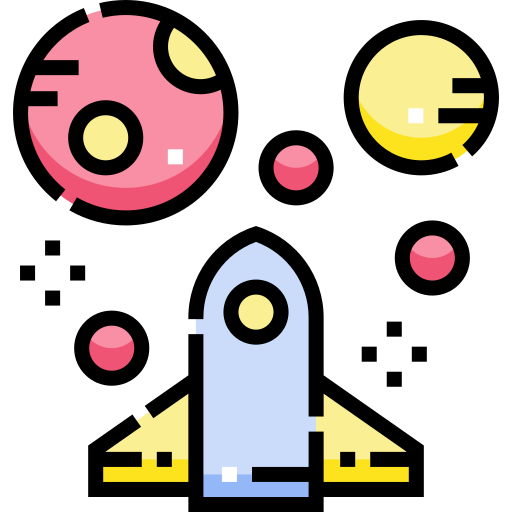 HOMEWORK
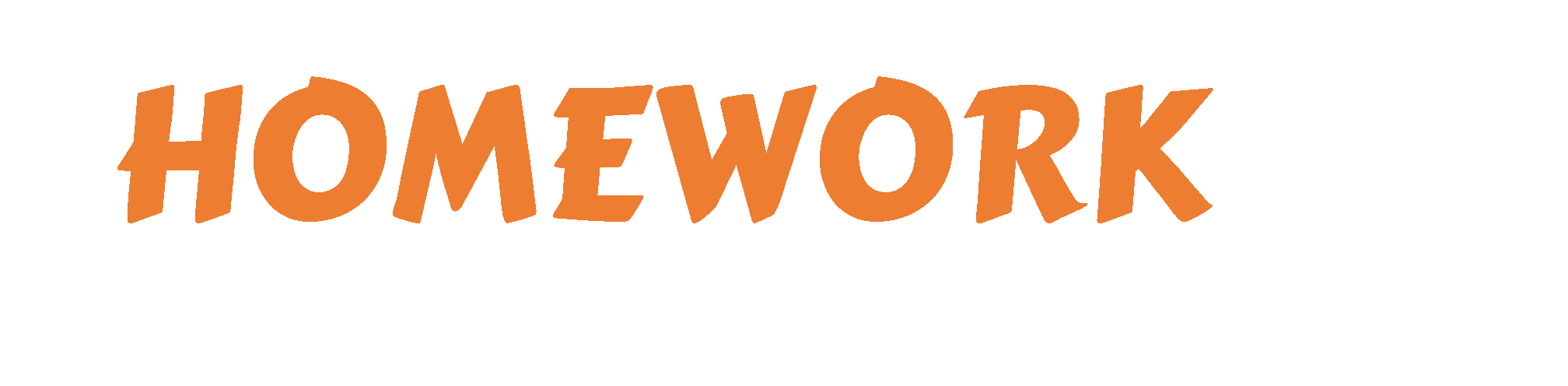 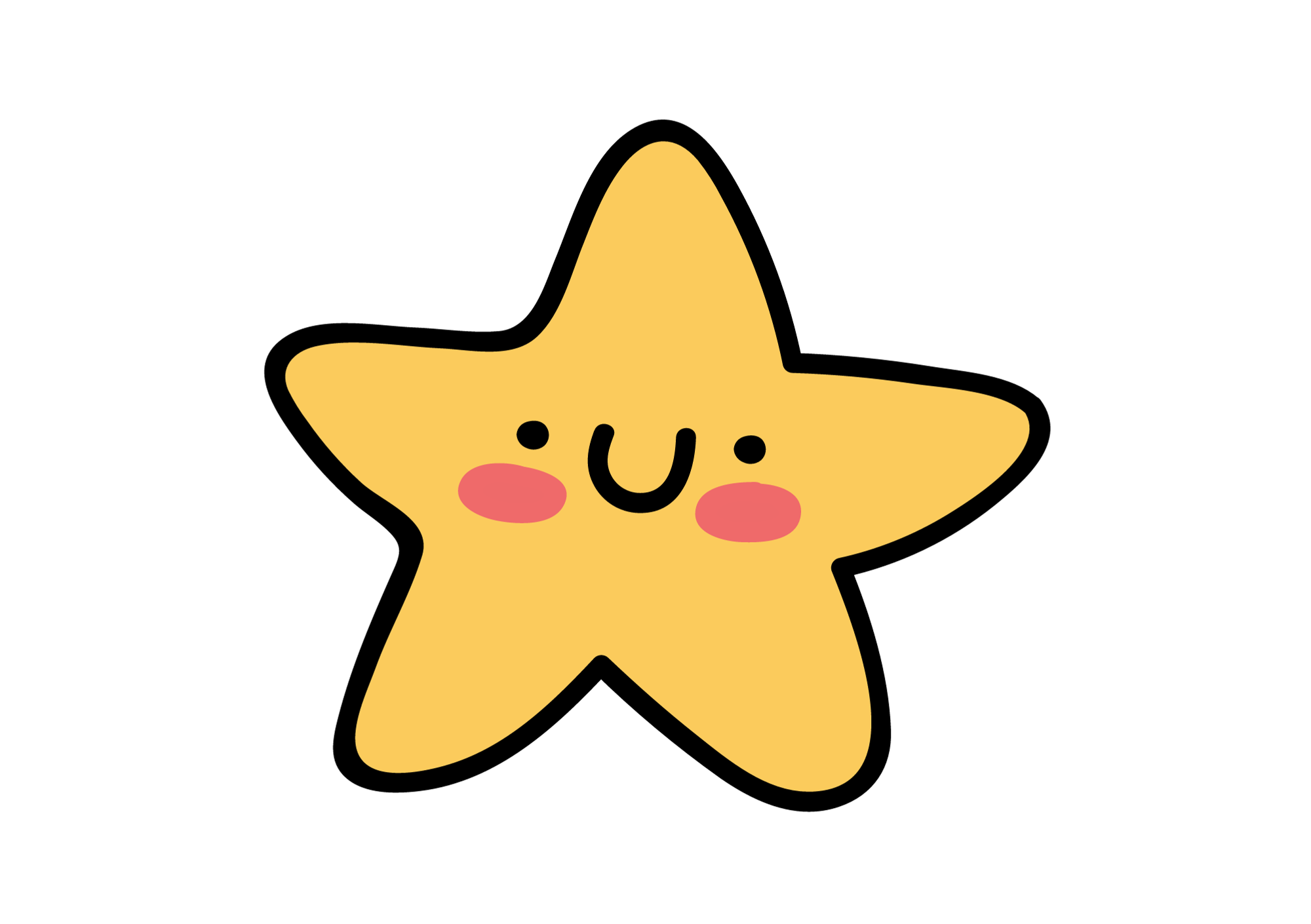 Review vocabulary and grammar.
Do exercises in the Activity Book (page 71).
Check  the answers in the Teacher’s Book (page 159) or Active Teach.
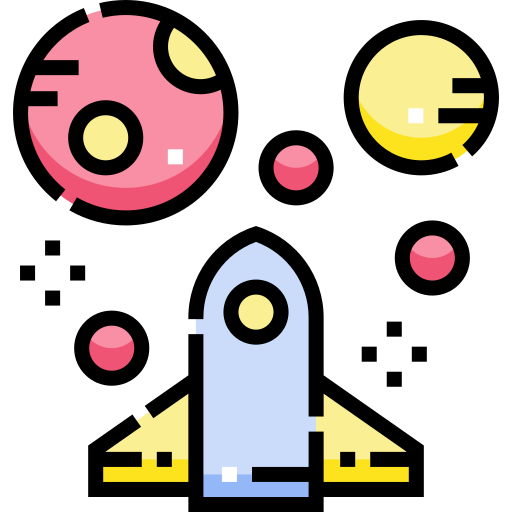 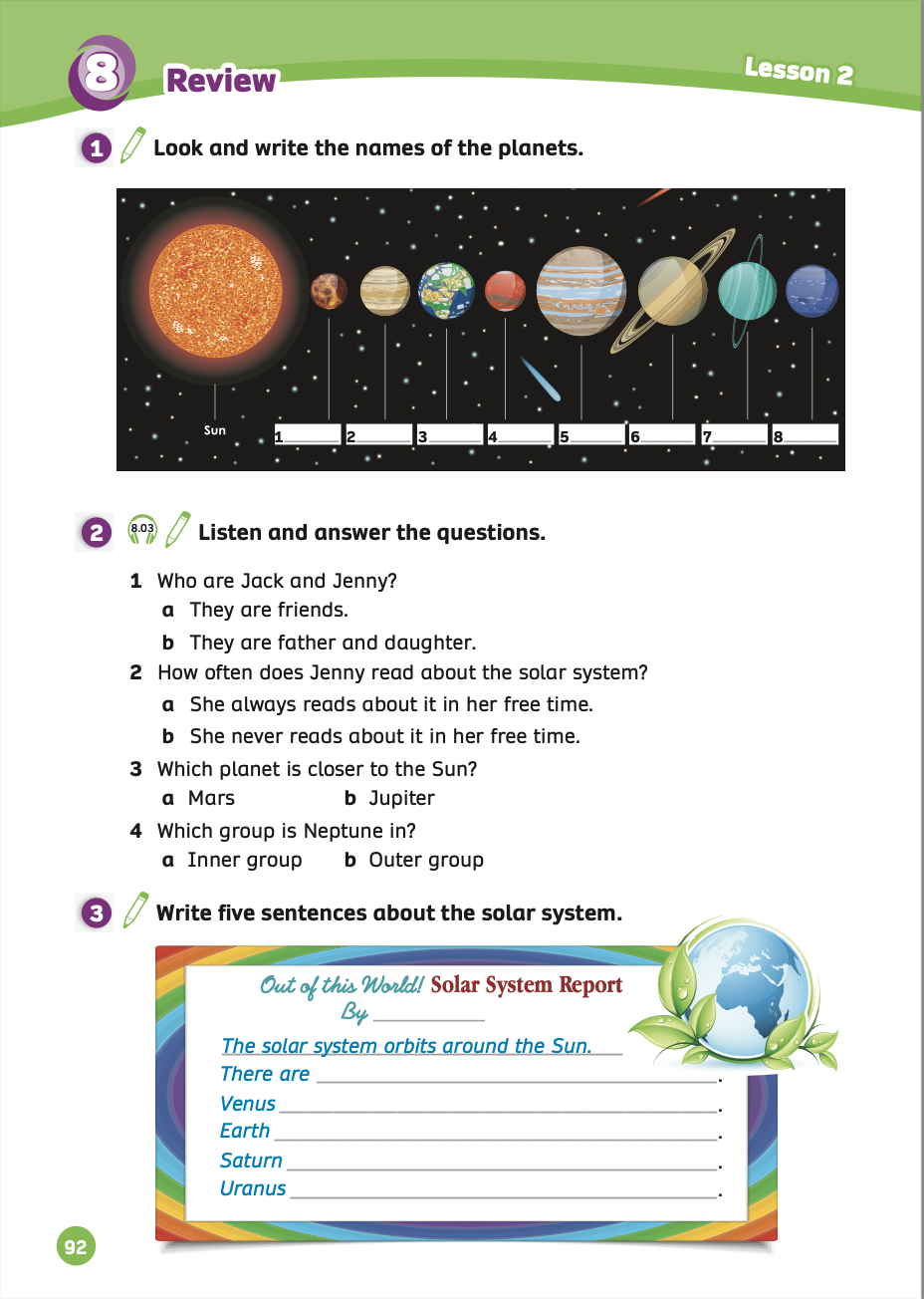 UNIT 8 – Lesson 2
We’ve learned…
- To review vocabulary about the solar system.
- To write about the solar system.
- PB p.92
- AB p.71